Team 520: NASA-MSFC Actively Sealed Cryogenic Coupler (ASCC)
Design Review 5
Jason Goldstein, Lauren Roche, Sean Rodney,
 Valerie Rodriguez, Nicolas Sgammato
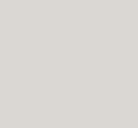 Jason Goldstein
Team 520 Members
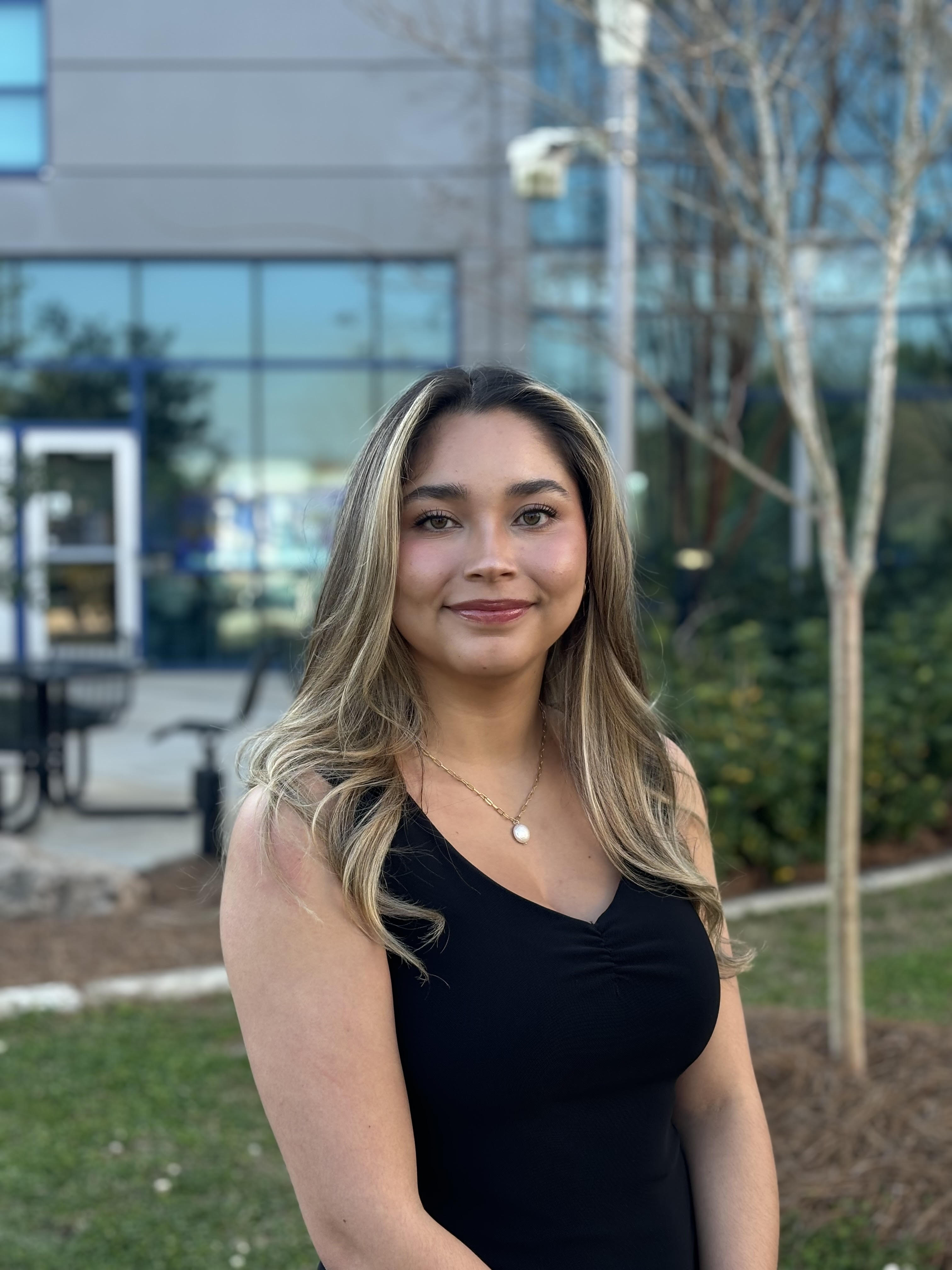 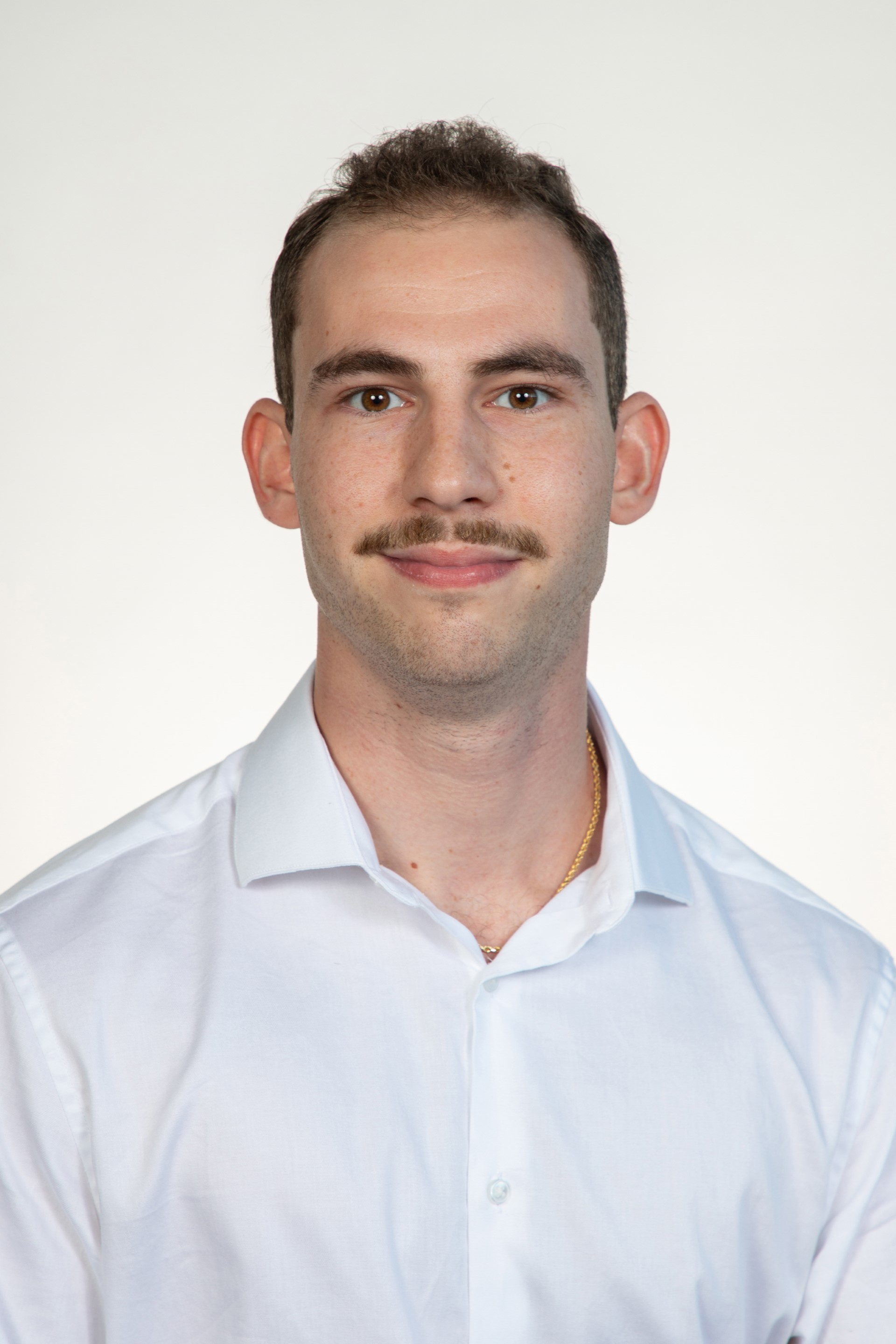 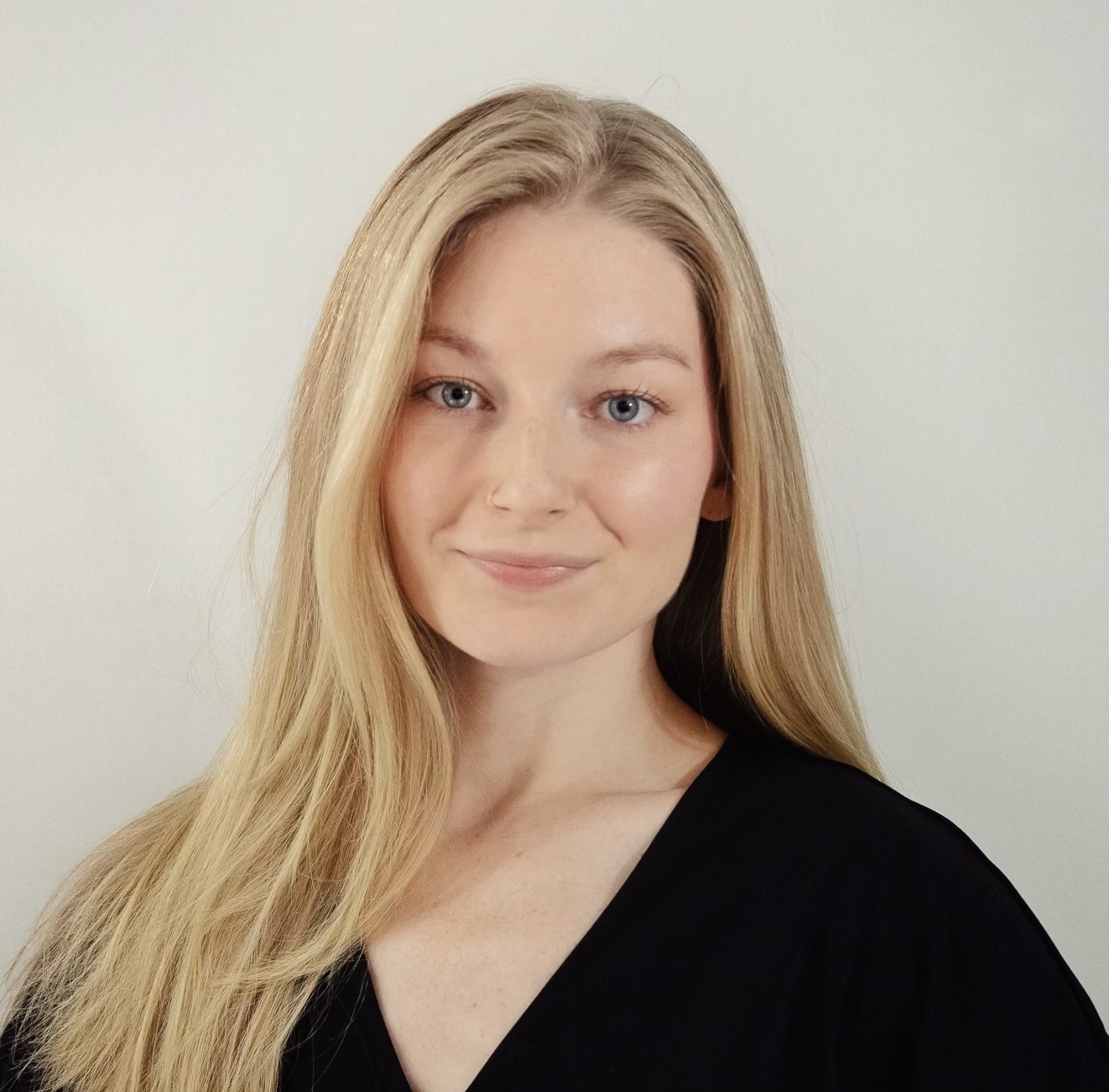 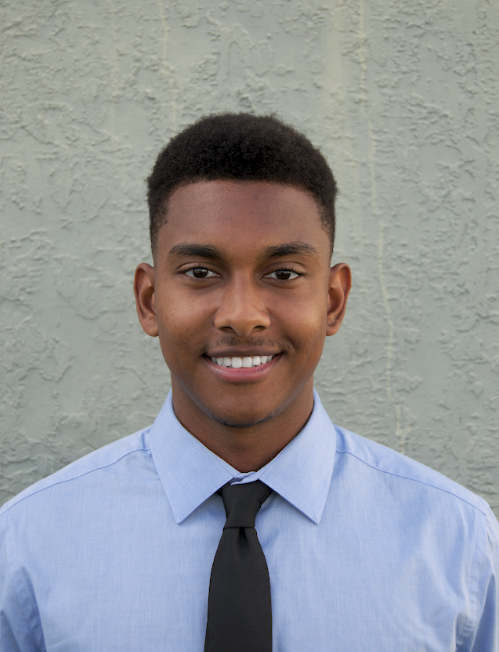 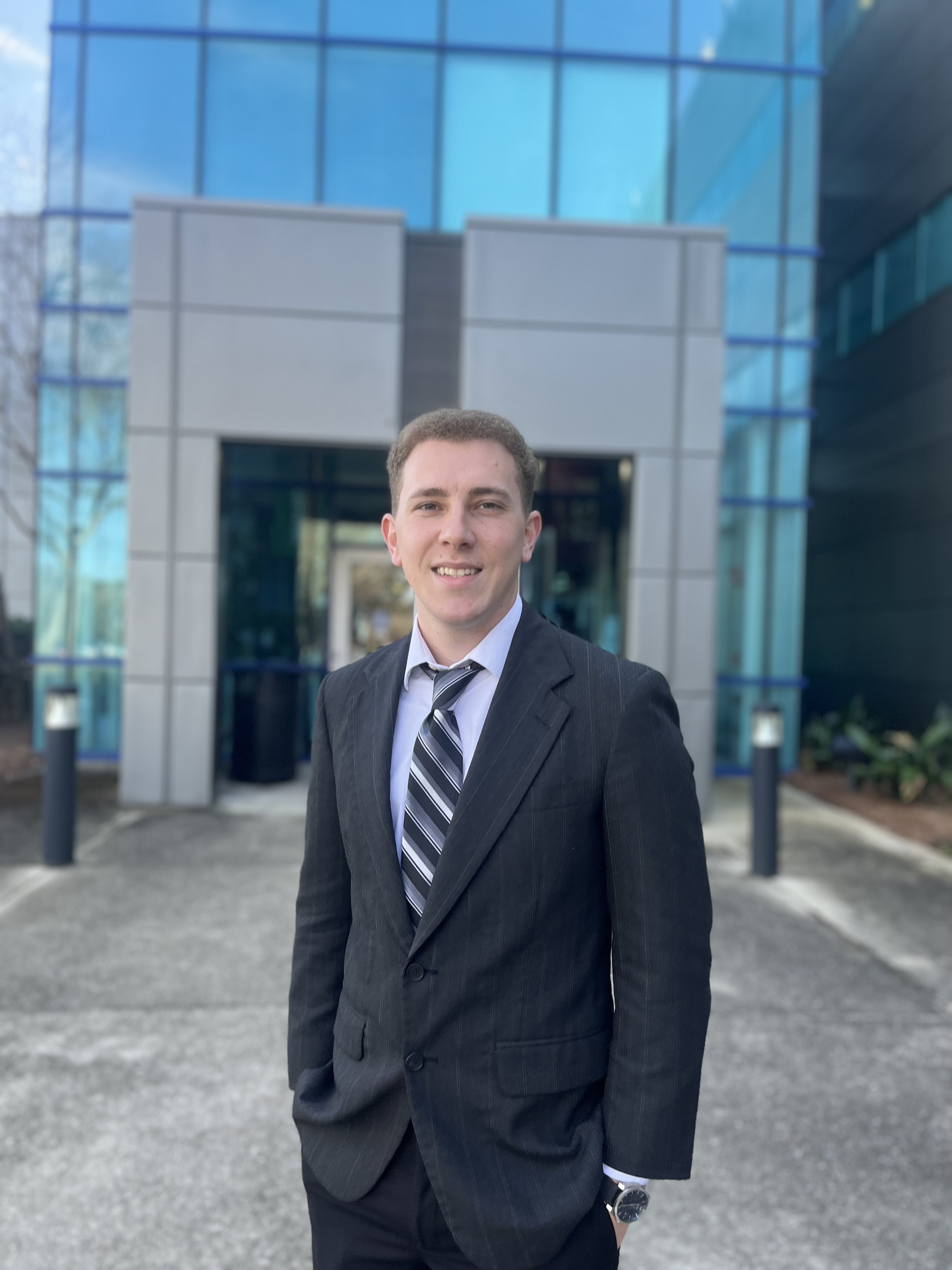 Jason Goldstein
Materials Engineer
Lauren Roche
Cryogenics Engineer
Valerie Rodriguez
Thermal-Fluids Engineer
Sean Rodney
Test Engineer
Nicolas Sgammato
Design Engineer
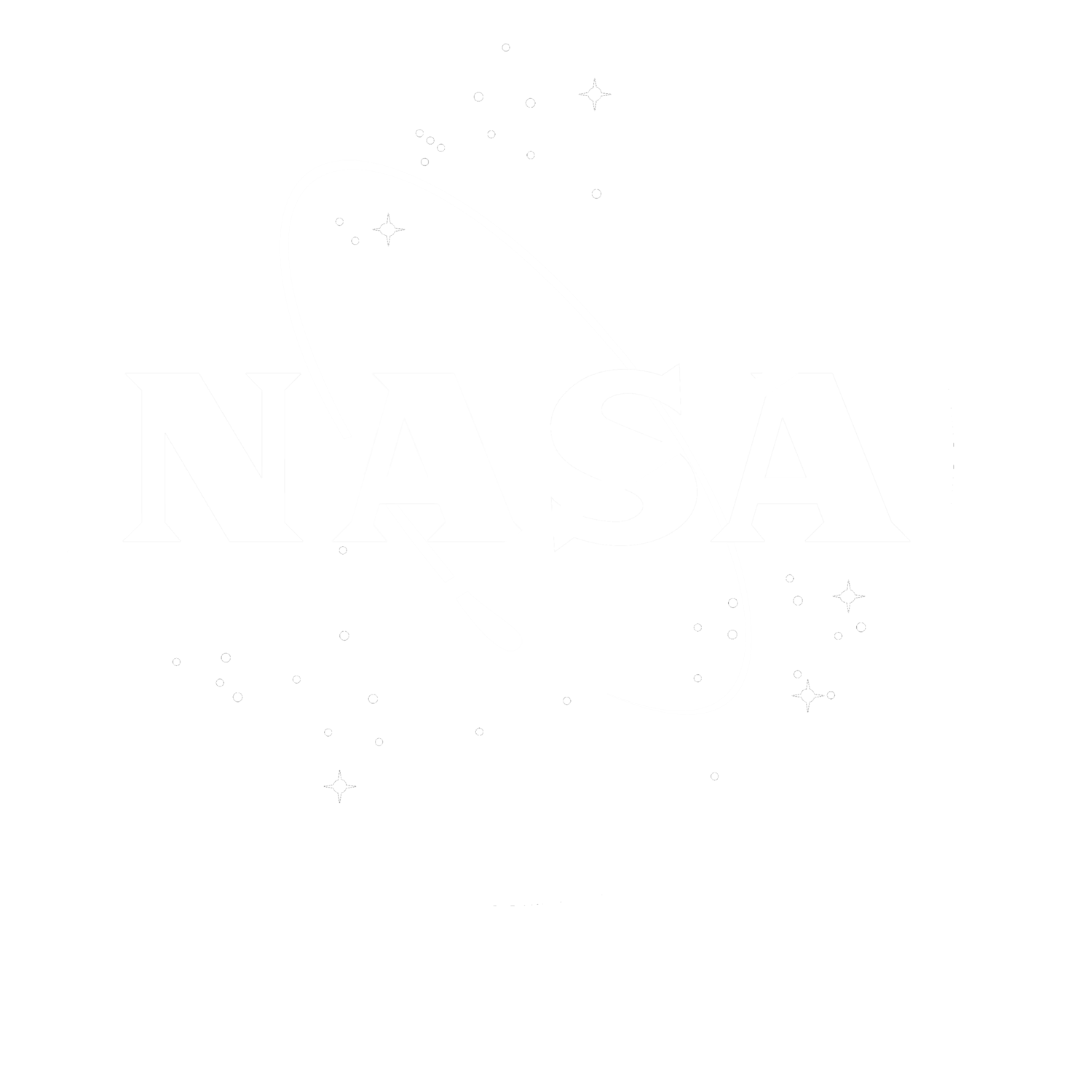 Department of Mechanical Engineering
2
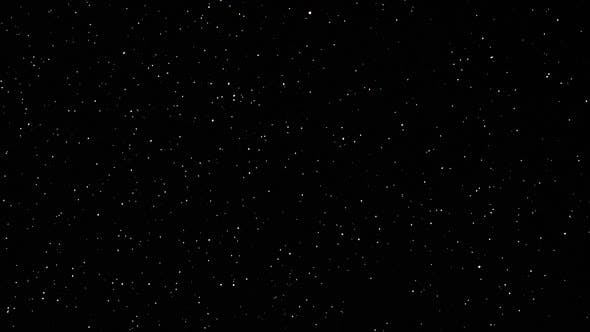 Jason Goldstein
Sponsors
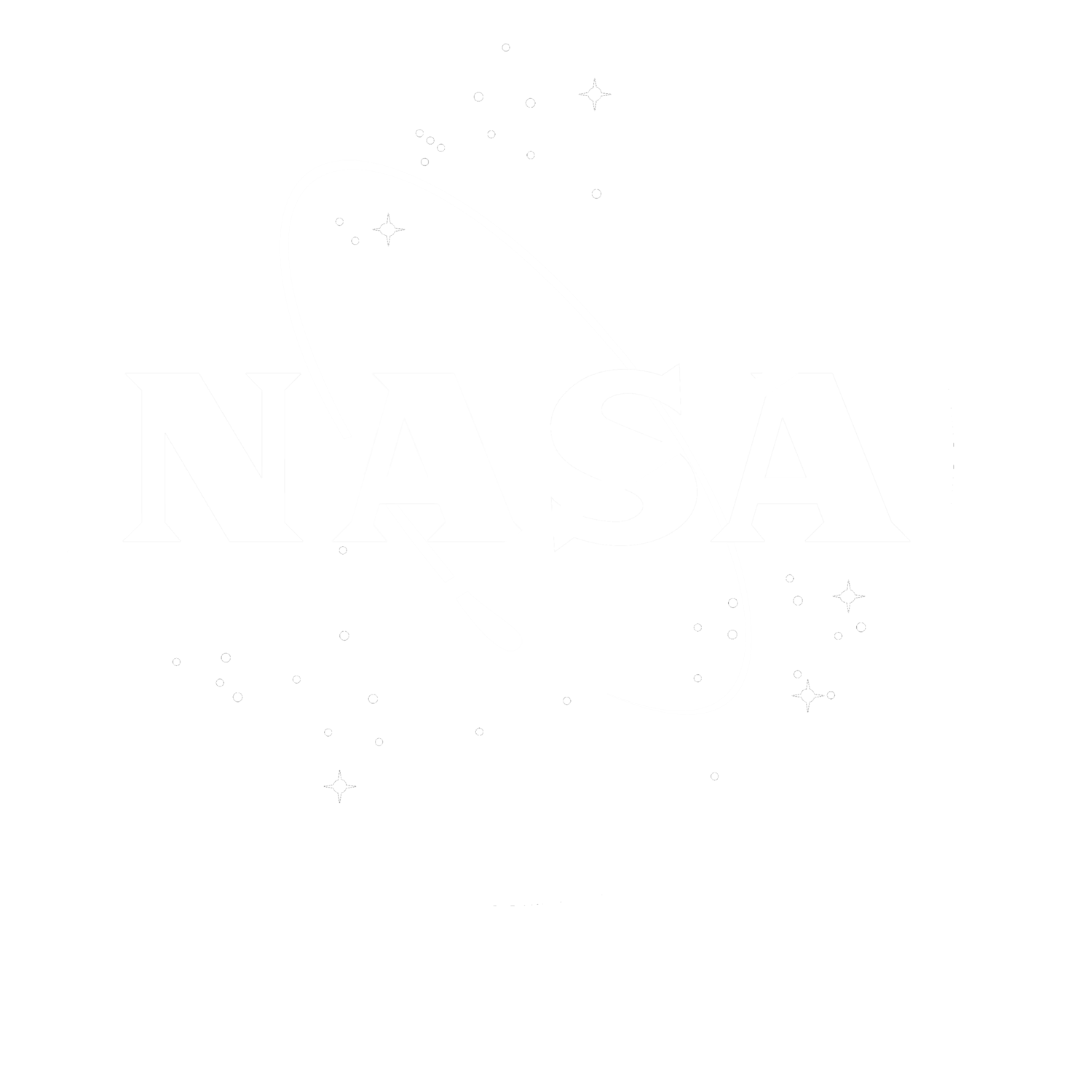 James C. Buzzell
Propulsion Systems Engineer,
NASA MSFC
Marvin W. Barnes
Advanced Propulsion Research and Development,
NASA MSFC
Department of Mechanical Engineering
3
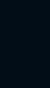 Jason Goldstein
Objective
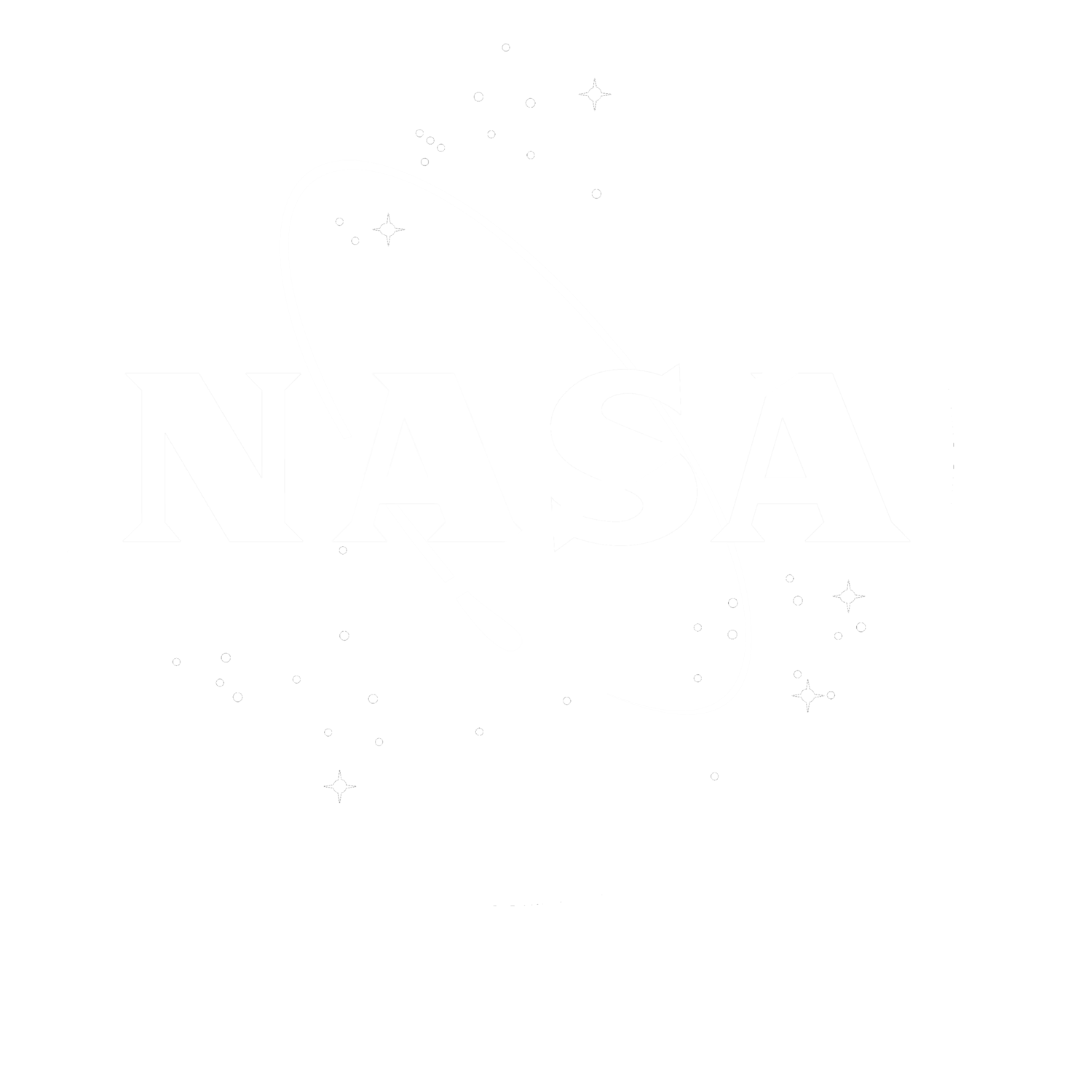 The objective of this project is to design, 
build, and test an actively sealed coupler 
that prevents the leakage of cryogenic fuel 
during the transfer from depot to vessel for future 
deep space NASA missions.
Department of Mechanical Engineering
4
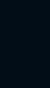 Jason Goldstein
Background
Cryogenic Fuel Transfer
Mechanical Connection
Force Held
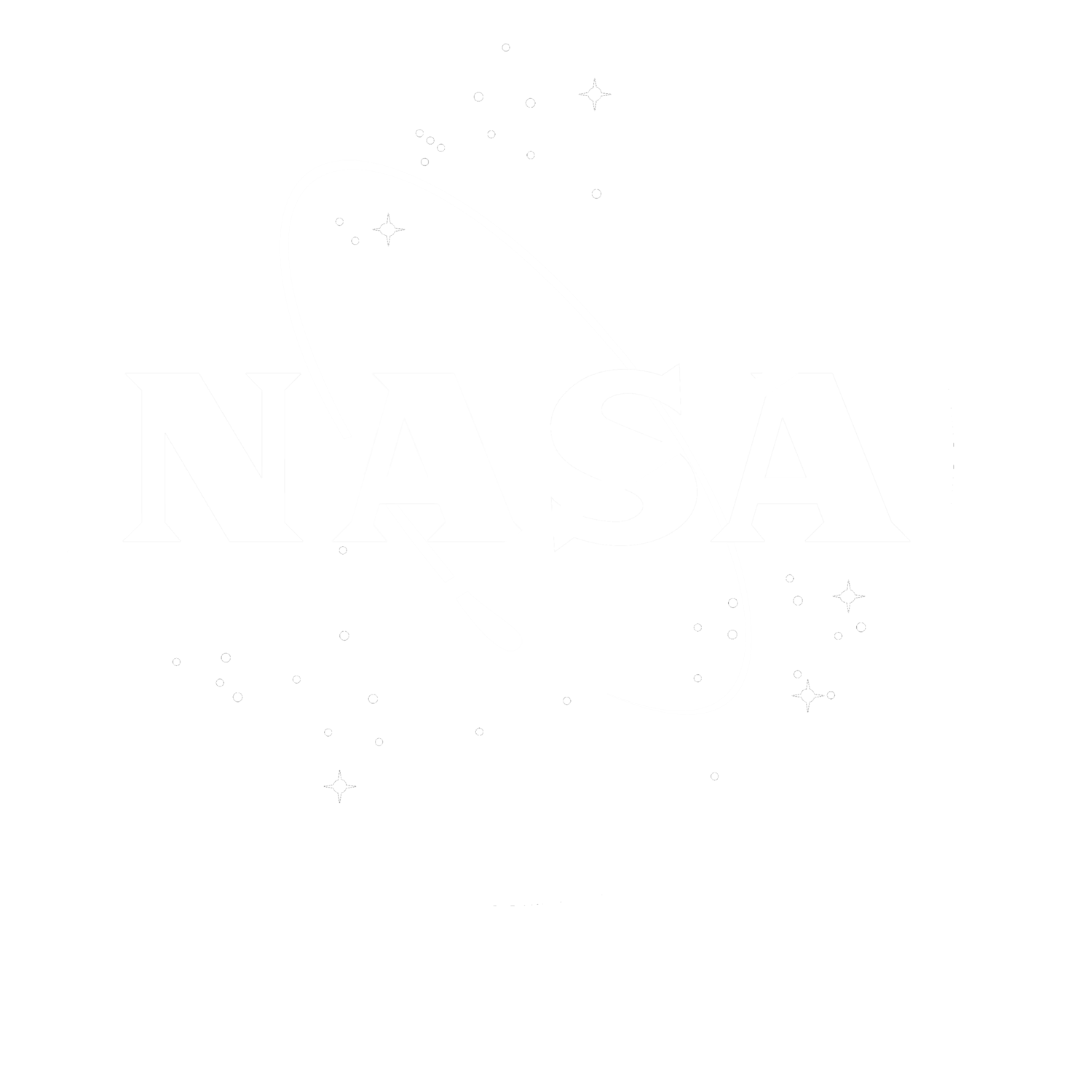 Department of Mechanical Engineering
5
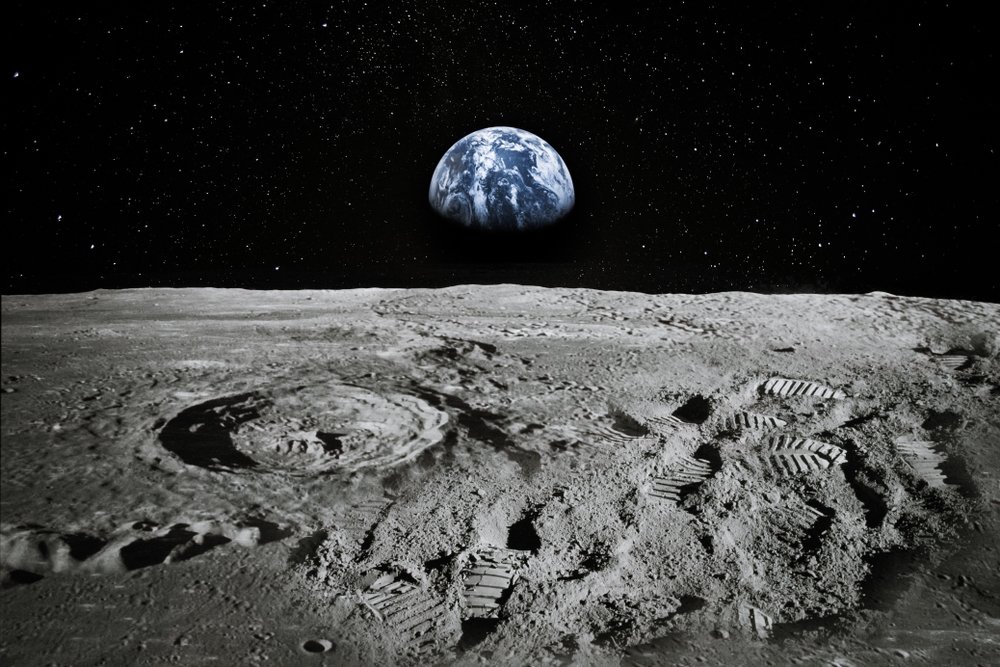 Jason Goldstein
Key Goals
Effective Sealing
90-Day Lunar Mission
Prevent and Monitor
Leaks
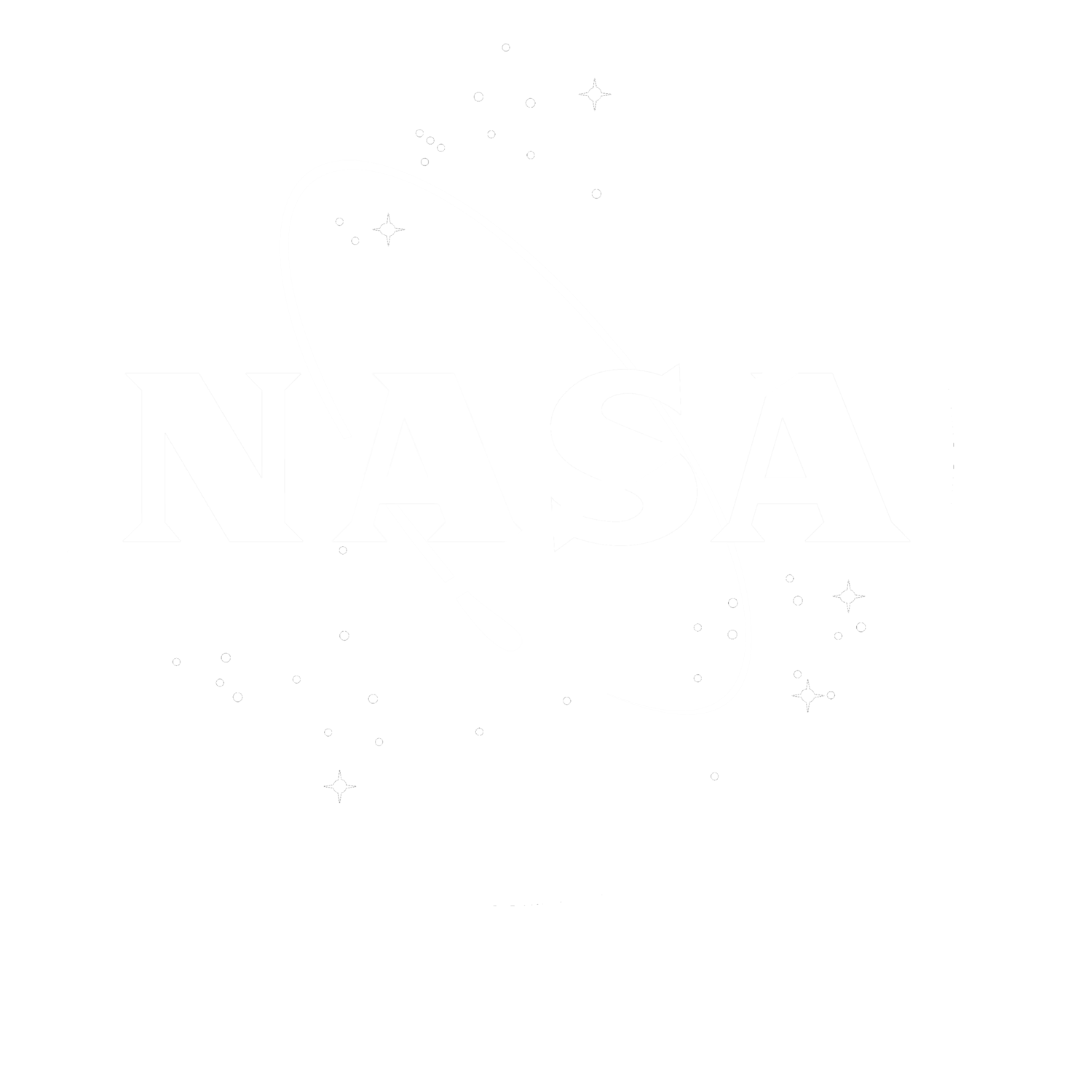 6
Department of Mechanical Engineering
6
Jason Goldstein
Coupler Operation
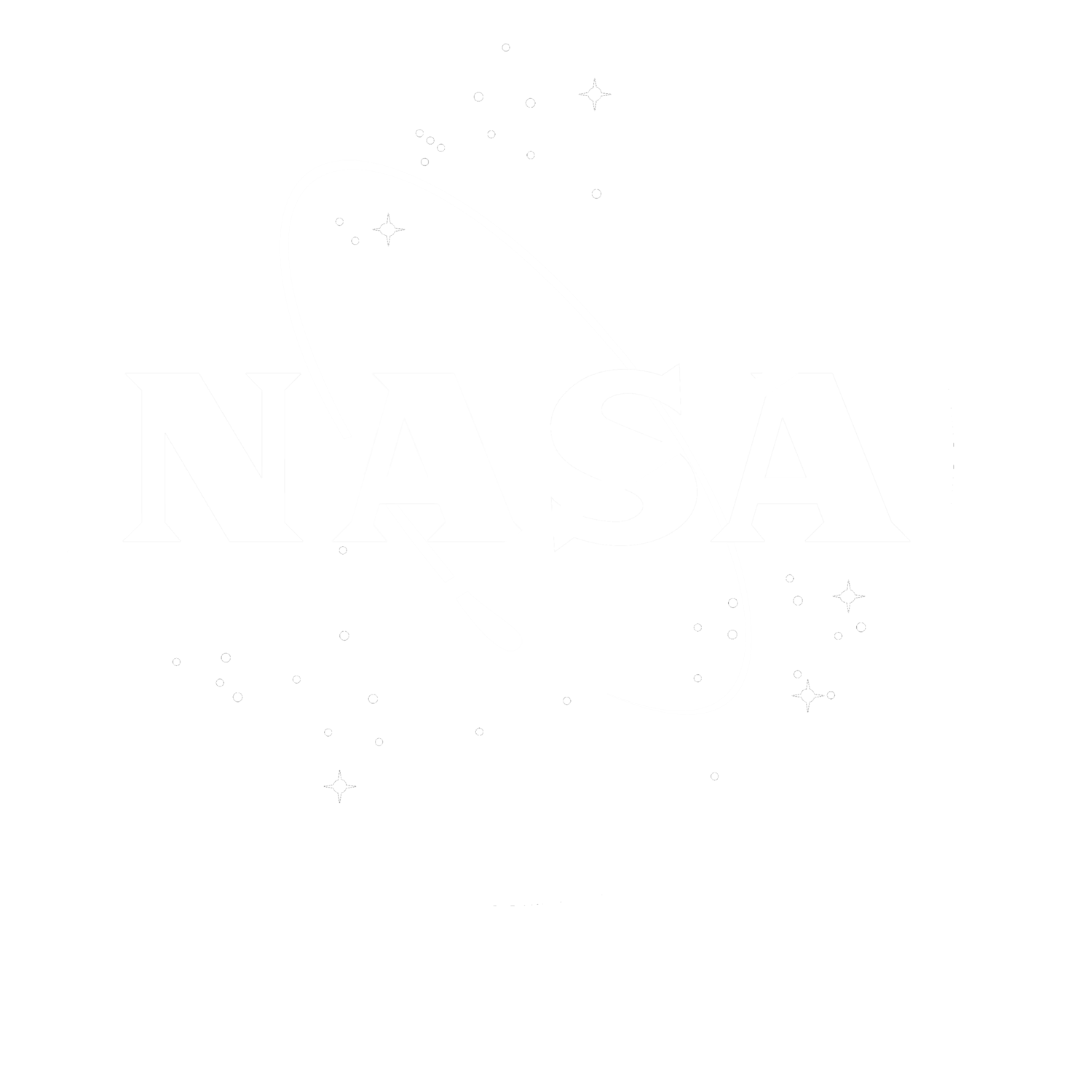 Department of Mechanical Engineering
7
Jason Goldstein
Coupler Operation
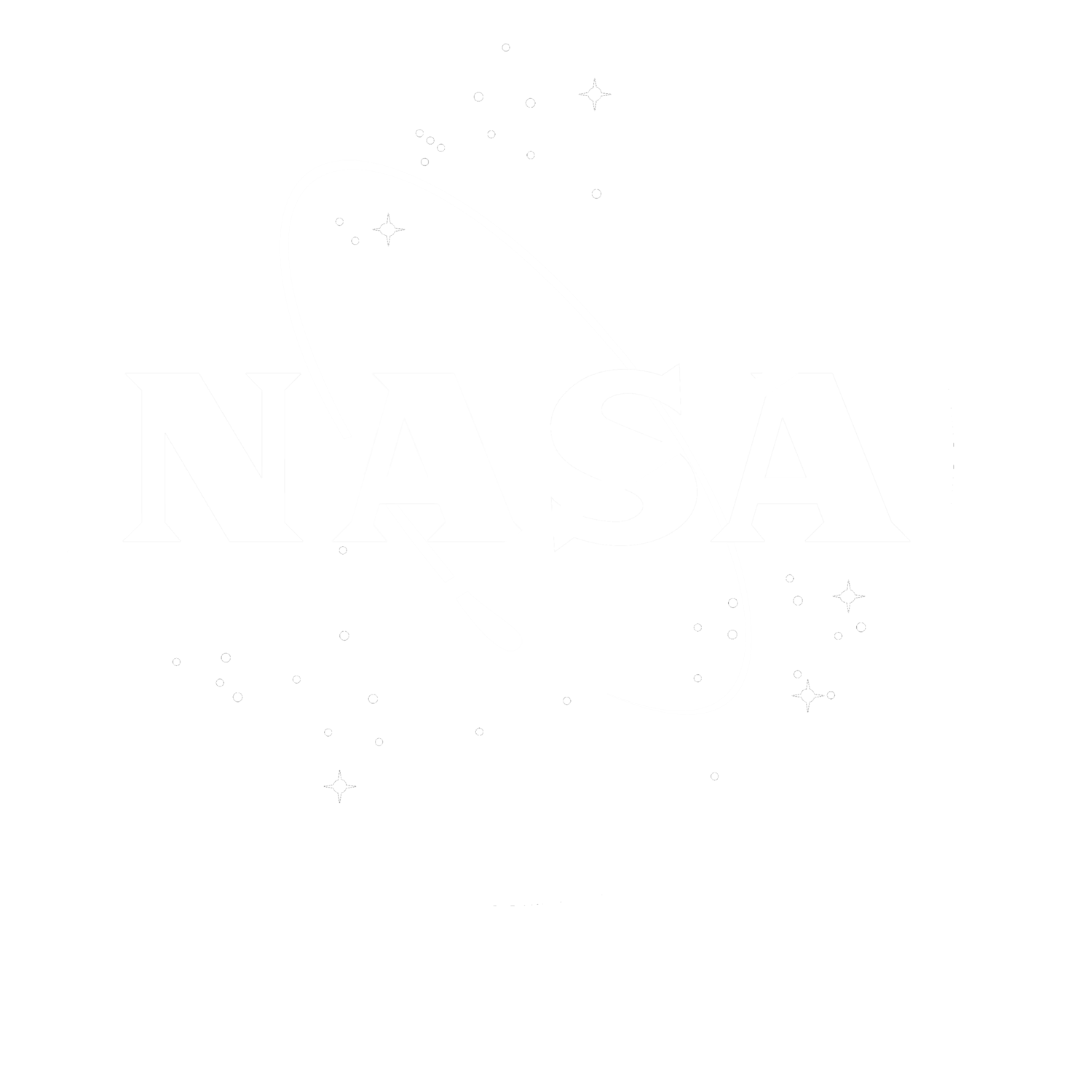 Department of Mechanical Engineering
8
Nicolas Sgammato
Initial Concept
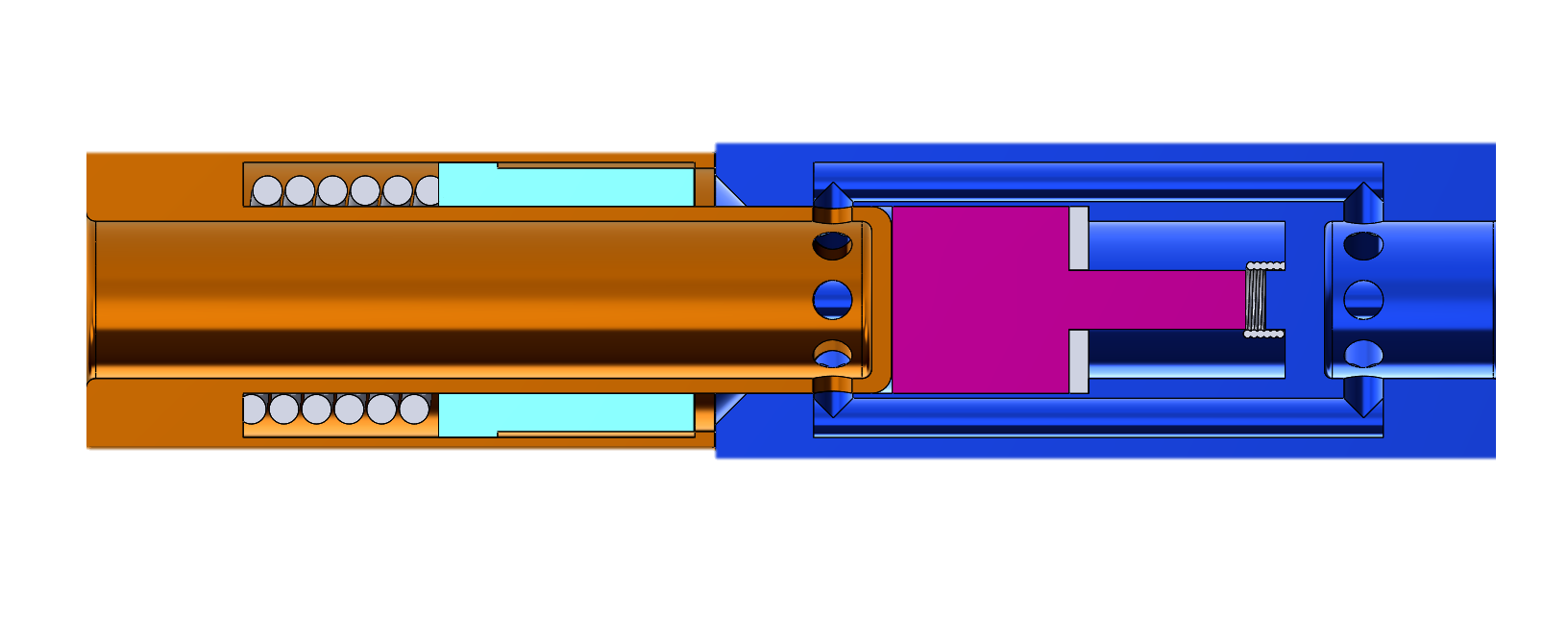 Department of Mechanical Engineering
9
9
Nicolas Sgammato
ASCC MK2
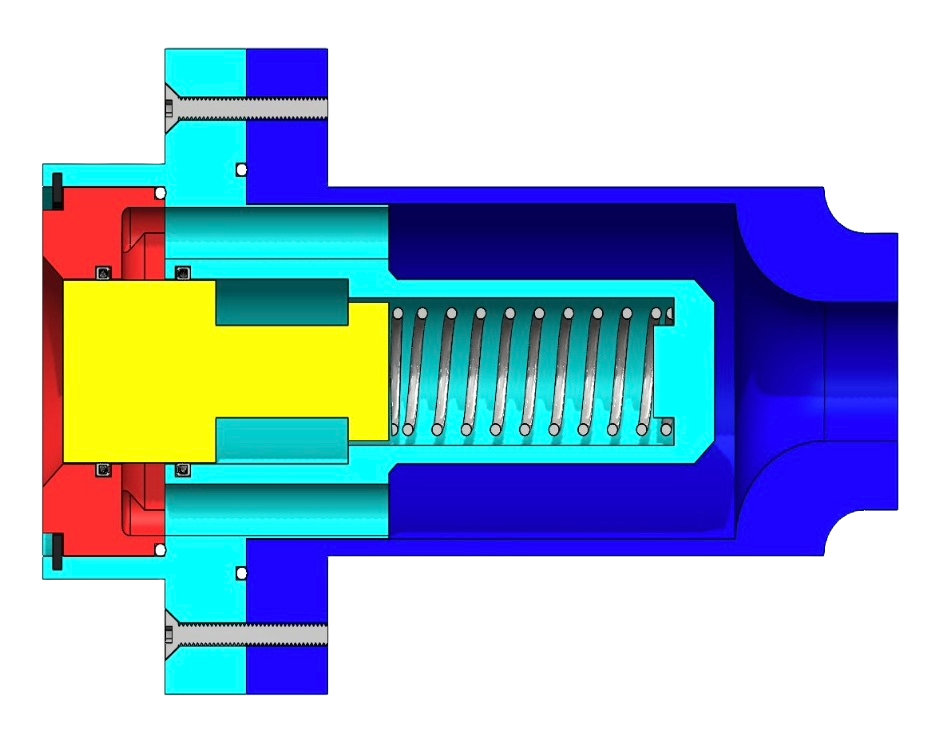 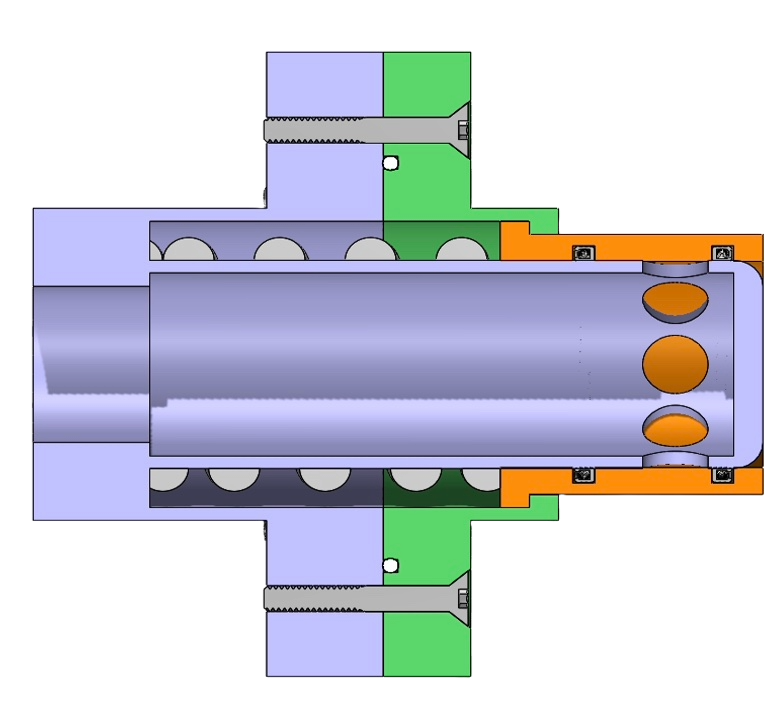 Department of Mechanical Engineering
10
10
Nicolas Sgammato
ASCC MK3
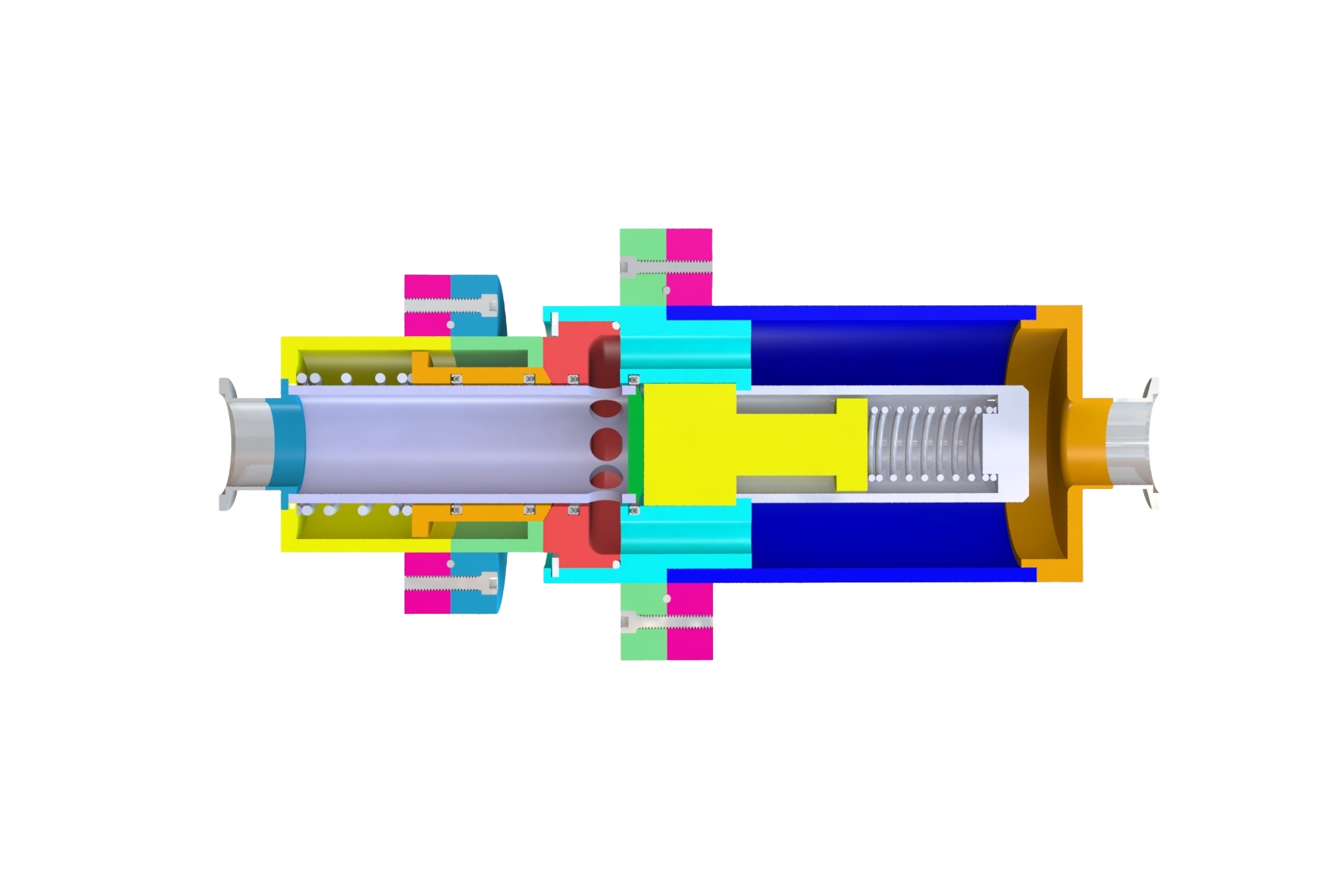 Department of Mechanical Engineering
11
11
Design Revisions
Nicolas Sgammato
Single flow channel on receiver side
Multiple flow channels on receiver required alignment
Arbitrary dimensions based on previous design
Dimensions adjusted to match standard pipe sizes
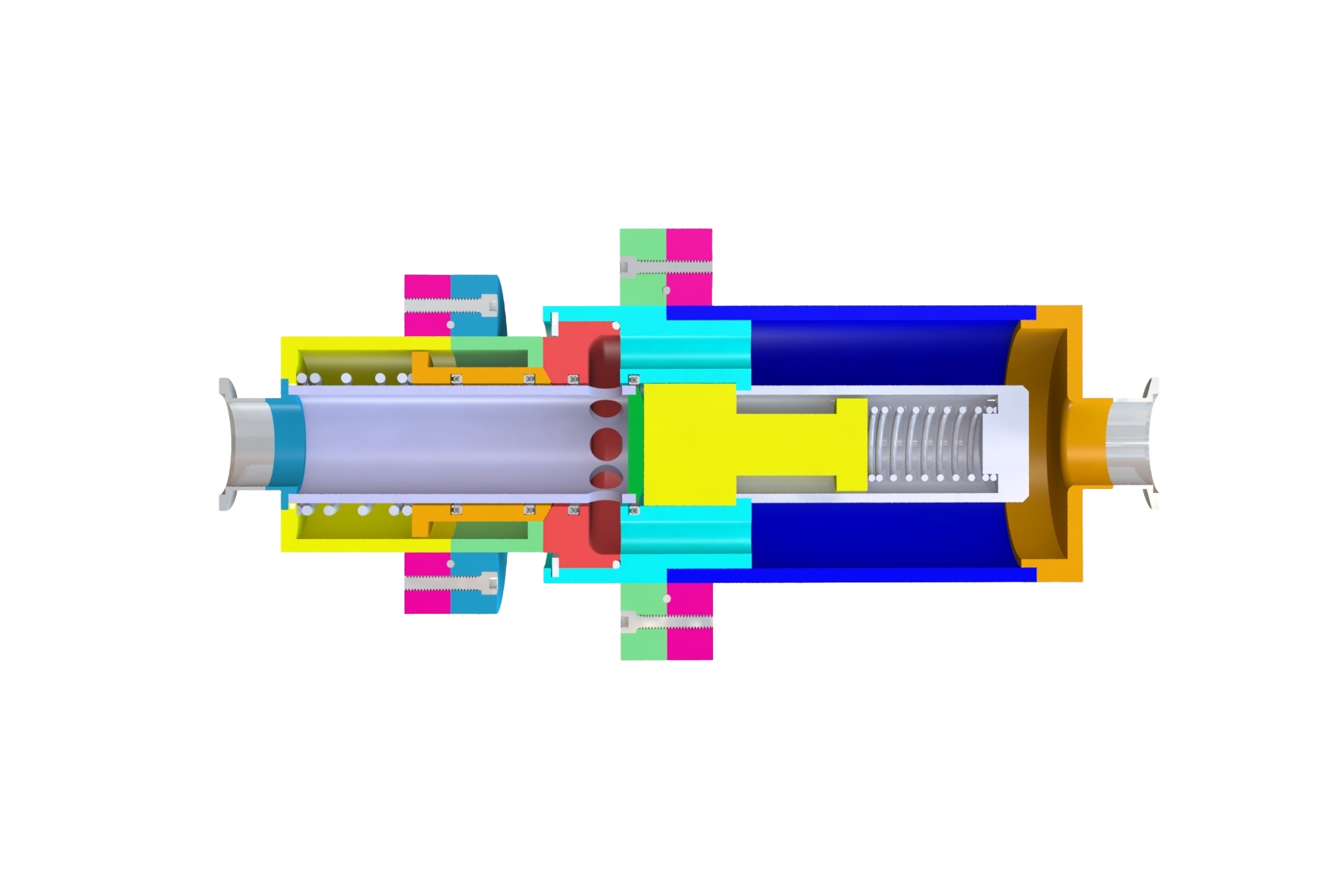 Flange diameters and thicknesses decreased
Oversized flange dimensions
Probe end fixed to outer surface
Probe split from outer surface and cap feature added
Department of Mechanical Engineering
12
12
Design Revisions Continued
Nicolas Sgammato
Flange seals located primarily within one flange half
Flange seal location moved to between flange surfaces
Large and complex components created manufacturing difficulties
Components split up into multiple pieces
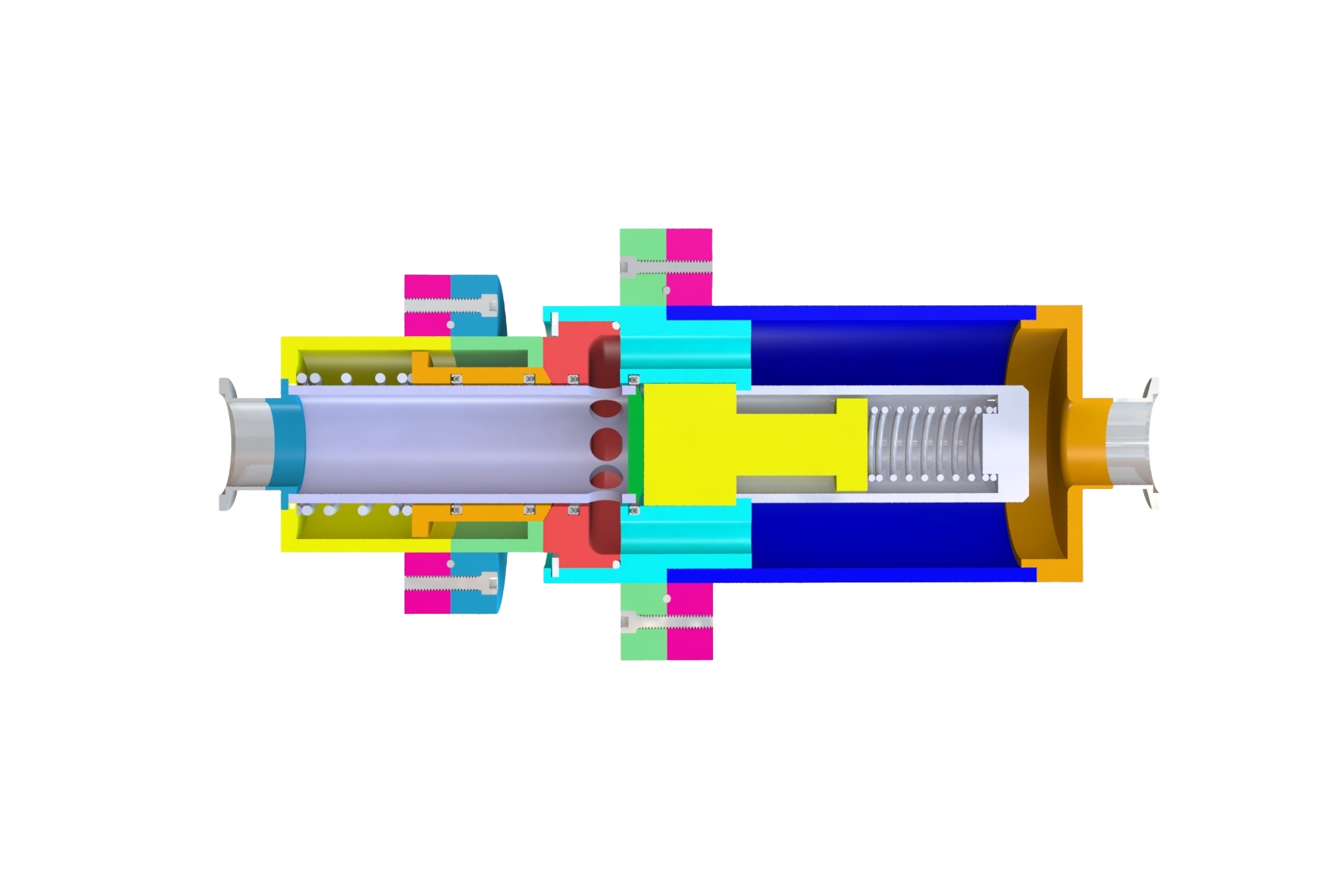 Gap formed between probe actuator and receiver cap upon mating
Chamfer added to outer edge of probe actuator
Cryogenic testing inhibited by open ends
Adapters added to connect KF fittings for testing
Department of Mechanical Engineering
13
13
Nicolas Sgammato
Manufacturing Revisions
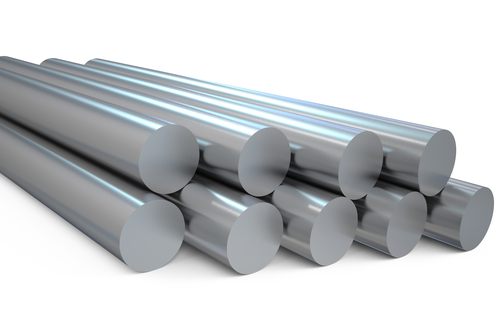 Round bar stock was discarded in favor of pipes
Less machining and more welding
Significantly reduces manufacturing time and material cost
Department of Mechanical Engineering
14
Nicolas Sgammato
Anticipated Challenges + Solutions
Department of Mechanical Engineering
15
15
Nicolas Sgammato
Budget Breakdown
Remaining Budget
Raw Materials
Department of Mechanical Engineering
16
16
Raw Materials - $1248.72
Seals - $380.00
Springs - $41.14
Miscellaneous - $66.36
Remaining Budget - $263.78
Nicolas Sgammato
Budget Breakdown
Total Budget - $2000.00
Department of Mechanical Engineering
17
17
Lauren Roche
Testing
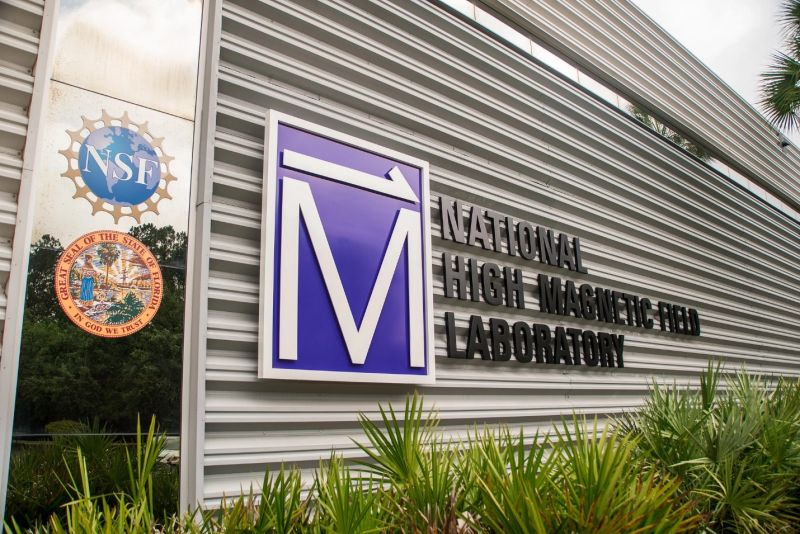 Durability
Cryogenic Flow
Gross Leakage
Fluid Dynamics
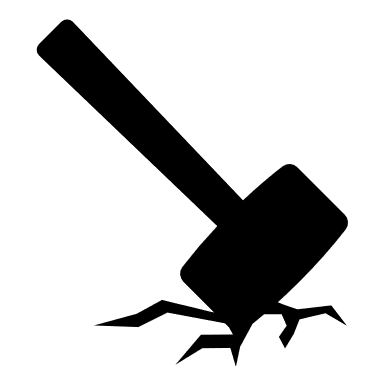 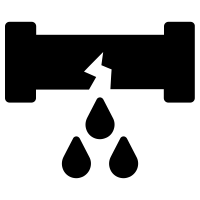 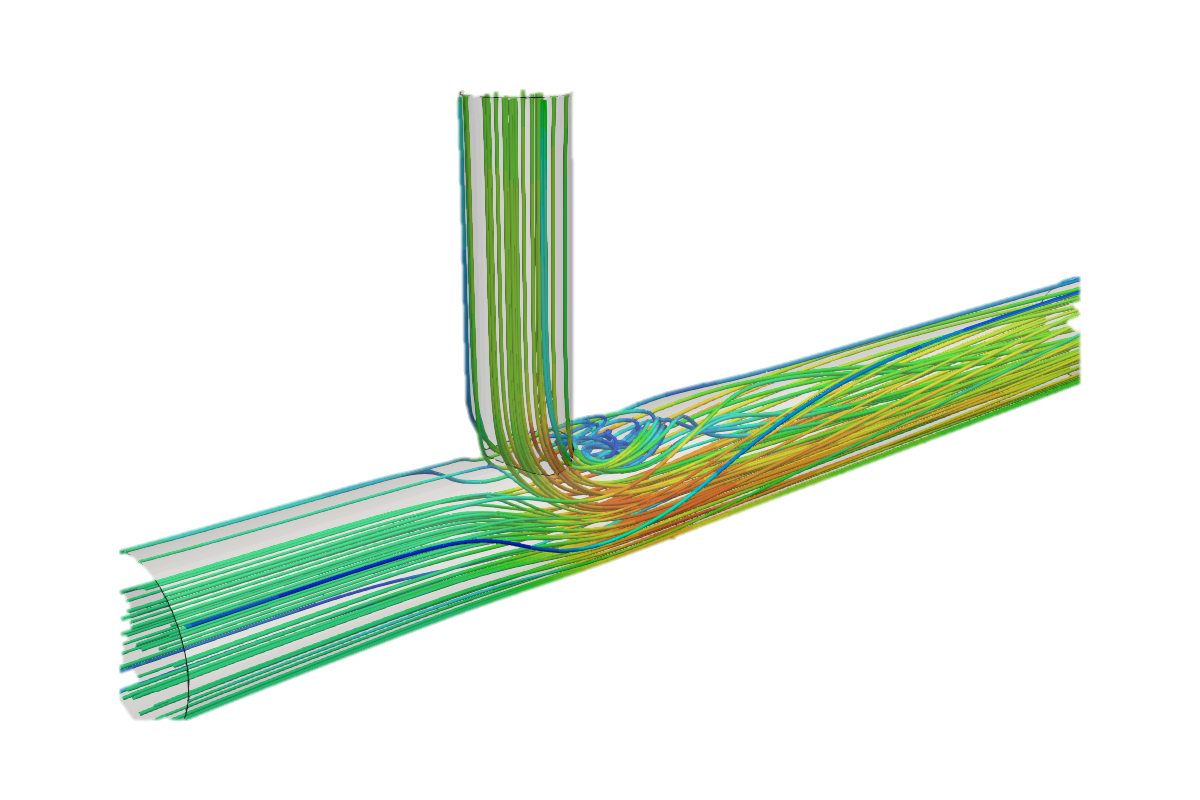 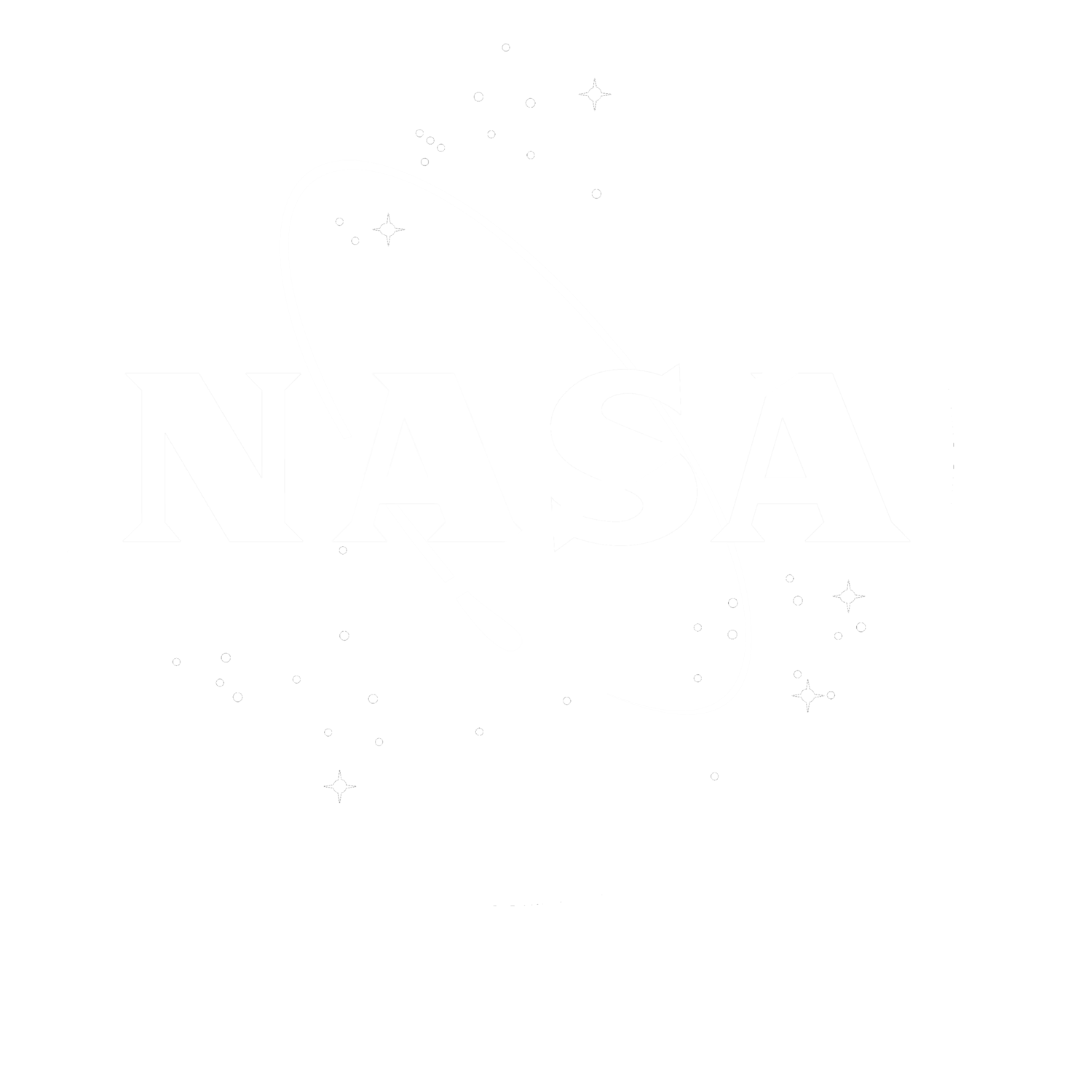 Status: 
3D Printing Begun
Status: 
Training Complete
Status:
Approved
Status: 
Setup Initiated
Department of Mechanical Engineering
18
Lauren Roche
Gross Leakage Testing
Flow room temperature water through 3D-printed model
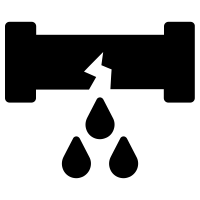 Locate any gross leak paths
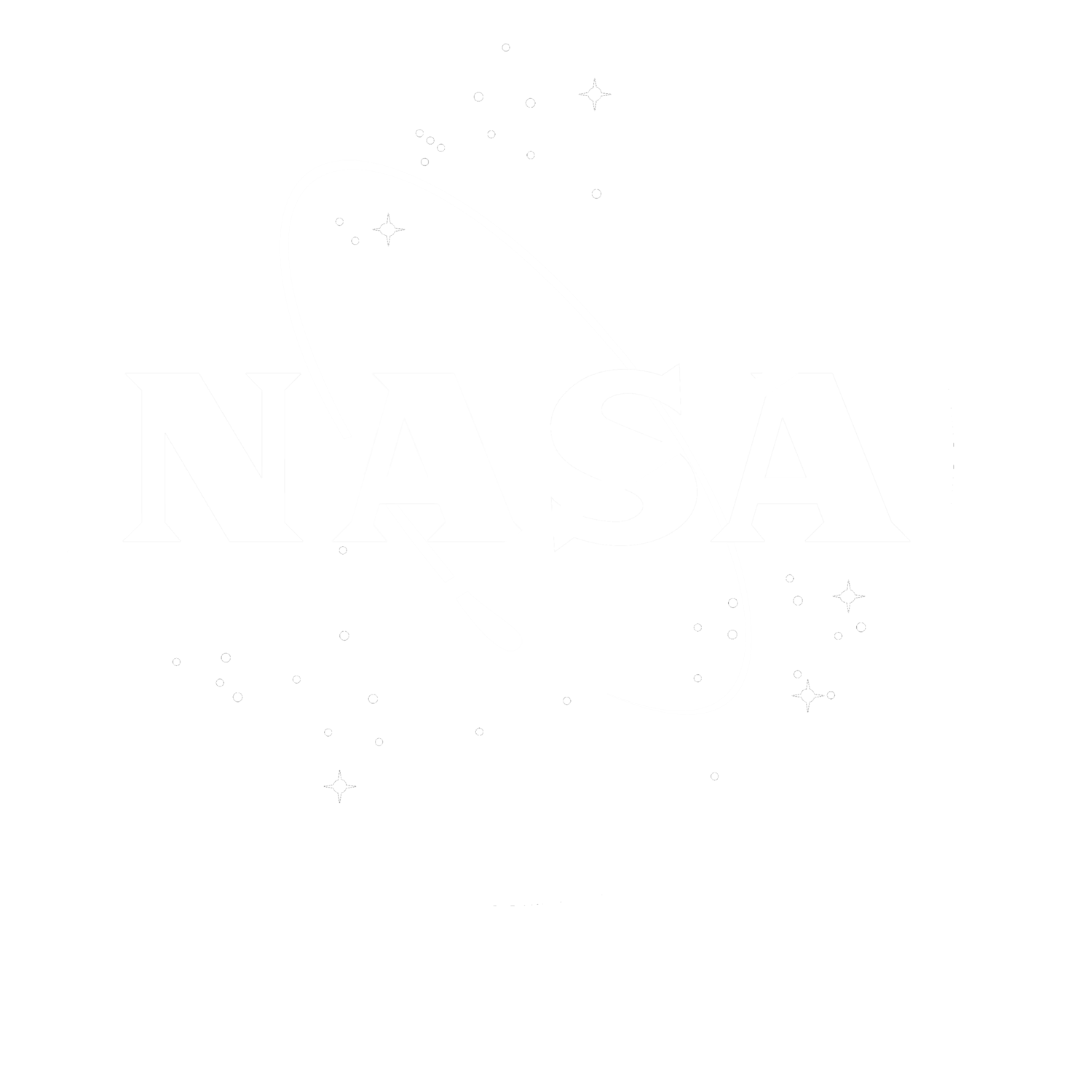 Use environmental correction factor to get flow coefficient data
Status: 
3D Printing Begun
Department of Mechanical Engineering
19
Lauren Roche
Cryogenic Flow Testing
Flow liquid nitrogen through stainless steel coupler
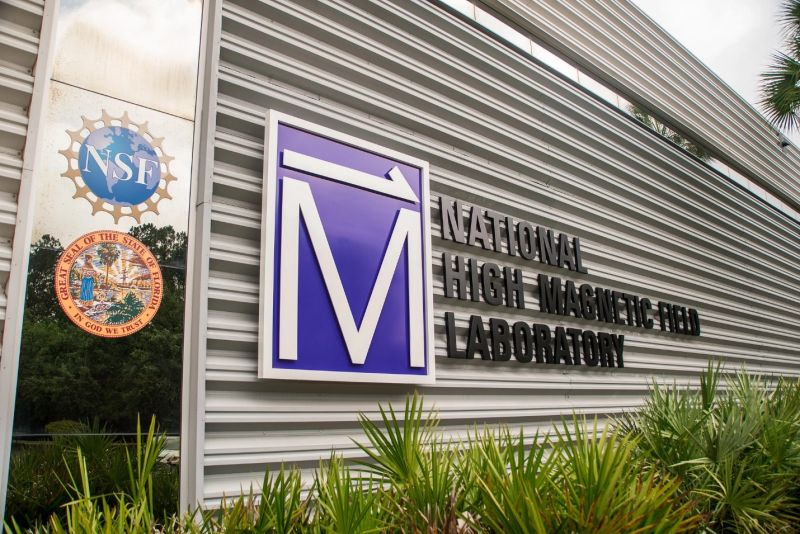 Ensure leakage rates remain within target
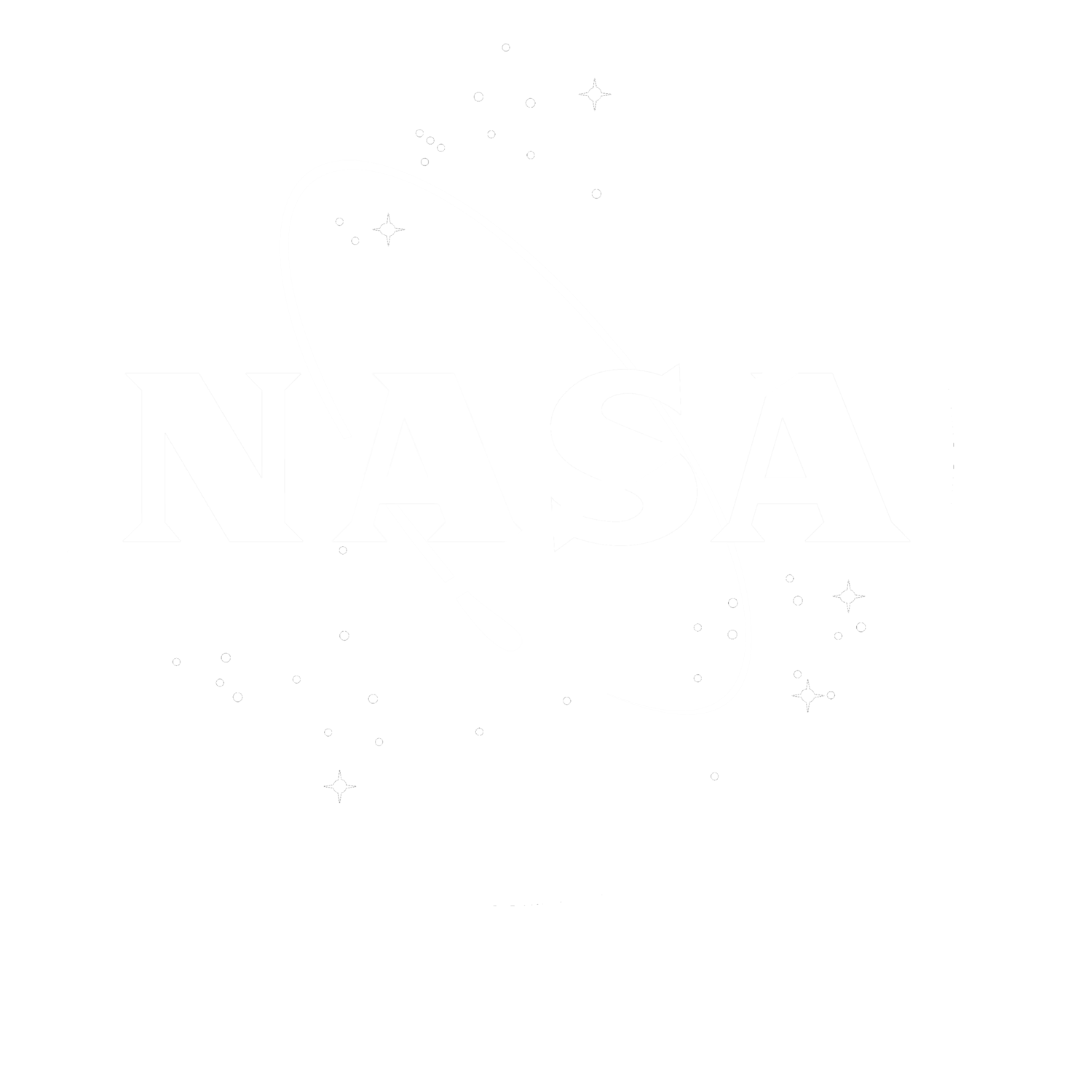 Verify normal operation under cryogenic conditions
Status: 
Training Complete
Department of Mechanical Engineering
20
Lauren Roche
Fluid Flow Simulation
Use computational fluid dynamics to analyze flow through coupler
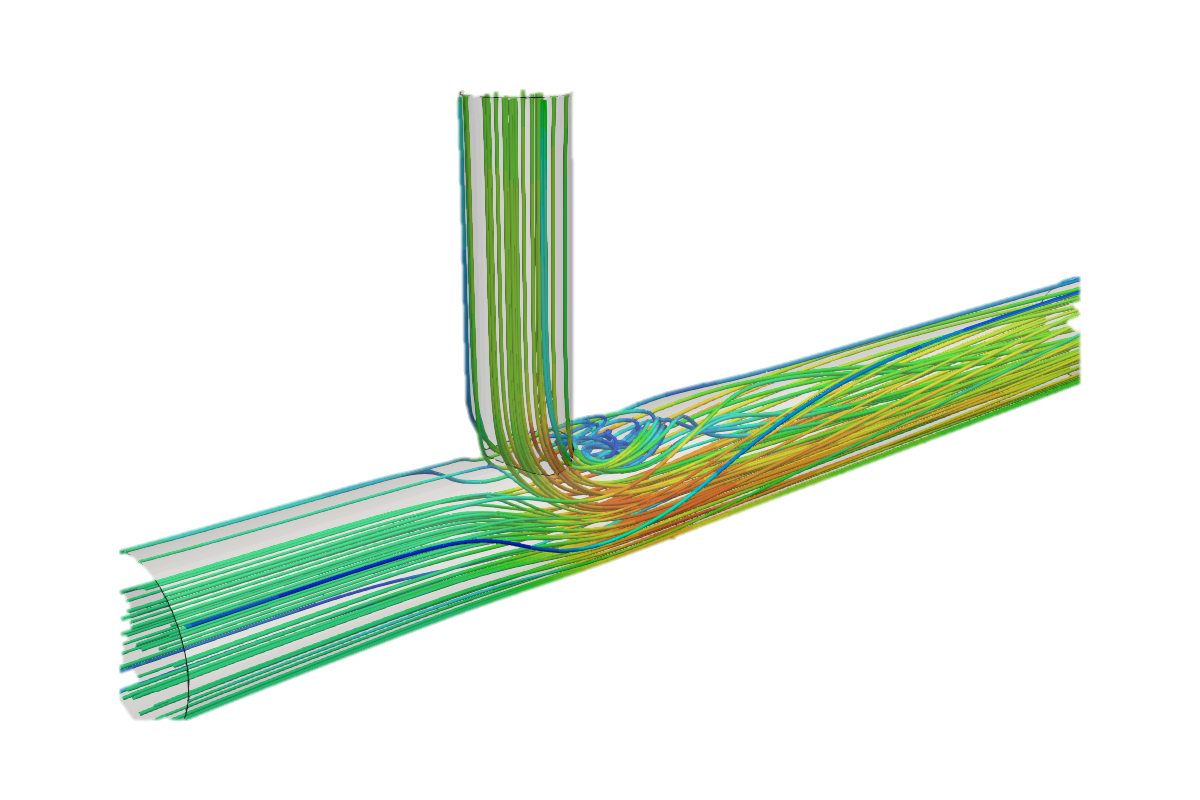 Ensure pressure drop does not inhibit fueling
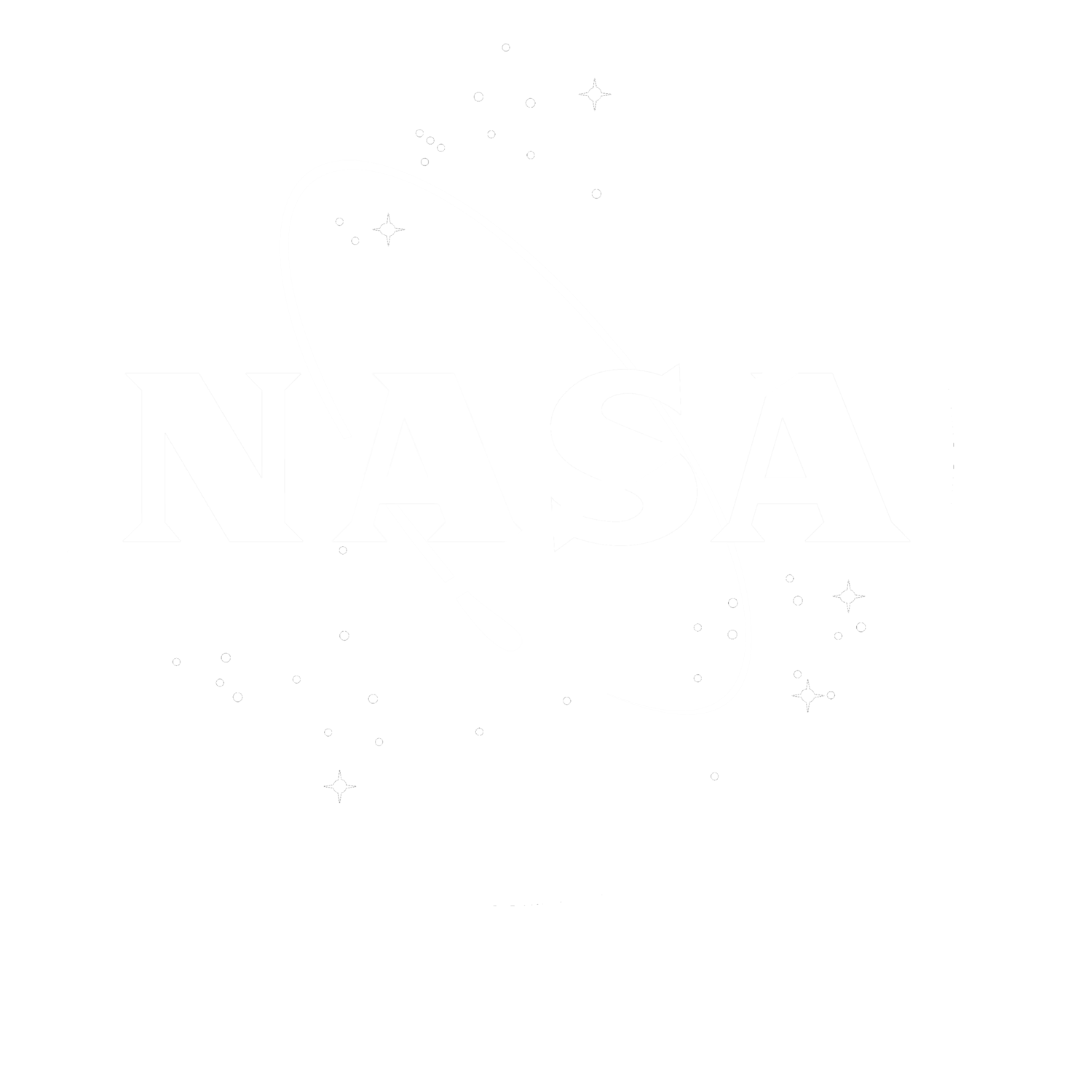 Analyze heat transfer through coupler during fueling
Status: 
Setup Initiated
Department of Mechanical Engineering
21
Lauren Roche
Durability Testing
Use pressure sensitive paint to analyze stresses in coupler
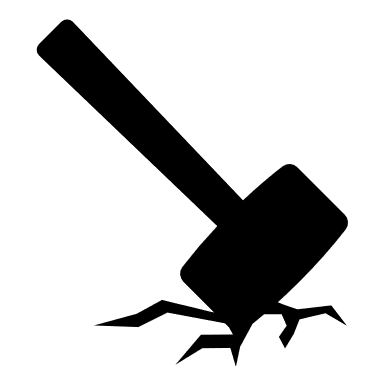 Ensure design safety requirements are met
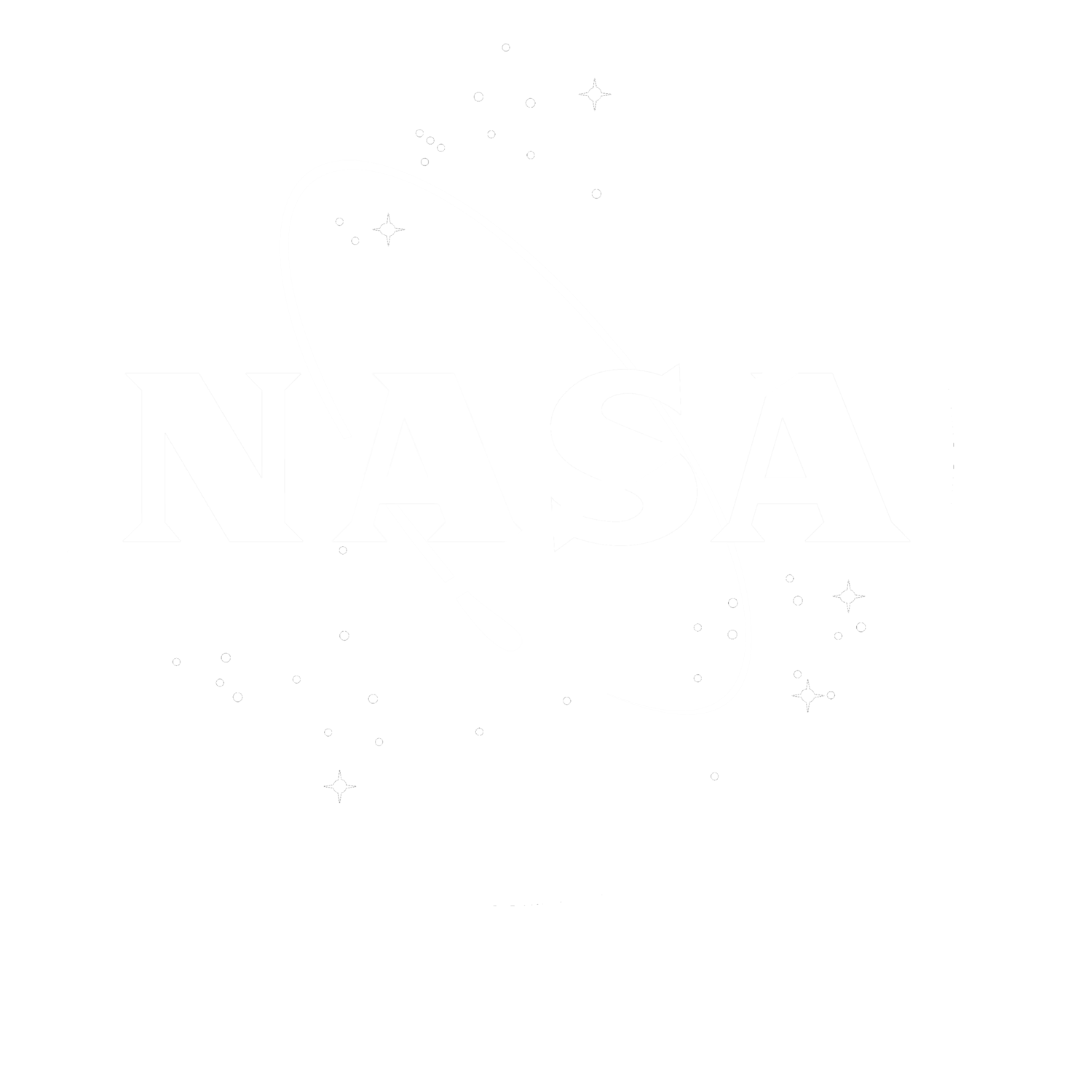 Test for any gross leakage paths that may have formed
Status: 
Approved
Department of Mechanical Engineering
22
Lauren Roche
Current Priorities
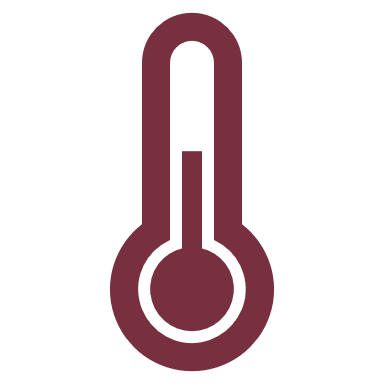 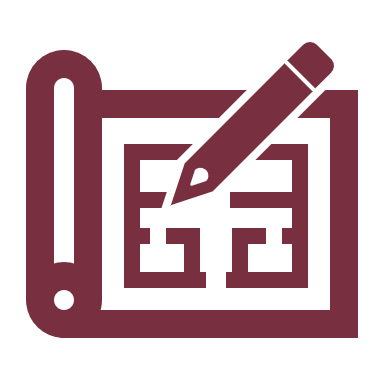 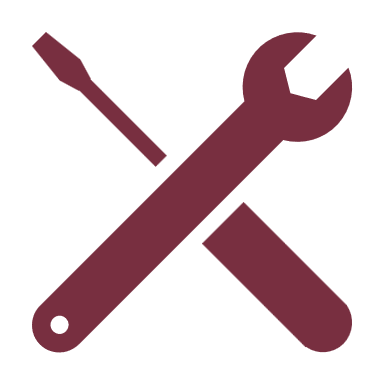 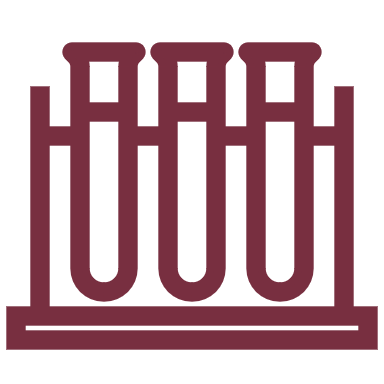 Department of Mechanical Engineering
23
23
[Speaker Notes: Previous version is in back up slides. Add or make any changes.]
Lauren Roche
Future Work
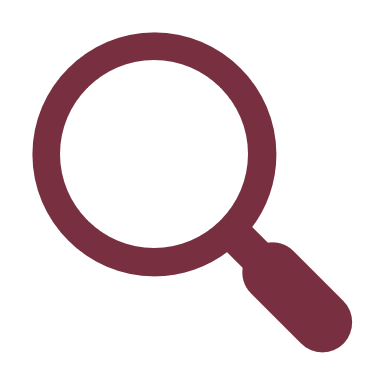 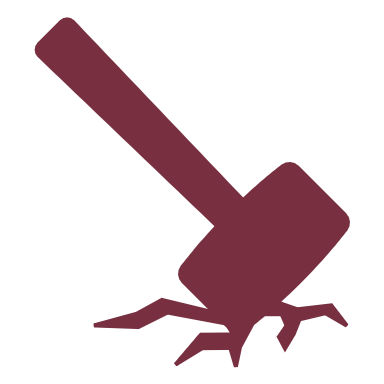 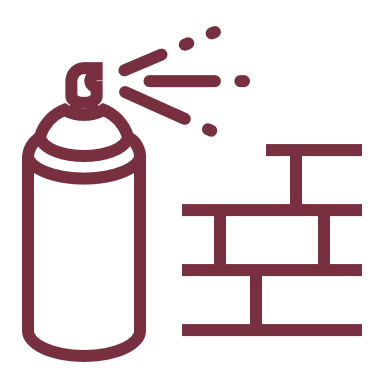 Department of Mechanical Engineering
24
24
[Speaker Notes: Previous version is in back up slides. Add or make any changes.]
Thank You.
520: NASA Actively Sealed Cryogenic Coupler
Jason Goldstein, Lauren Roche, Sean Rodney,
 Valerie Rodriguez, Nicolas Sgammato
Name
Future Work
Conduct all 
testing methods
Finish calculations, order parts, build prototype and refine design
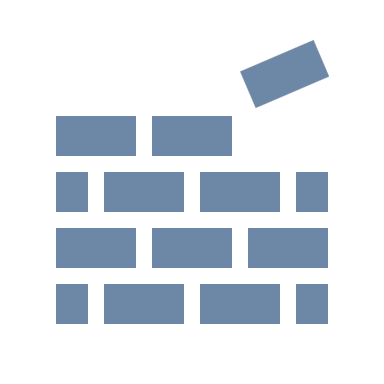 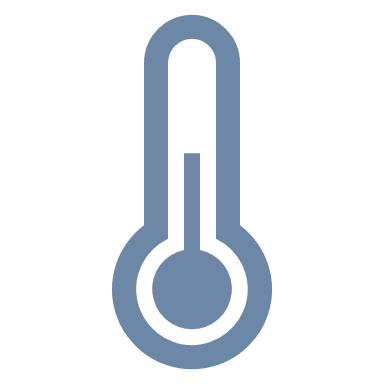 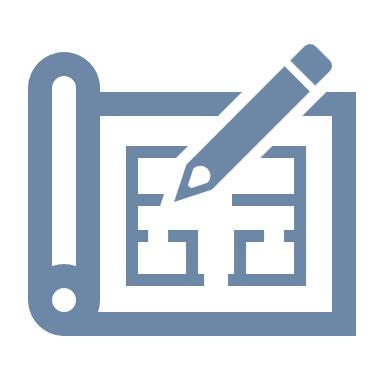 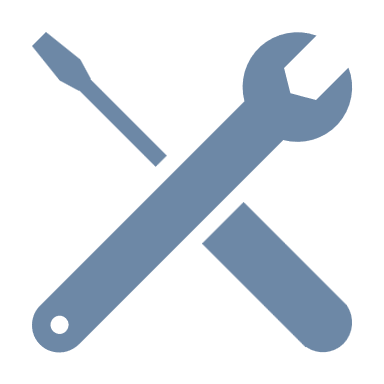 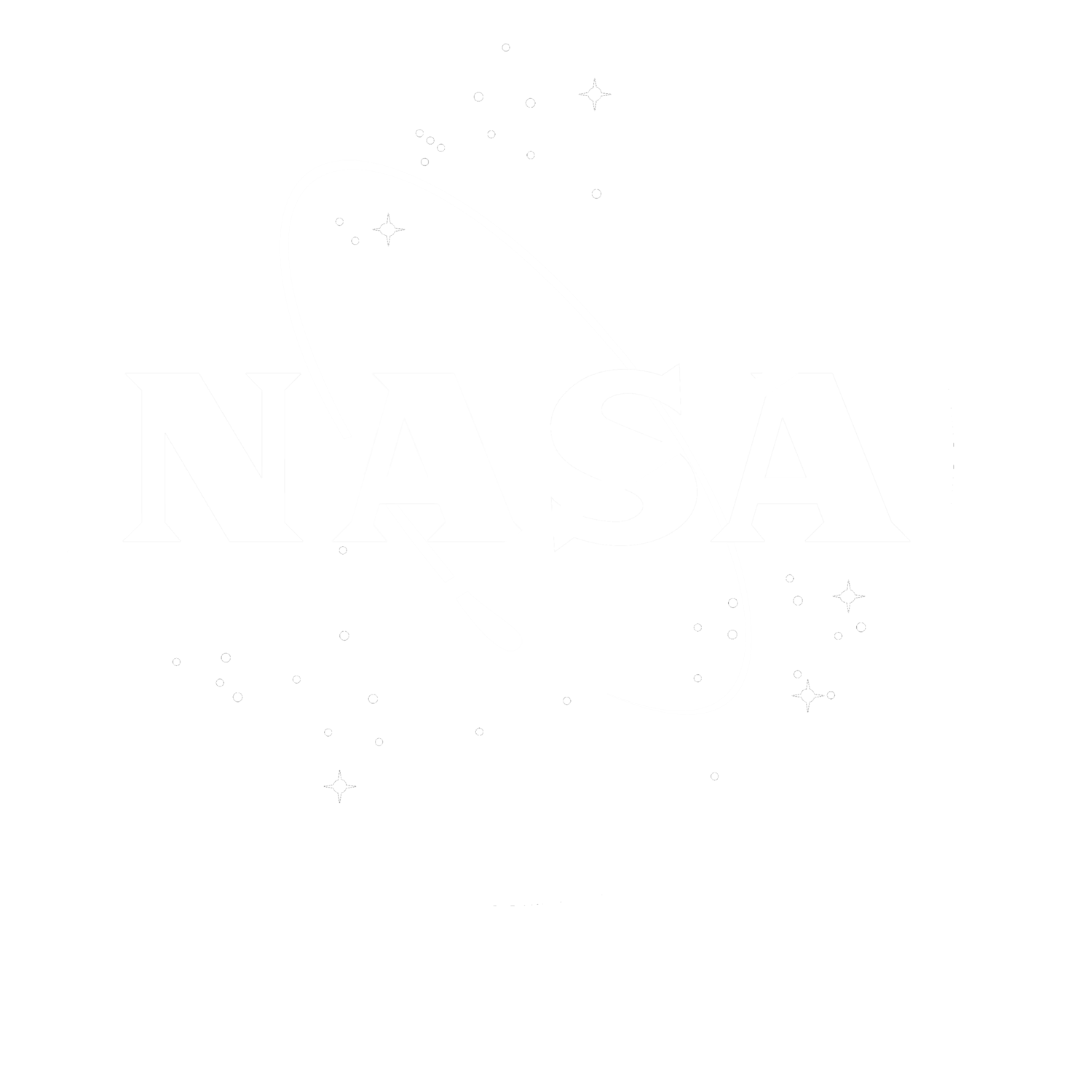 *This slide probably needs to be updated
Analyze and Interpret 
data from testing
Manufacture final design at machine shop
Department of Mechanical Engineering
26
Backup Slides
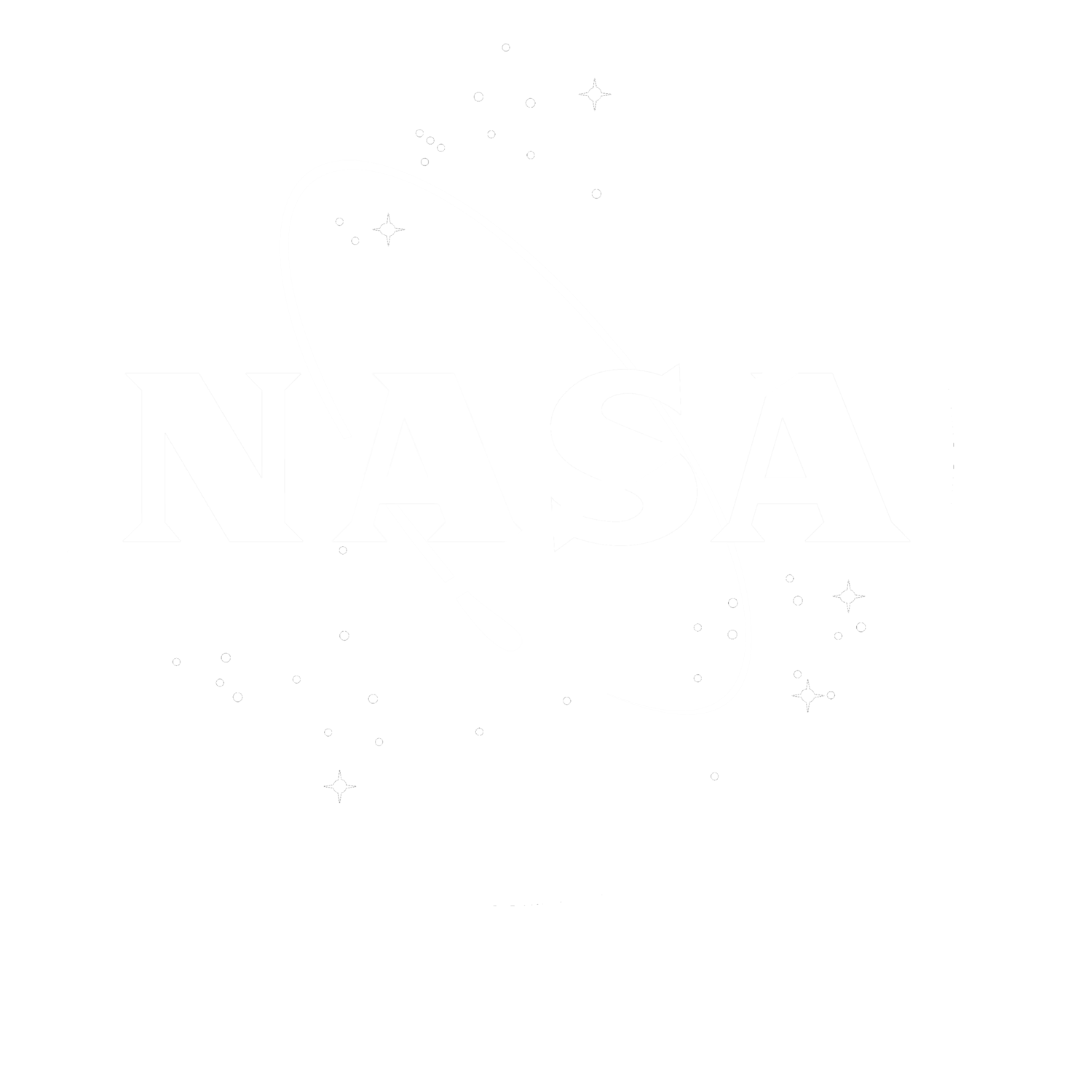 27
Flow Rate Testing
Valerie Rodriguez
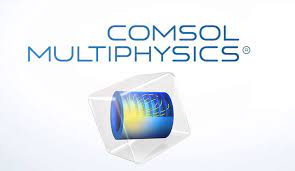 In the case testing at the FCAAP lab is denied, fluid dynamics will be simulated in COMSOL. 

Testing using PIV would be ideal but main concerns can still be analyzed using this software.
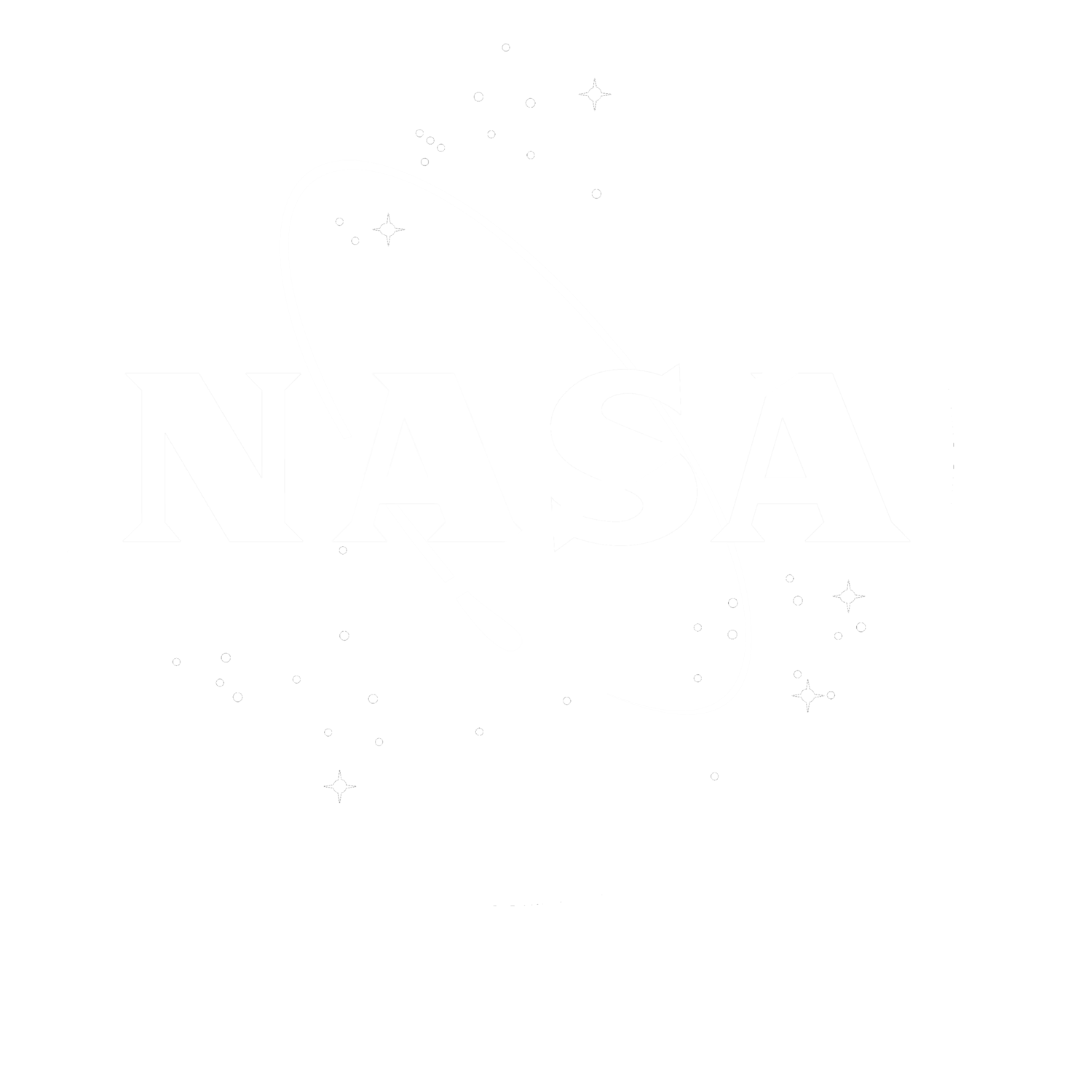 Department of Mechanical Engineering
28
Lunar Refueling Depot
Reduced Cost 
Increased Safety
Extended Mission Capabilities
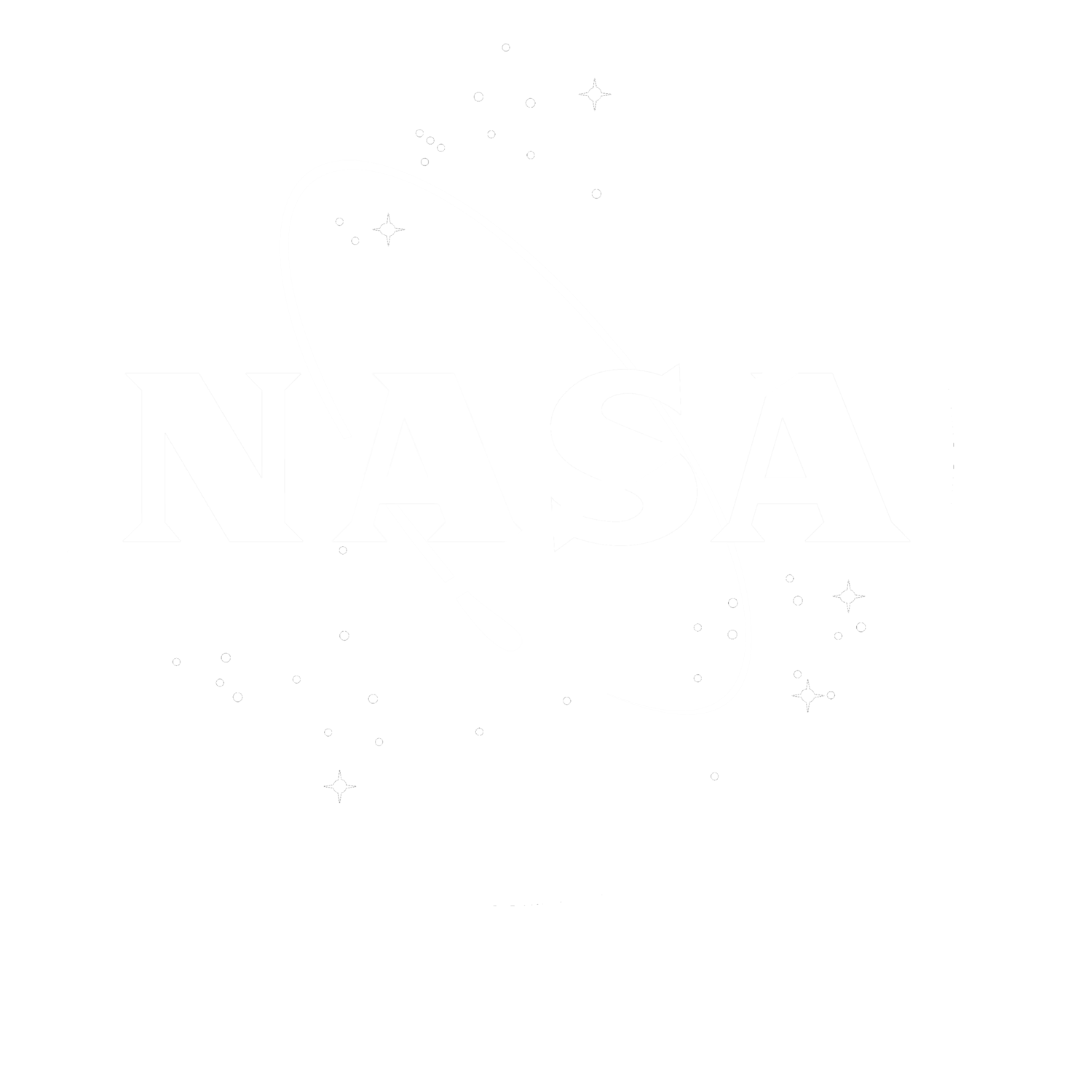 Department of Mechanical Engineering
Problems with Current Designs
Sealing and Leakage
Thermal Radiation
Contamination
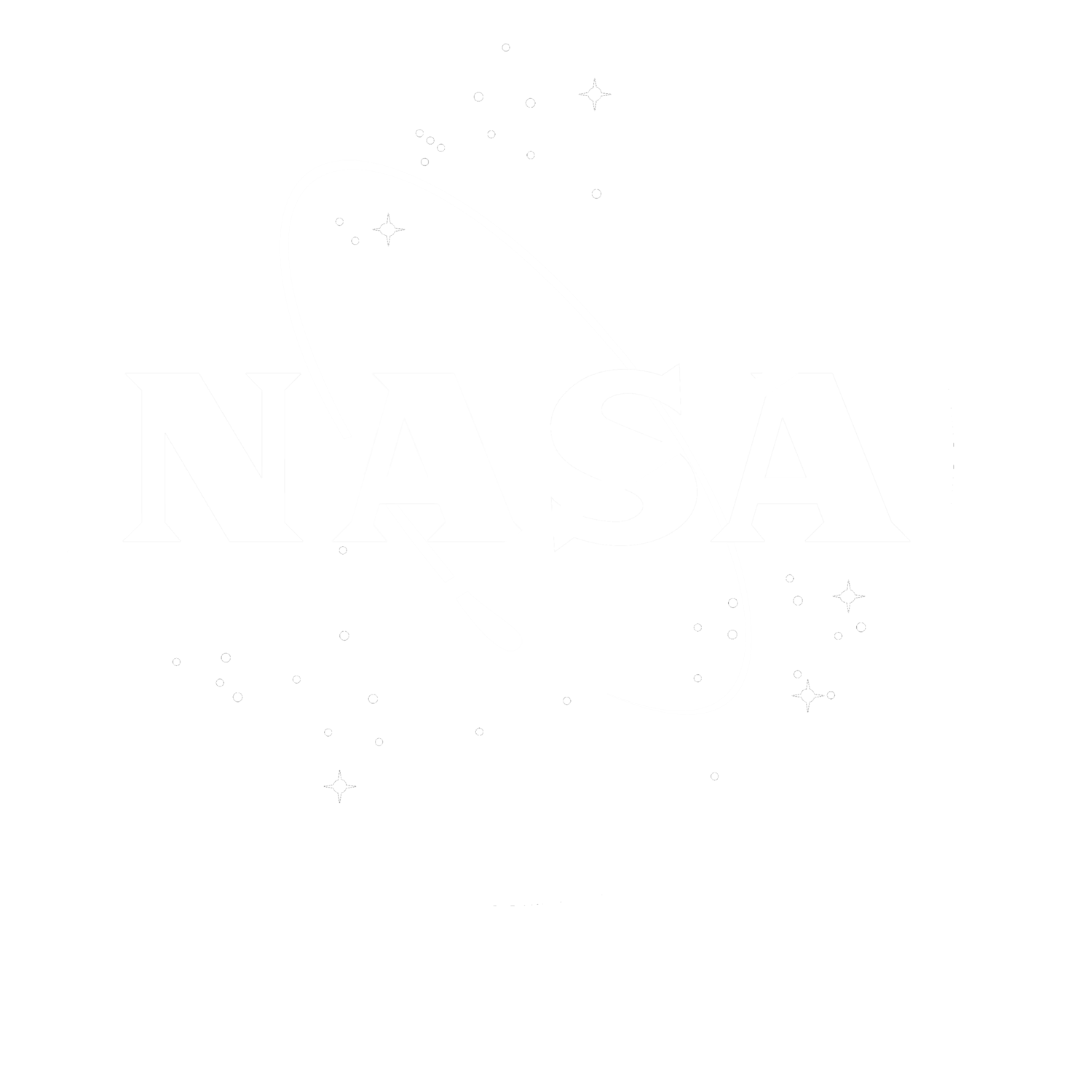 Department of Mechanical Engineering
Actively Sealed Coupler
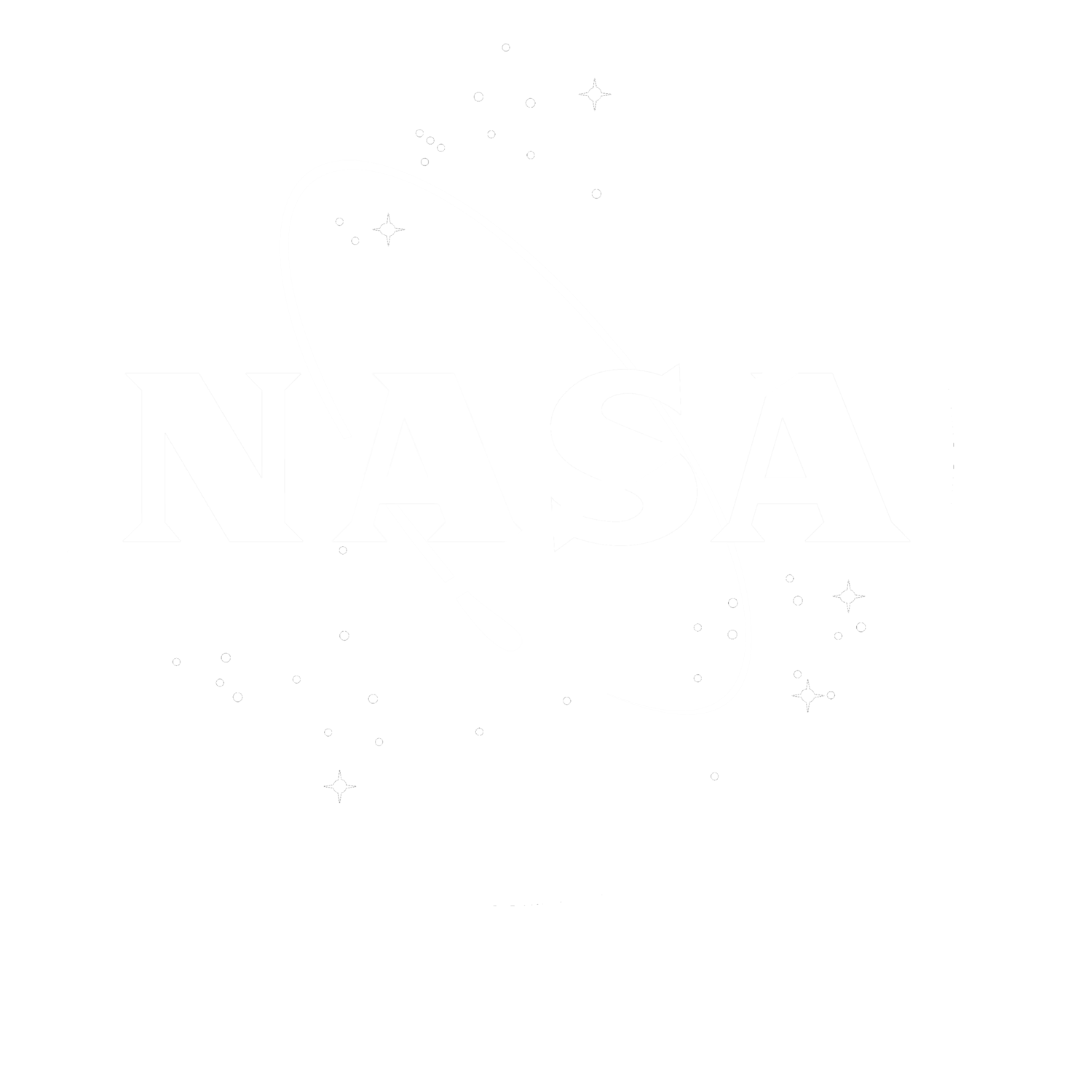 Seals when the two halves make contact
Department of Mechanical Engineering
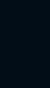 Lauren Roche
Background
Cryogenic Fuel Transfer
Deep Space Mission
Lunar Base Fuel Depot
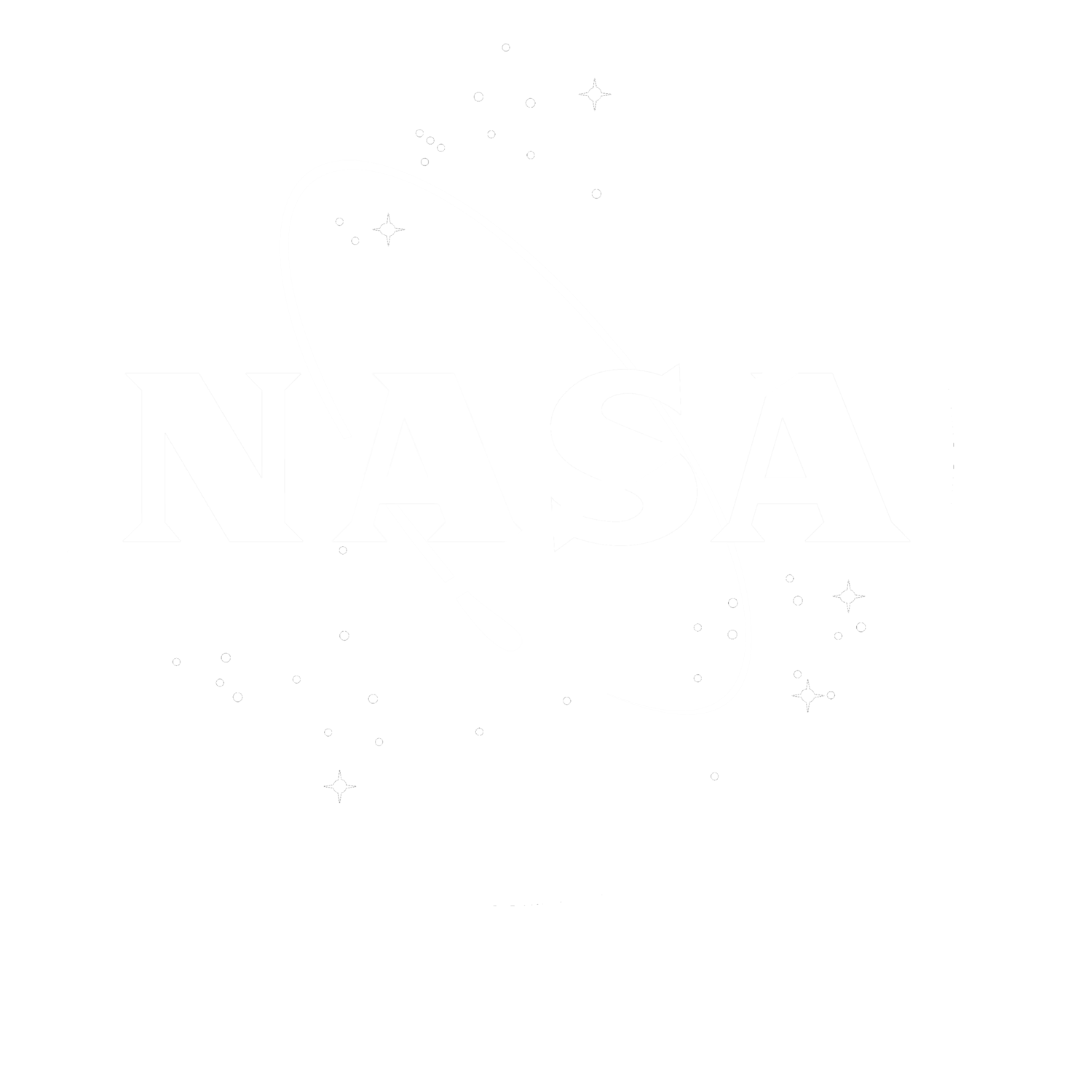 Department of Mechanical Engineering
32
Valerie Rodriguez
Customer Needs
Extend the life of the cryogenic fuel storage in space
Minimize the leakage rate of fuels during the transfer process
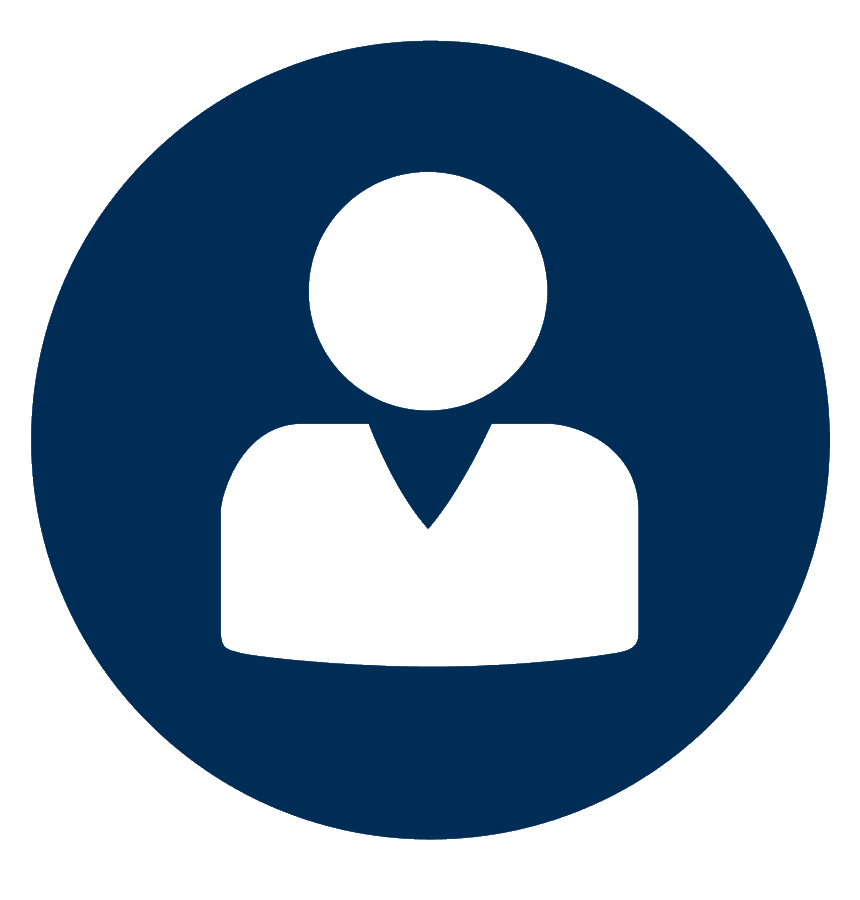 Seal activation upon contact of coupler halves
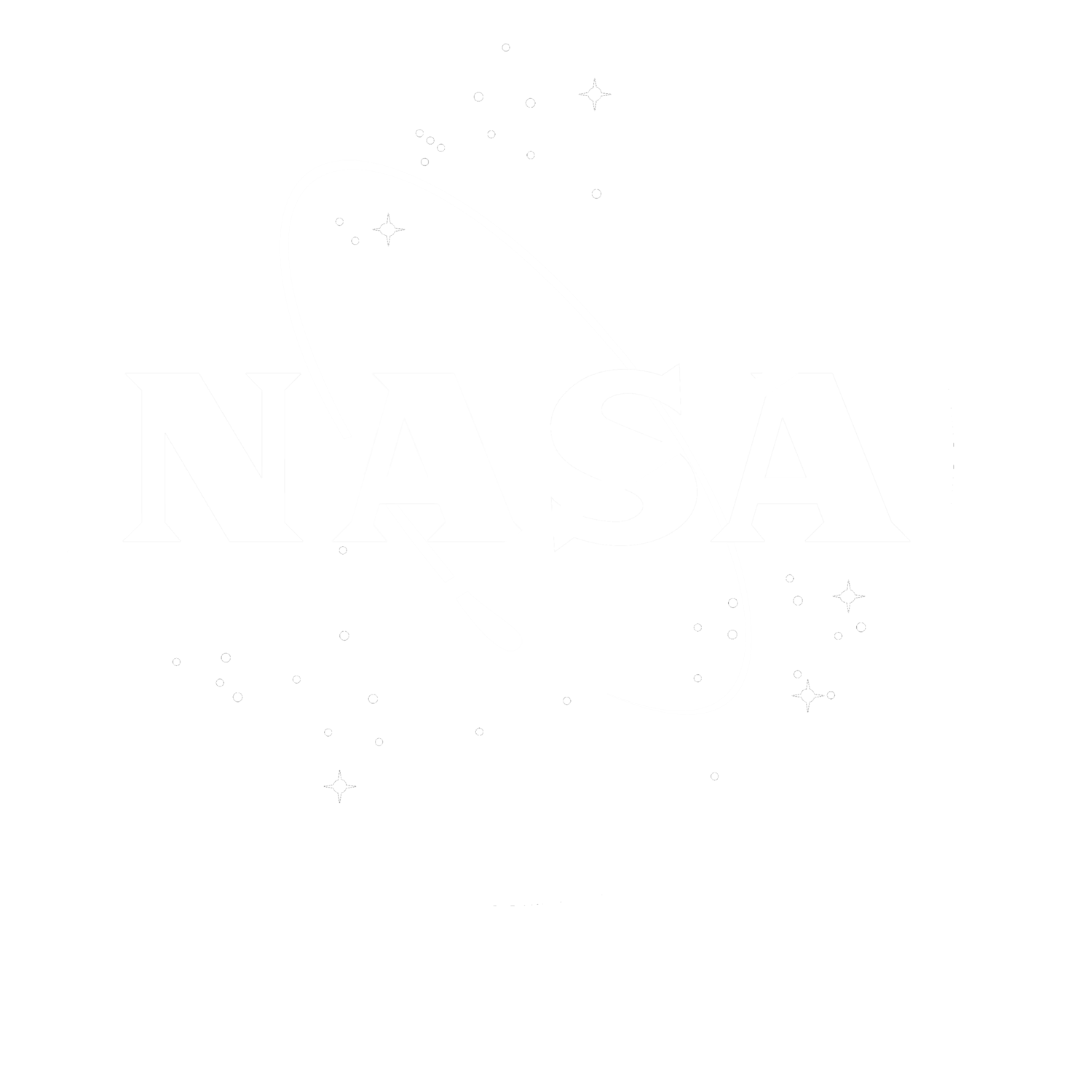 Limit boil-off of fuel due to heat transfer
Protect system from foreign particulate matter
Department of Mechanical Engineering
33
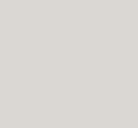 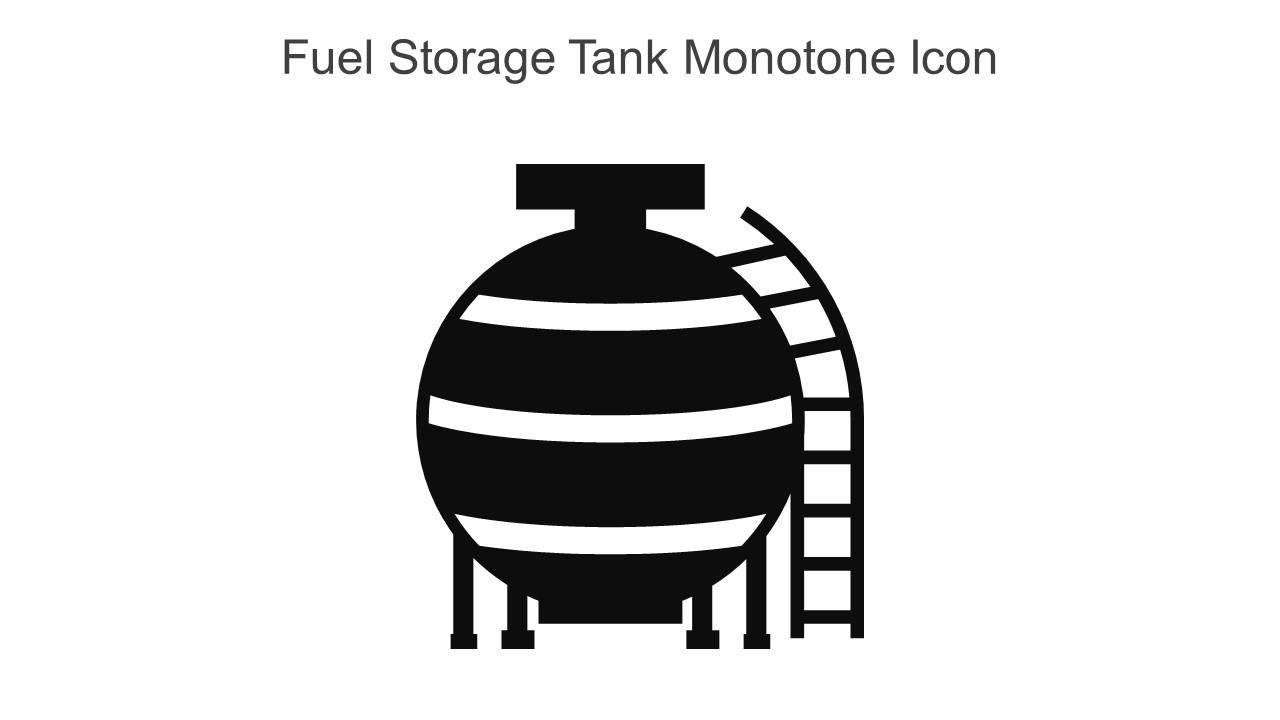 Valerie Rodriguez
Customer Needs
Extend life of the cryogenic fuel
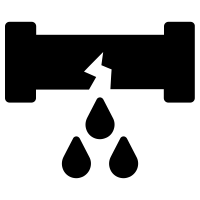 Minimize the leakage rate
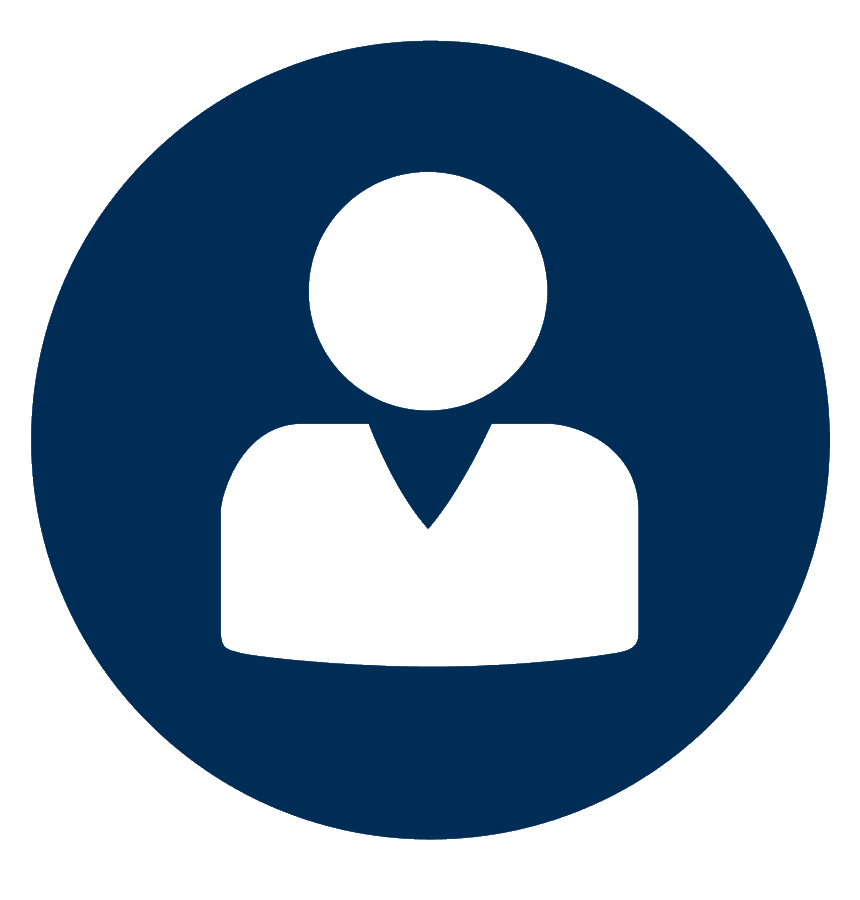 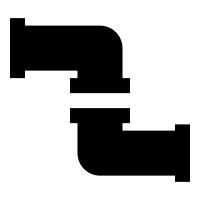 Seal activation upon contact of coupler halves
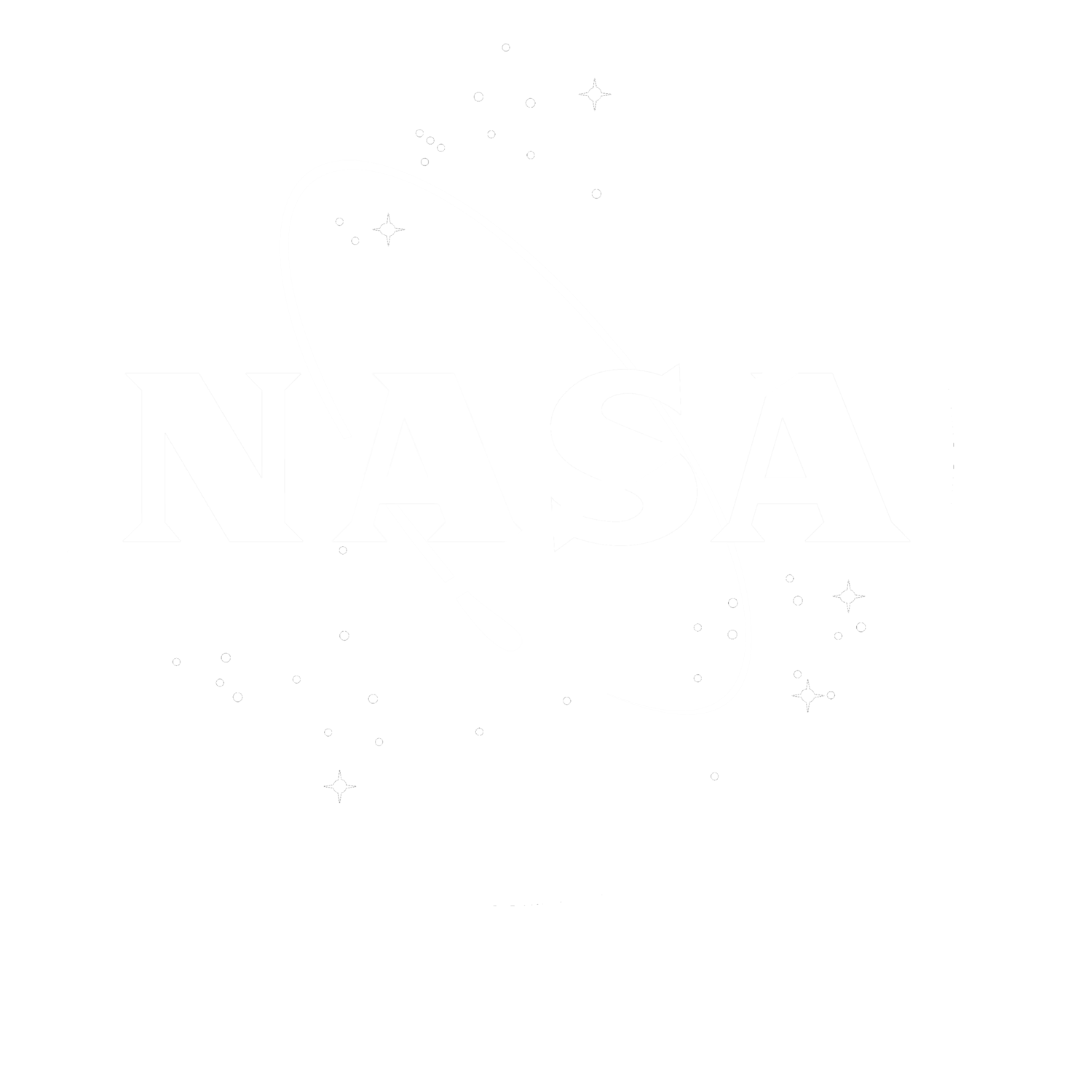 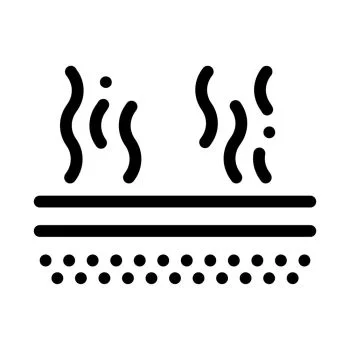 Limit Boil Off
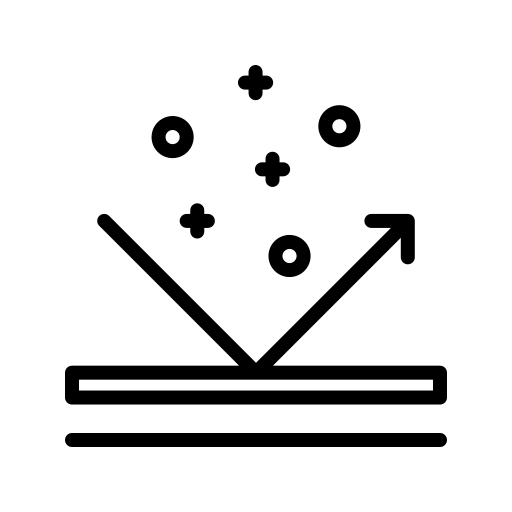 System Protection
Department of Mechanical Engineering
34
Customer Needs
Valerie Rodriguez
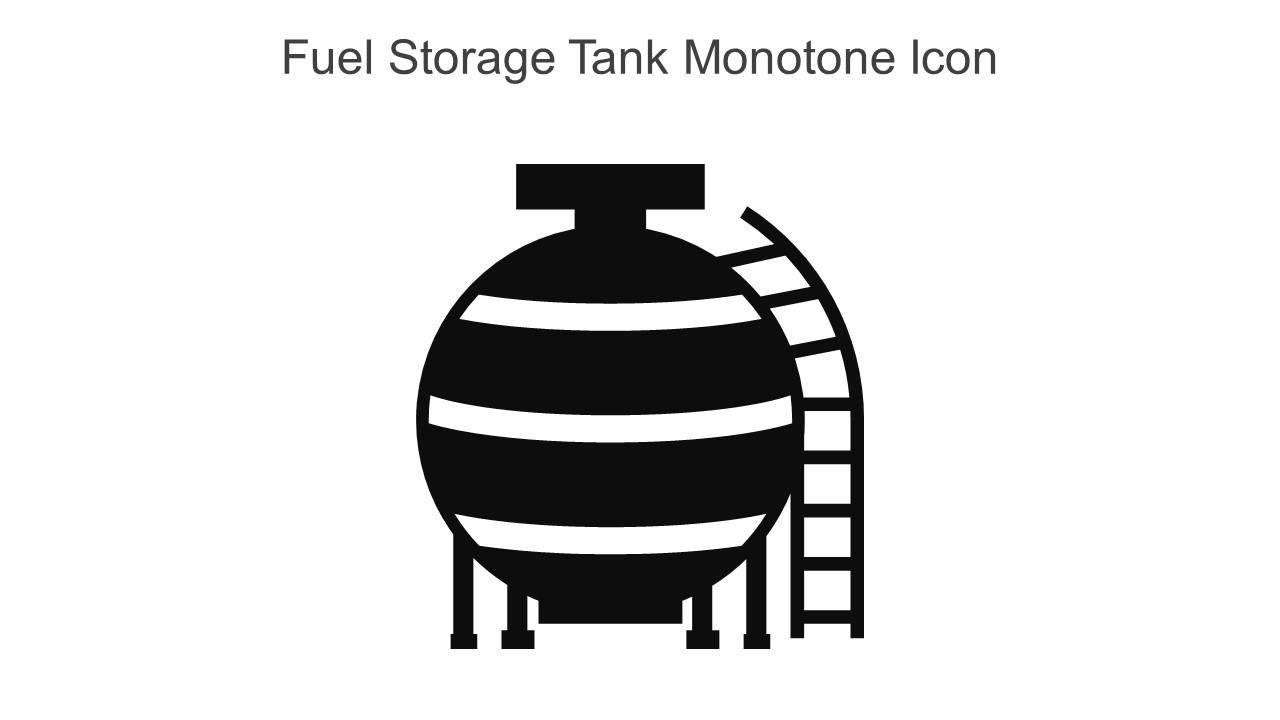 Extend life of the cryogenic fuel
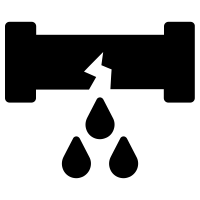 Minimize the leakage rate
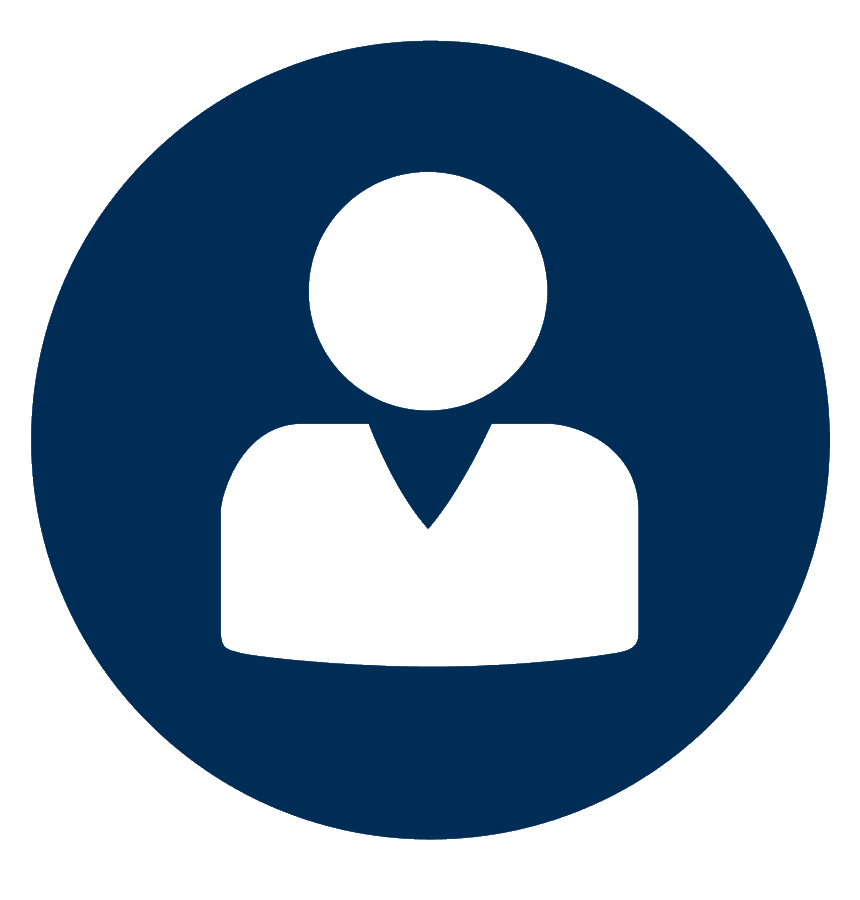 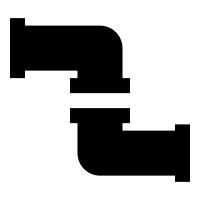 Seal activation upon contact of coupler halves
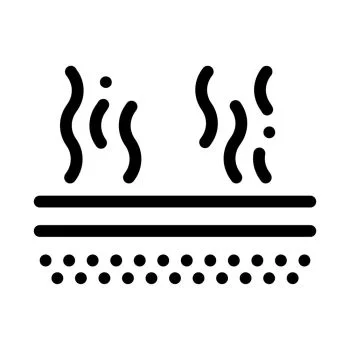 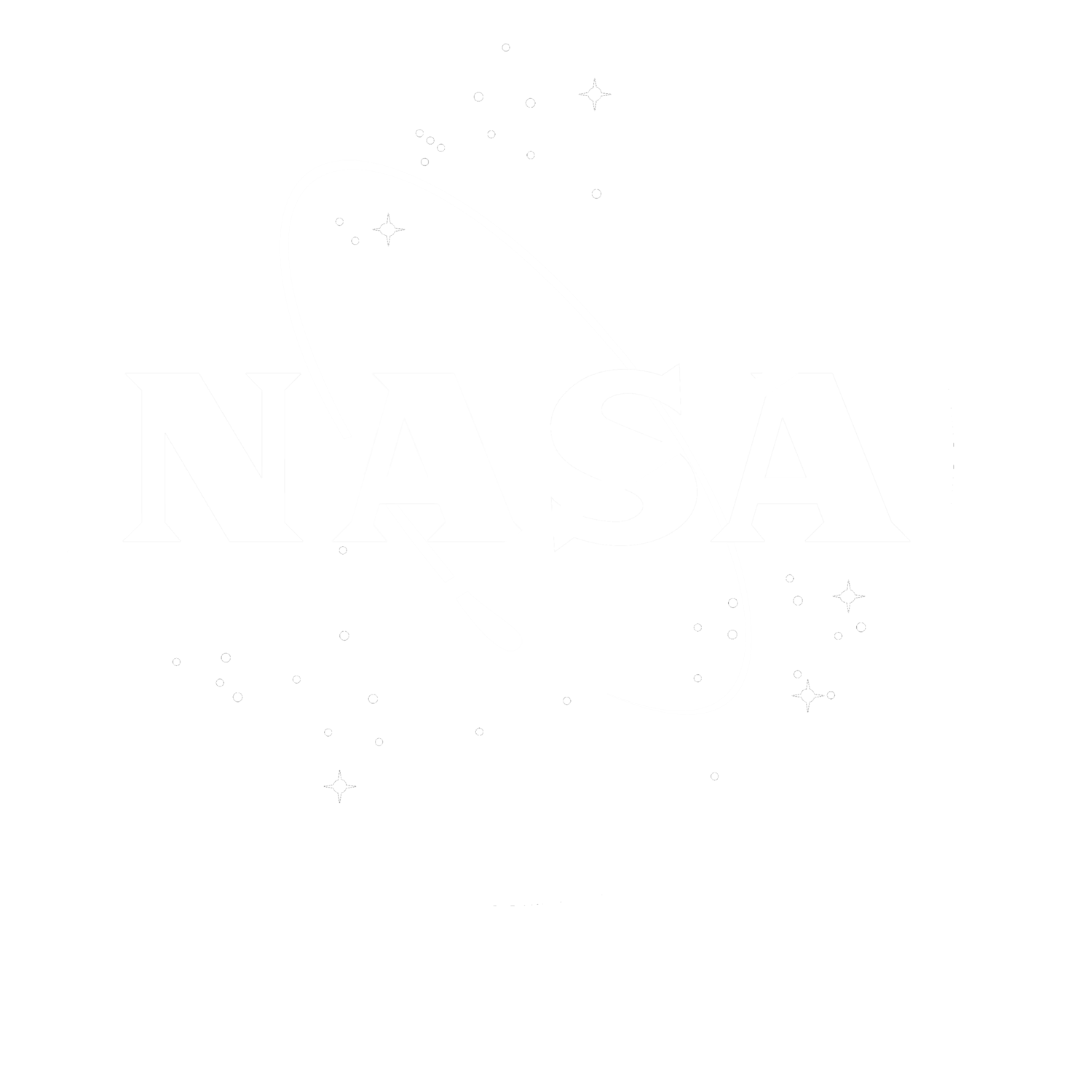 Limit boil off
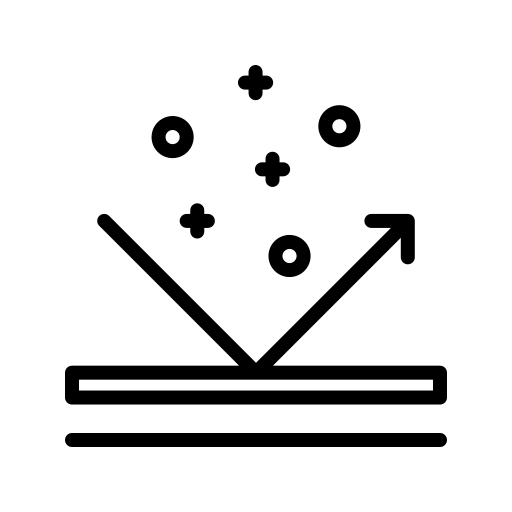 System protection
Department of Mechanical Engineering
35
Valerie Rodriguez
Functional Decomposition
Coupling System
Fueling
Connection
Disconnection
Durability
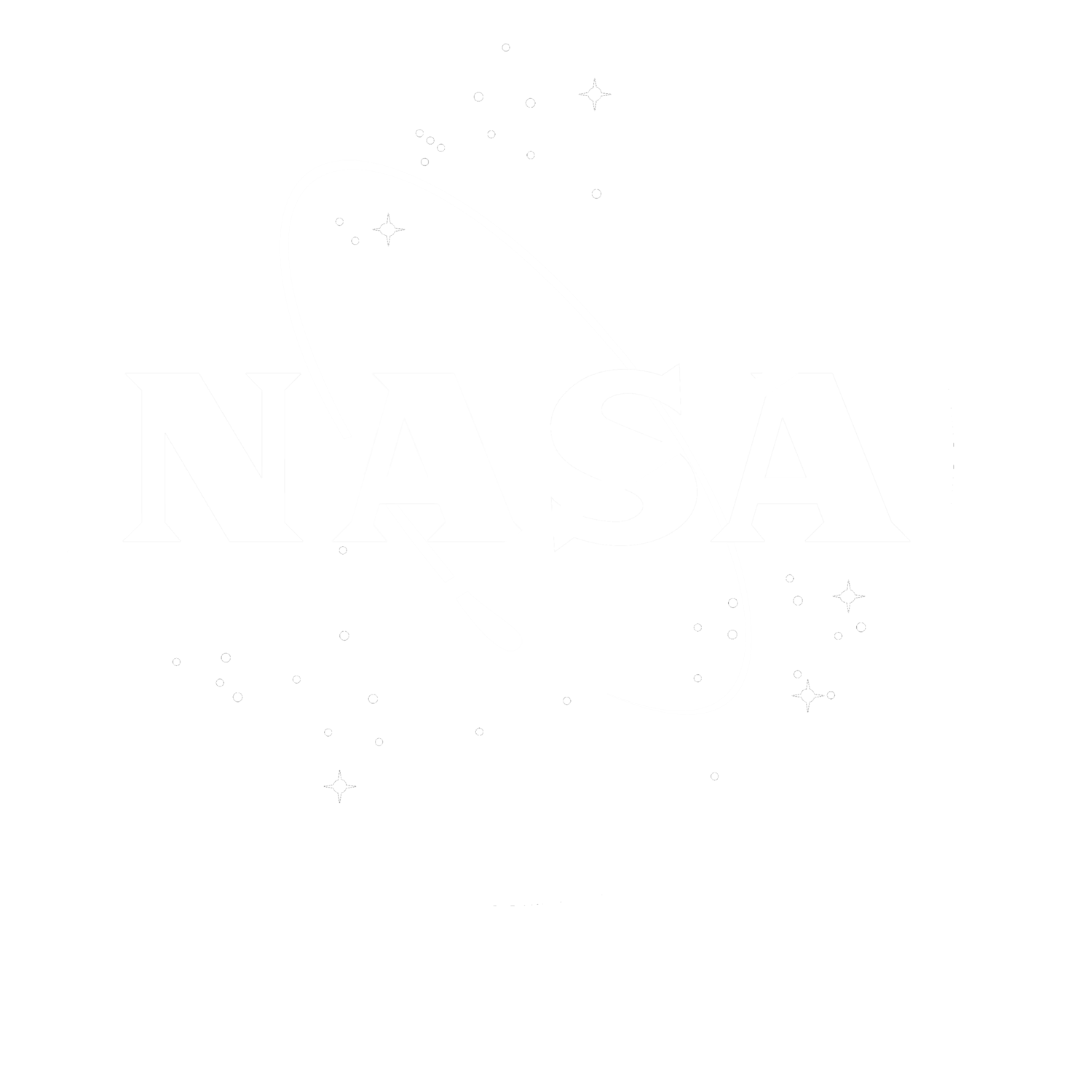 Department of Mechanical Engineering
36
Valerie Rodriguez
Functional Decomposition
Coupling System
Fueling
Connection
Disconnection
Durability
Major Function
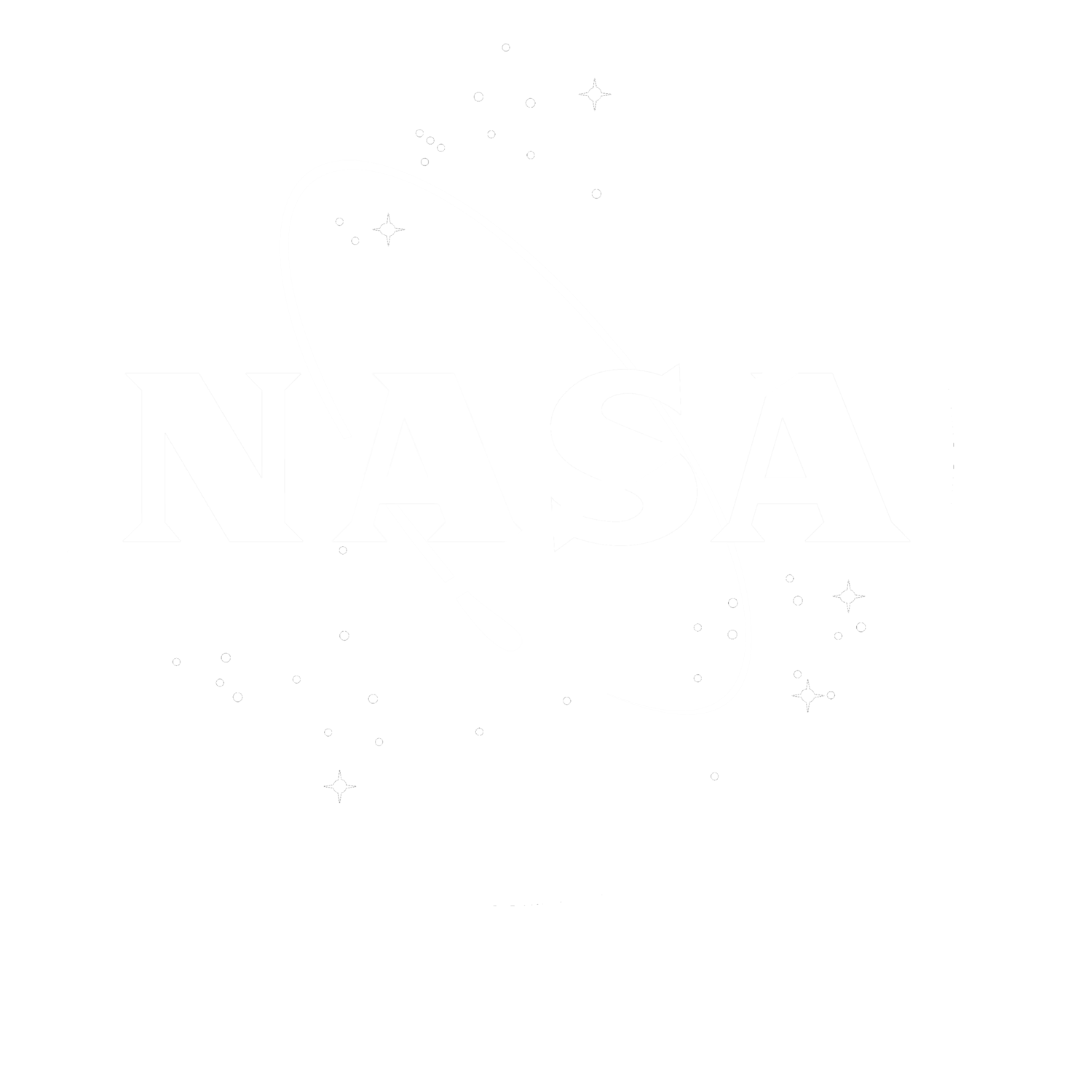 Endure Solar Radiation
Mitigate Particulates
Minimize Heat Transfer
Tolerate Vehicle Misalignment
Uphold Structural Durability
Protect Electrical Components
Minor Function
Department of Mechanical Engineering
37
Valerie Rodriguez
Functional Decomposition
Coupling System
Fueling
Connection
Disconnection
Durability
Major Function
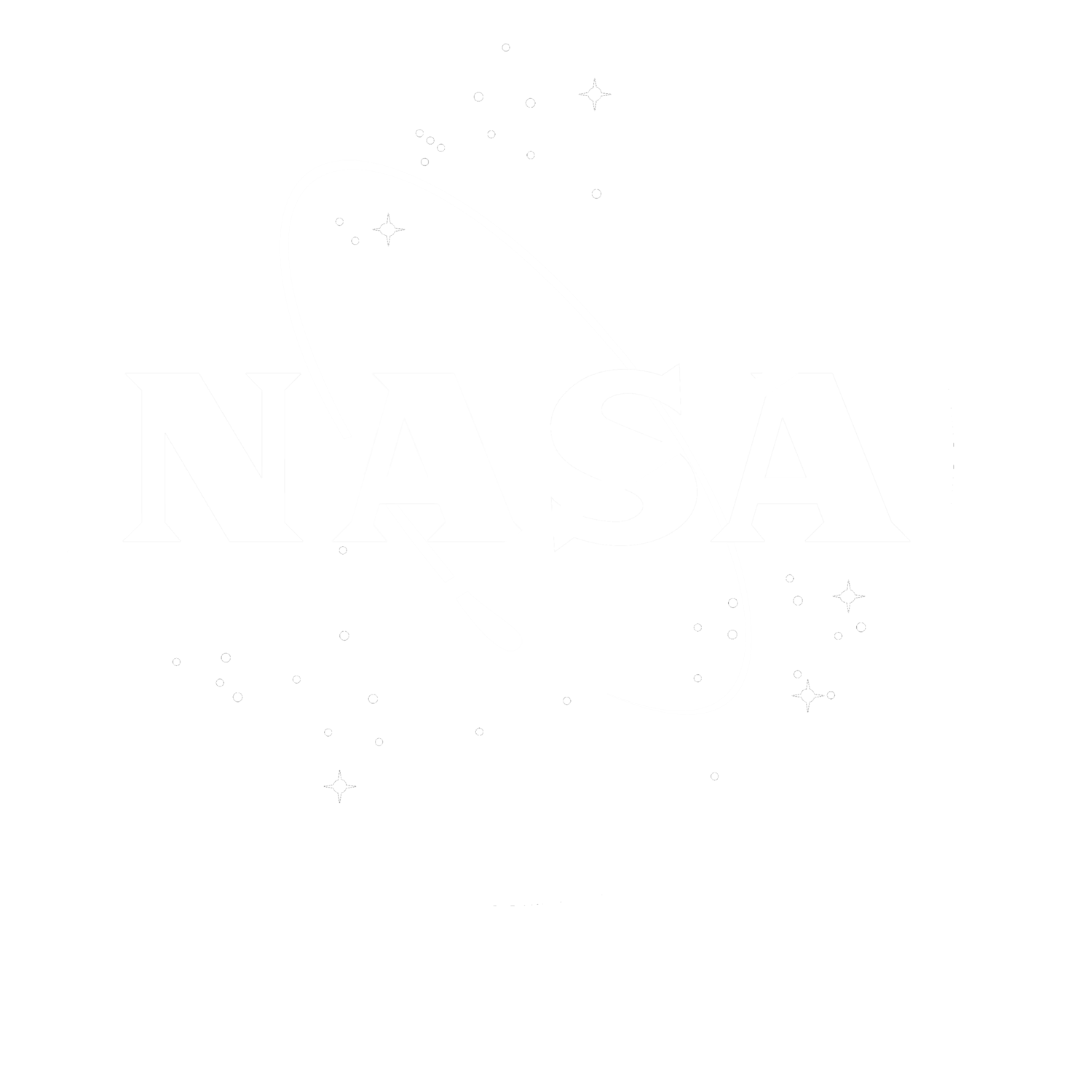 Check Pressure Difference
Level Pressure
Lock two Halves Together
Seal the Connection
Minor Function
Department of Mechanical Engineering
38
Valerie Rodriguez
Functional Decomposition
Coupling System
Fueling
Connection
Disconnection
Durability
Major Function
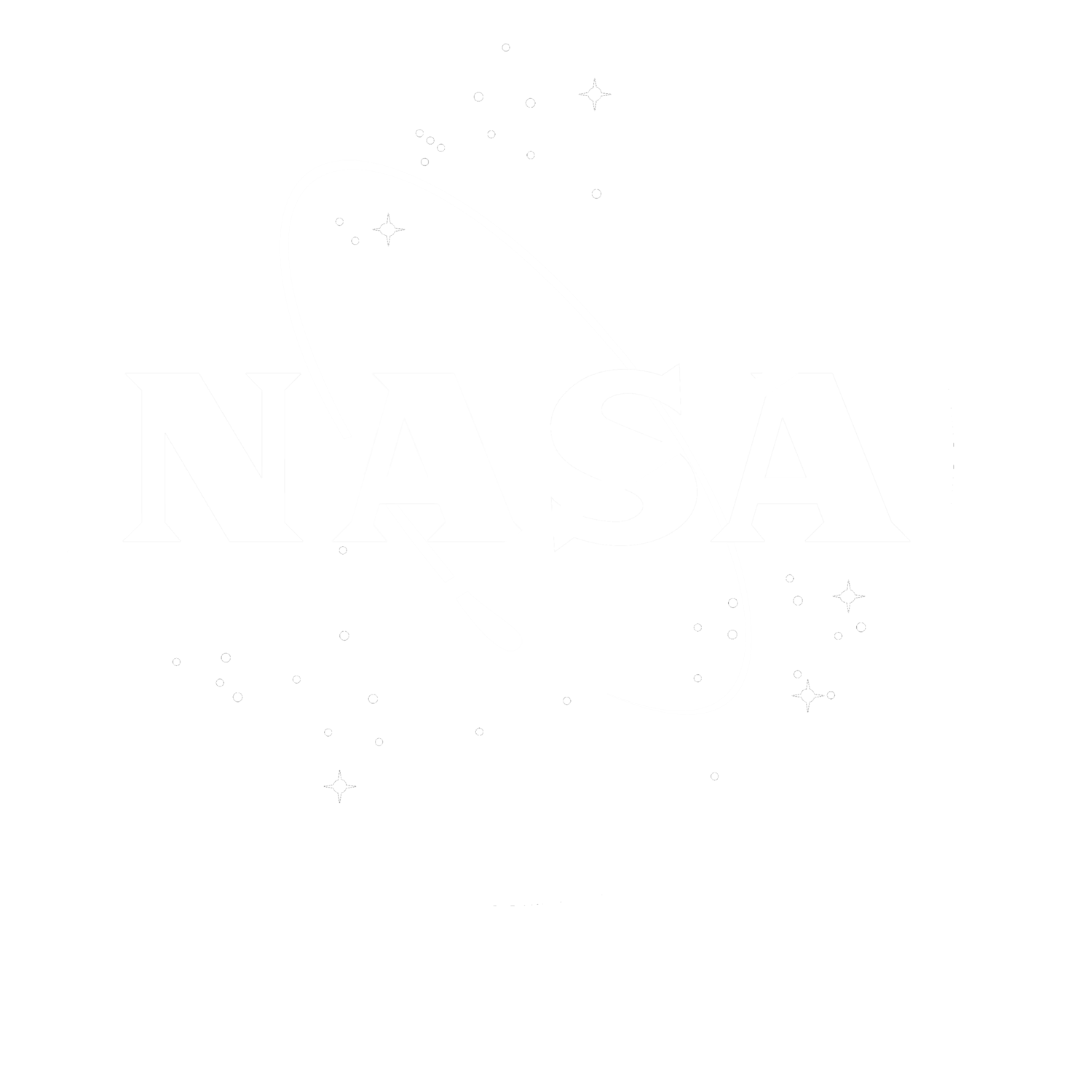 Open Pipe Valve
Minimize Fuel Leakage
Close Pipe Valve
Minor Function
Department of Mechanical Engineering
39
Valerie Rodriguez
Functional Decomposition
Coupling System
Fueling
Connection
Disconnection
Durability
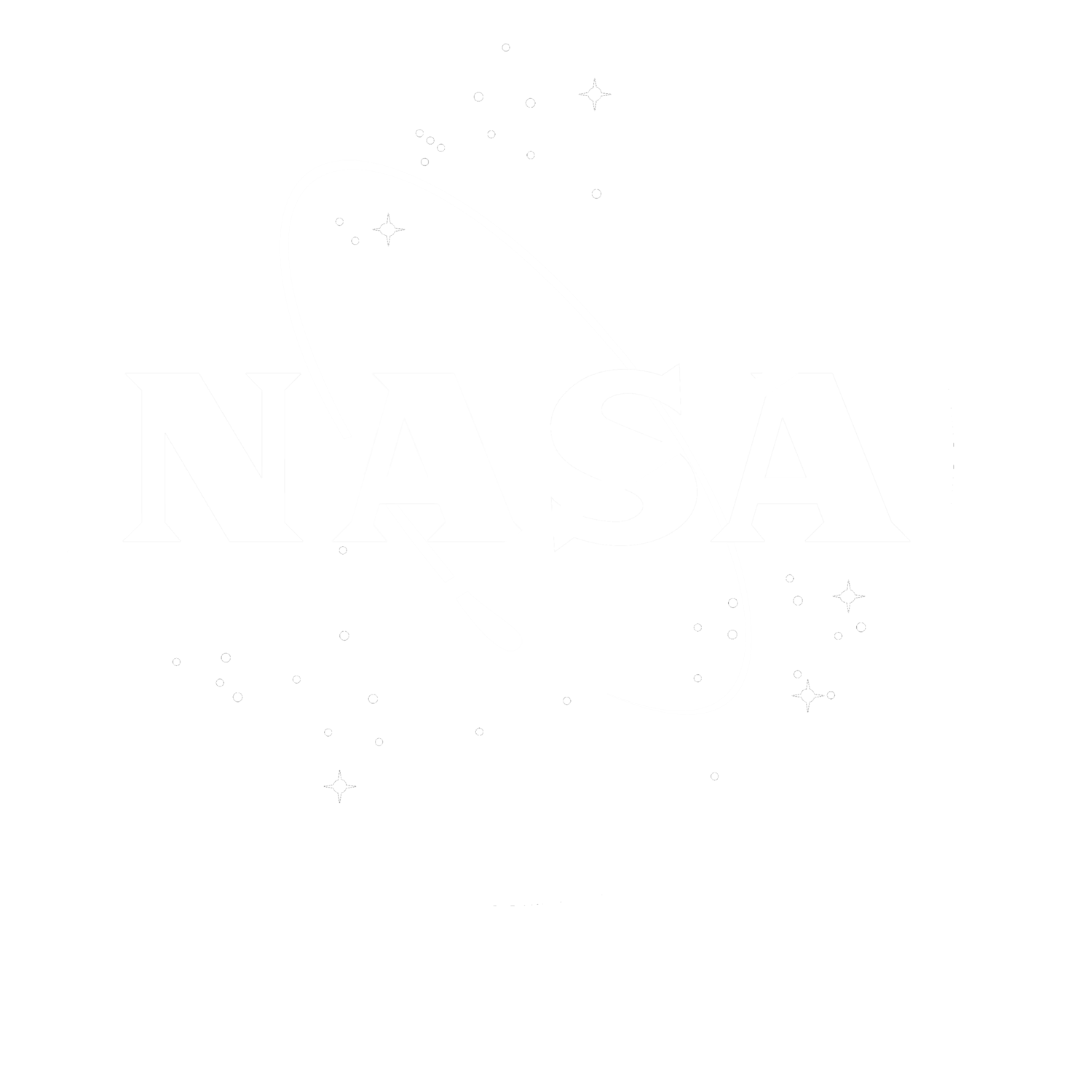 Major Function
Disconnect Both Halves
Purge Excess Fuel
Minor Function
Department of Mechanical Engineering
40
Name
Status Update
Research on materials, locks, insulation, existing designs

Wrapping up concept generation and concept selection

Contact sponsor to get feedback on our top designs
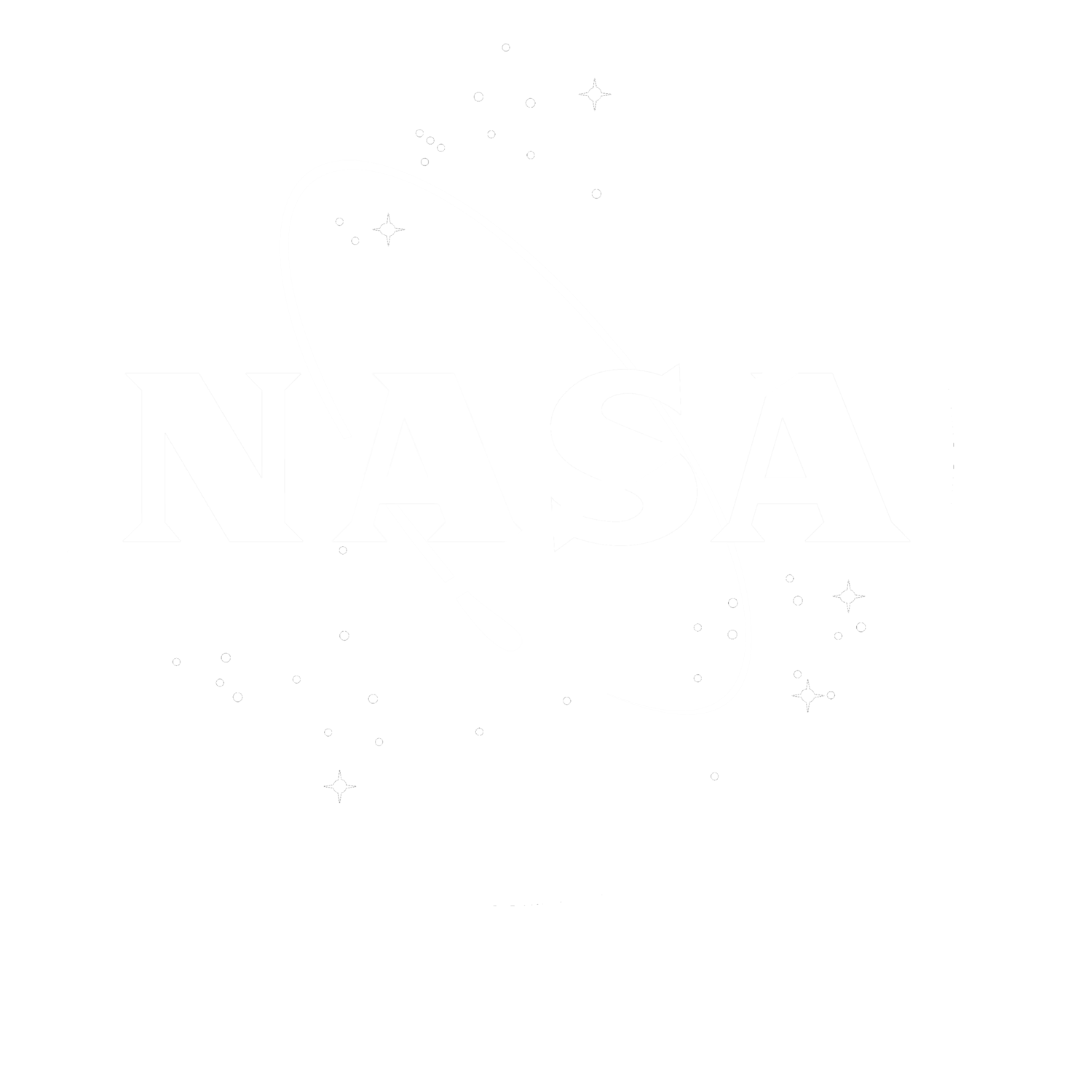 Department of Mechanical Engineering
41
Nicolas Sgammato
Fuel Leakage
Measured Using Venturi Flowmeter at the National High Magnetic Field Laboratory (NHMFL)
Target From Critical Targets Table Provided by Sponsor
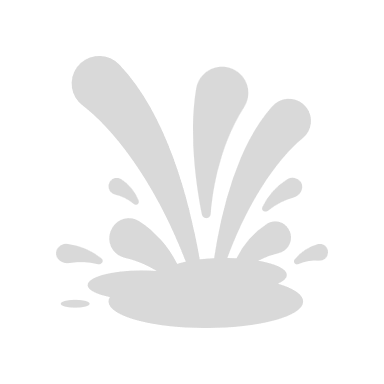 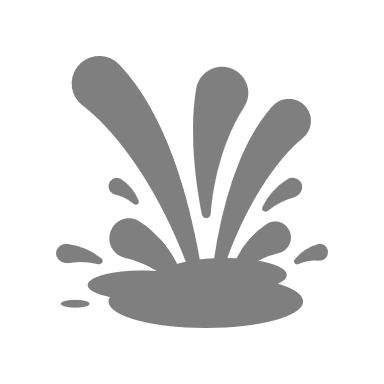 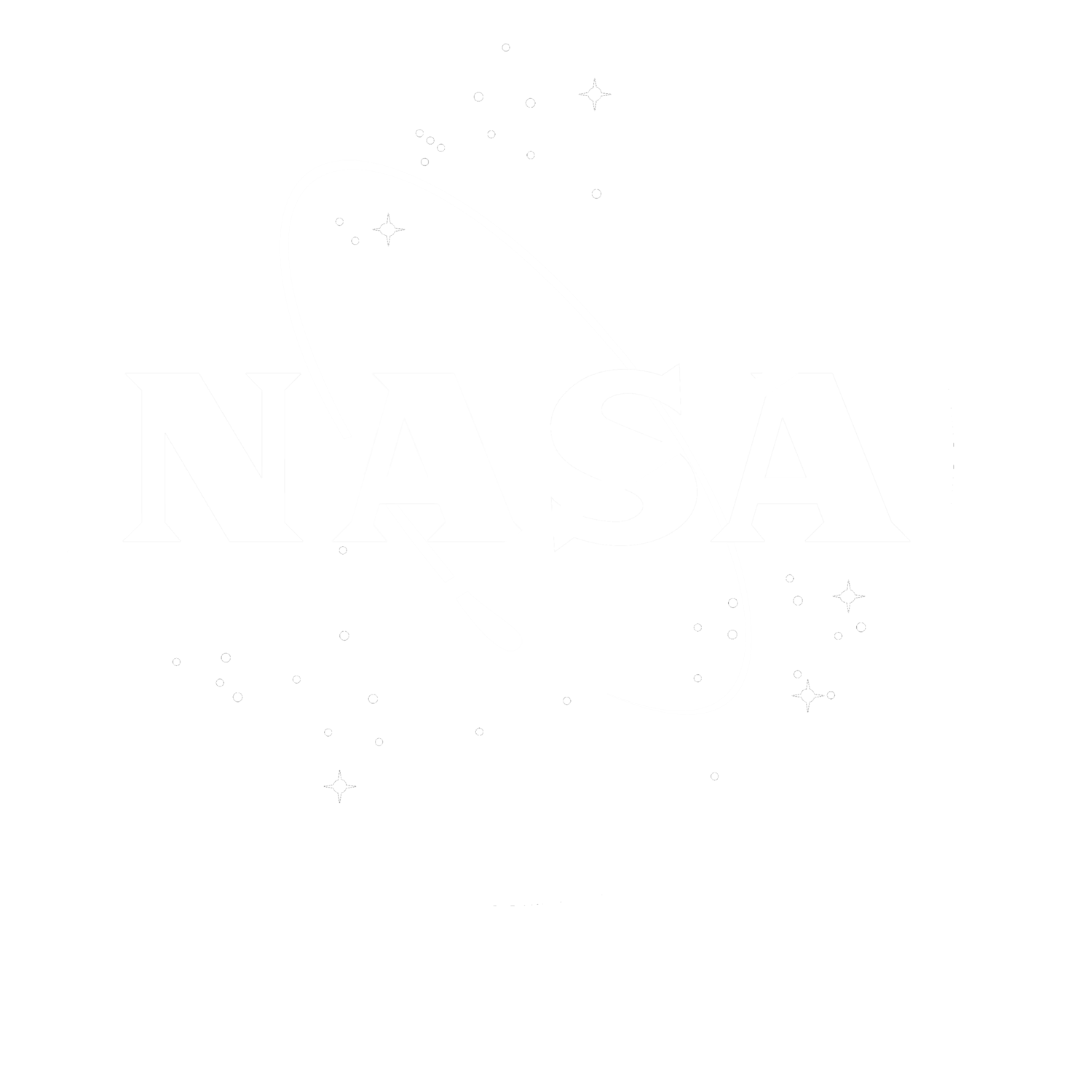 For External Leakage:
≤ 50 SCIM LN2 at 5 and 50 PSIG Internal Pressure
For Internal Leakage:
≤ 500 SCIM LN2 at 15 and 50 PSID While De-mated
Department of Mechanical Engineering
42
Nicolas Sgammato
Heat Transfer
Measured Using a Thermocouple in Coupler Interior
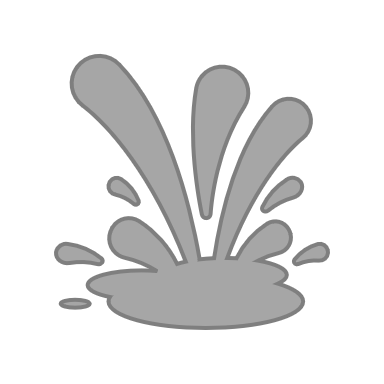 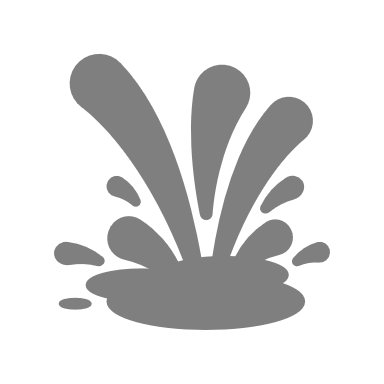 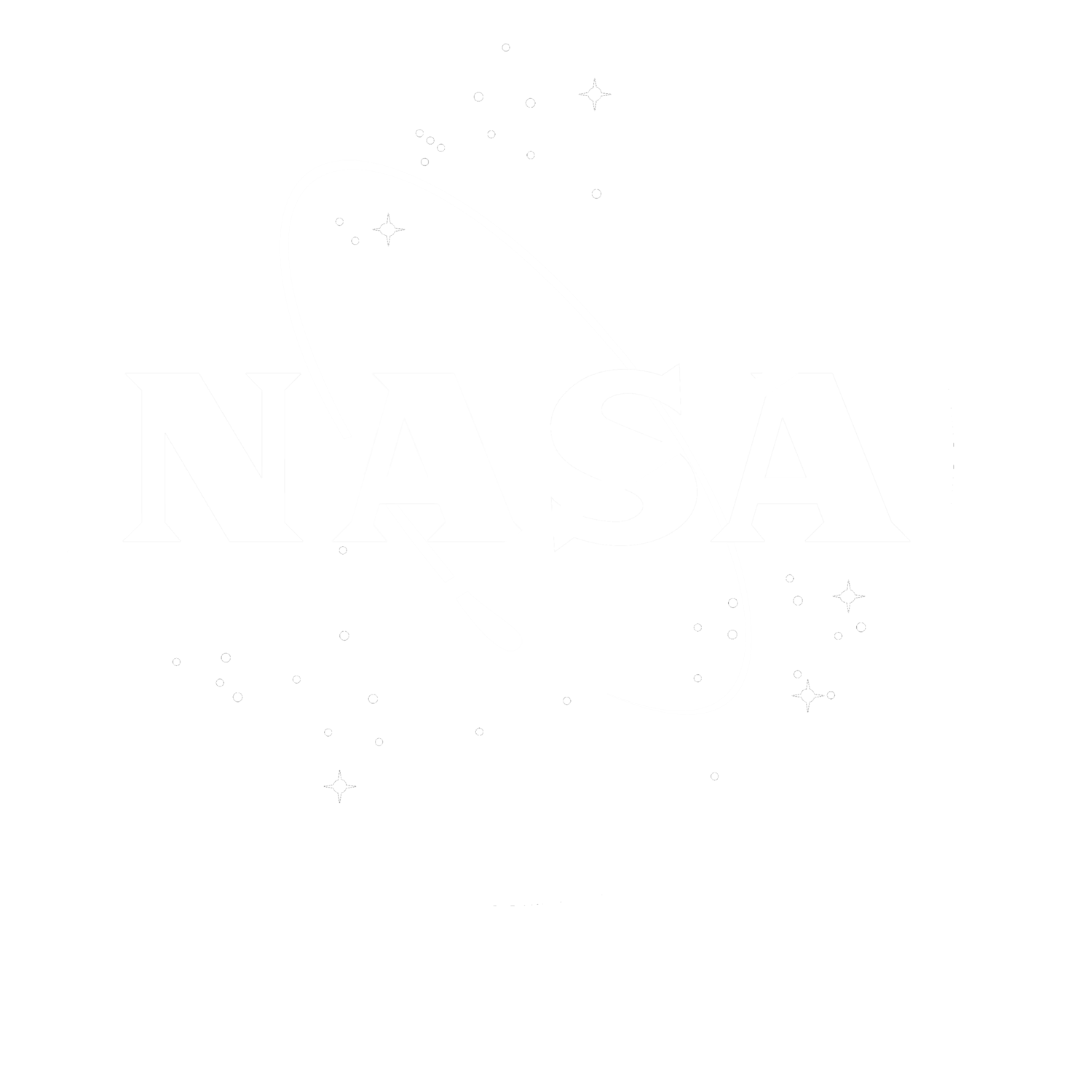 Target Derived From Boiling Point of Liquid Nitrogen
Coupler Interior Temperature
 ≤ 80 K
Department of Mechanical Engineering
43
Jason Goldstein
Coupler Connection
Measured using a Force Transducer Attached to One Half of Coupler
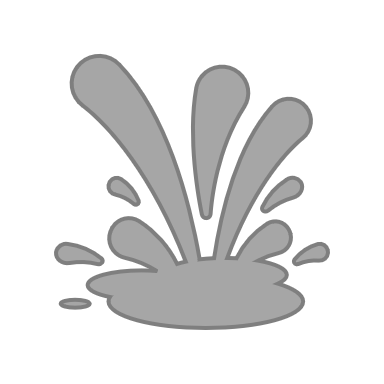 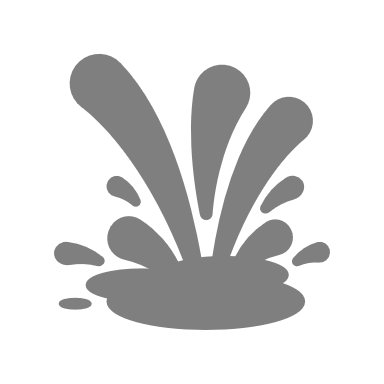 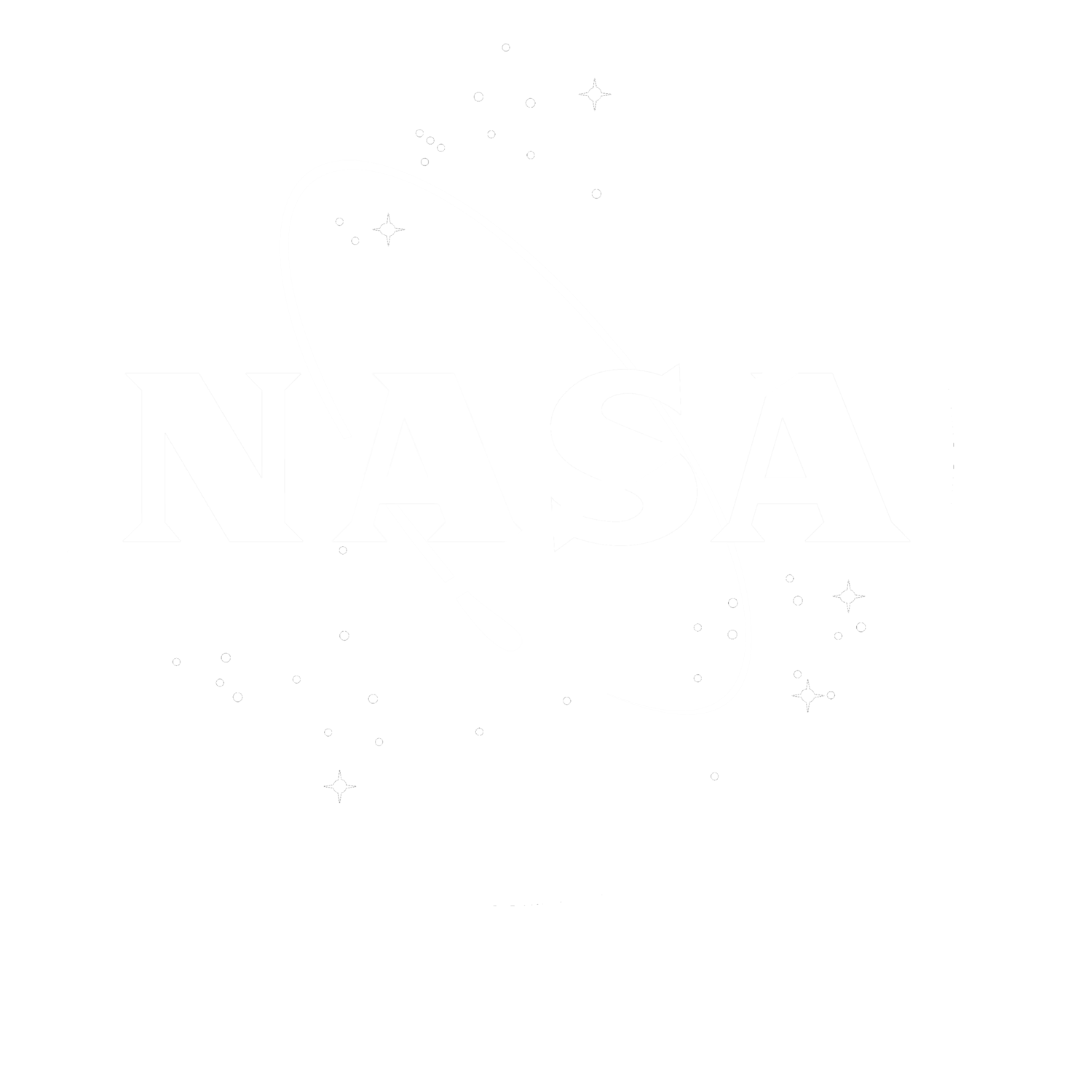 Connection/
Disconnection Force:
≤ 250 LBF
Target Derived From Previous NASA Coupler
Department of Mechanical Engineering
44
Jason Goldstein
Concept Generation Tactics
Morphological Chart
Biomimicry
Crap Shoot
1
A
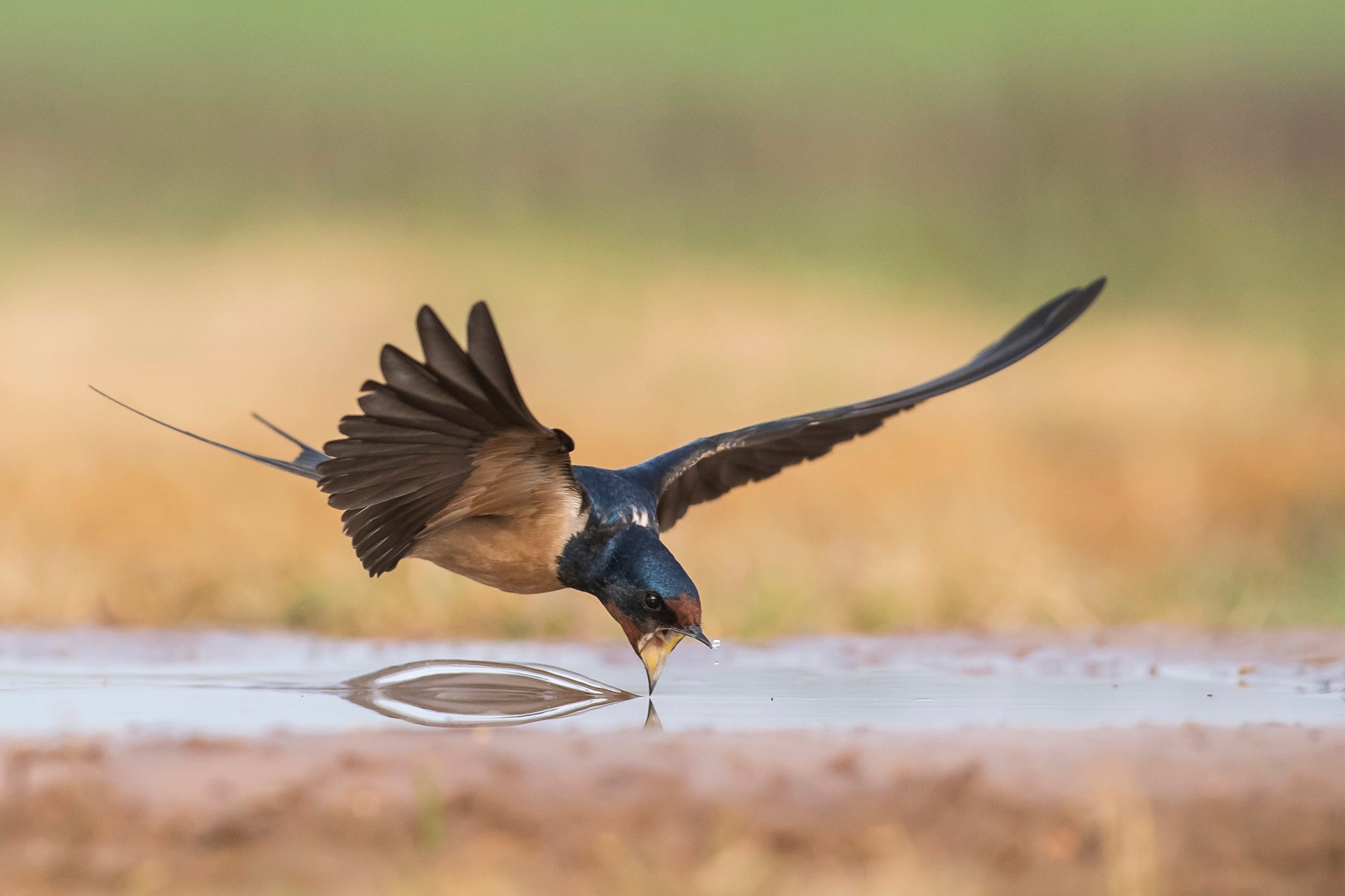 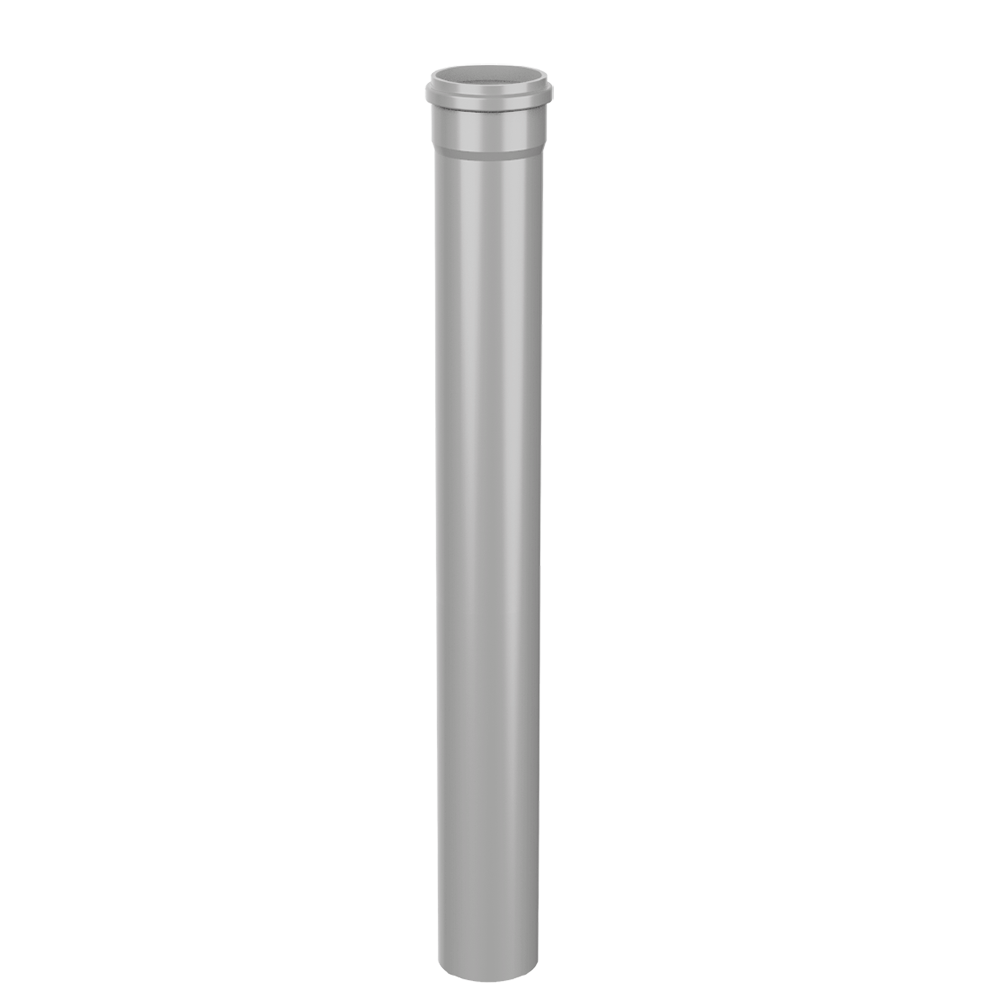 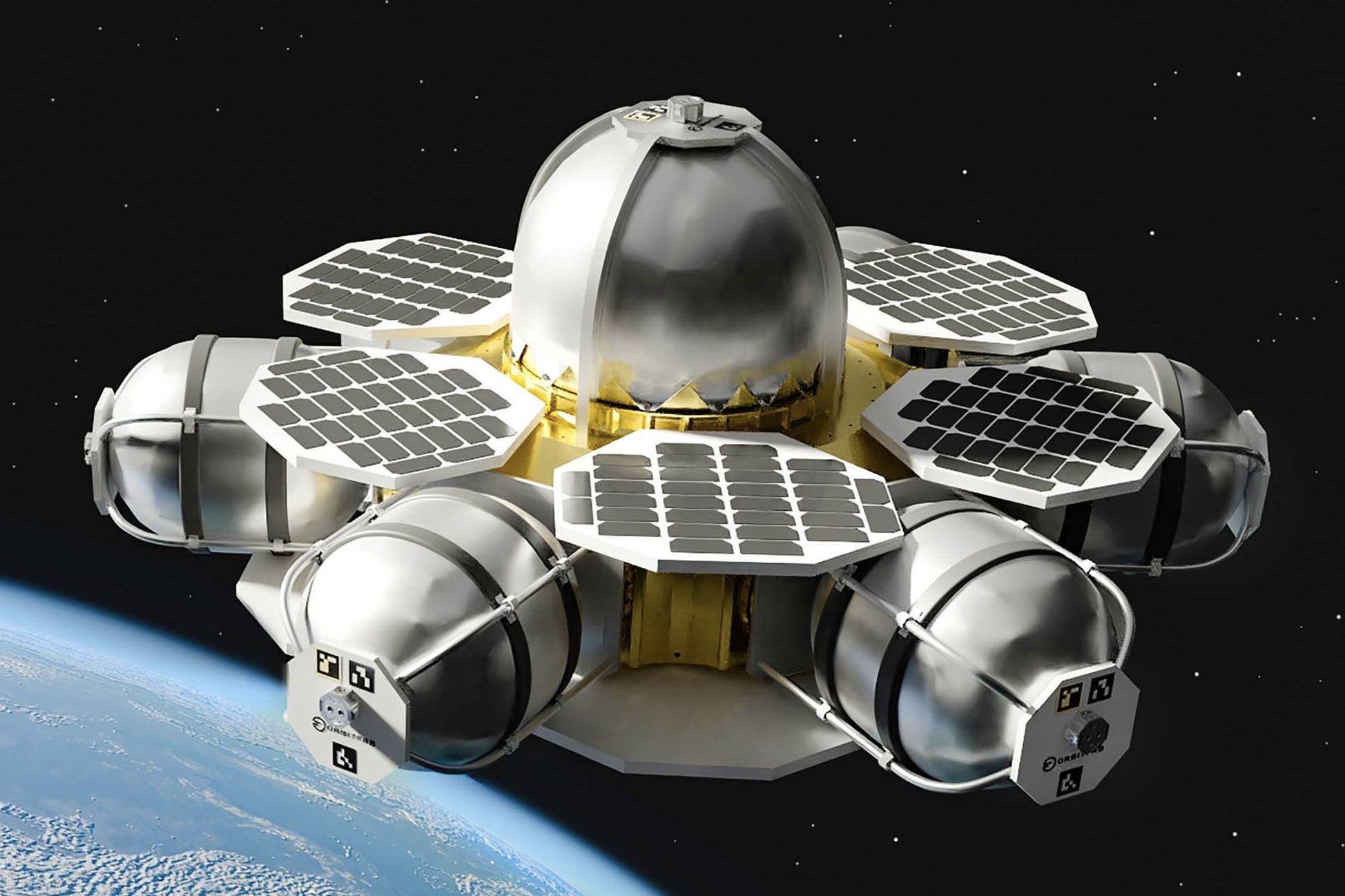 2
B
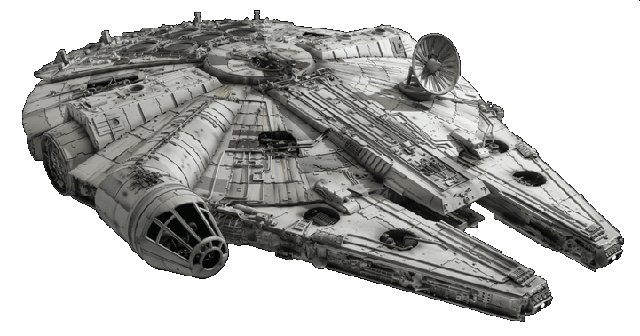 A
B
C
3
1
2
3
1
2
3
2
1
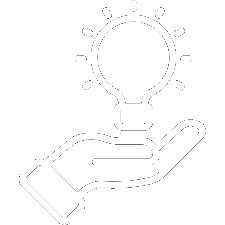 3
C
4
D
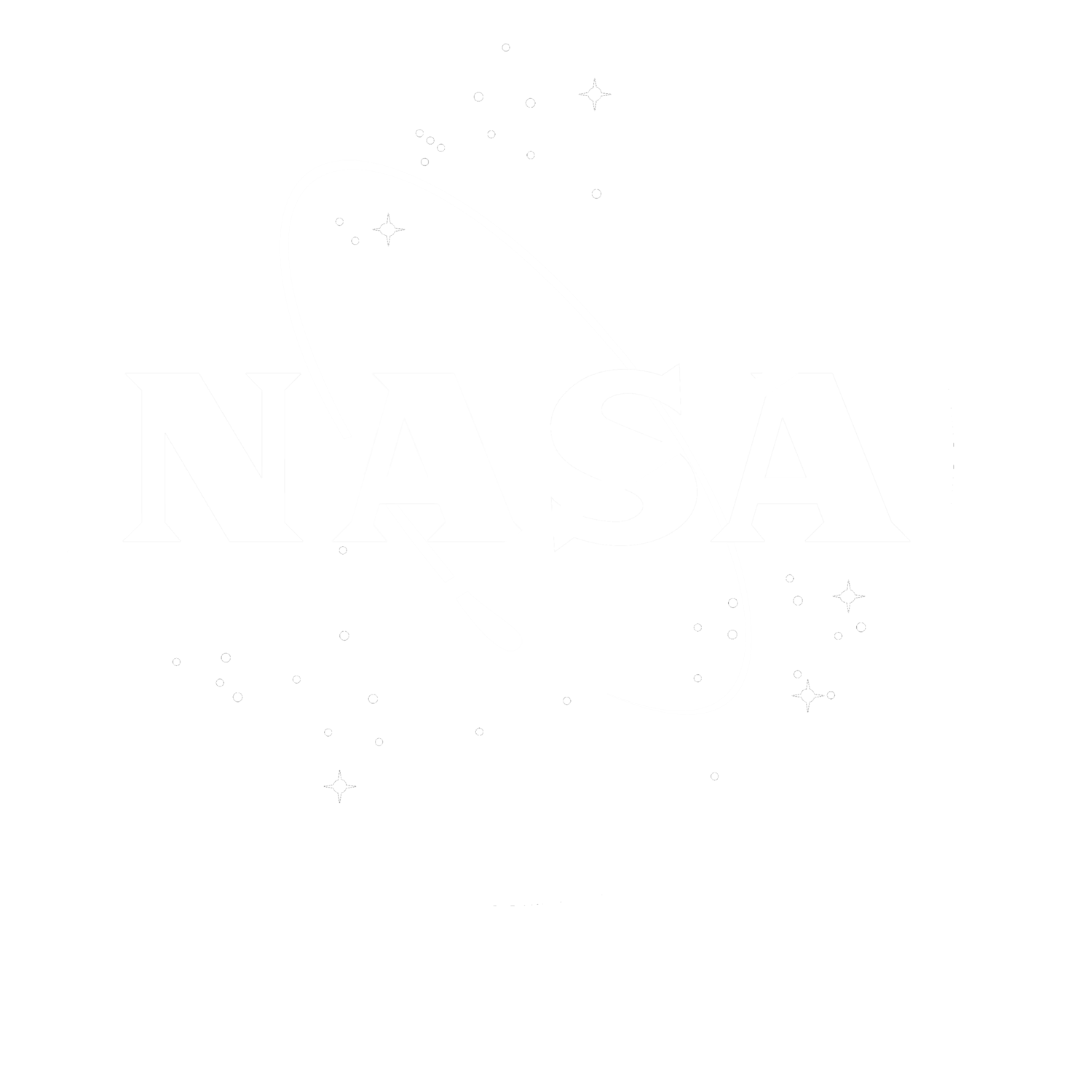 5
E
Department of Mechanical Engineering
45
Lauren Roche
Terminology
Insulation
Seals​
MLI 
SOFI 
Double vacuum wall
Encapsulated O-ring
Teflon Seal
Valves
Locks
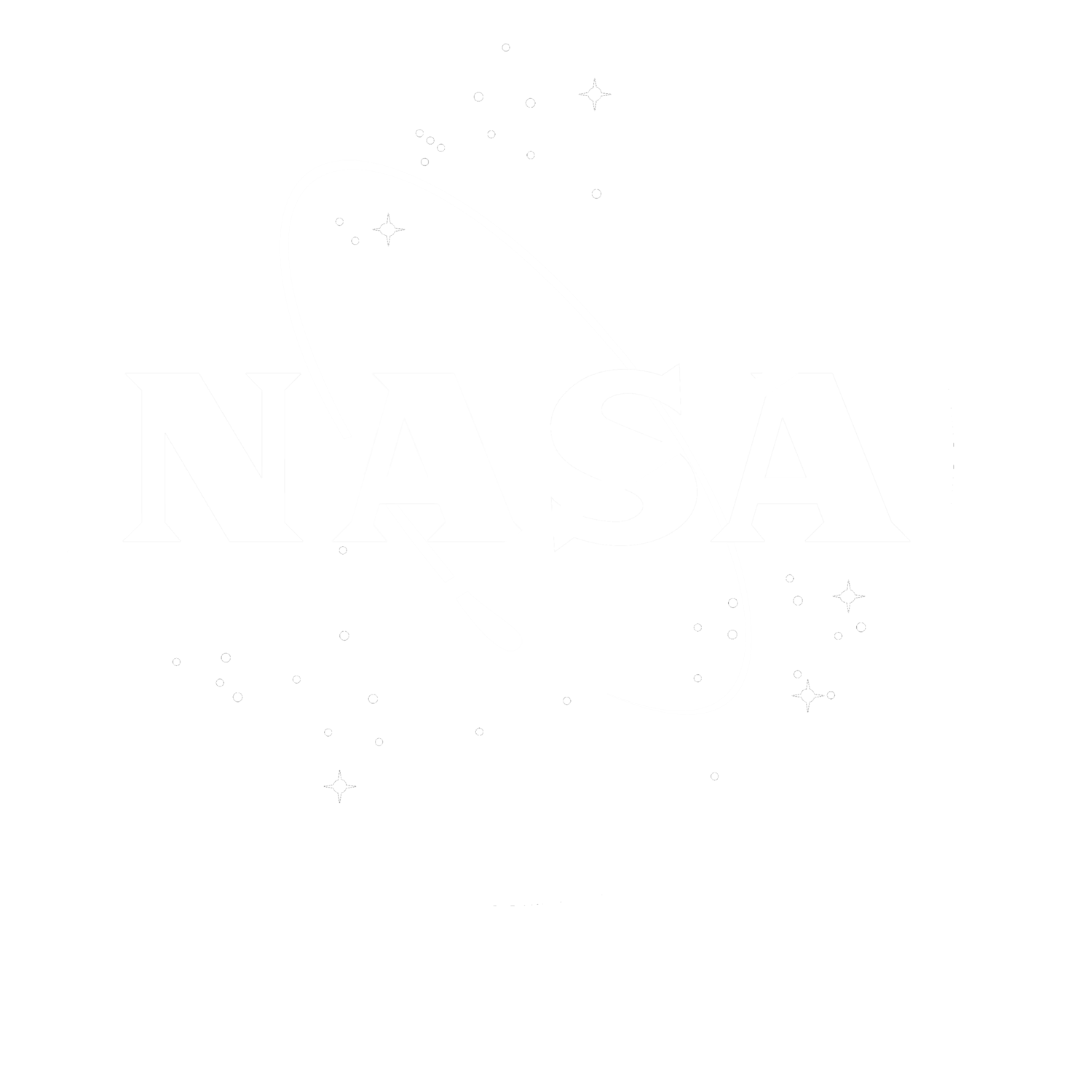 Force held
Collet Lock
Double poppet valve
Department of Mechanical Engineering
46
Lauren Roche
High Fidelity Concepts
Concept #33
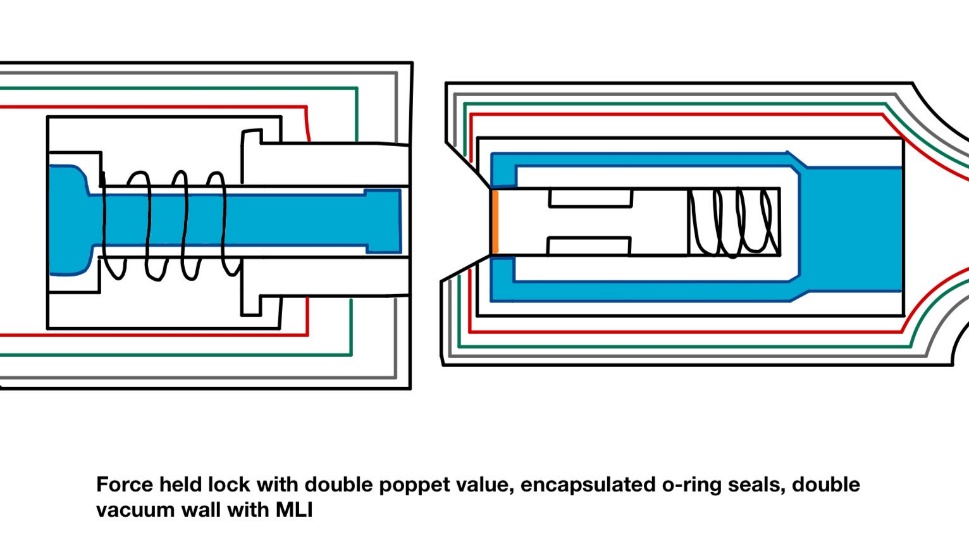 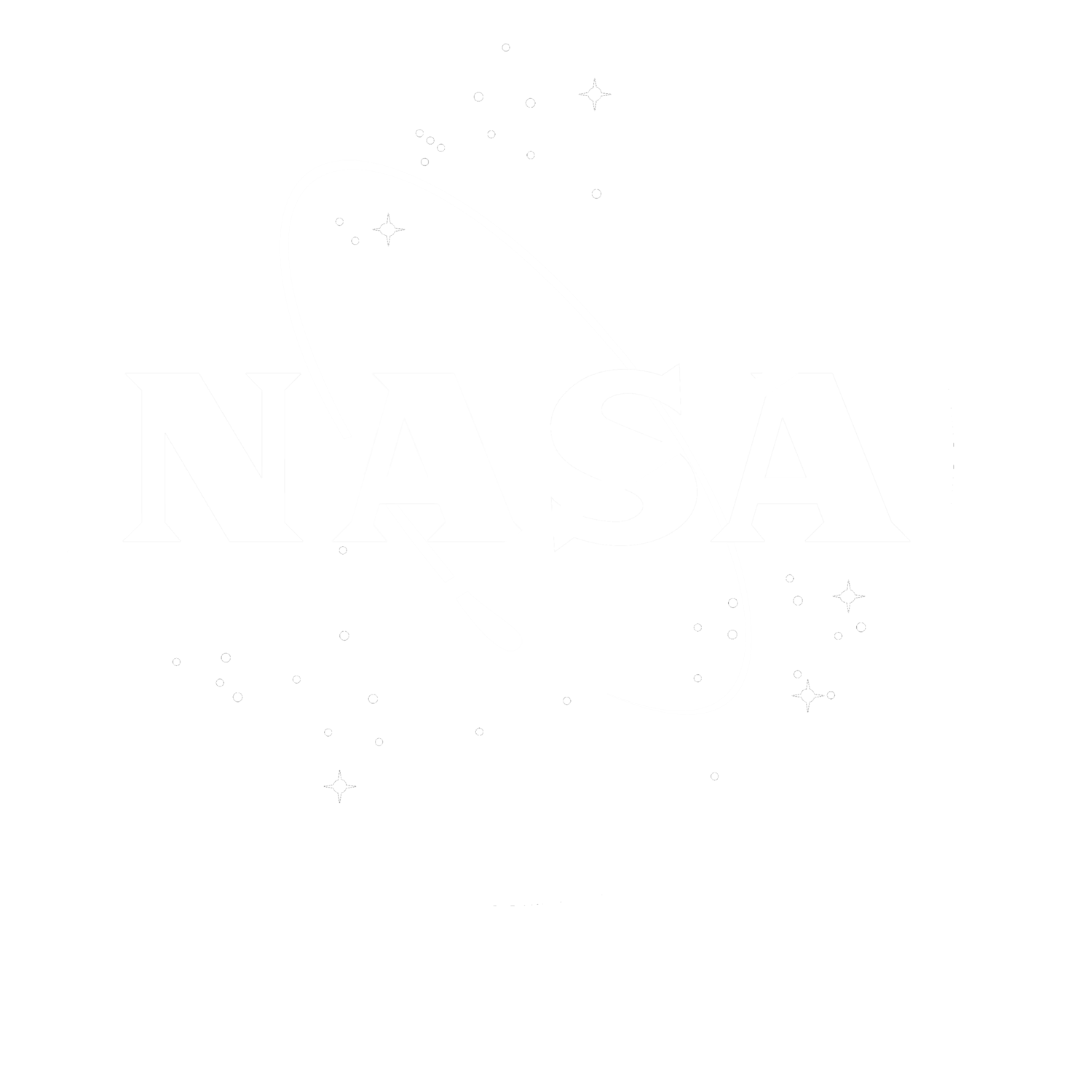 Force held double poppet actuator, sealed with encapsulated O-rings, insulated by a double vacuum wall structure and Multi-Layered Insulation
Department of Mechanical Engineering
47
Lauren Roche
High Fidelity Concepts
Concept #98
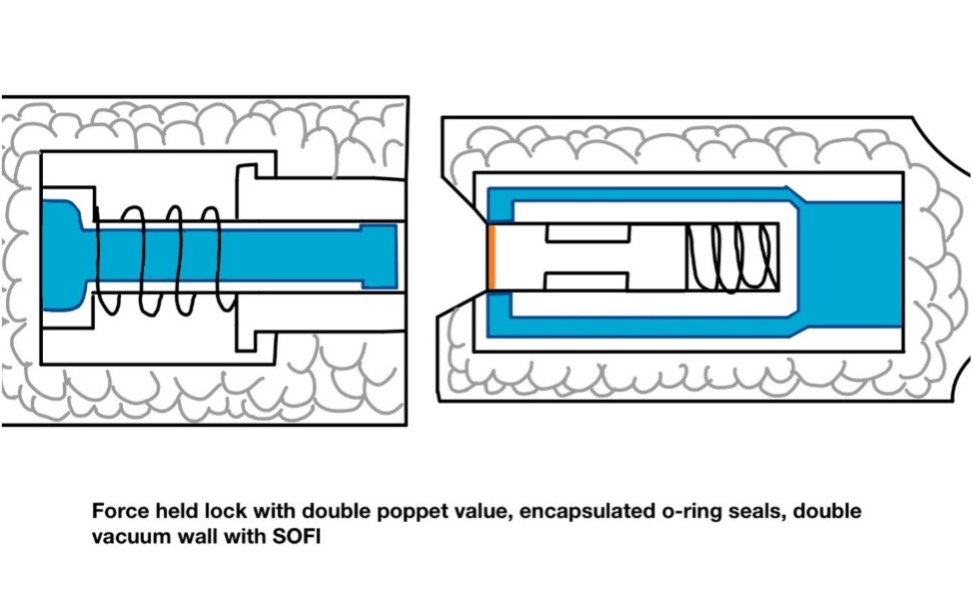 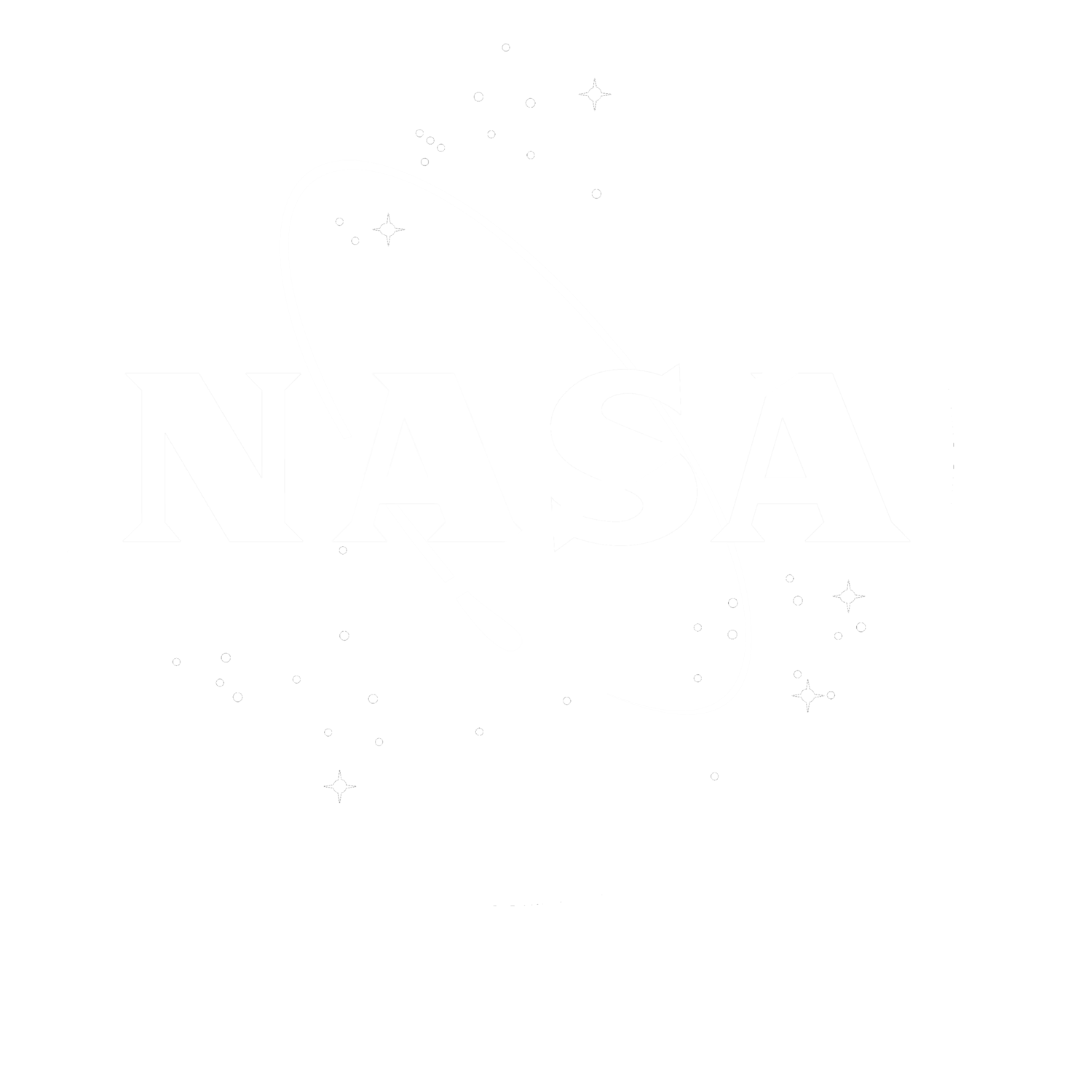 Force held double poppet actuator, sealed with encapsulated O-rings, insulated by a double vacuum wall structure and Spray-On Foam Insulation (SOFI)
Department of Mechanical Engineering
48
Nicolas Sgammato
High Fidelity Concepts
Concept #100
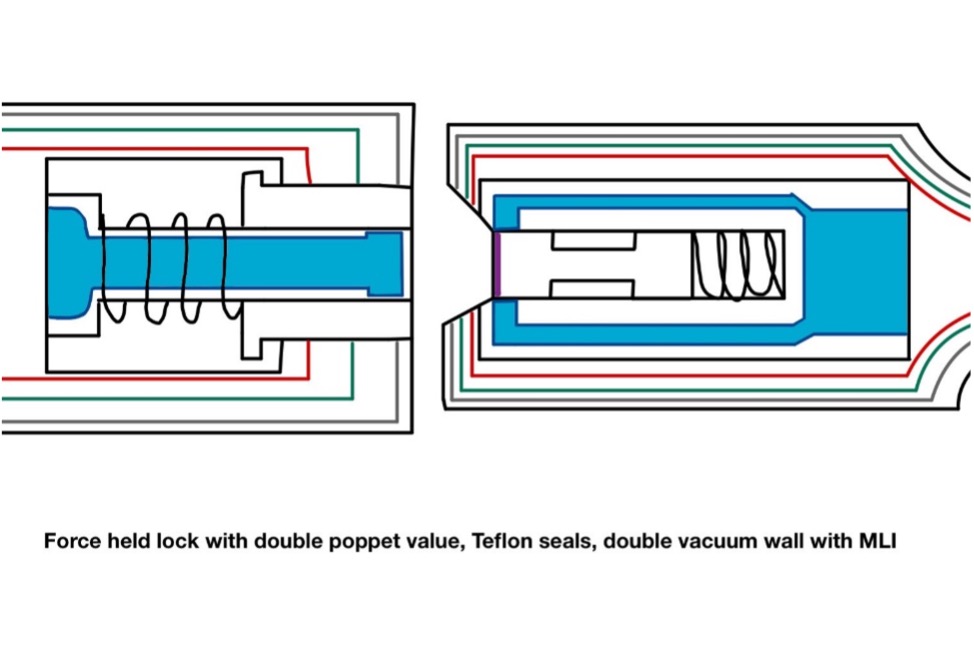 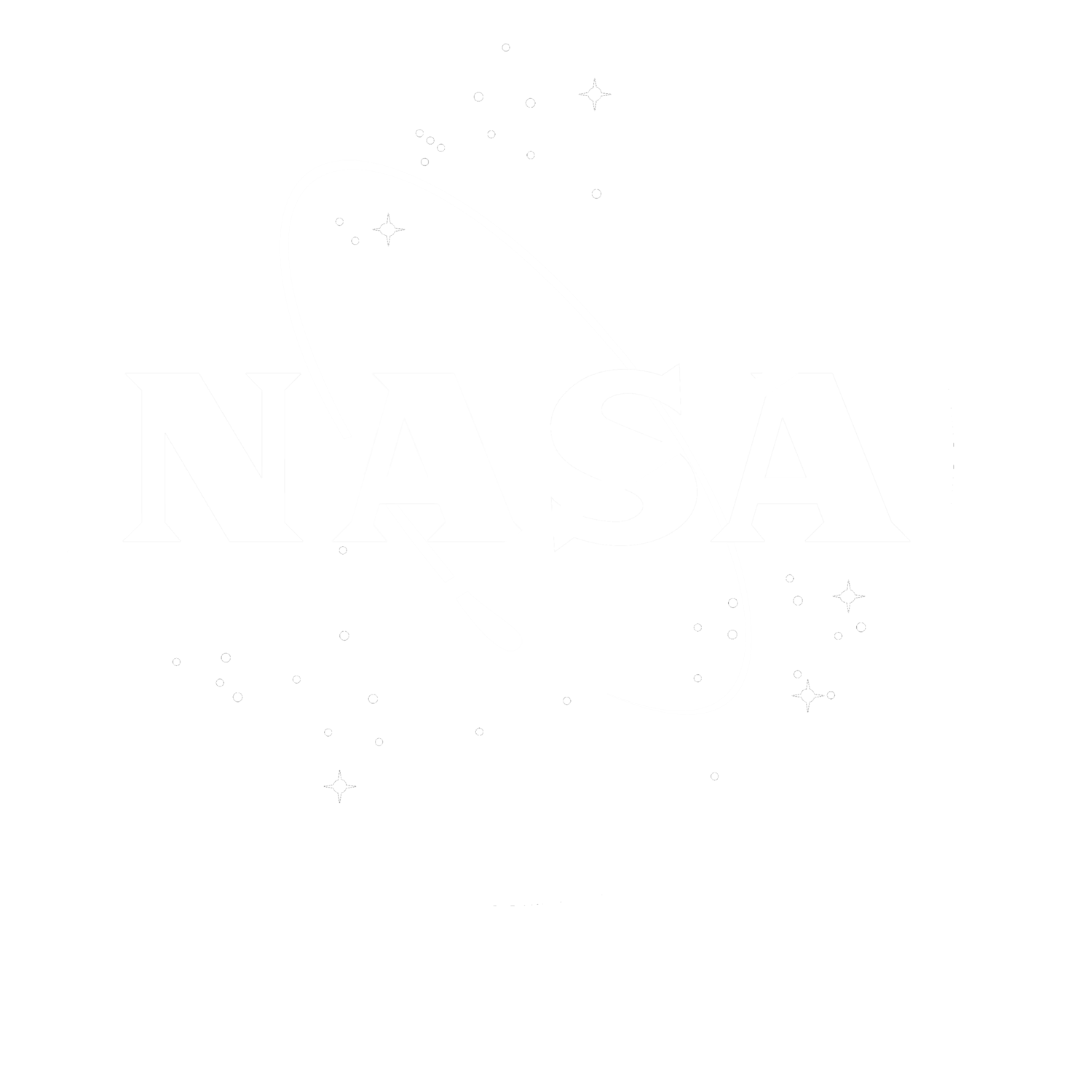 Force held double poppet actuator, sealed with Teflon, insulated by a double vacuum wall structure and Multi-Layered Insulation (MLI)
Department of Mechanical Engineering
49
Nicolas Sgammato
Medium Fidelity Concepts
#99
#82
#81
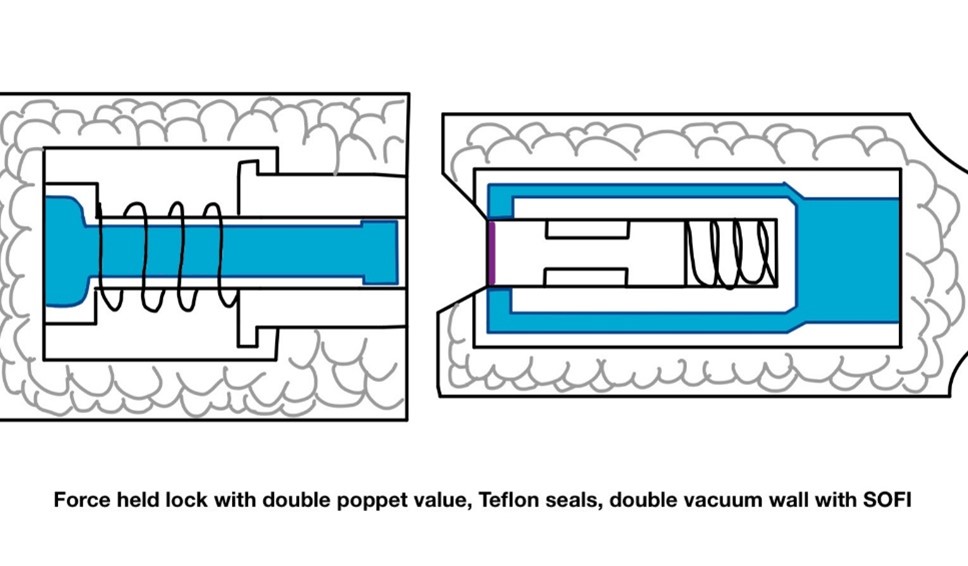 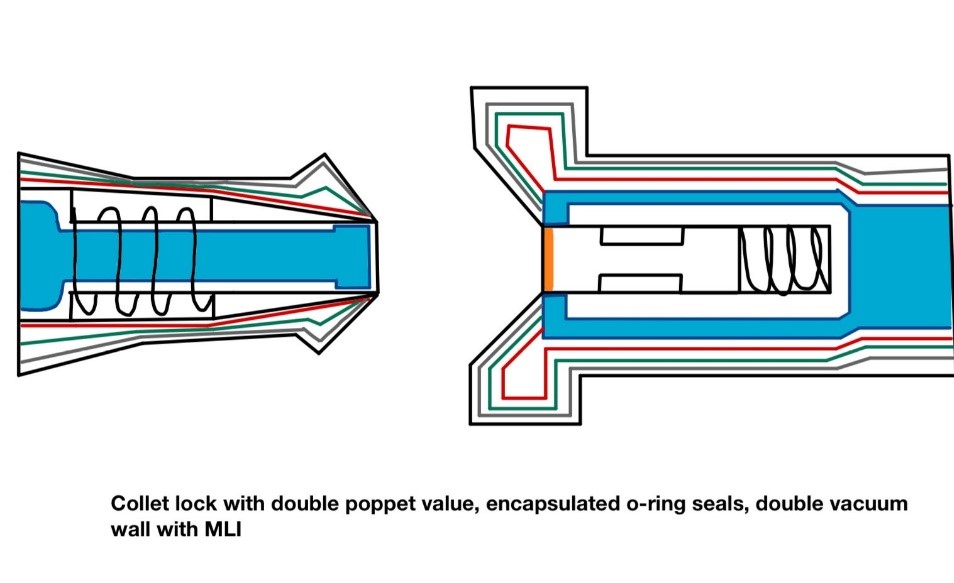 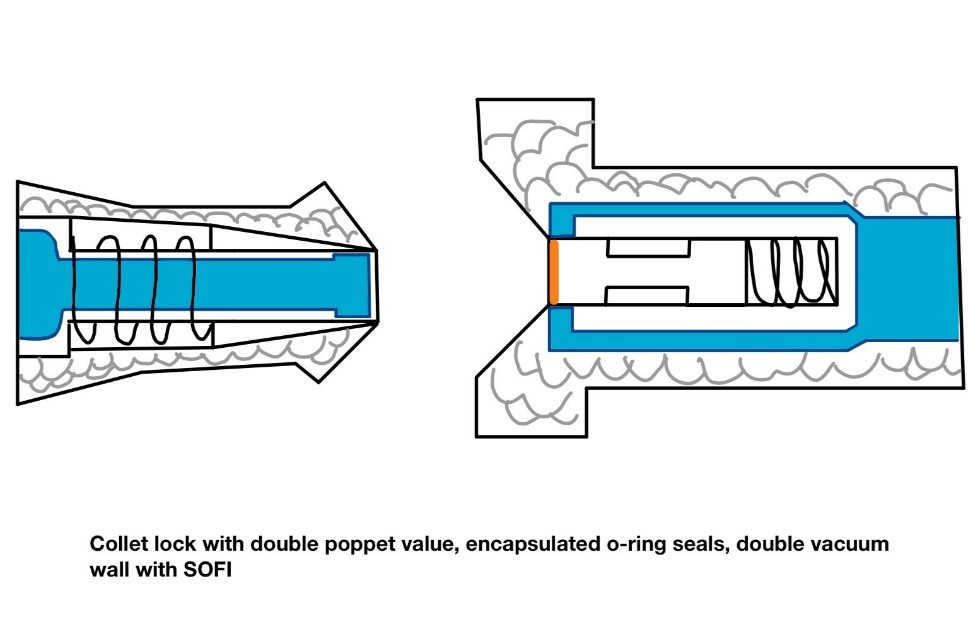 #80
#79
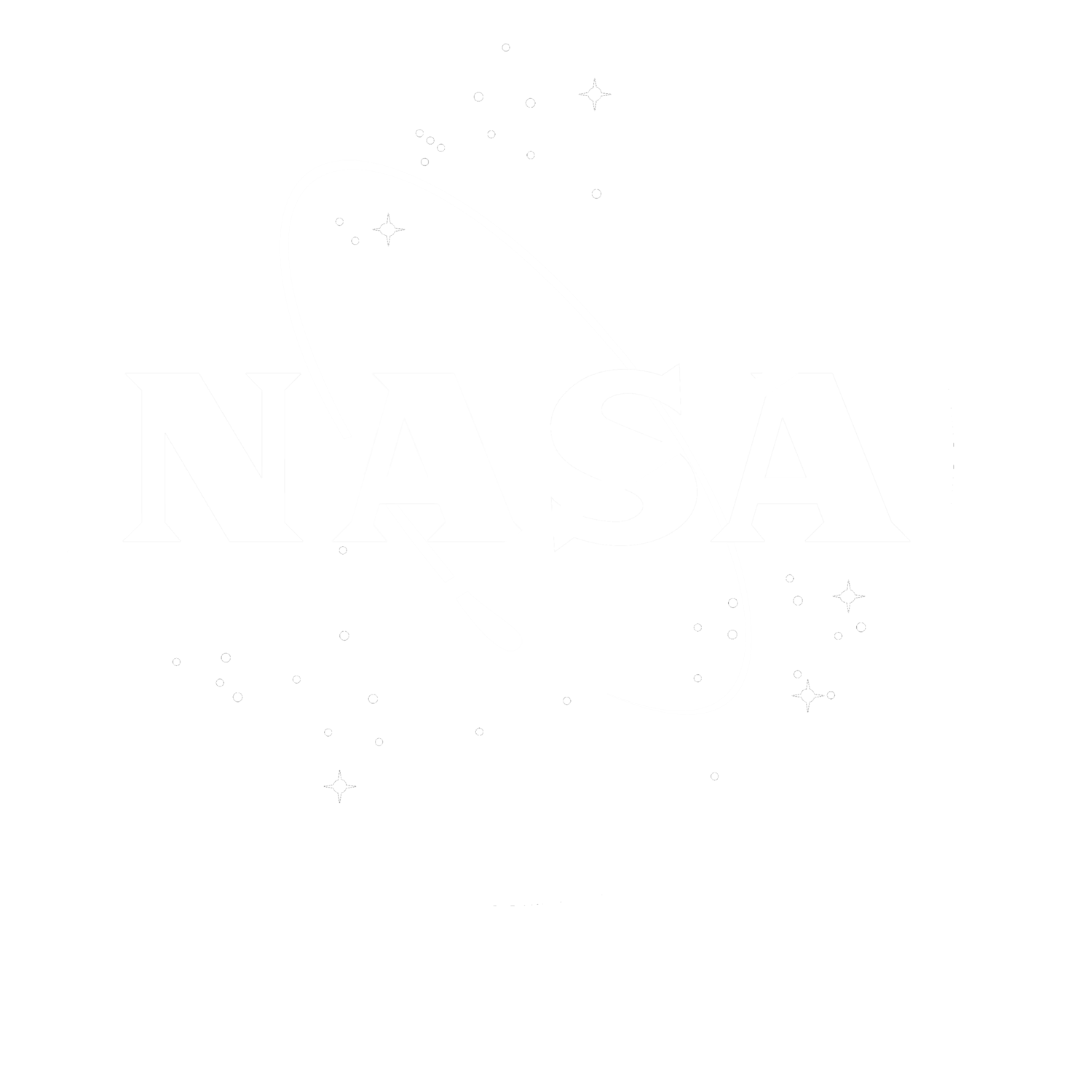 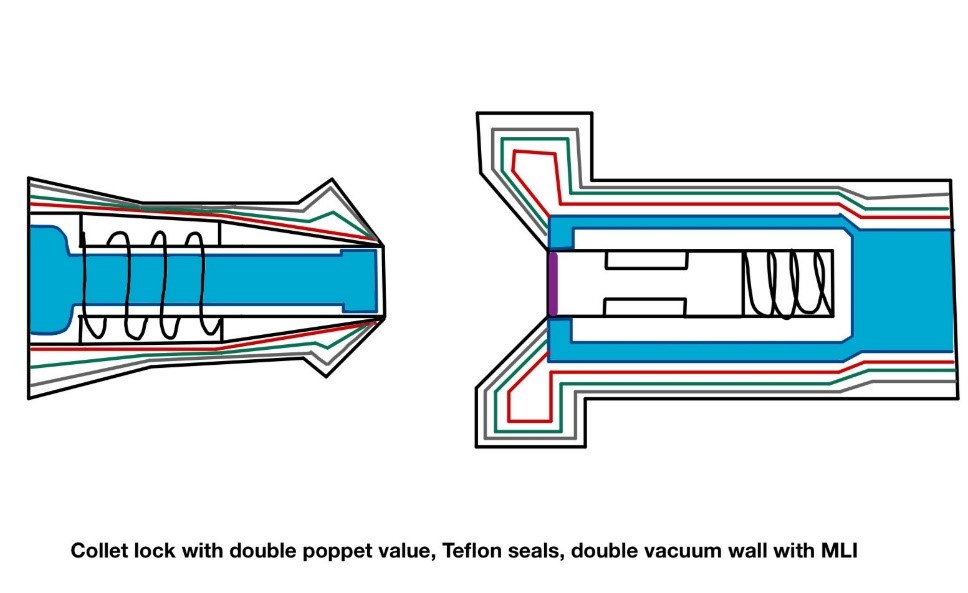 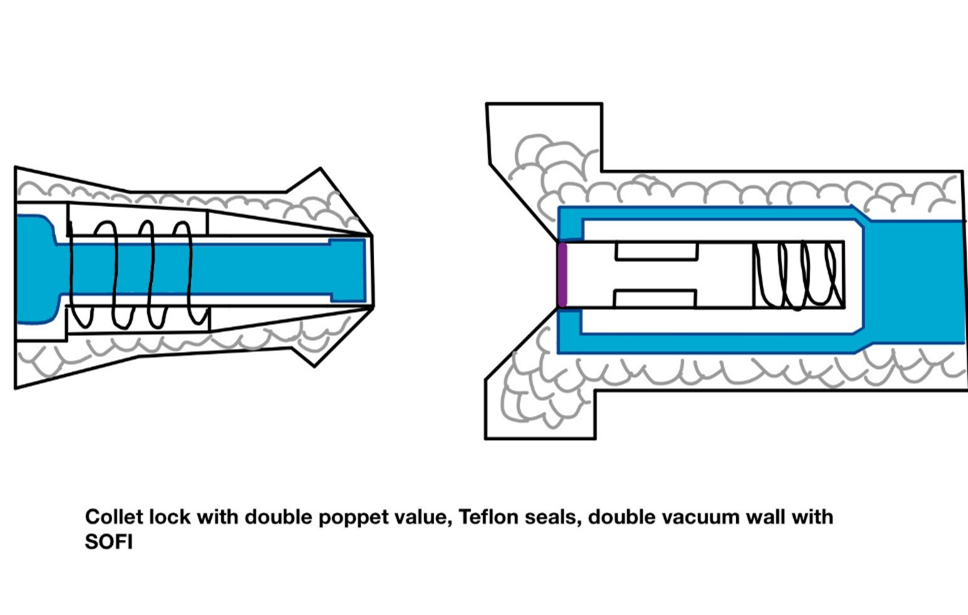 Department of Mechanical Engineering
50
Nicolas Sgammato
Medium Fidelity Concepts
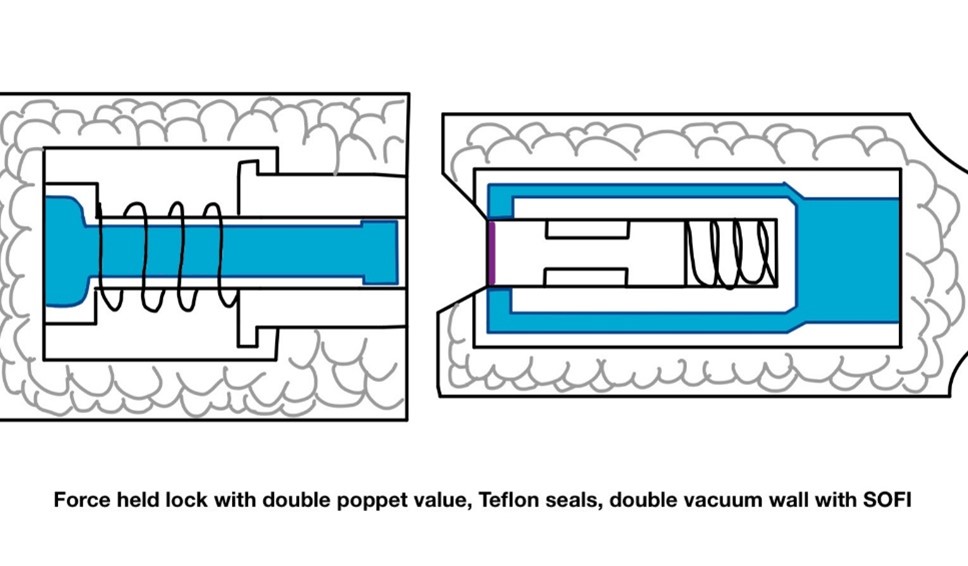 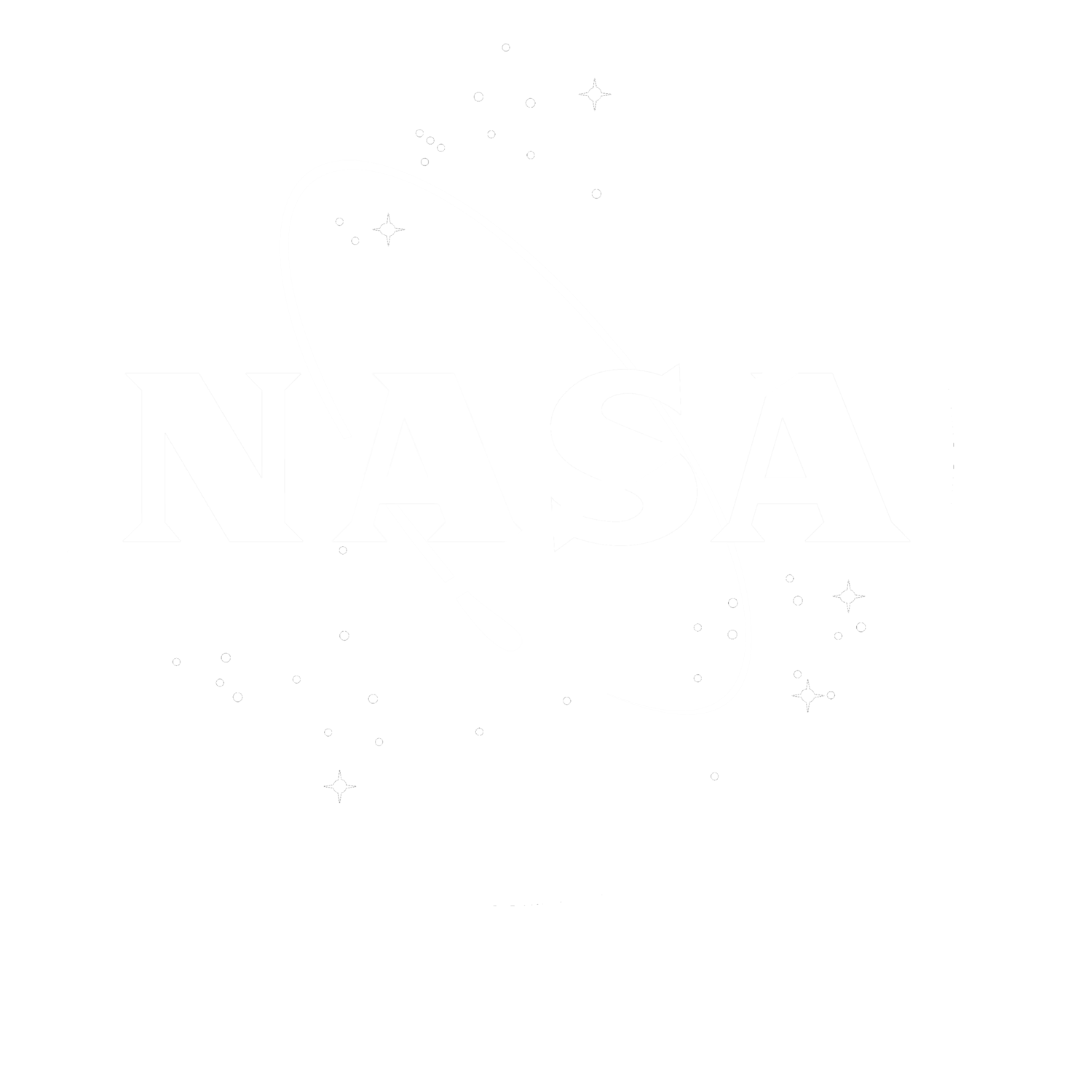 Double vacuum & SOFI
Force held lock
Double Poppet
Teflon Seals
#99
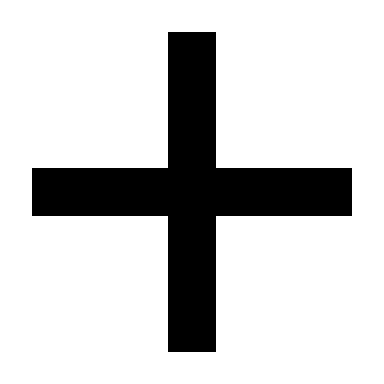 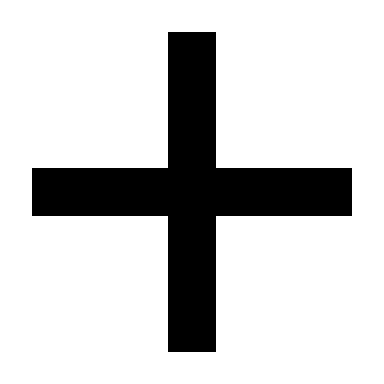 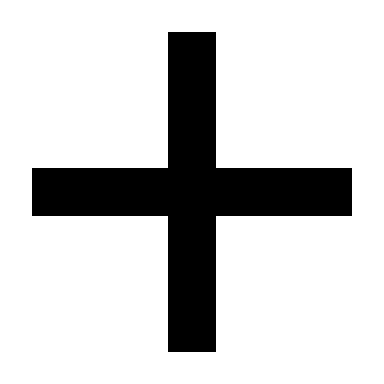 Department of Mechanical Engineering
51
Jason Goldstein
Medium Fidelity Concepts
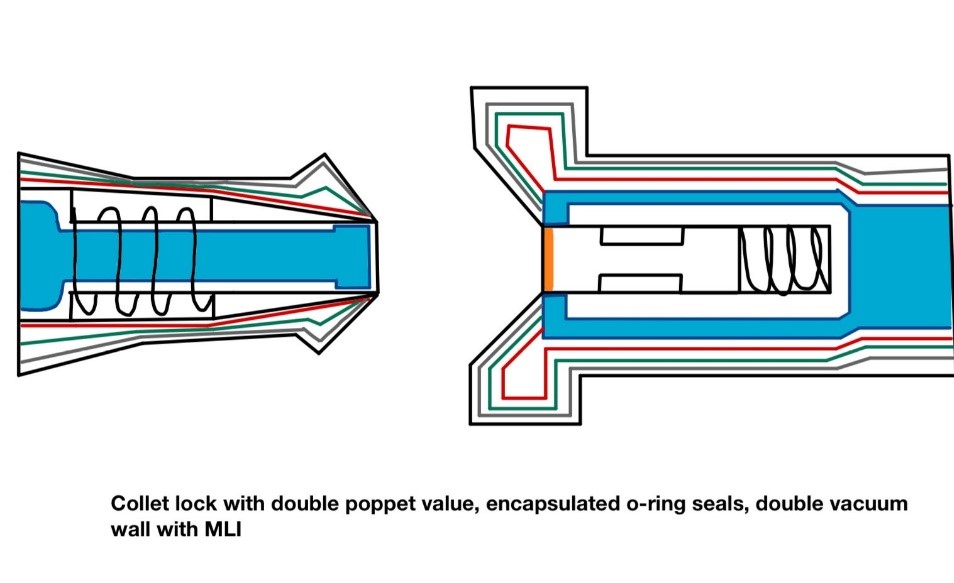 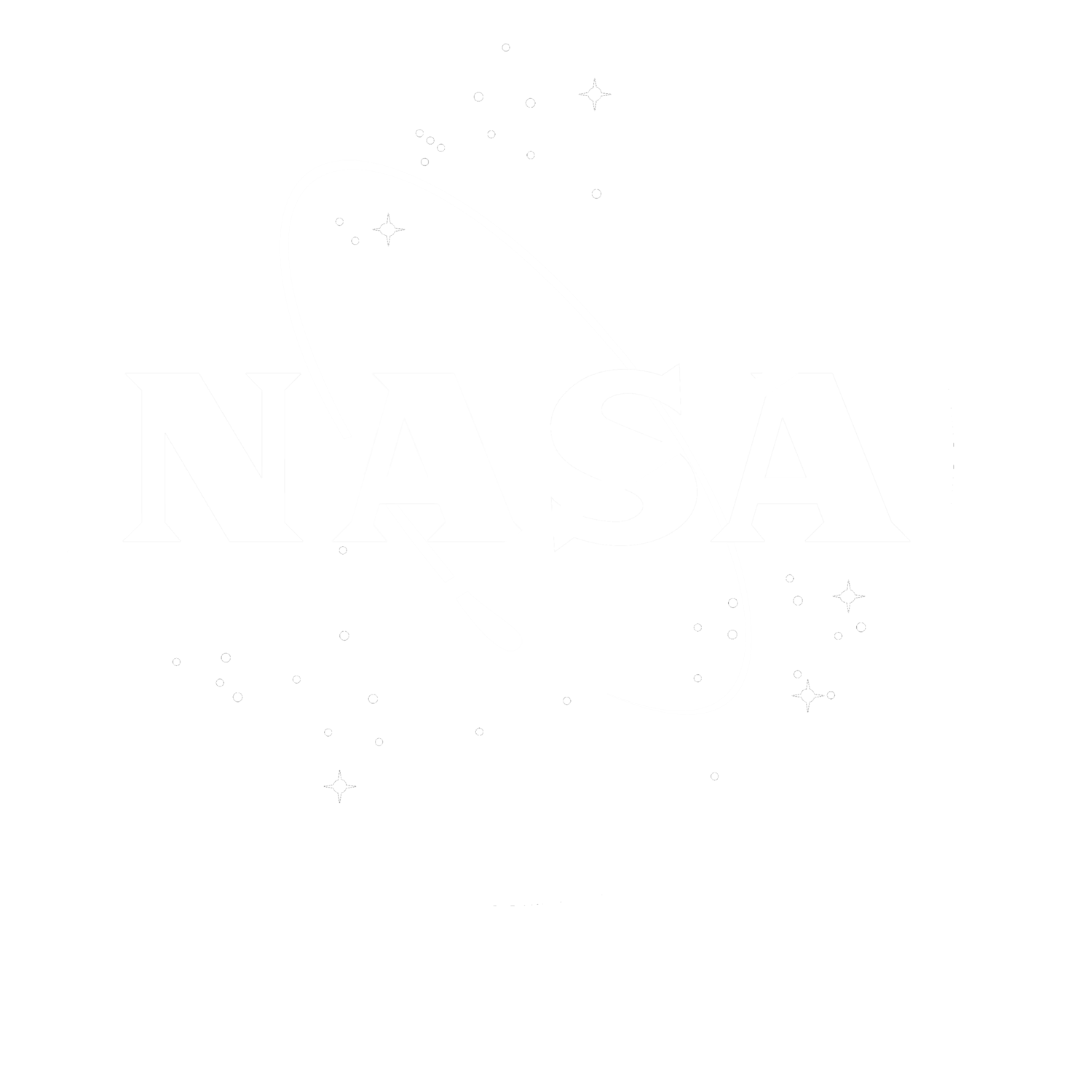 Double vacuum & MLI
Collet lock
Encapsulated Seals
Double Poppet
#82
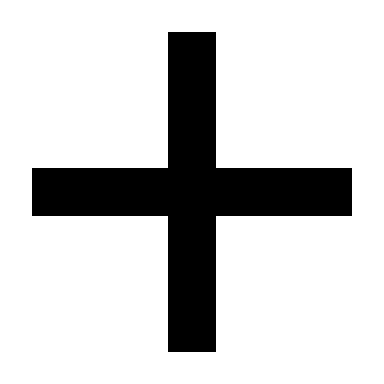 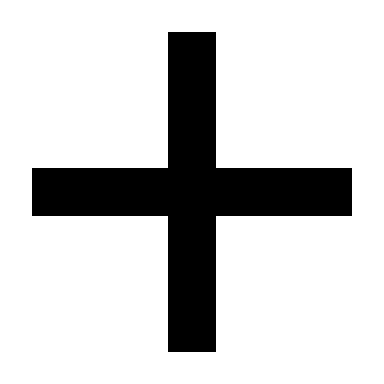 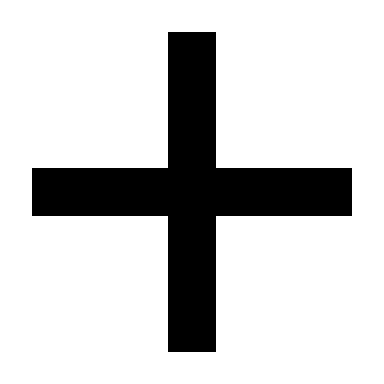 Department of Mechanical Engineering
52
Jason Goldstein
Medium Fidelity Concepts
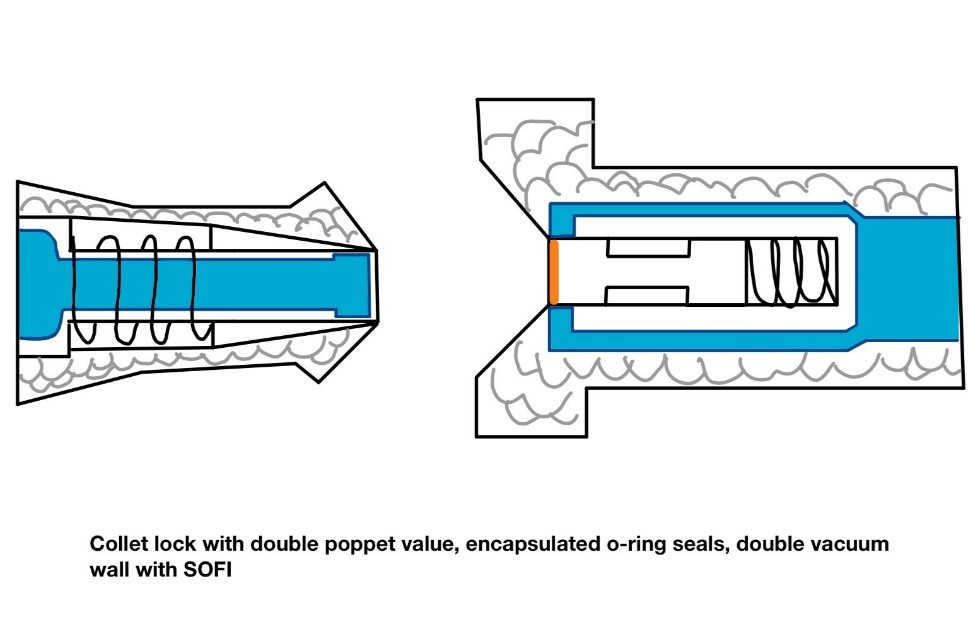 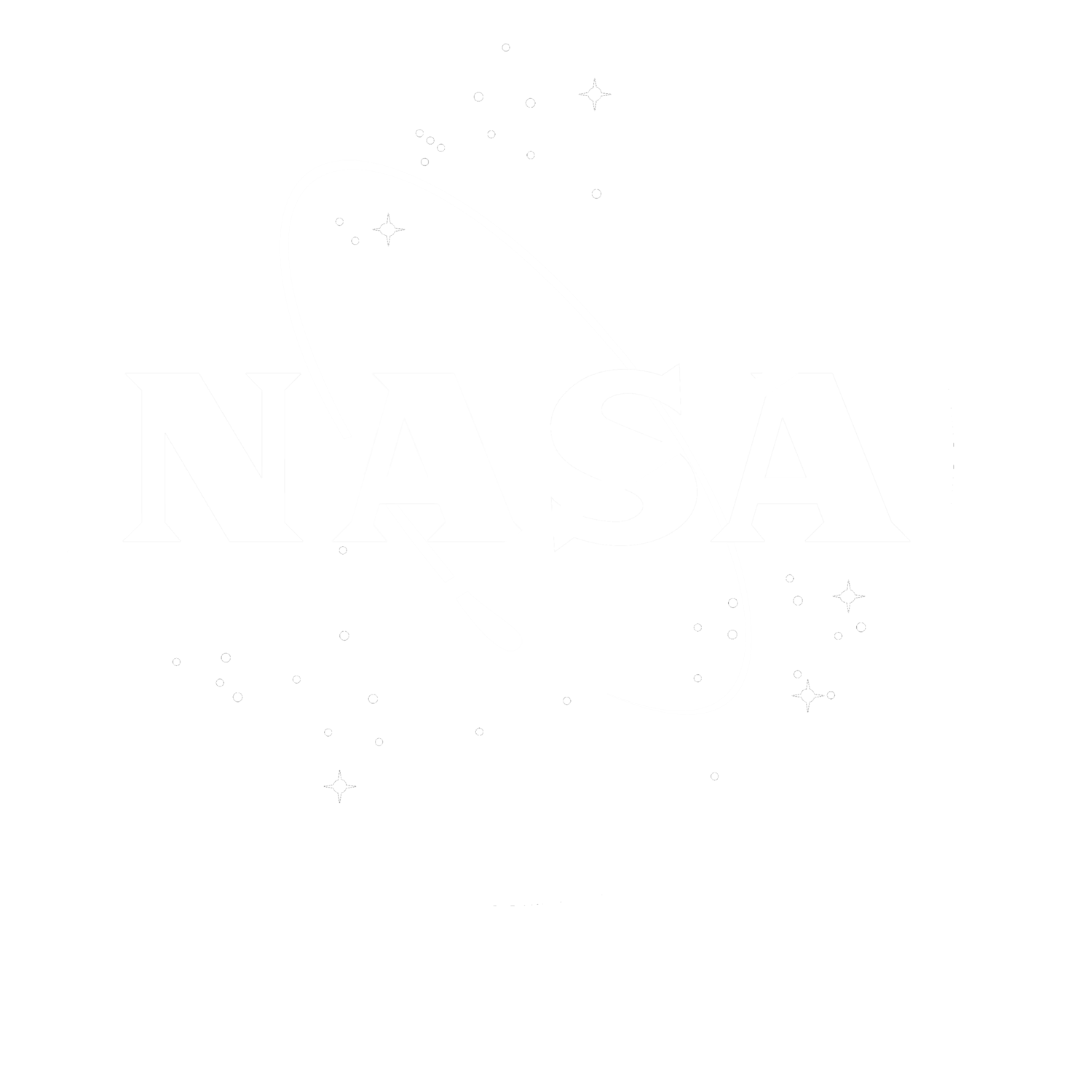 Double vacuum & SOFI
Collet Lock
Encapsulated Seals
Double Poppet
#81
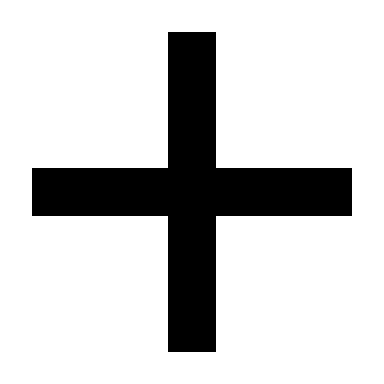 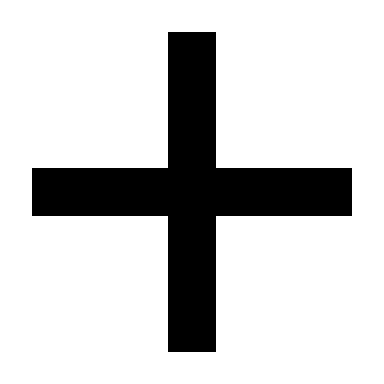 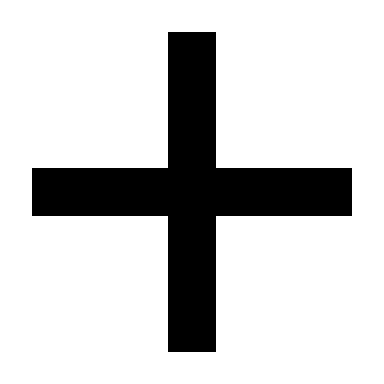 Department of Mechanical Engineering
53
Jason Goldstein
Pugh Charts- Second Iteration
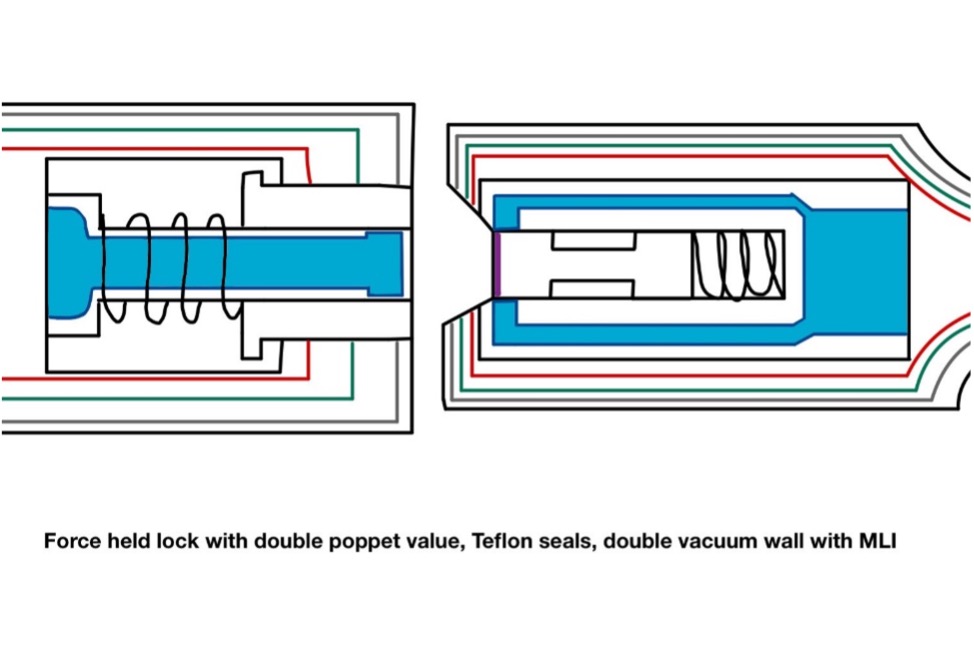 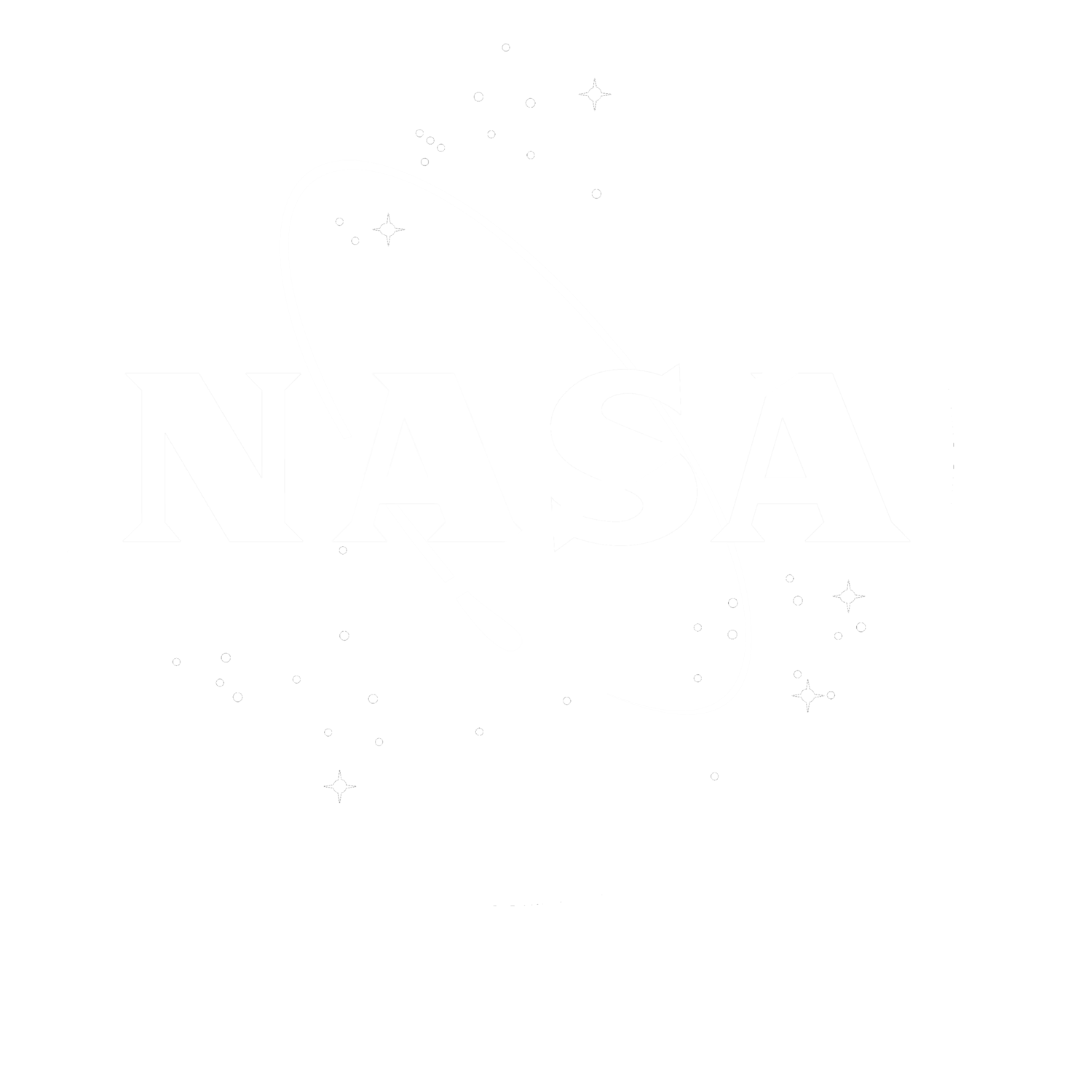 Concept #100
Force held double poppet actuator, sealed with Teflon, insulated by a double vacuum wall structure and Multi-Layered Insulation (MLI)
Datum: Concept #33
Department of Mechanical Engineering
54
Terminology
Insulation 
MLI 
SOFI 
Double vacuum wall
Seals​
Encapsulated O-ring seal​
Teflon Seal
Valves
Double poppet valve
Locks
Force held
Collet Lock
Department of Mechanical Engineering
55
Name
Top Concepts
Force held lock with double poppet valve, encapsulated seals, double vacuum and MLI (multi-layered insulation)
Force held lock with double poppet valve, encapsulated seals, double vacuum and SOFI (spray-on foam insulation)
Collet lock with double poppet valve, encapsulated seals, double vacuum and MLI
Collet lock with double poppet valve, encapsulated seal, double vacuum and SOFI
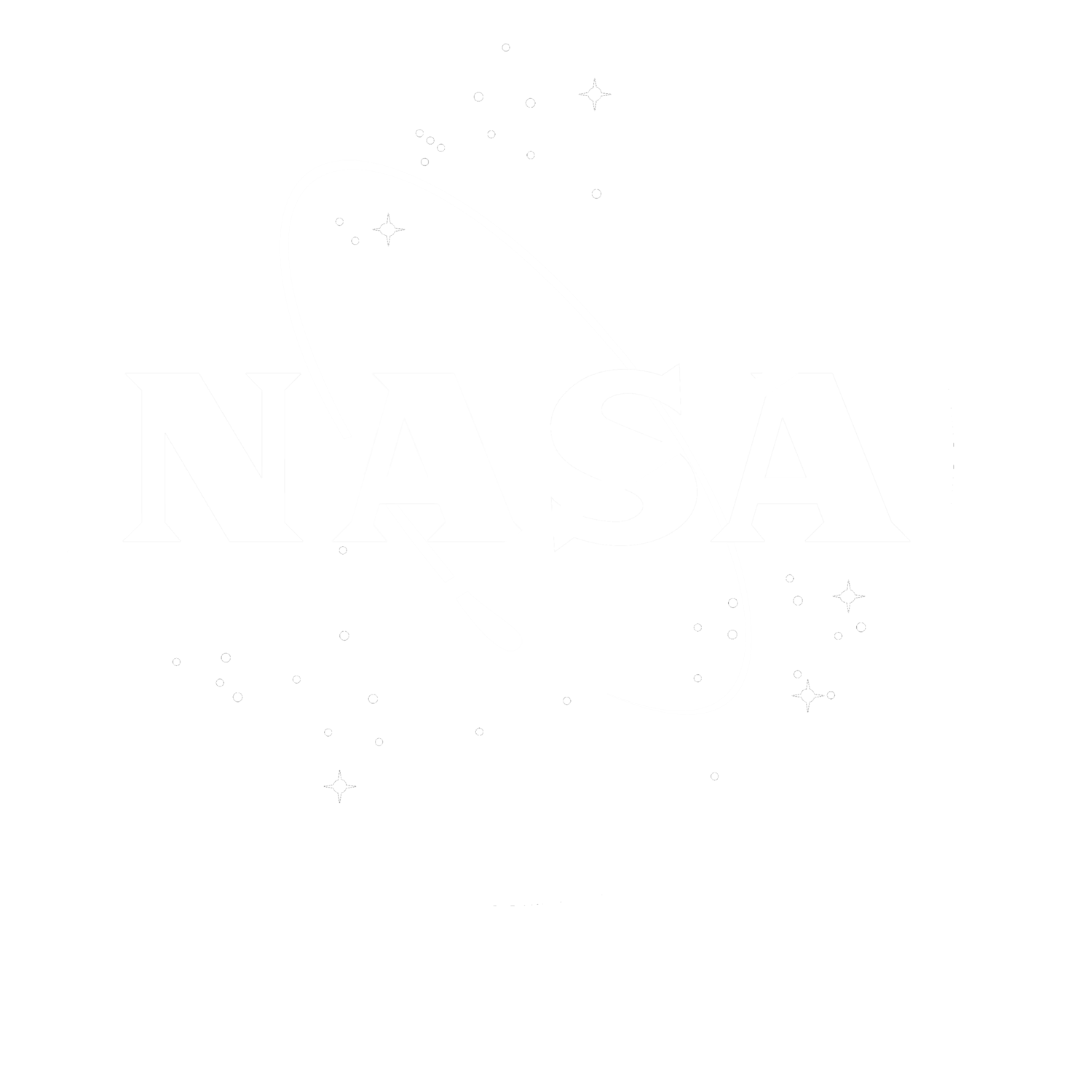 Department of Mechanical Engineering
56
Nicolas Sgammato
Pugh Charts- Second Iteration
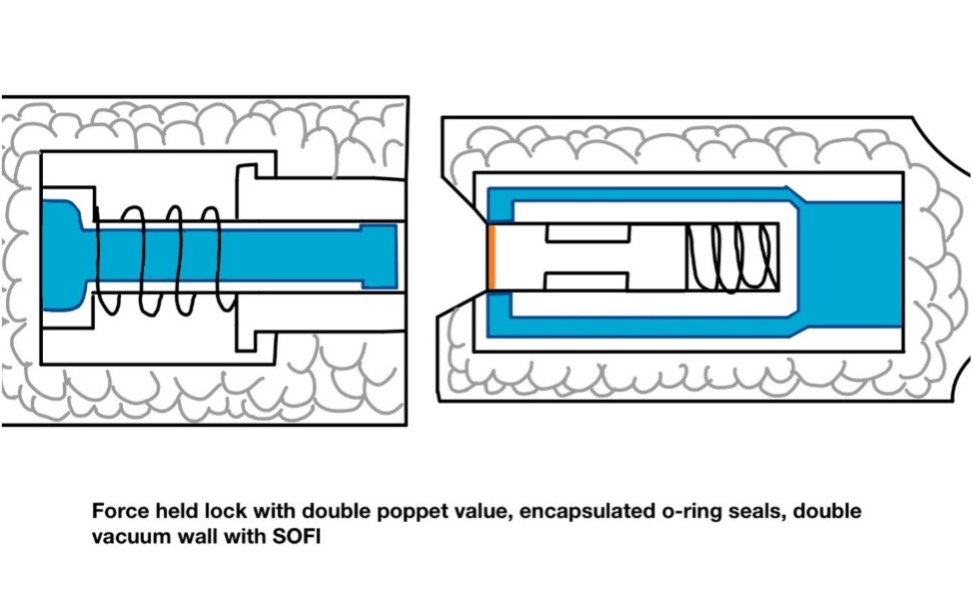 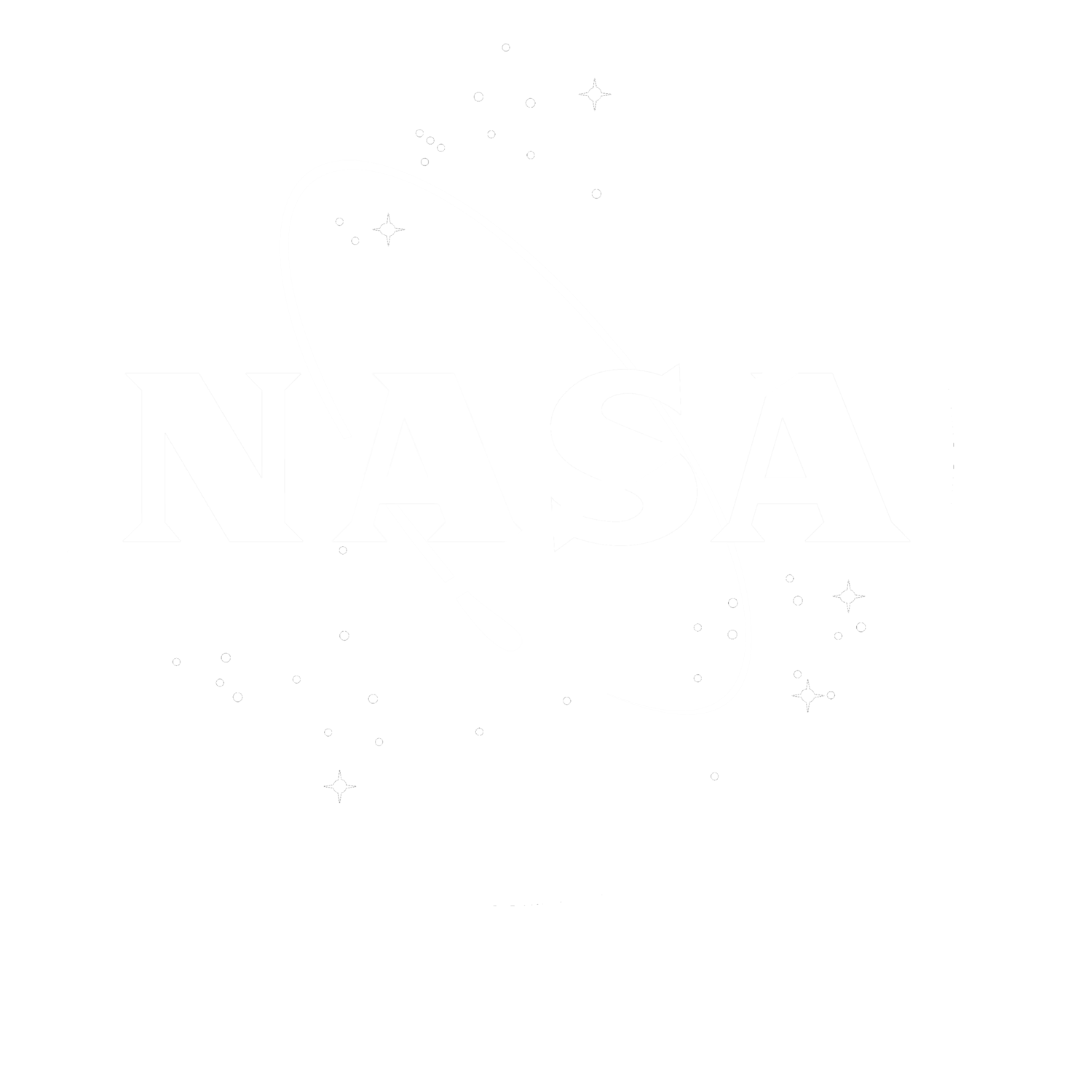 Concept #98
Force held double poppet actuator, sealed with encapsulated O-rings, insulated by a double vacuum wall structure and Spray-On Foam Insulation (SOFI)
Datum: Concept #33
Department of Mechanical Engineering
57
Jason Goldstein
Pugh Charts- Second Iteration
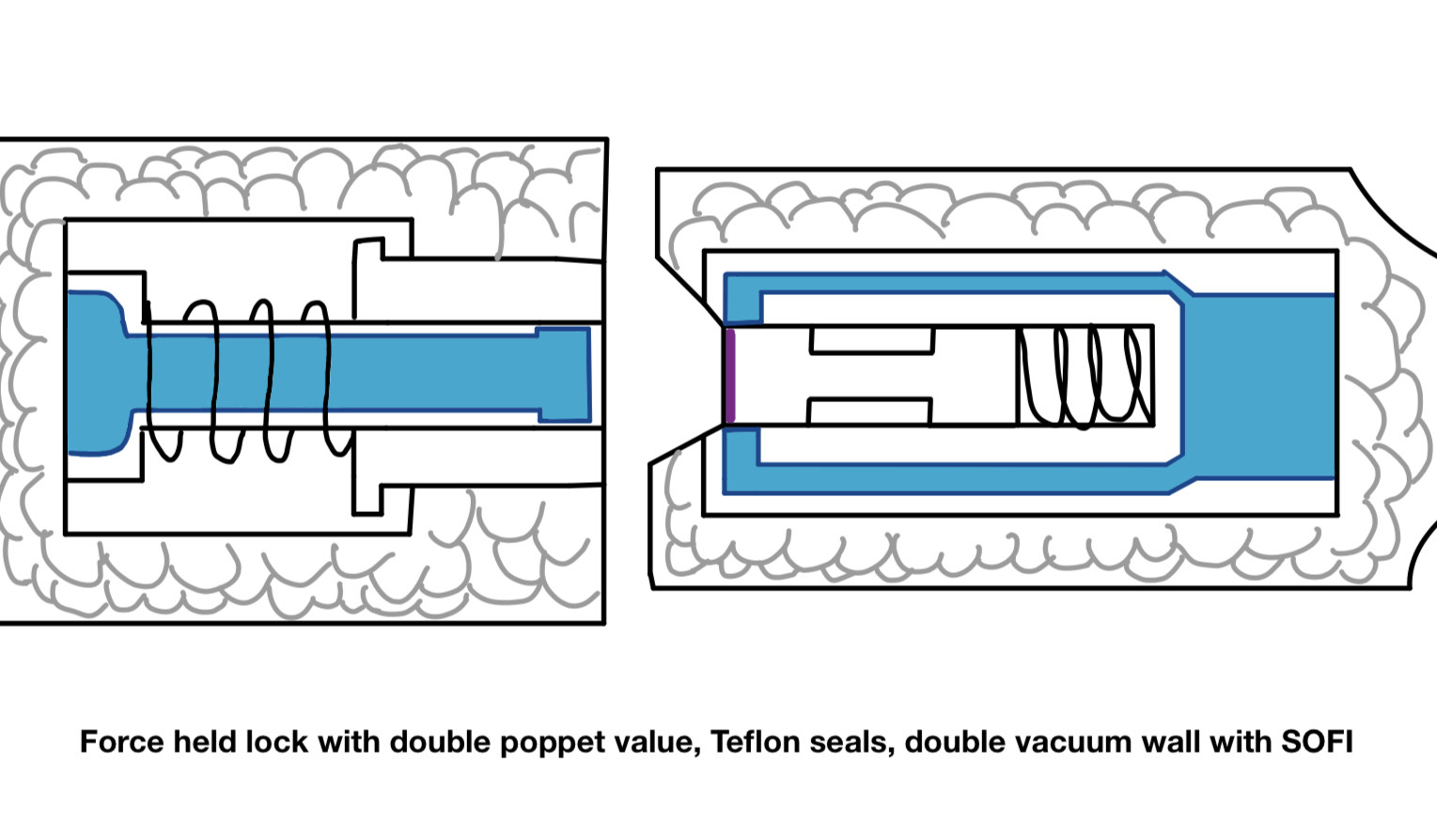 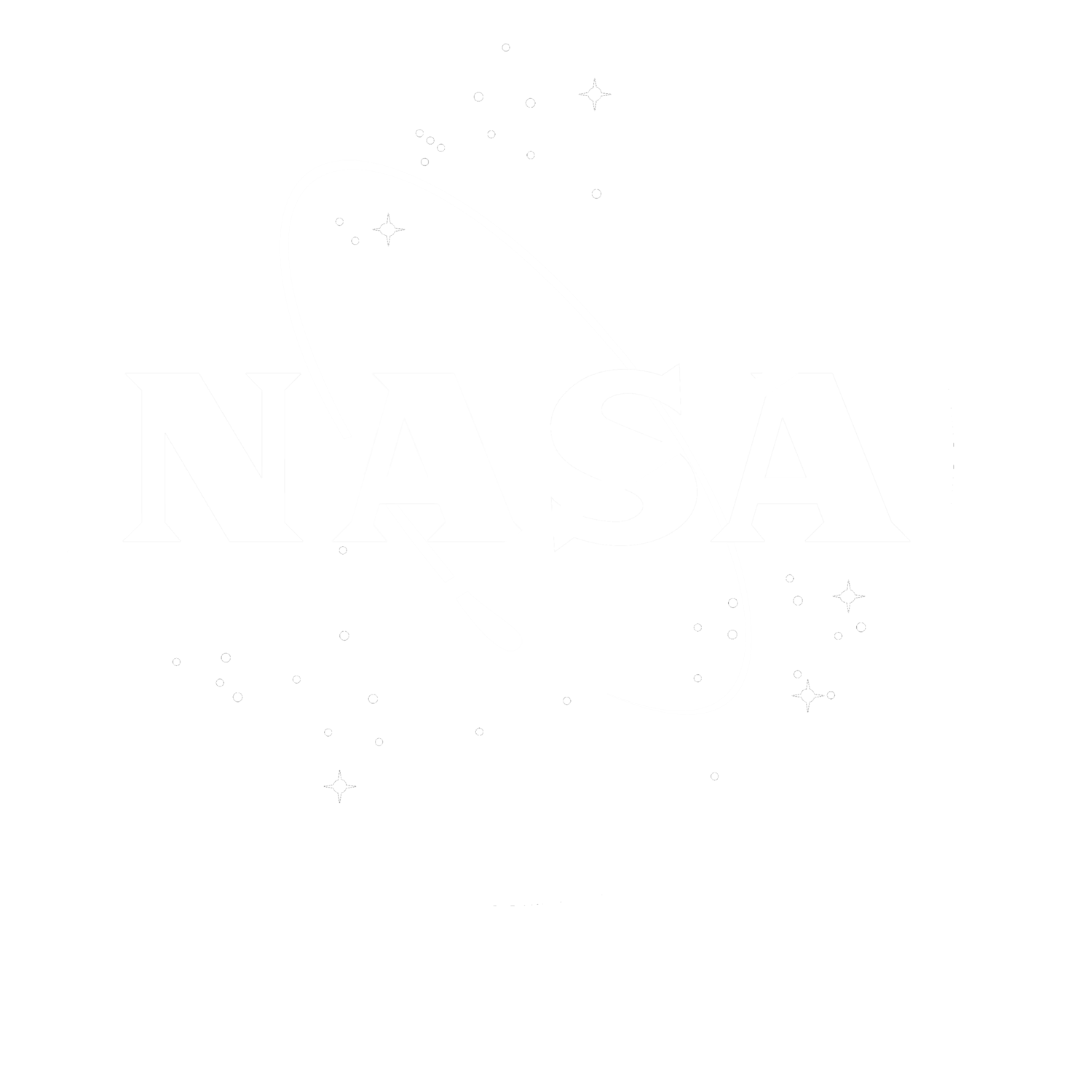 Concept #99
Force held double poppet actuator, sealed with Teflon, double vacuum wall structure and Spray-On Foam Insulation (SOFI)
Datum: Concept #33
Department of Mechanical Engineering
58
Jason Goldstein
Analytical Hierarchy Process
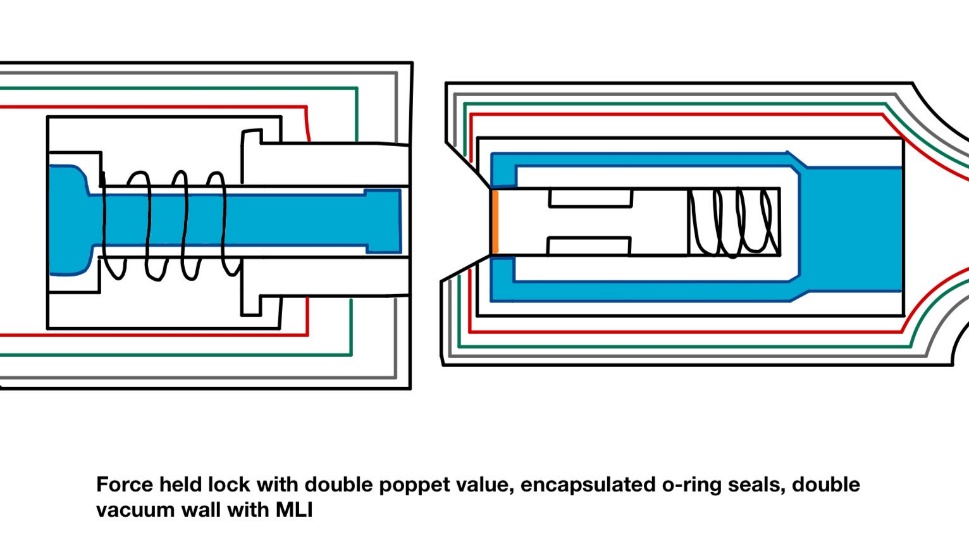 Concept #33
Alternative Value:
1.032
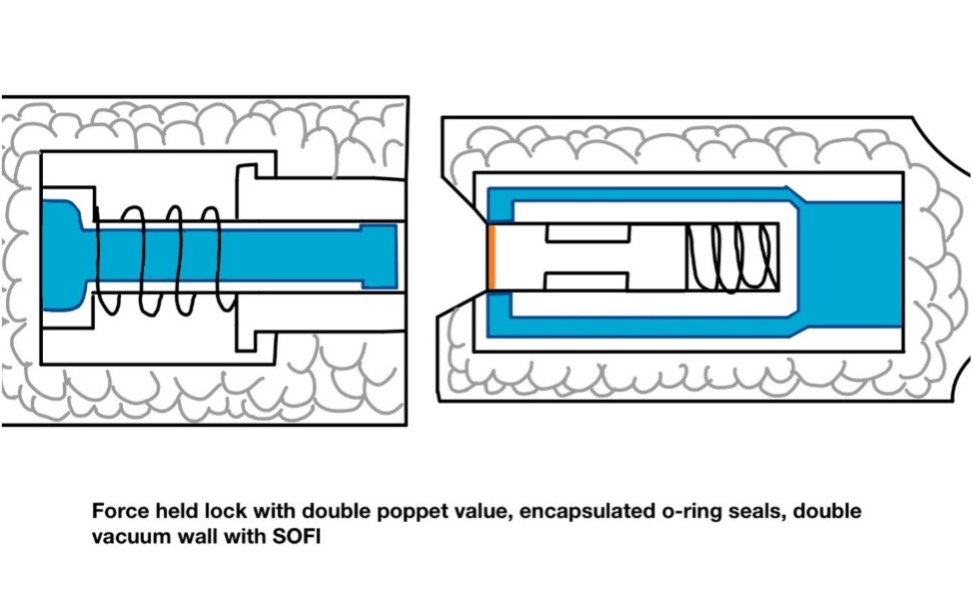 Alternative Value:
0.466
Concept #98
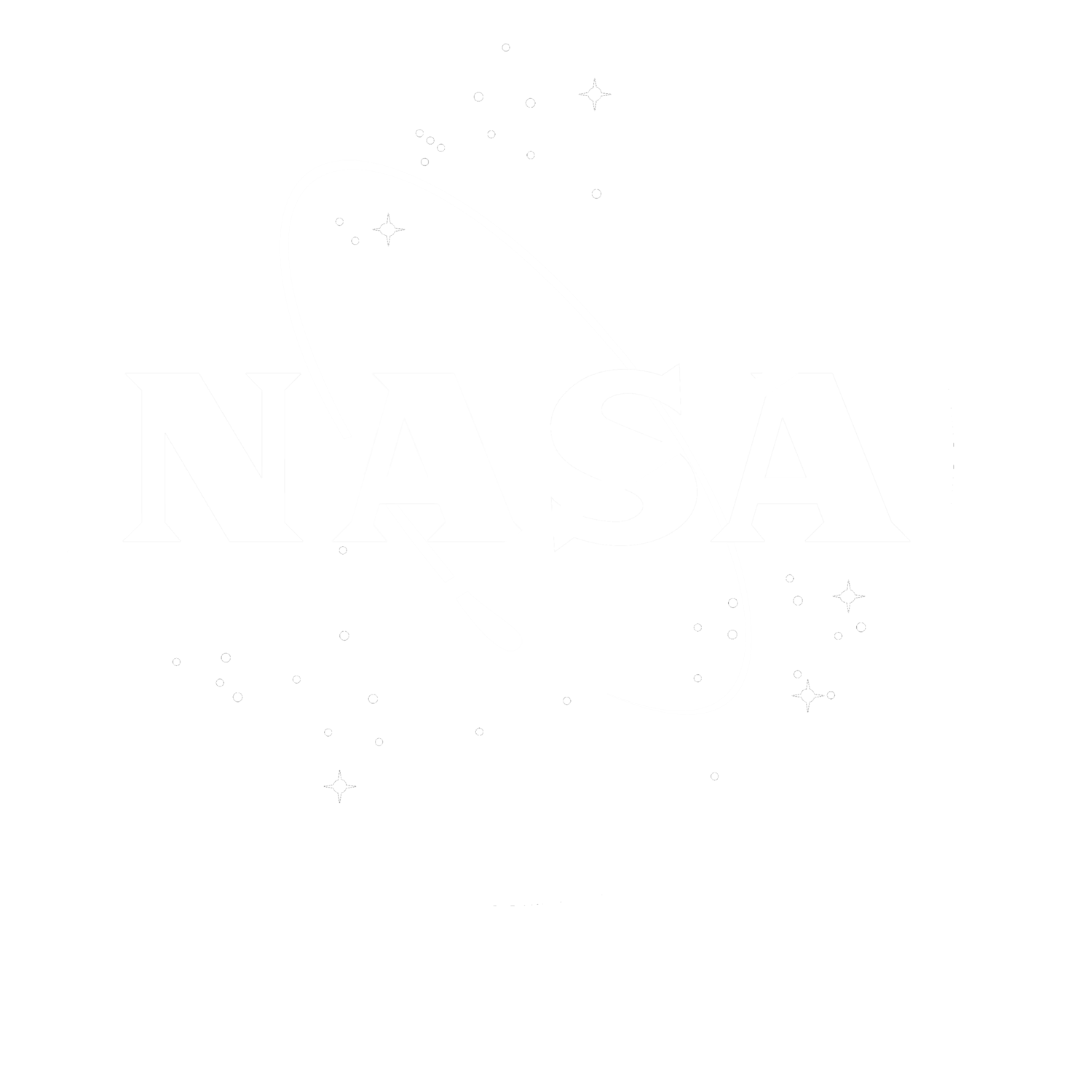 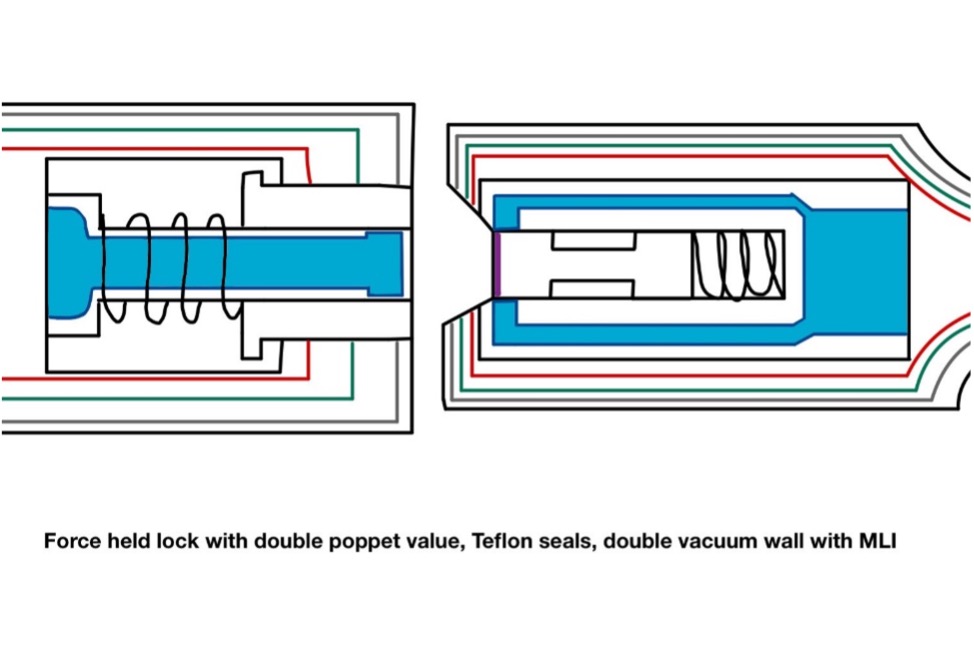 Concept #100
Alternative Value:
0.632
Department of Mechanical Engineering
59
Nicolas Sgammato
Targets and Metrics
Fuel Leakage          Heat Transfer          Coupler Connection     Structure Integrity
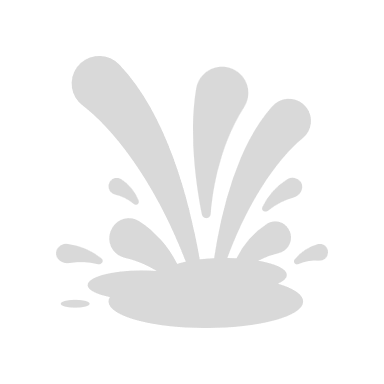 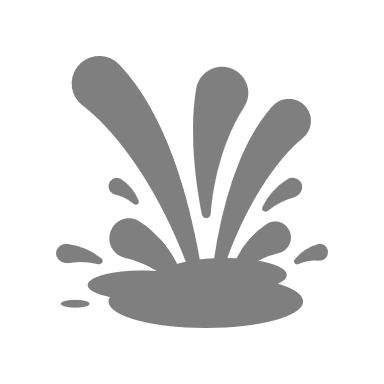 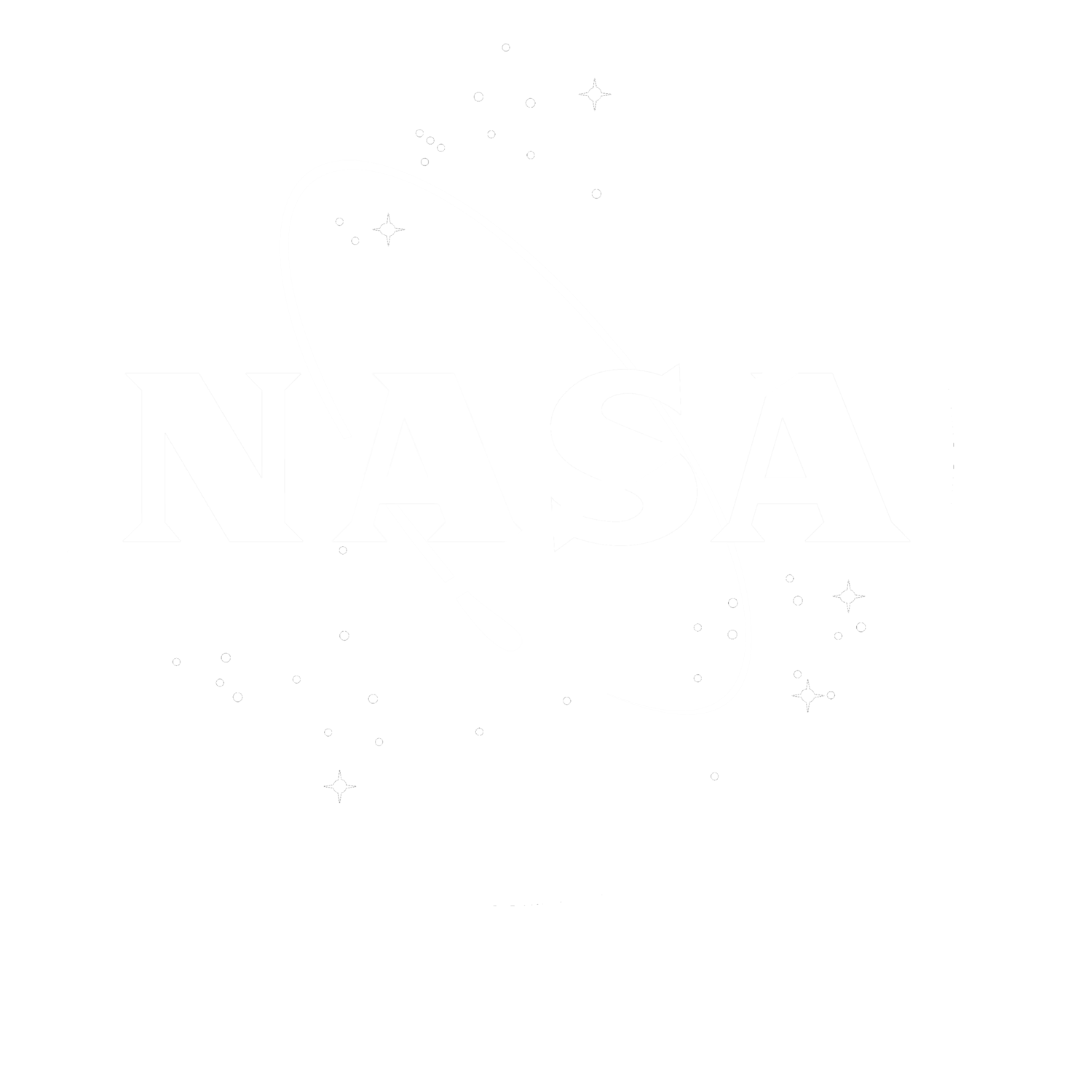 Fuel Leakage Rate from Flowmeter
Interior Temperature from Thermocouple
Connection Force from Transducer
Material Yielding from Tensile Test
Department of Mechanical Engineering
60
#33: 
Encapsulated
 O-ring seals and MLI
High Fidelity Concepts
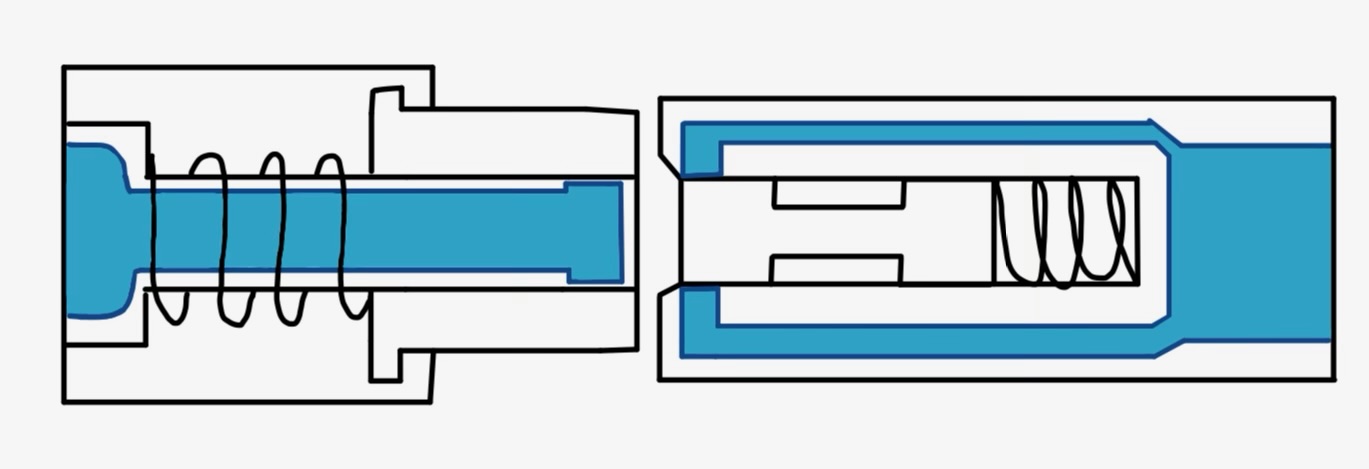 #48:
Force held double – poppet actuator with double vacuum wall insulation structure paired with:
#50
Department of Mechanical Engineering
61
Jason Goldstein
Medium Fidelity Concepts
Double-poppet valve and double vacuum wall
Department of Mechanical Engineering
62
Jason Goldstein
Medium Fidelity Concepts
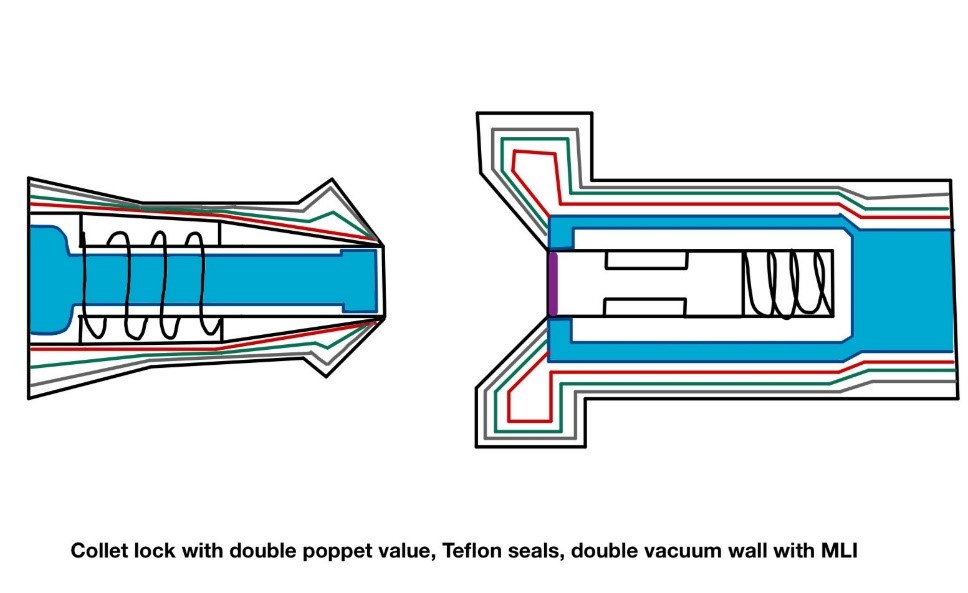 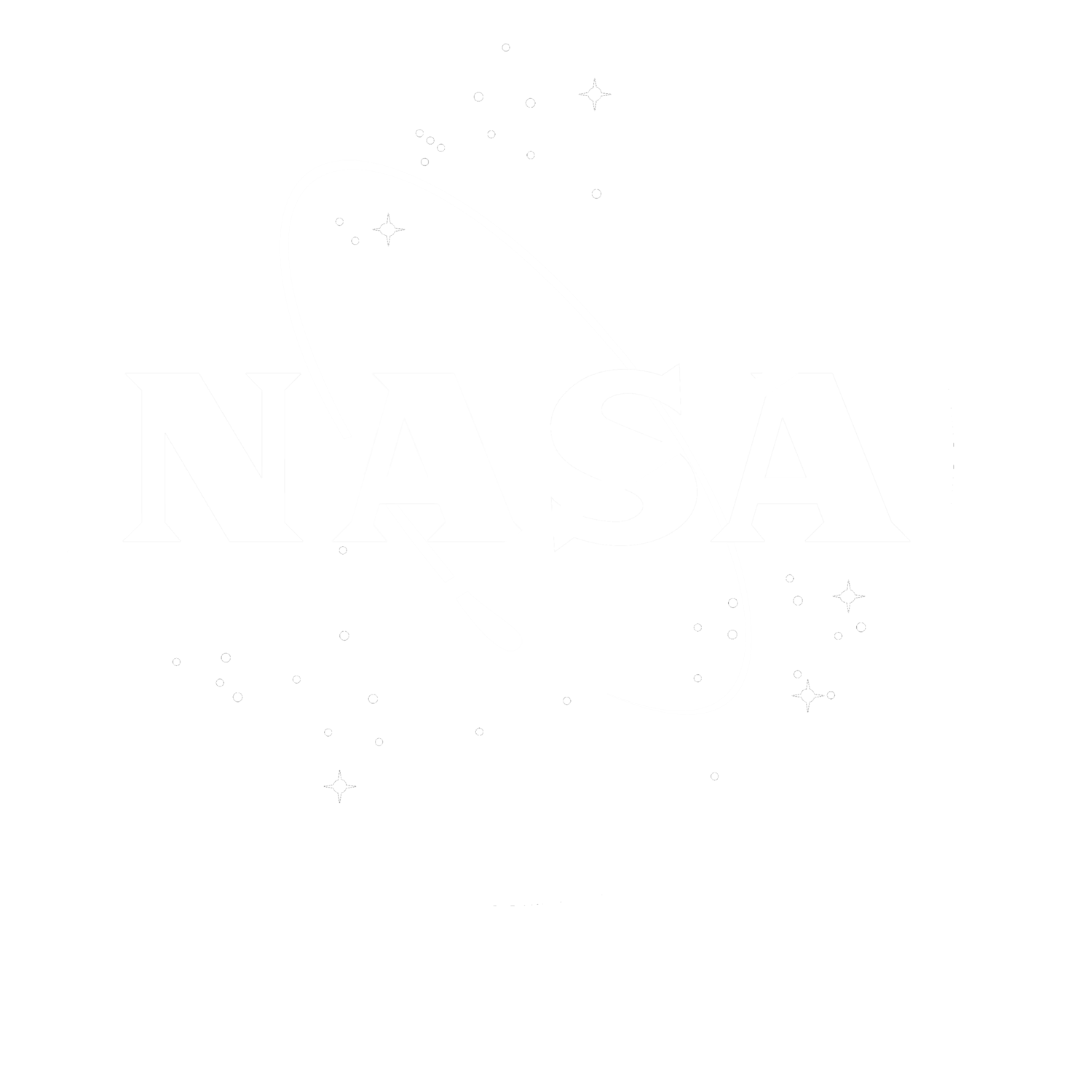 Double vacuum & MLI
Collet Lock
Teflon Seals
Double Poppet
#80
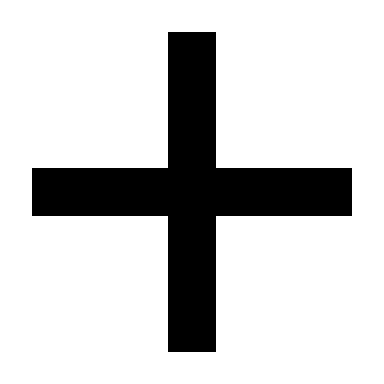 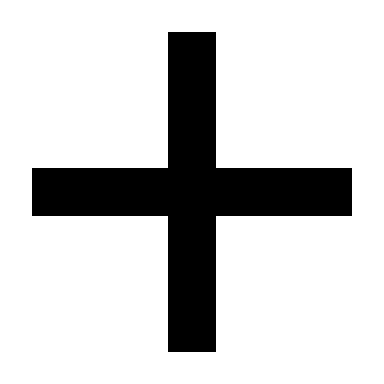 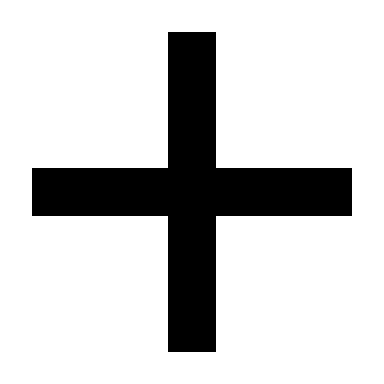 Department of Mechanical Engineering
63
Lauren Roche
Medium Fidelity Concepts
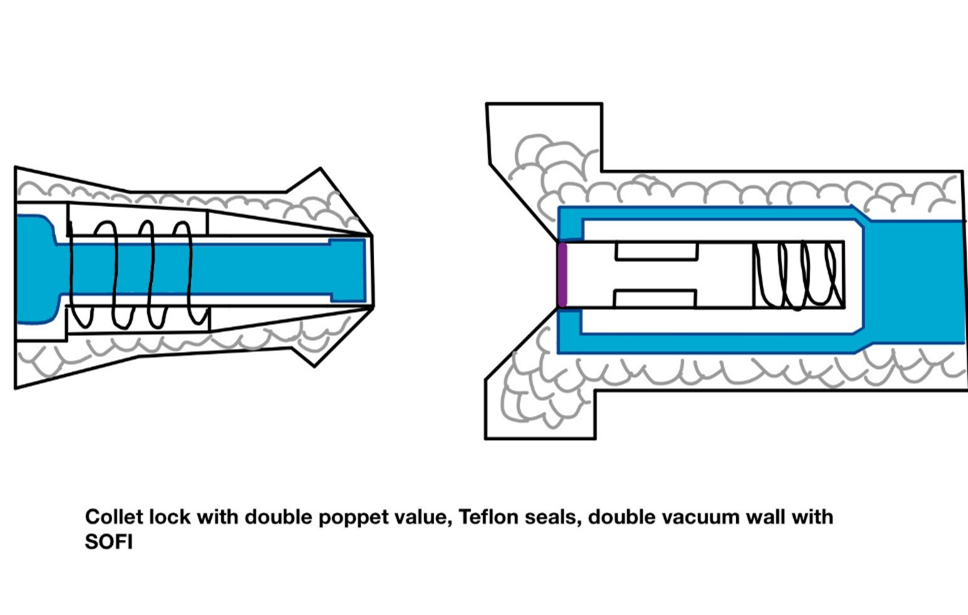 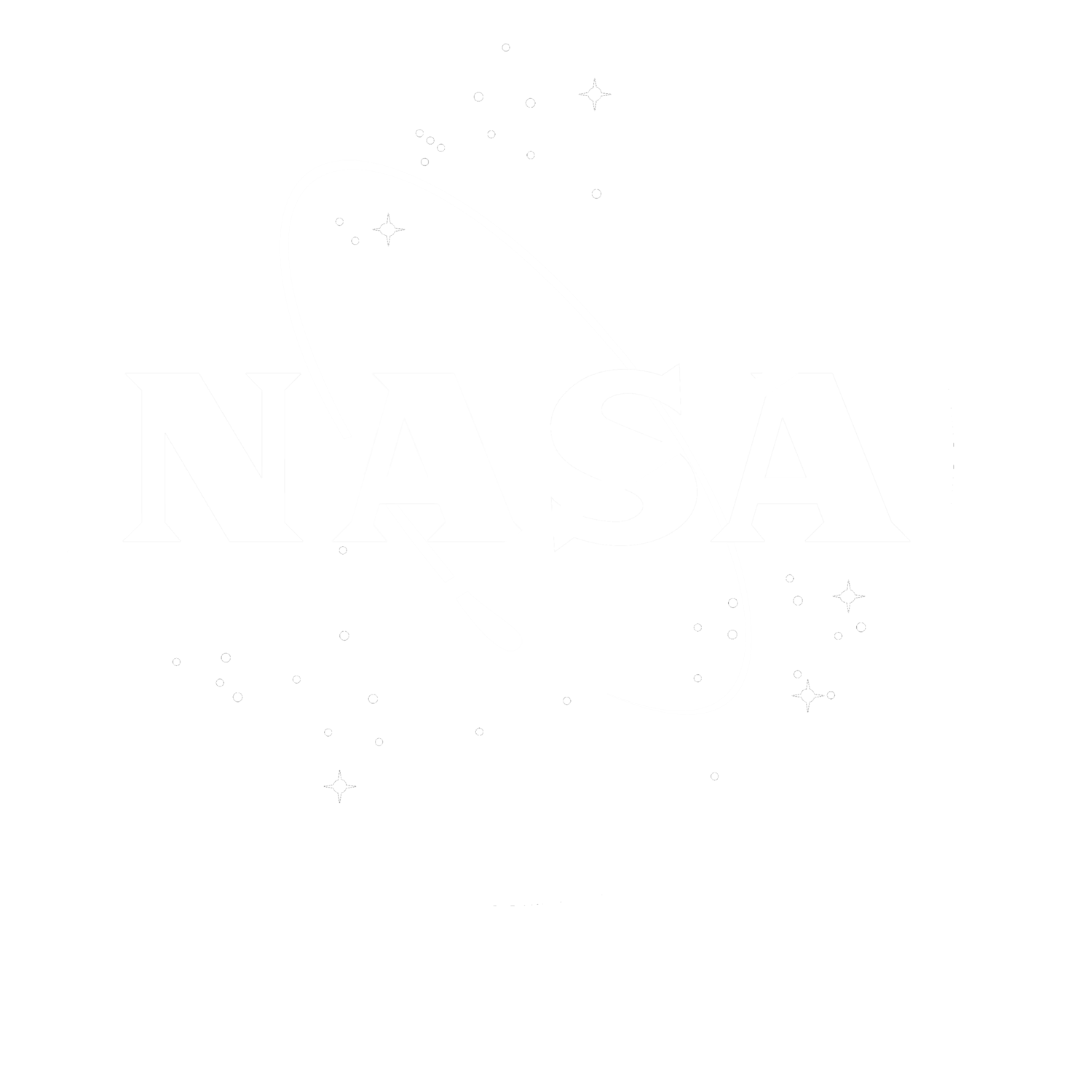 Double vacuum & SOFI
Collet Lock
Teflon Seals
Double Poppet
#79
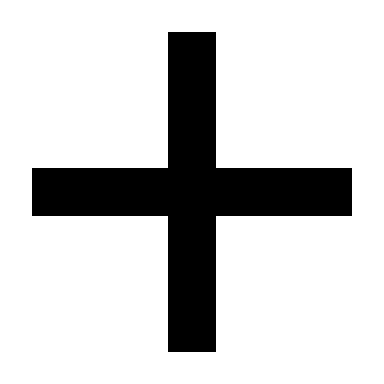 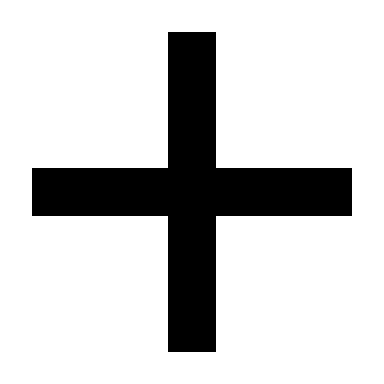 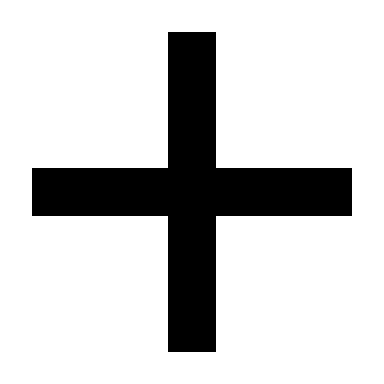 Department of Mechanical Engineering
64
Lauren Roche
Concept Selection
Final Selection
Analytical Hierarchy Process
Binary Pairwise Comparison
Pugh Charts
House of Quality
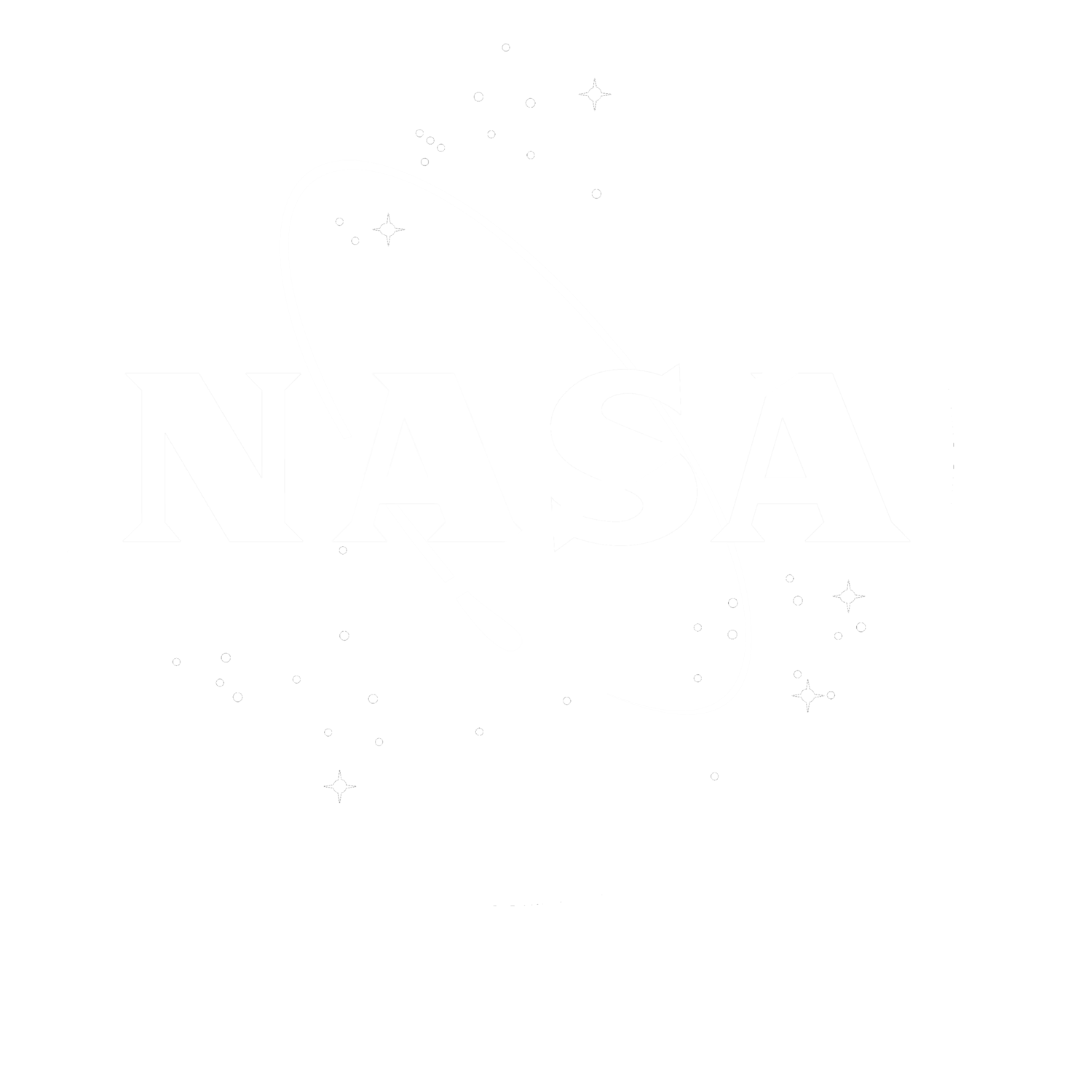 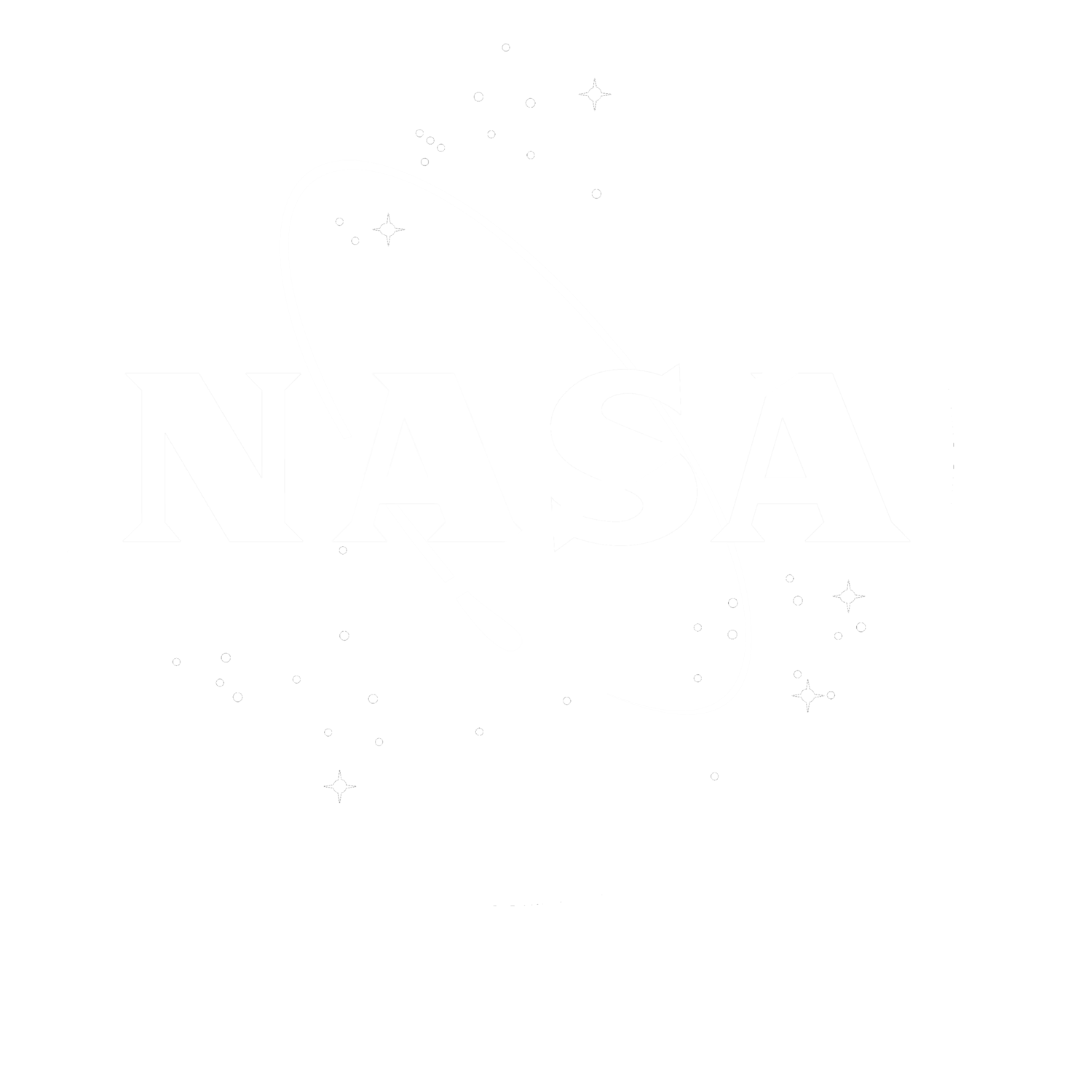 Department of Mechanical Engineering
65
Lauren Roche
Binary Pairwise Comparison
Compares Customer Needs to Each Other to Determine Relative Importance
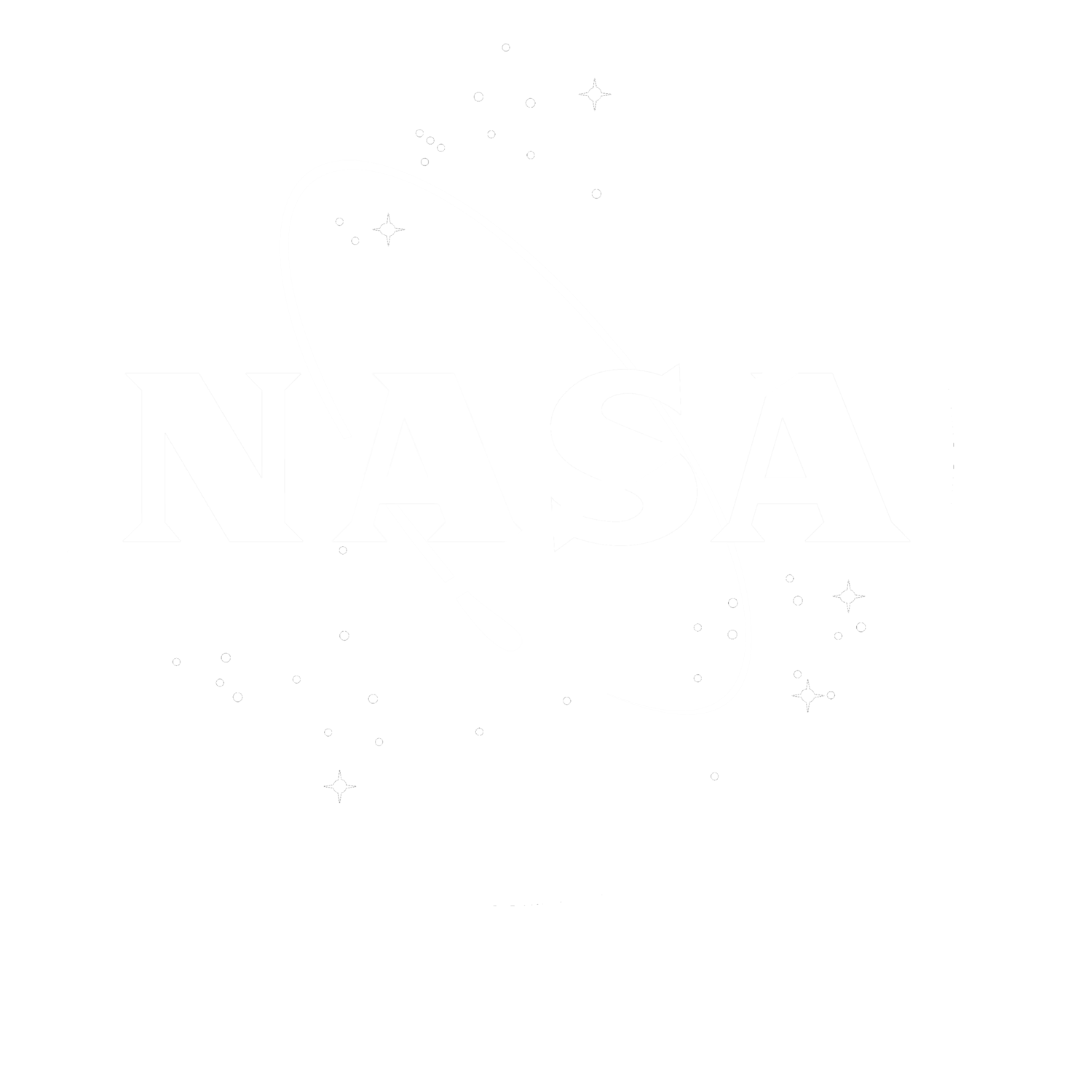 Department of Mechanical Engineering
66
Jason Goldstein
Structural Integrity
Measured using Tensile Testing on Selected Material
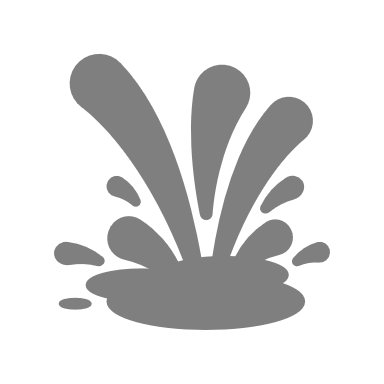 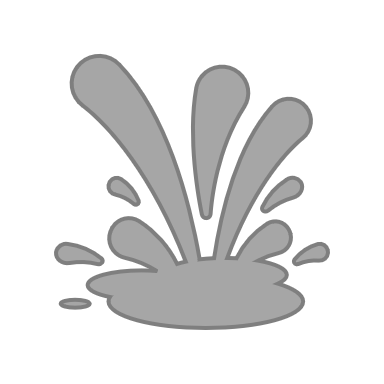 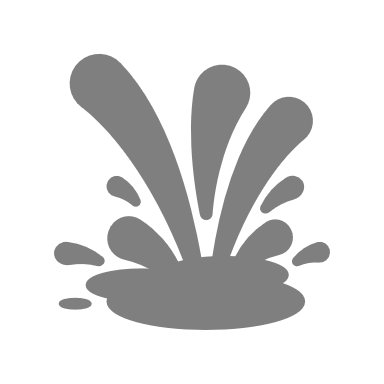 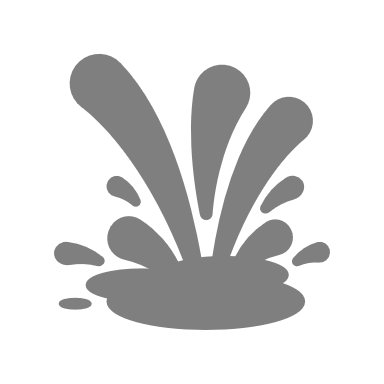 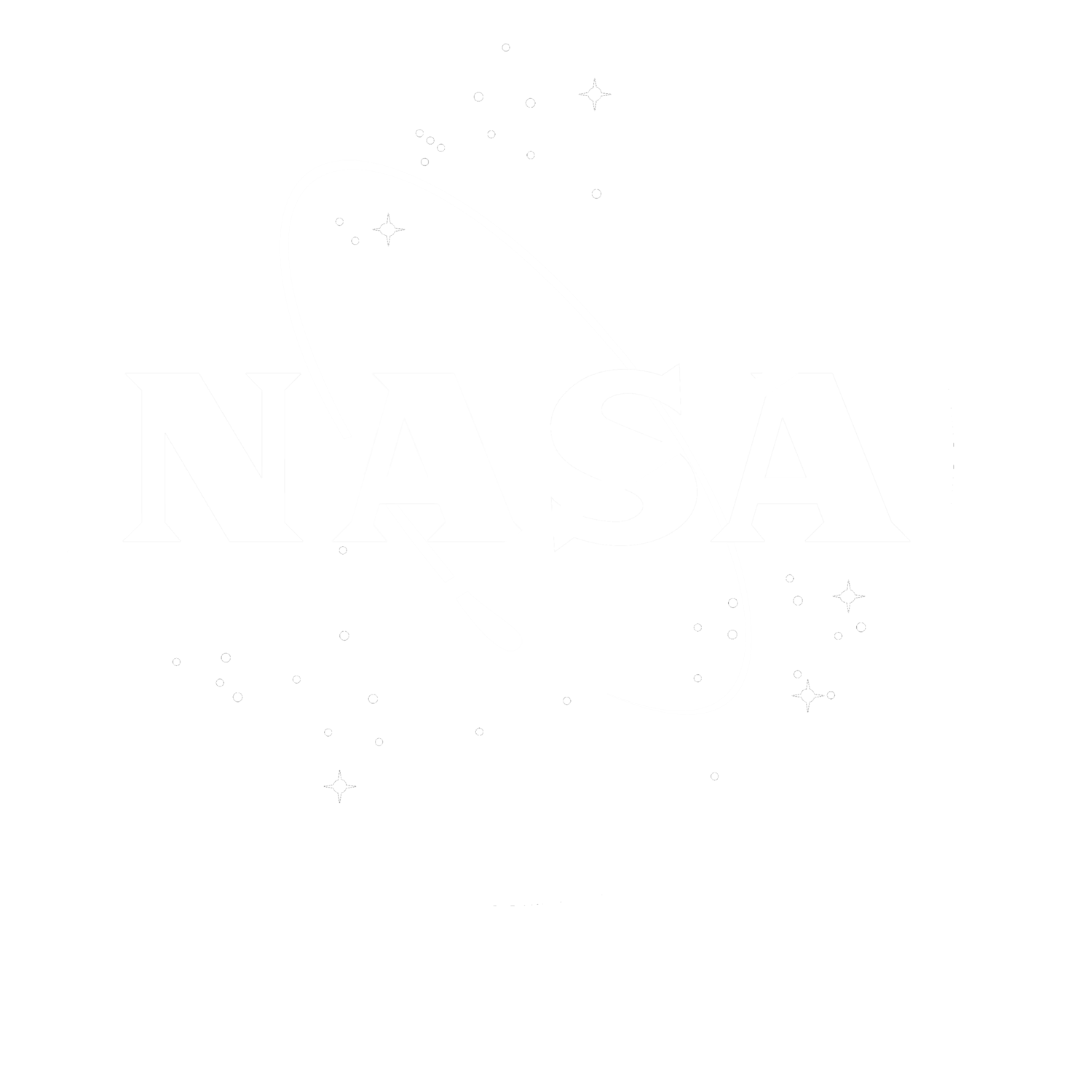 Safe Range was Chosen Due to Material Not Yet Being Selected
Plastic Deformation of Chosen Material:
 ≤ 5%
Department of Mechanical Engineering
67
Nicolas Sgammato
House of Quality
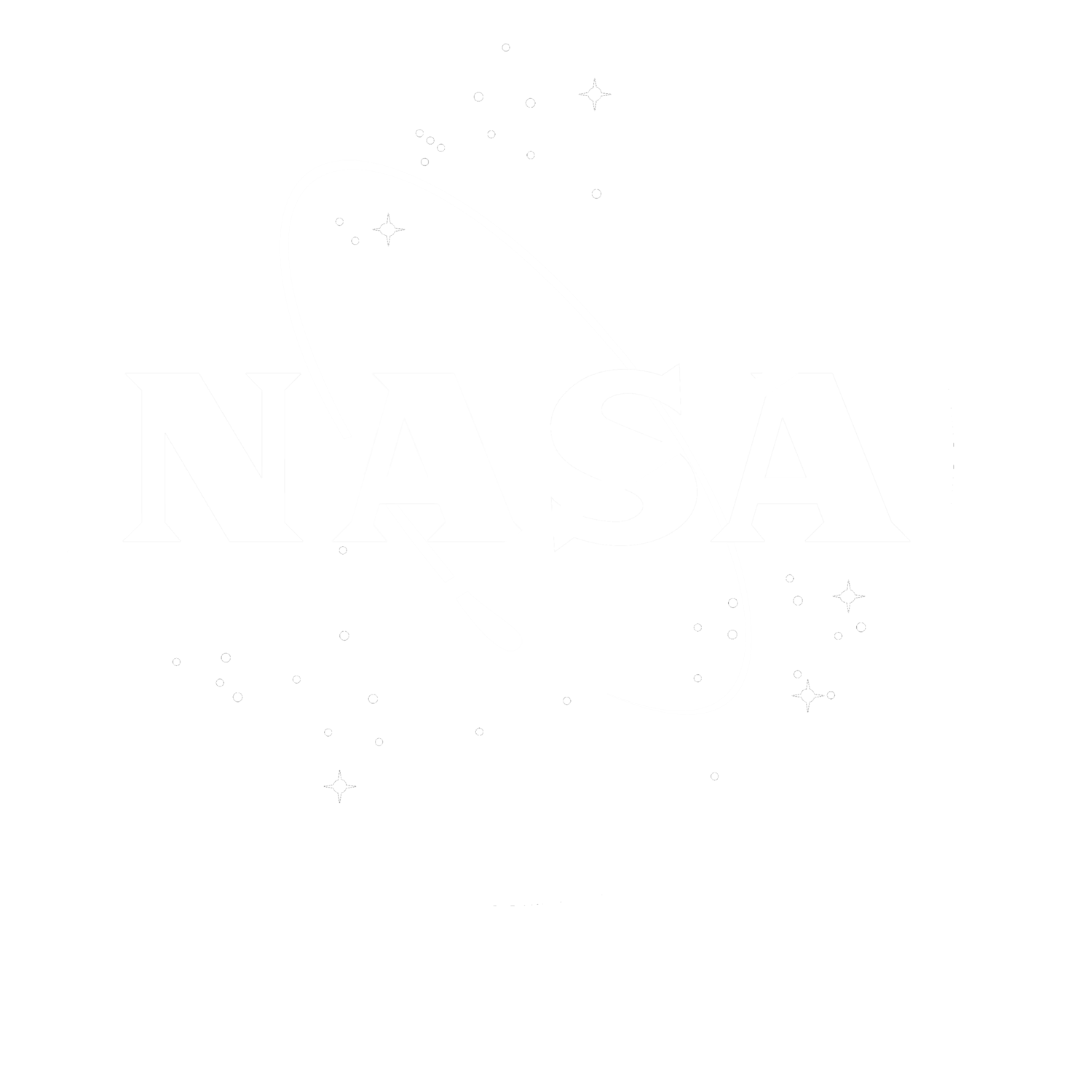 Department of Mechanical Engineering
68
Nicolas Sgammato
Pugh Charts- First Iteration
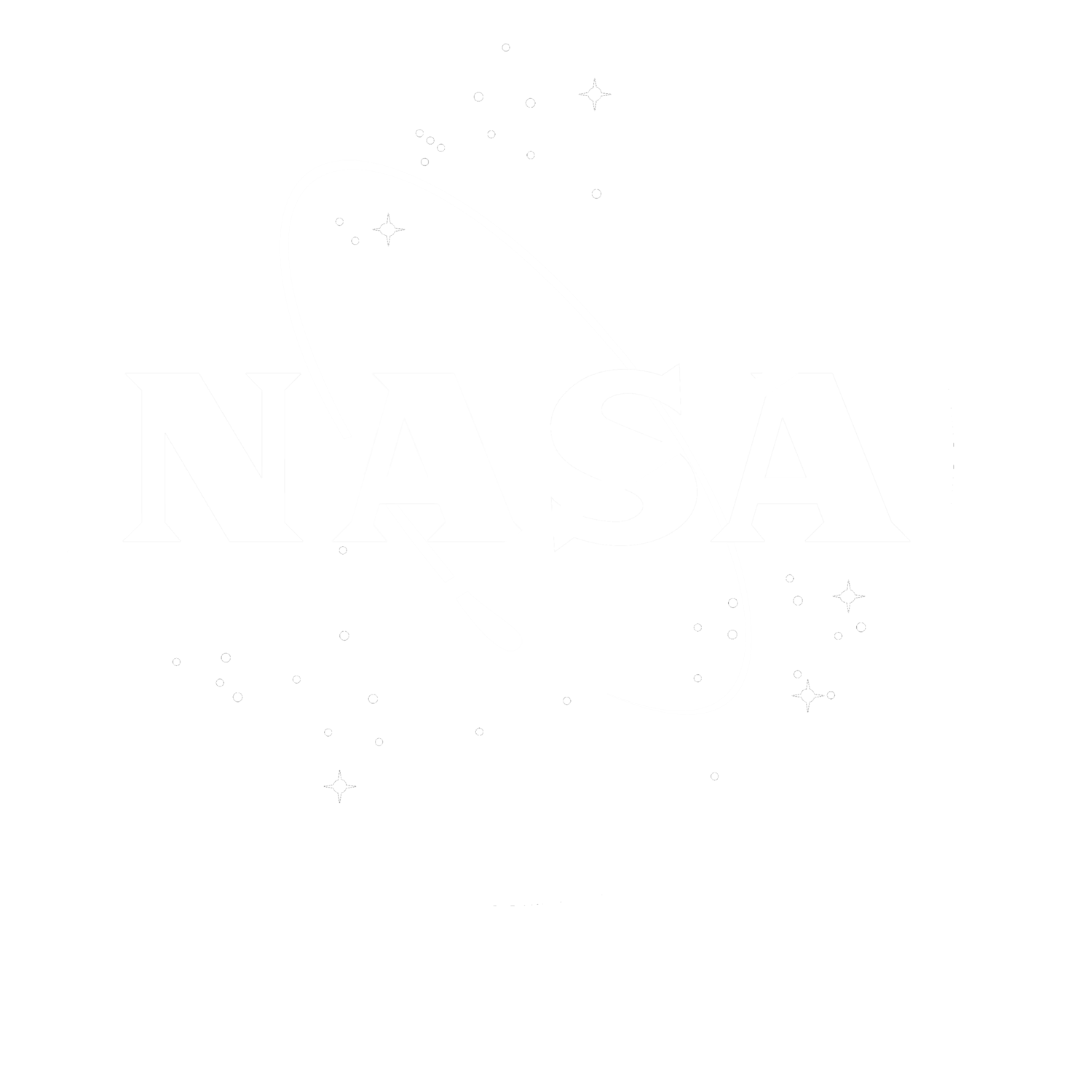 Datum: NASA Low Separation Force Quick Disconnect
Department of Mechanical Engineering
69
Nicolas Sgammato
Medium Fidelity Concepts
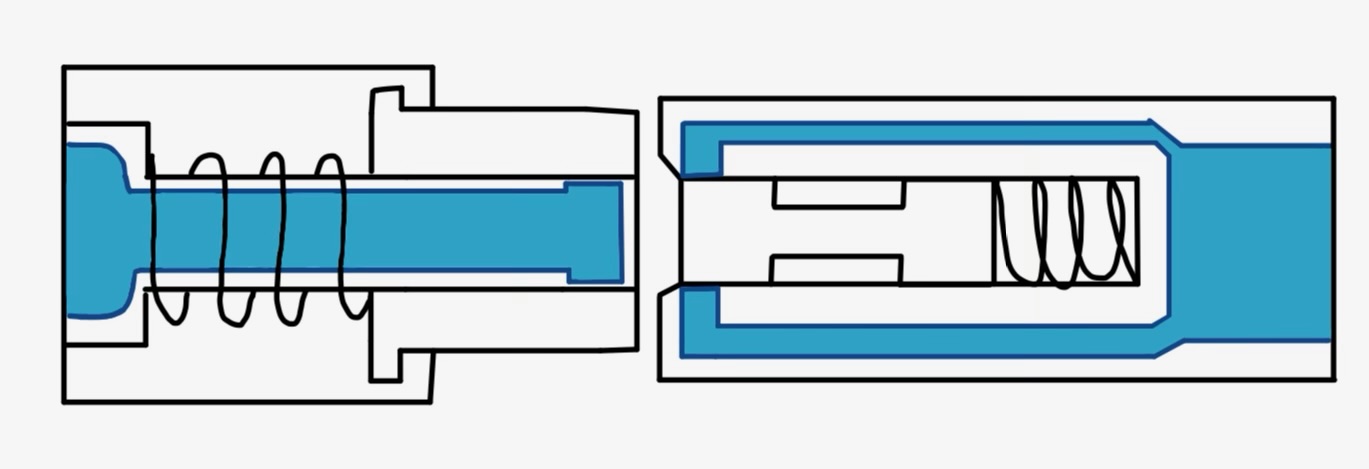 #49
Force held double poppet actuator, sealed with Teflon, double vacuum wall structure and Spray-On Foam Insulation (SOFI)
Department of Mechanical Engineering
70
Nicolas Sgammato
Medium Fidelity Concepts
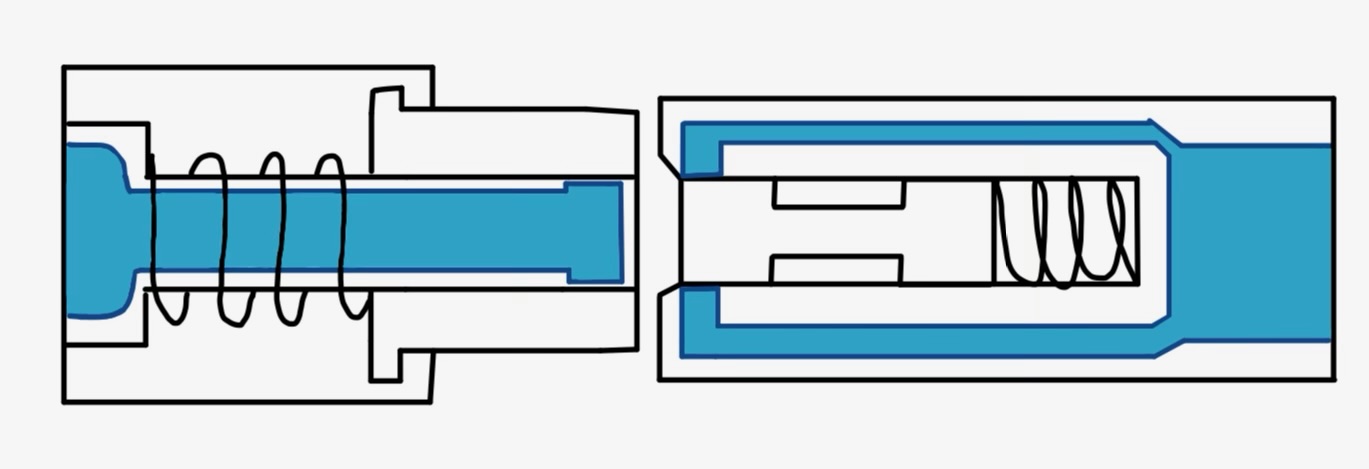 #32
Double poppet actuator with collet lock, sealed with encapsulated O-rings, double vacuum wall structure and Multi-Layer Insulation (MLI)
Department of Mechanical Engineering
71
Jason Goldstein
Medium Fidelity Concepts
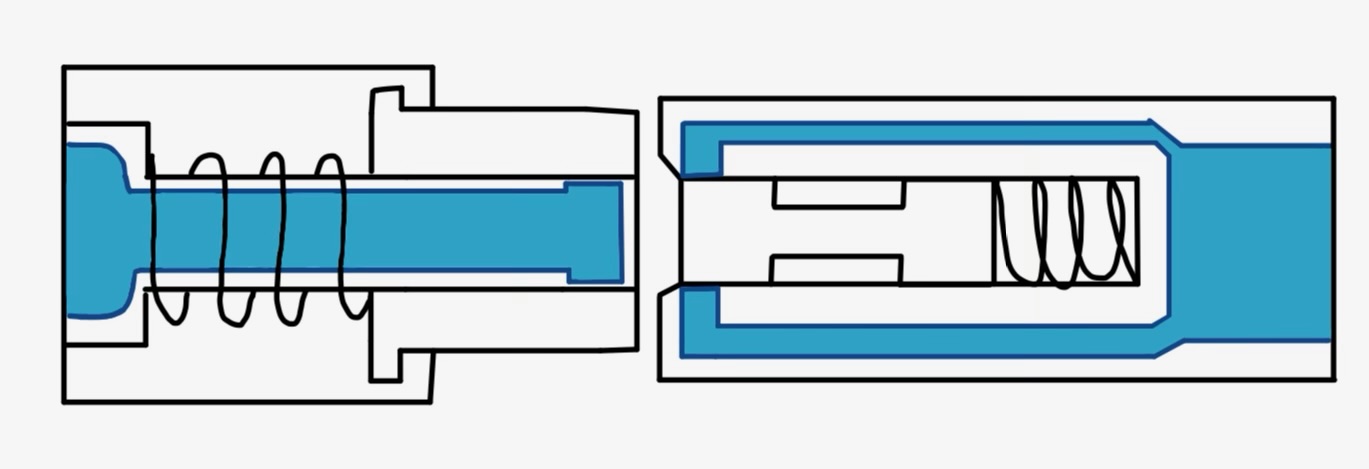 #31
Collet locked double poppet actuator, sealed with encapsulated O-rings, double vacuum wall structure and Spray-On Foam Insulation
Department of Mechanical Engineering
72
Jason Goldstein
Medium Fidelity Concepts
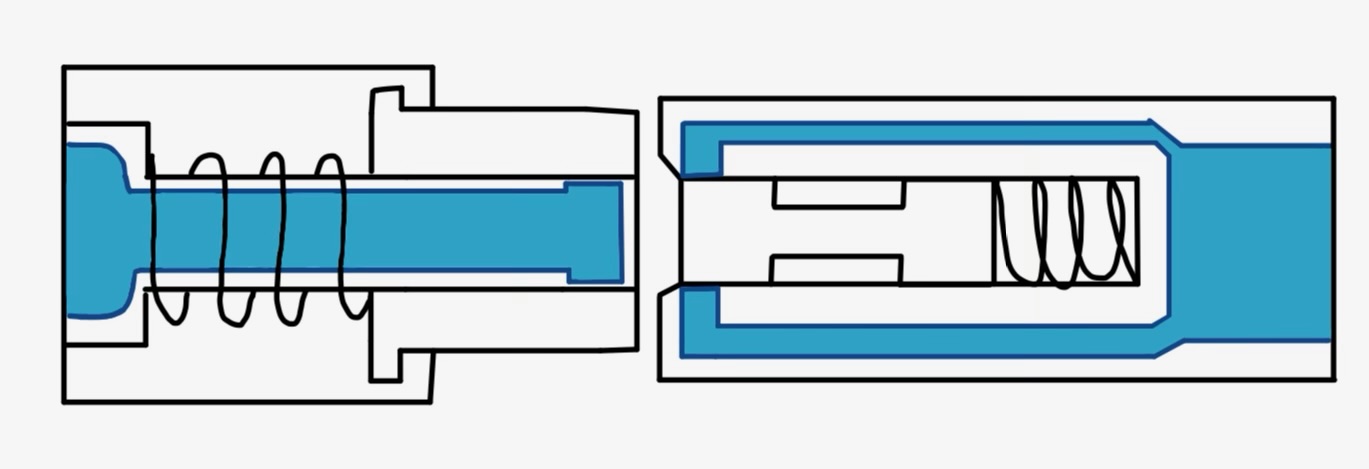 #30
Double poppet-actuator with collet lock, Teflon seals, double vacuum wall structure and Multi-Layer Insulation
Department of Mechanical Engineering
73
Jason Goldstein
Medium Fidelity Concepts
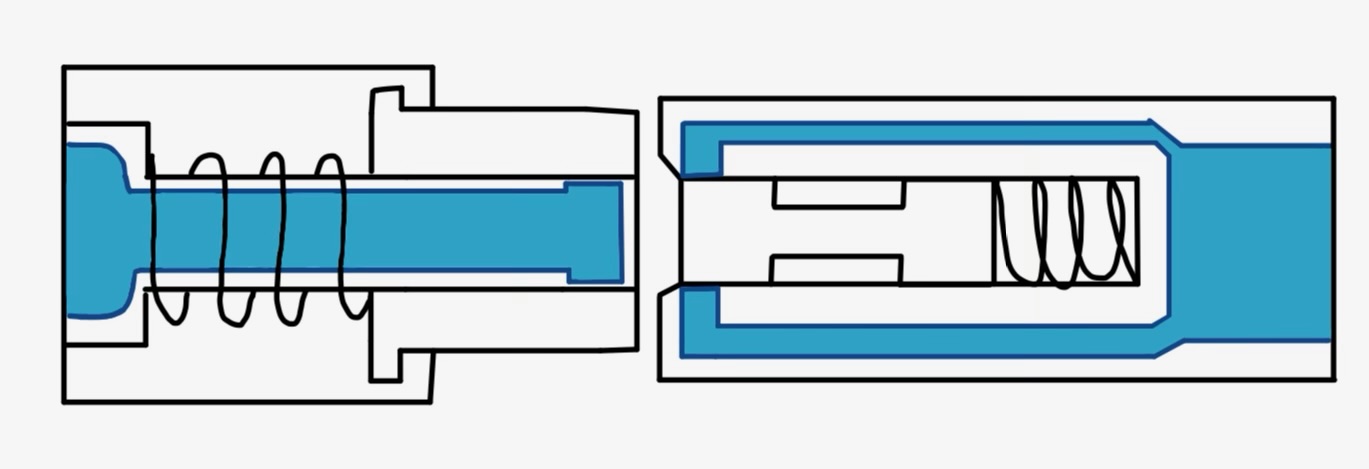 #29
Double poppet-actuator with collet lock, Teflon seals, double vacuum wall structure and Spray on Foam Insulation
Department of Mechanical Engineering
74
High Fidelity Concepts
Concept #33
Concept #48
Concept #50
Department of Mechanical Engineering
75
Lauren Roche
High Fidelity Concepts
Force-held lock with double-poppet valve 
and double vacuum wall
Department of Mechanical Engineering
76
Nicolas Sgammato
Final Concept Selection
Force-held lock with double-poppet valve 
and double vacuum wall
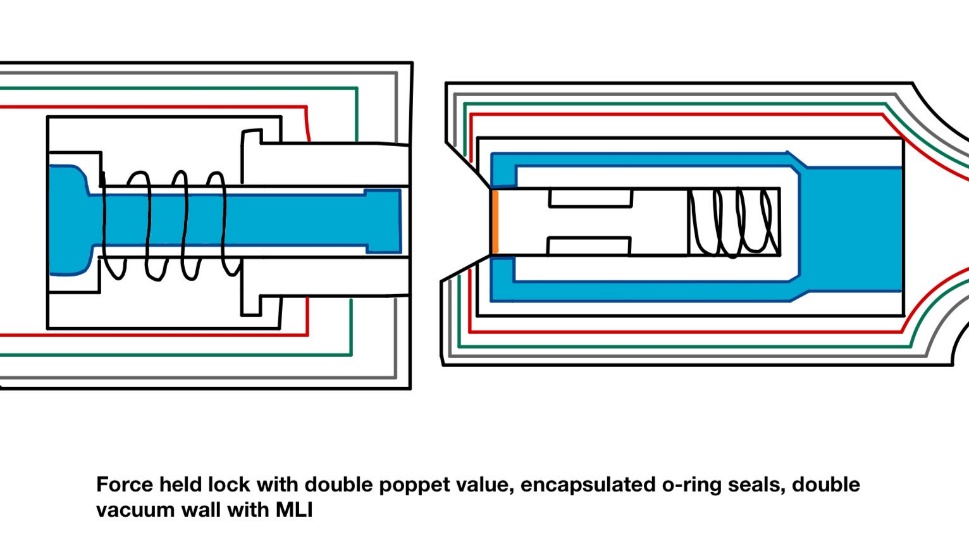 Department of Mechanical Engineering
77
Fall Design
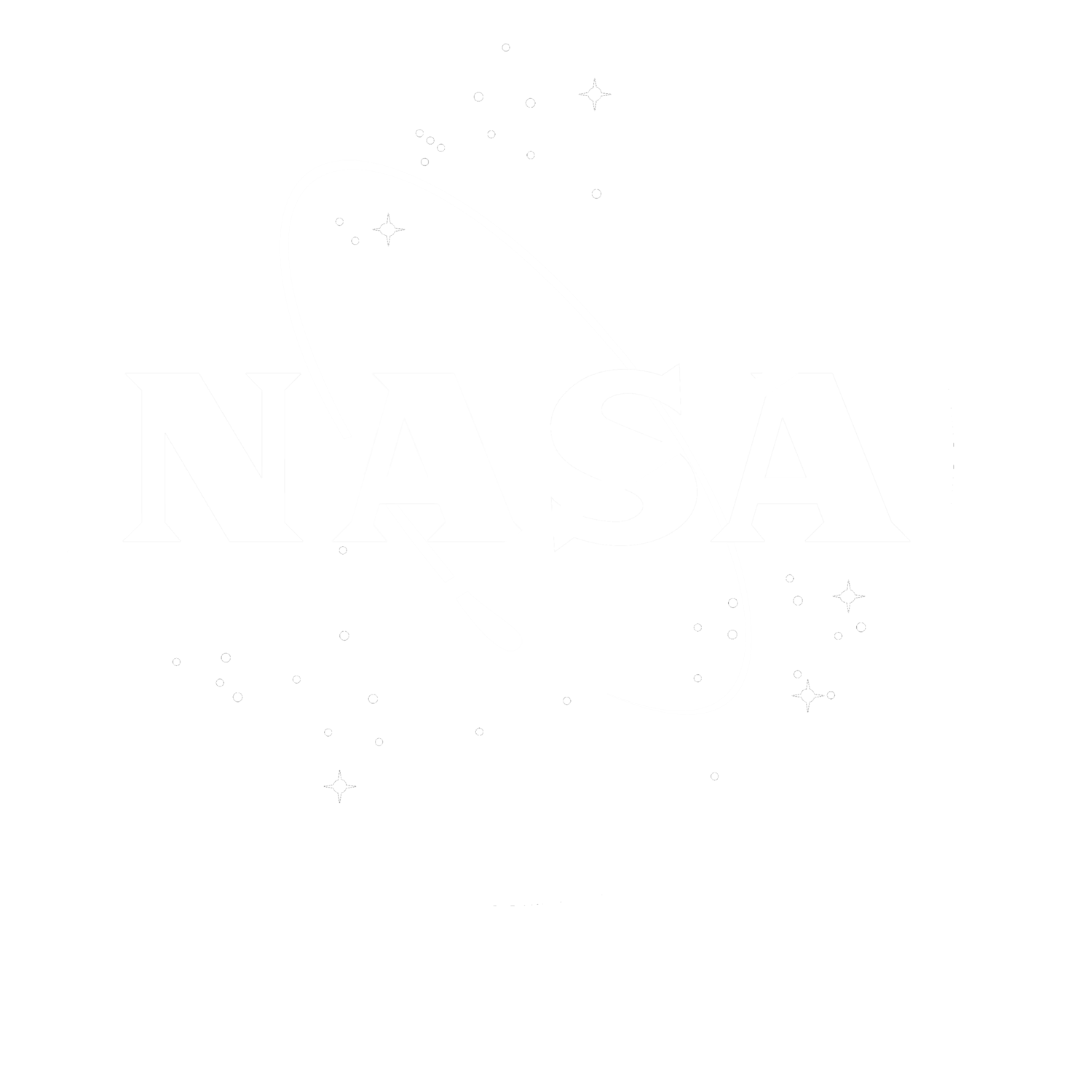 Double poppet actuator and force held lock, seal with encapsulated seals, insulated by double vacuum wall and Multi-Layer Insulation (MLI) blanket
78
Lauren Roche
Final Concept Selection
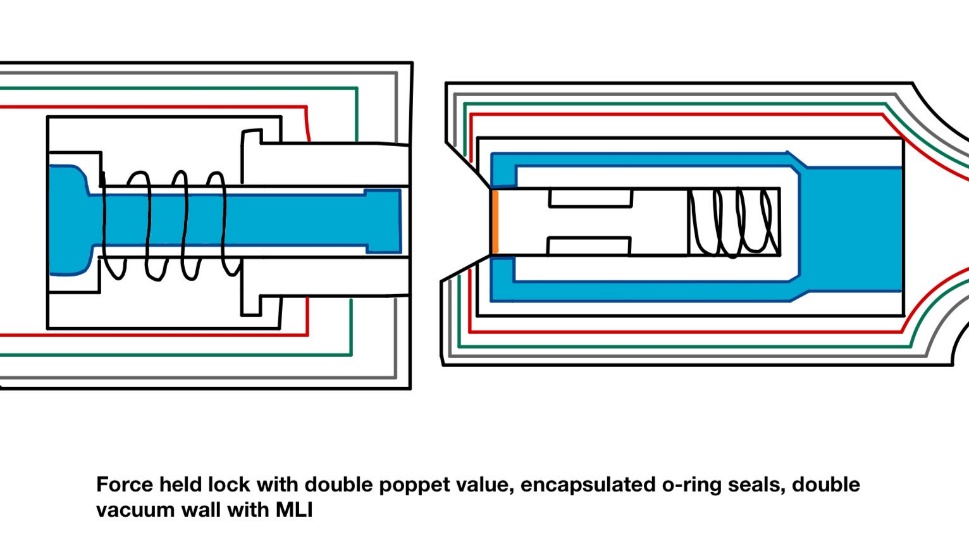 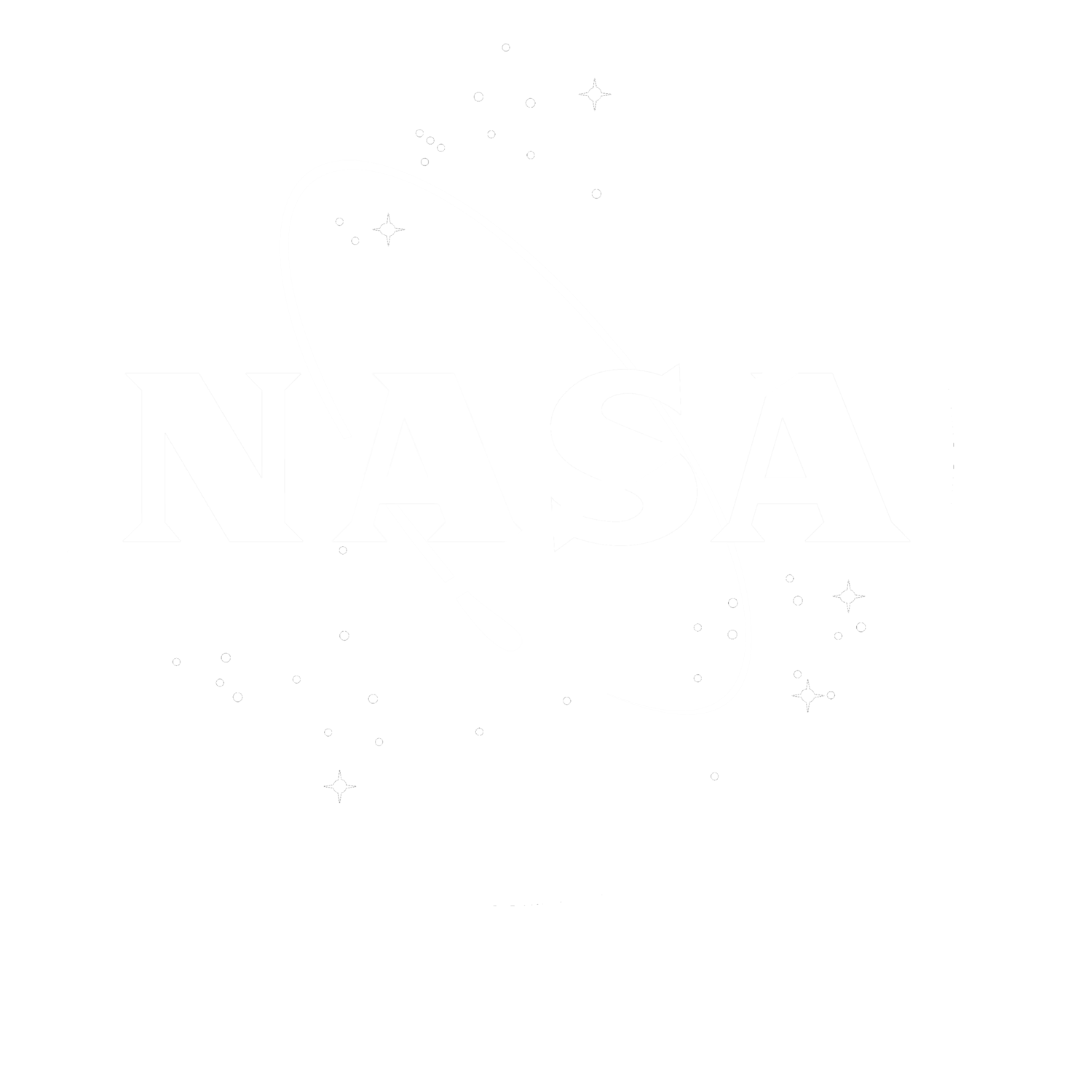 Concept #33: Double poppet actuator and force held lock, seal with encapsulated seals, insulated by double vacuum wall and Multi-Layer Insulation (MLI) blanket
Department of Mechanical Engineering
79
Lauren Roche
Concept #33
Department of Mechanical Engineering
80
Lauren Roche
Concept #33
Department of Mechanical Engineering
81
Lauren Roche
Concept #33
Department of Mechanical Engineering
82
Probe Half
Sean Rodney
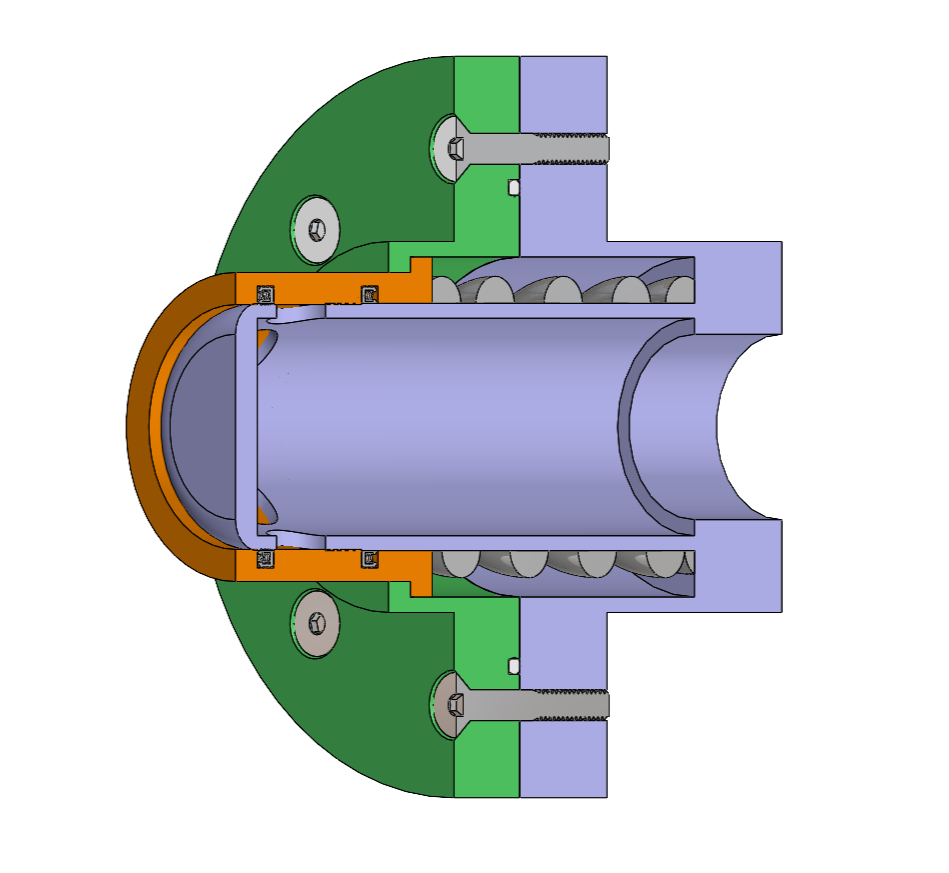 Static PTFE O-Rings
Actuator
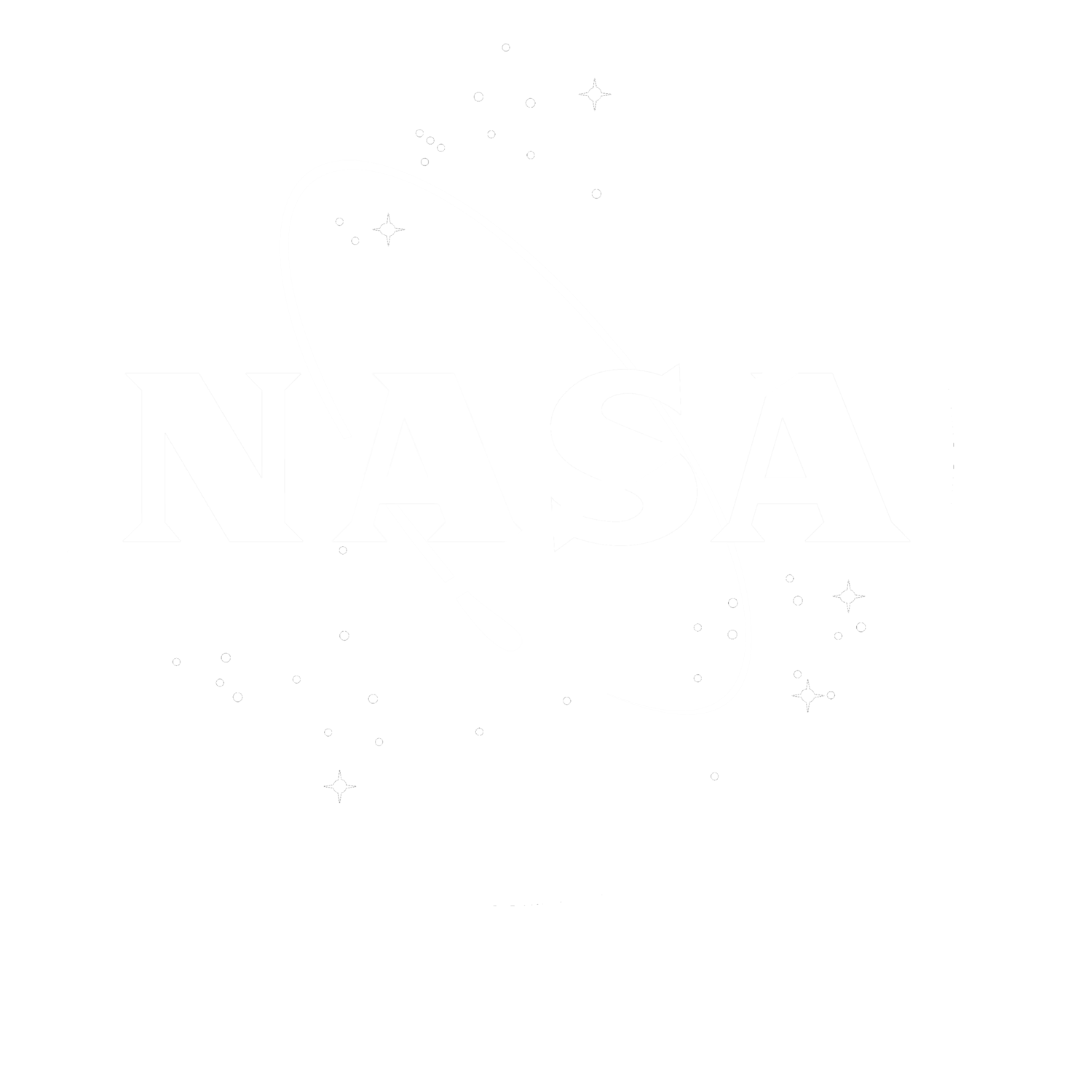 Spring-Energized PTFE Seals
Stainless Steel Spring
Department of Mechanical Engineering
83
Sean Rodney
Sponsor Updates:
Insulation negligible for testing
SOFI: Smooth Exterior for future implementation
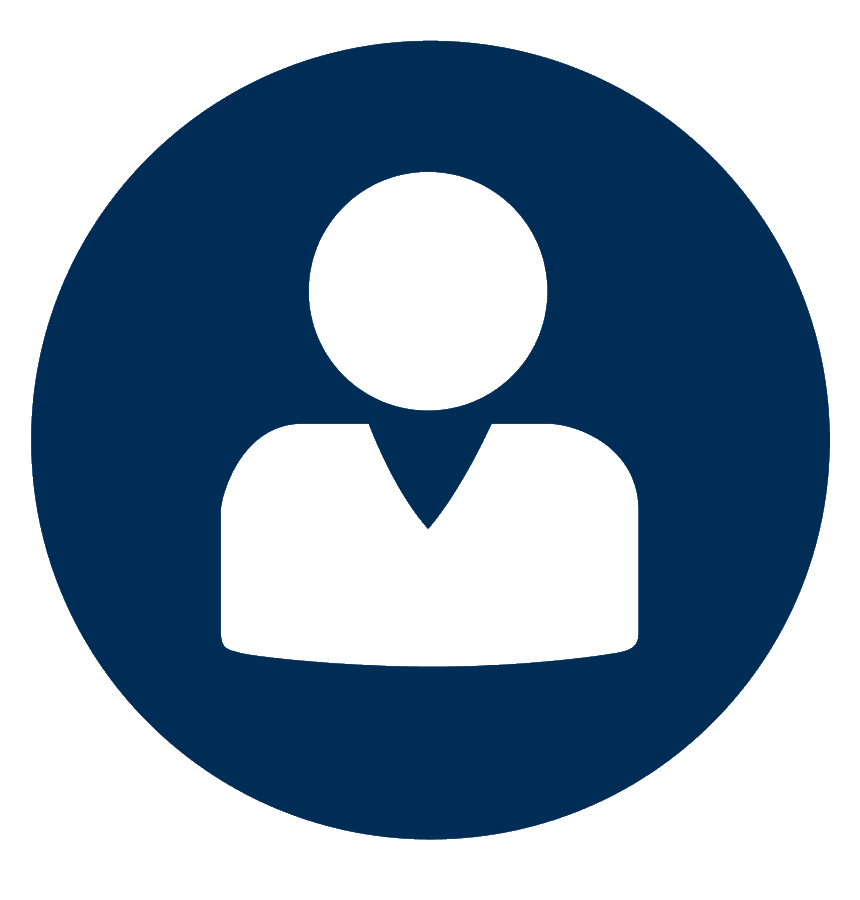 Flow rate should be low enough during fueling for pressure drop to be negligible.
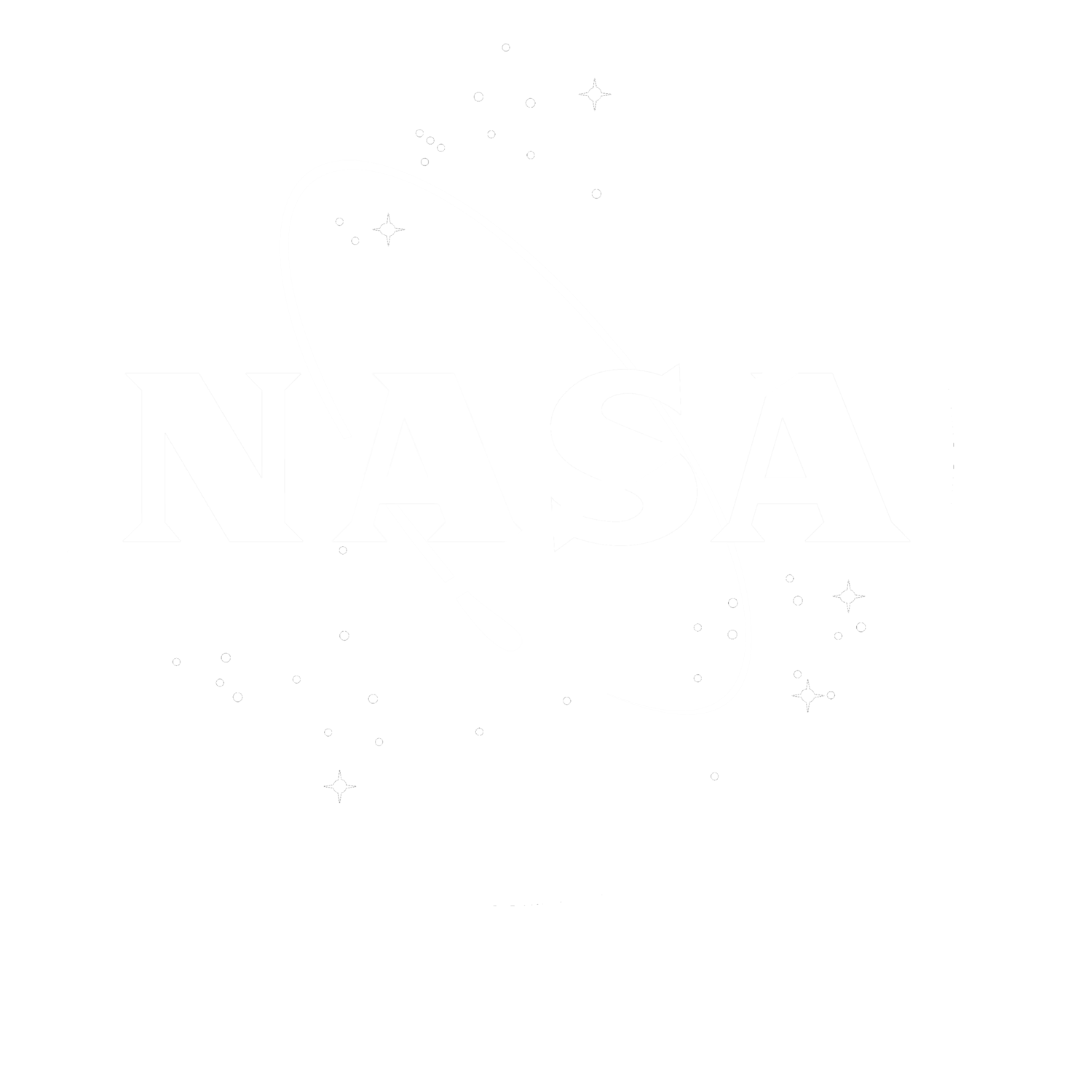 Lubricant: Dry-film lube
Assume pressure in tanks is equalized.
Department of Mechanical Engineering
84
Valerie Rodriguez
Fall Design
Double-poppet actuator​
Force-held
lock
F
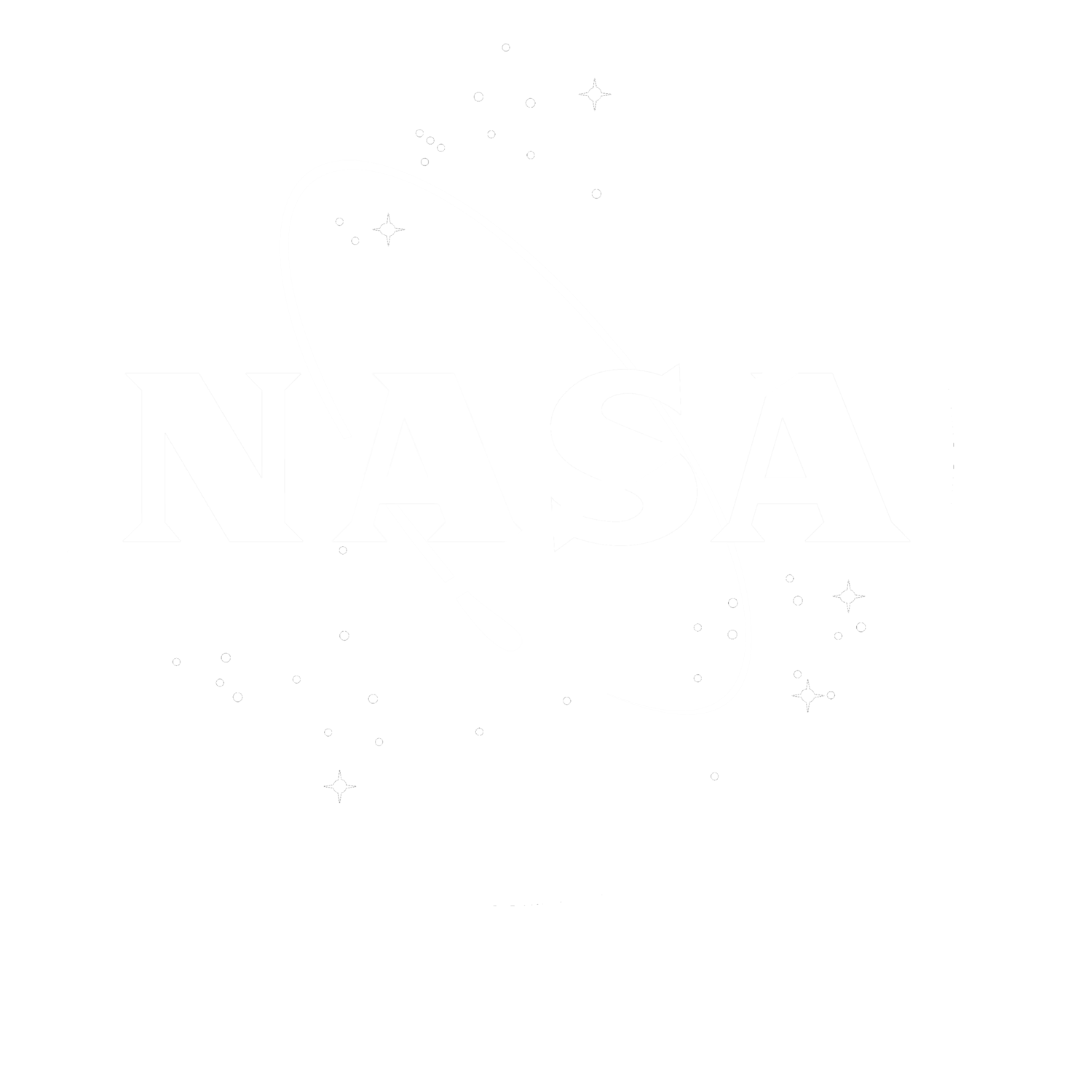 Encapsulated seals
Department of Mechanical Engineering
85
Valerie Rodriguez
Initial Design Flaws
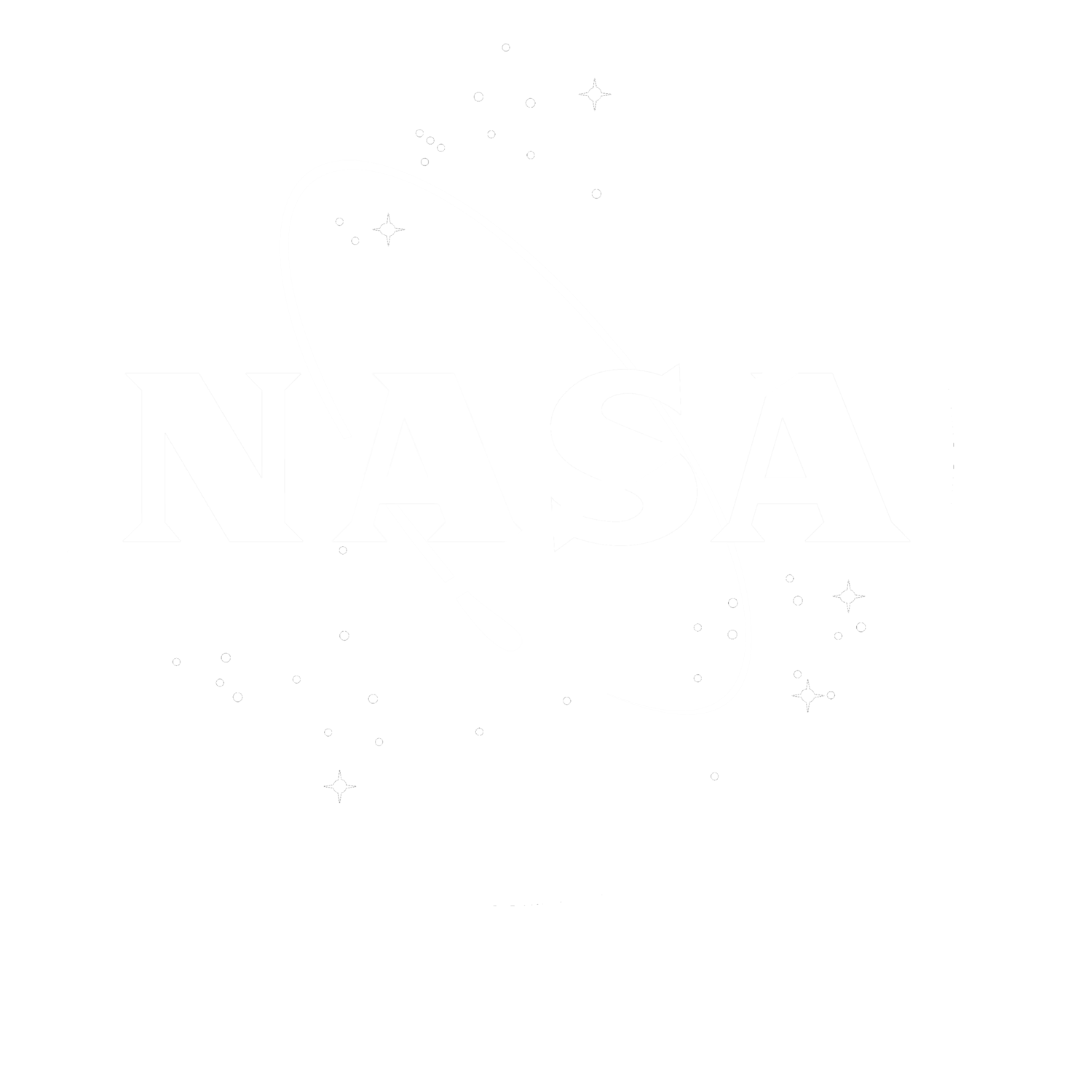 Department of Mechanical Engineering
86
Valerie Rodriguez
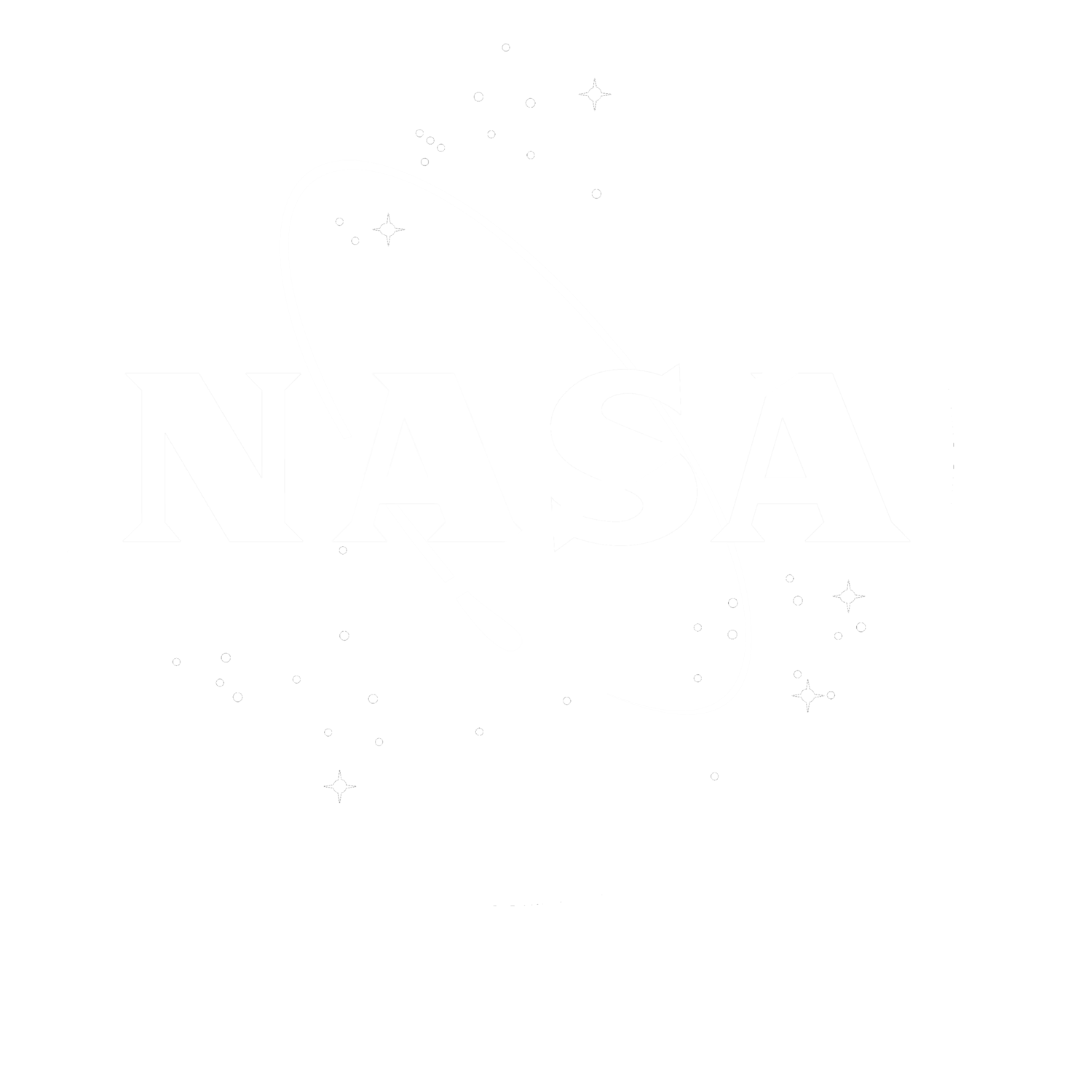 Difficult Seal Location and Manufacturing
Flow Channel Misalignment and Size
Insertion Relief Port
Department of Mechanical Engineering
87
Updated Design
Sean Rodney
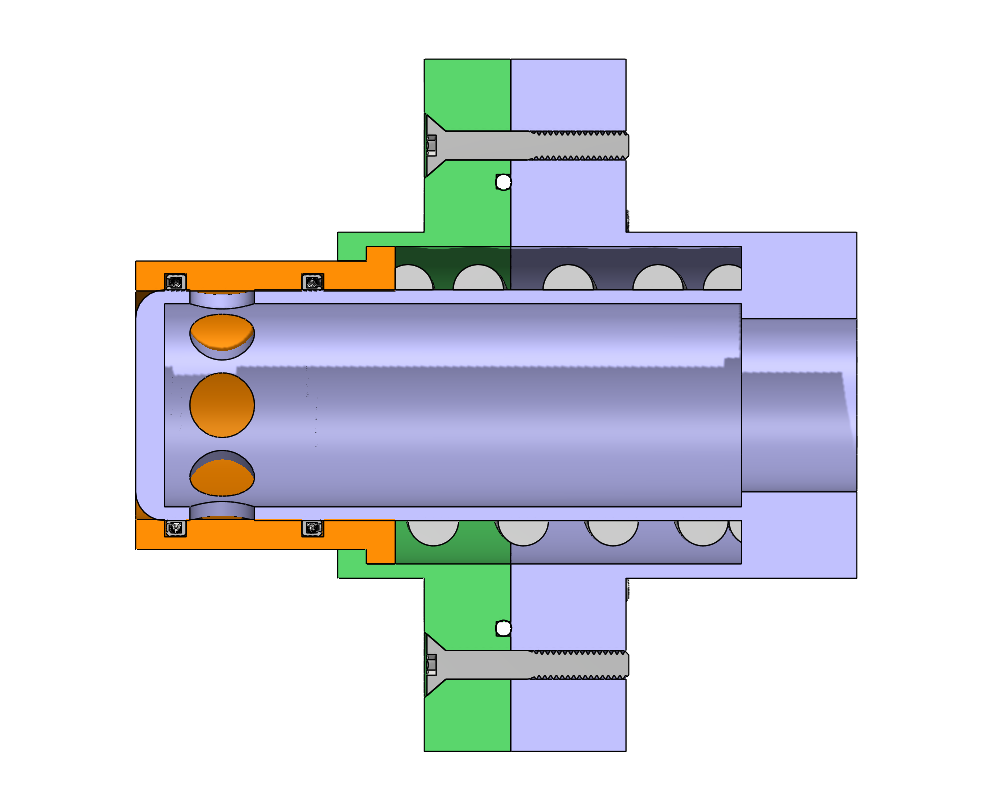 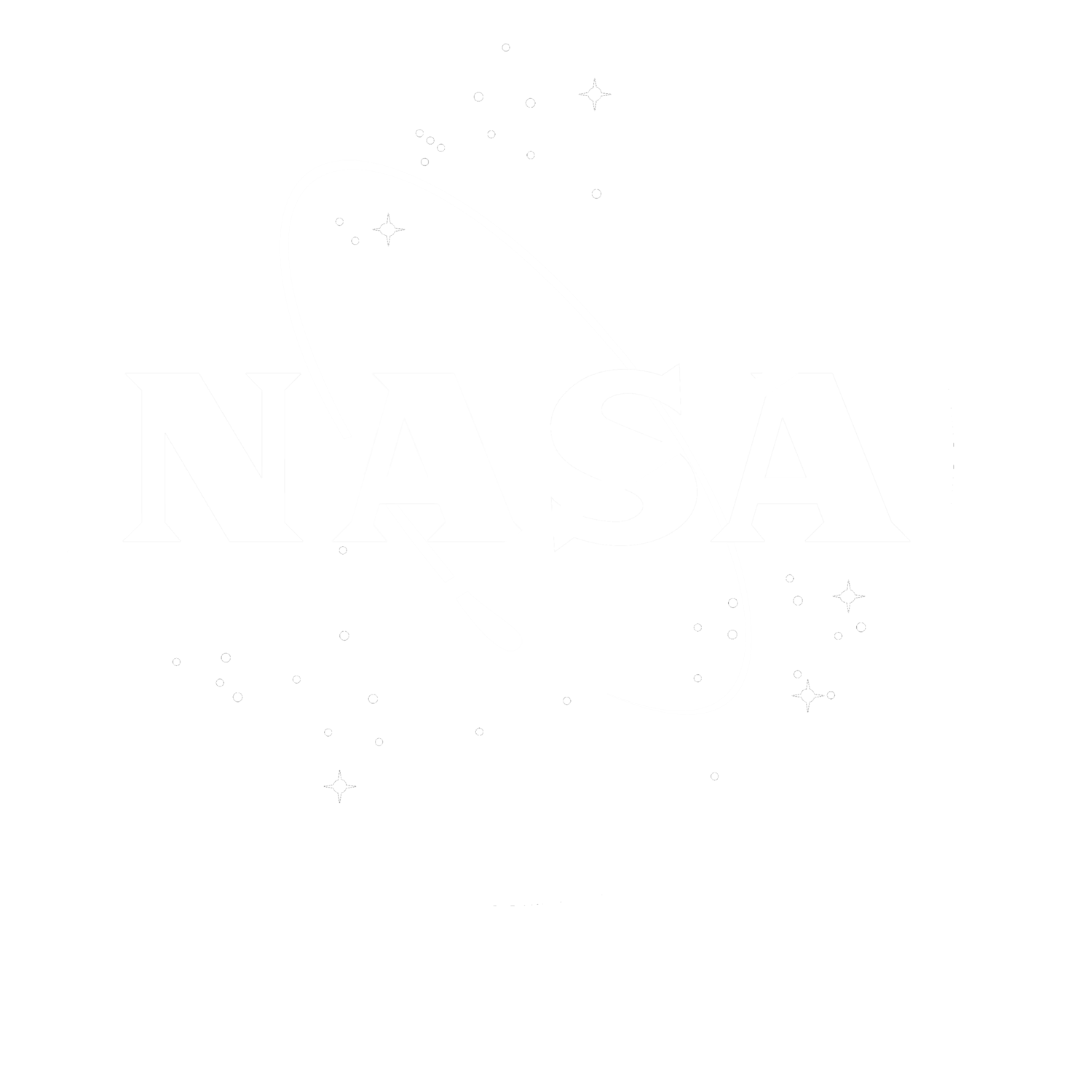 Department of Mechanical Engineering
88
Receiving Half
Sean Rodney
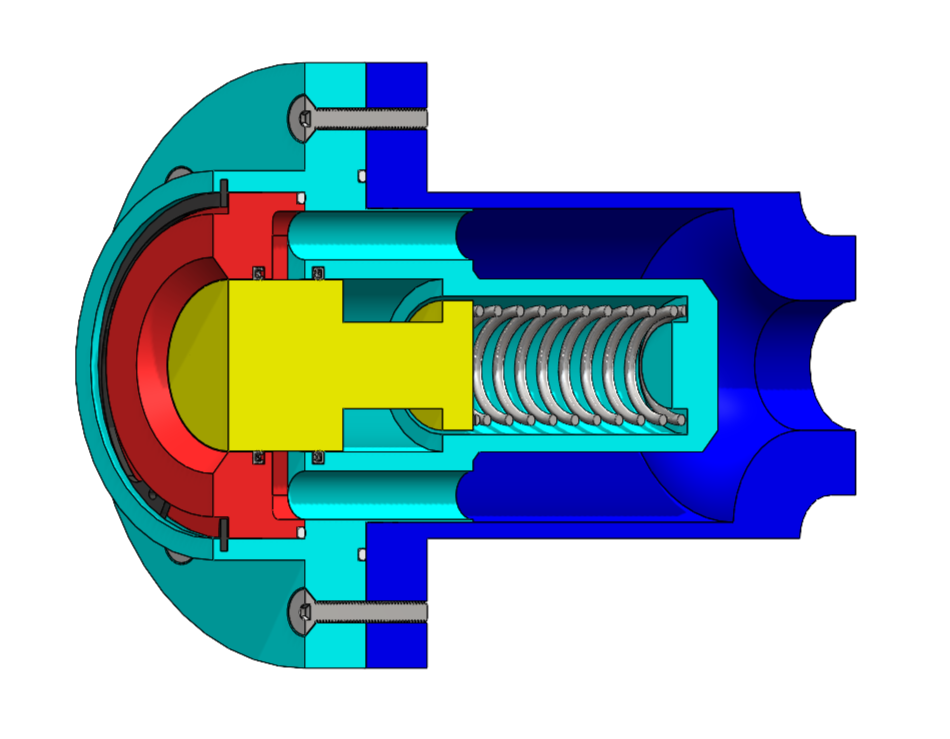 Static PTFE O-Rings
Stainless Steel Spring
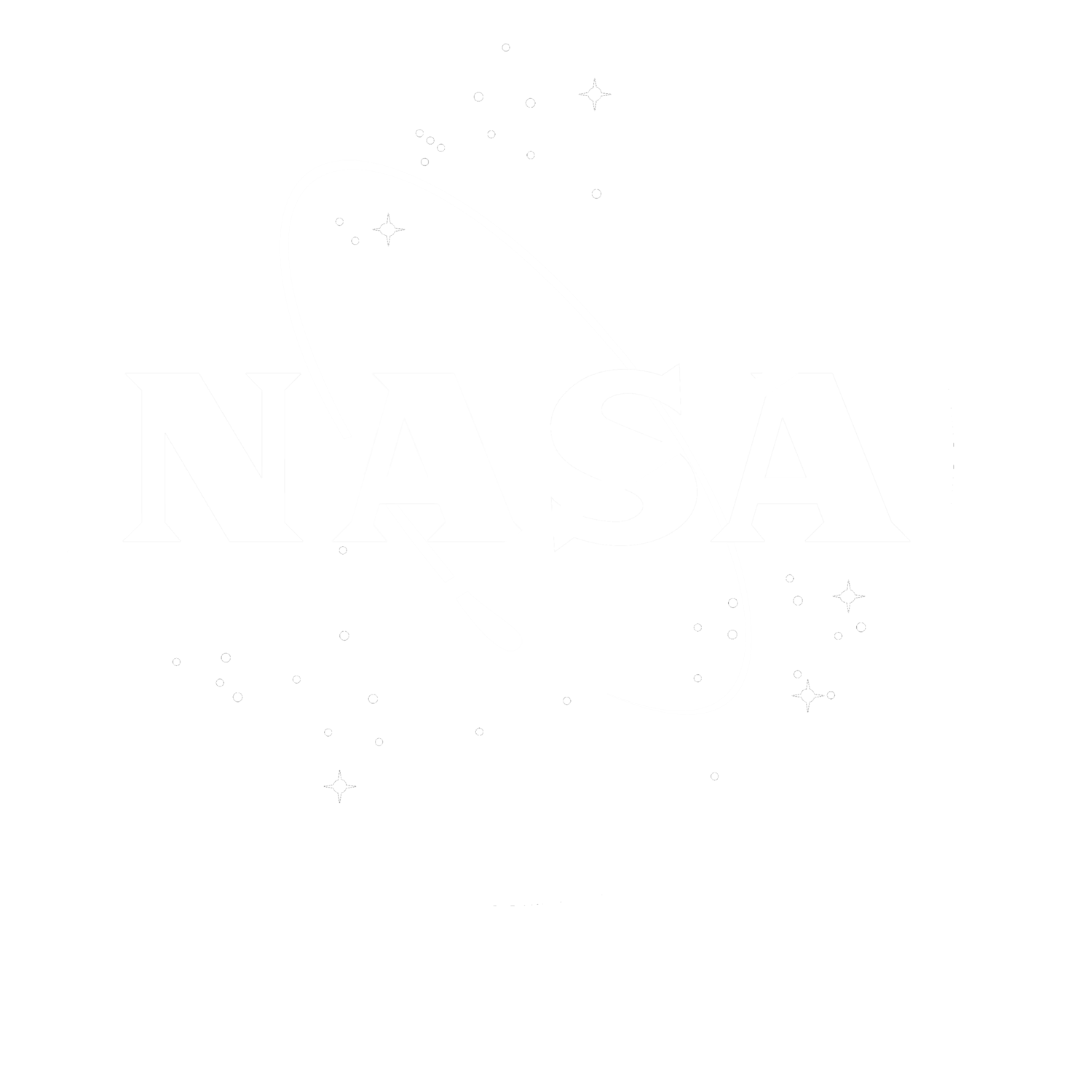 Actuator
Spring-Energized PTFE Seals
Department of Mechanical Engineering
89
Sean Rodney
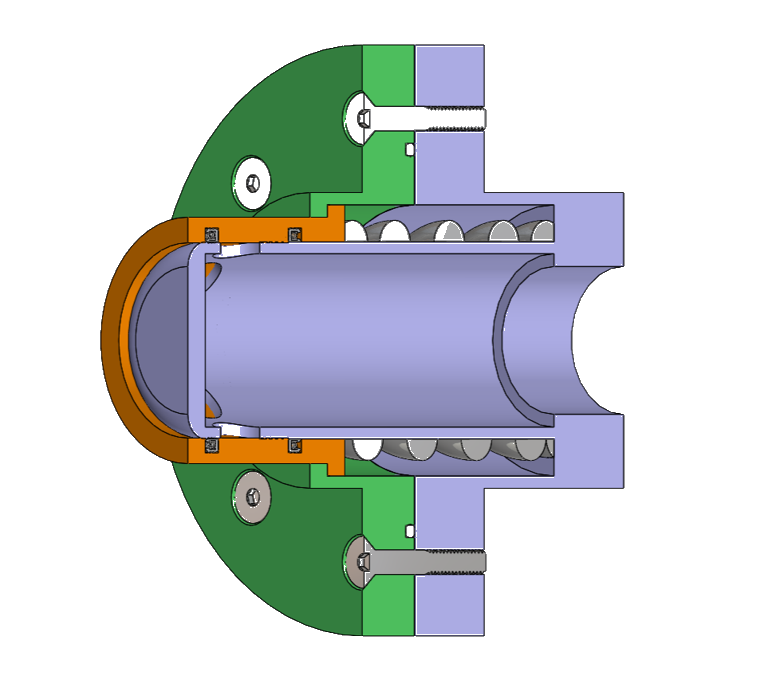 Static PTFE O-Rings
Actuator
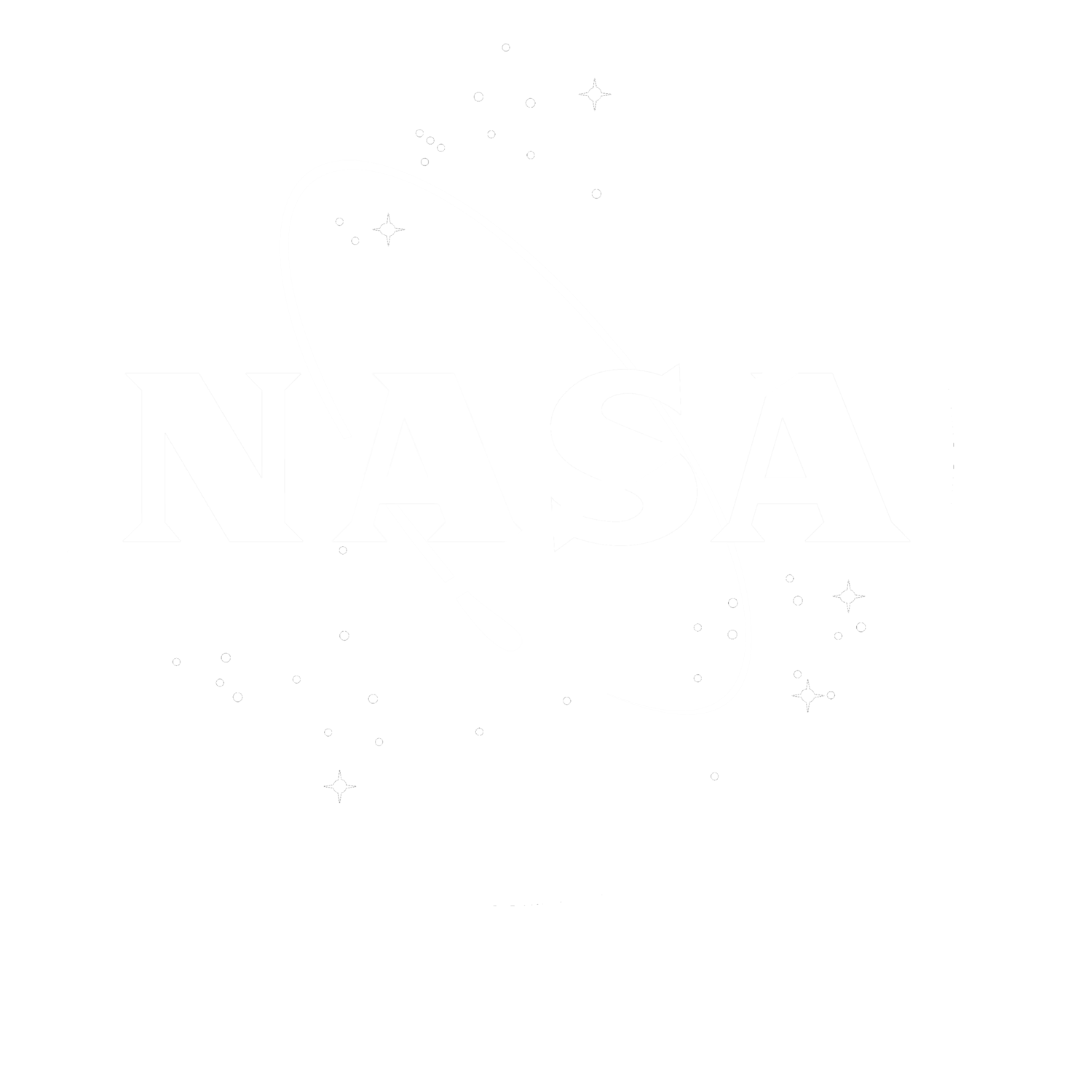 Spring-Energized PTFE Seals
Stainless Steel Spring
Department of Mechanical Engineering
90
Sean Rodney
Updated Sealing
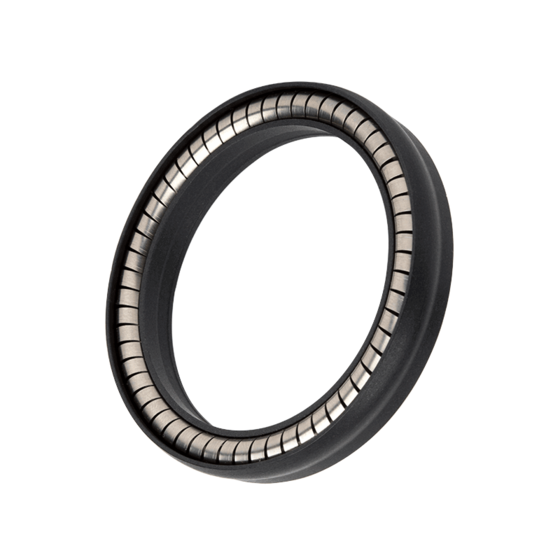 Spring-energized seal
 Implements a circular spring to exert outward pressure
 Encapsulated by PTFE (Teflon) due to excellent performance in cryogenic applications
 Seals translating cylindrical bodies
 Static and low speed applications
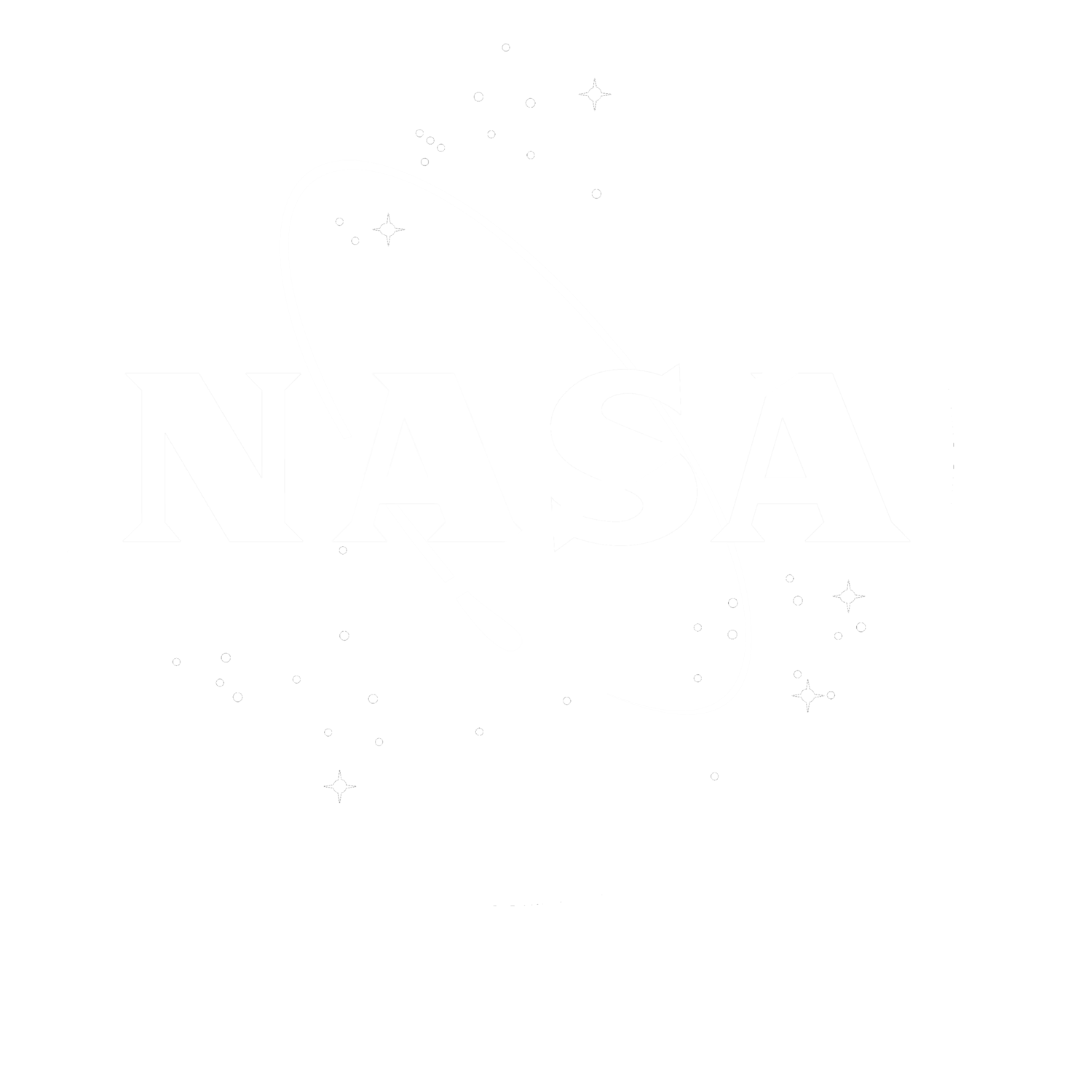 103A Omniseal​®
Note: Image for illustrative purposes only: The depicted seal is for stylization and a similar seal from McMaster-Carr will be implemented.
Department of Mechanical Engineering
91
Sean Rodney
Manufacturing
Main components of probe and receiver will be CNC machined by the FAMU-FSU COE machine shop
Springs and seals will be ready to install from the manufacturer
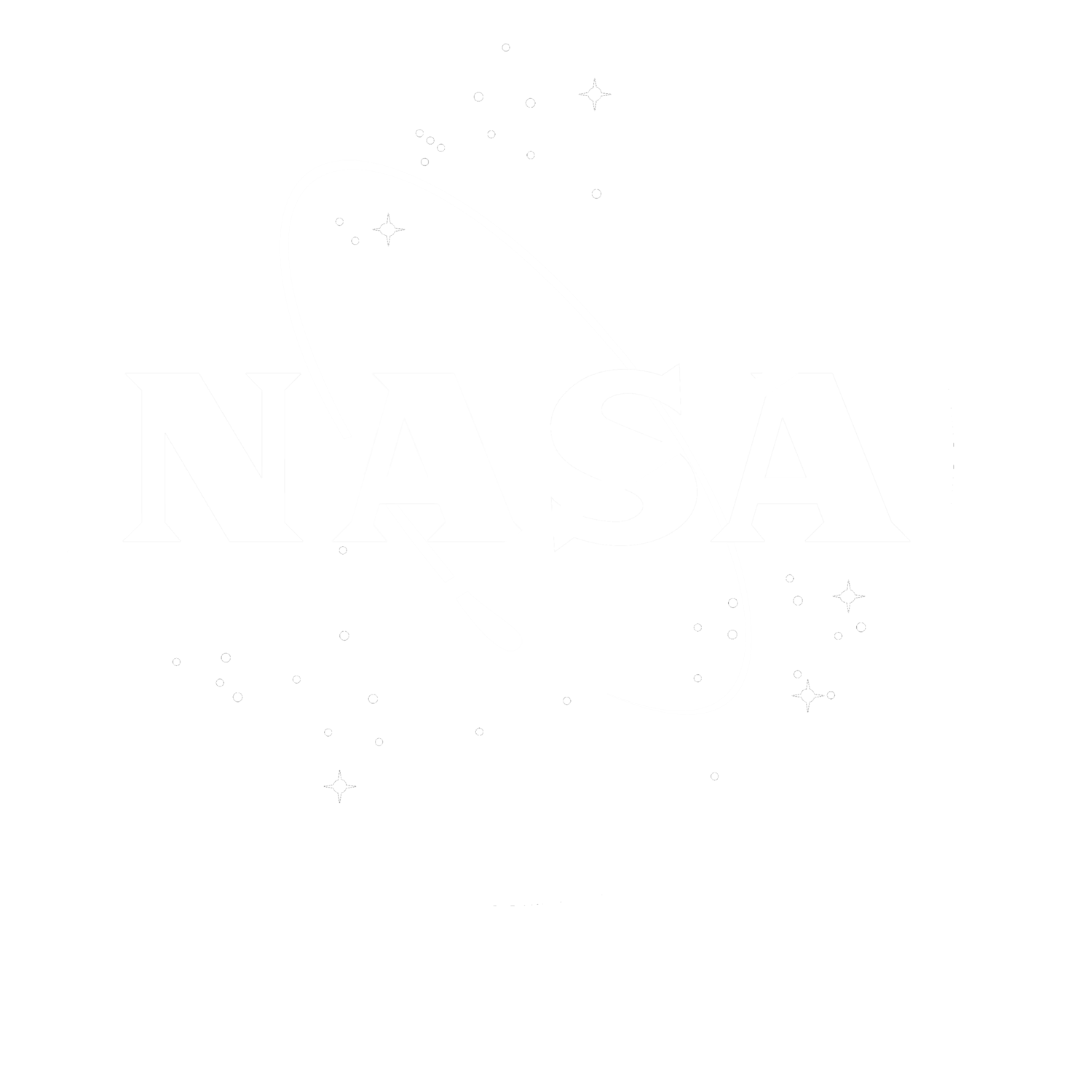 Assembly of the coupler will be completed by the design team
Department of Mechanical Engineering
92
Sean Rodney
Testing
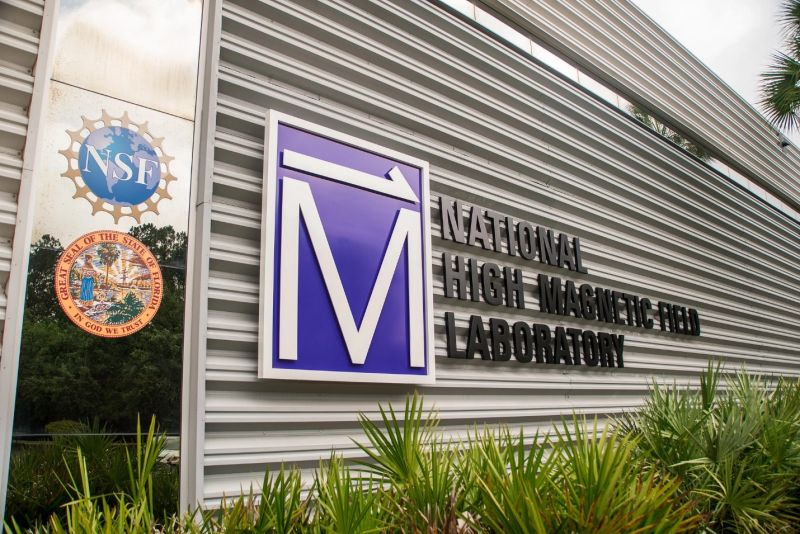 Flow Rate
Cryogenic
Durability
Leakage
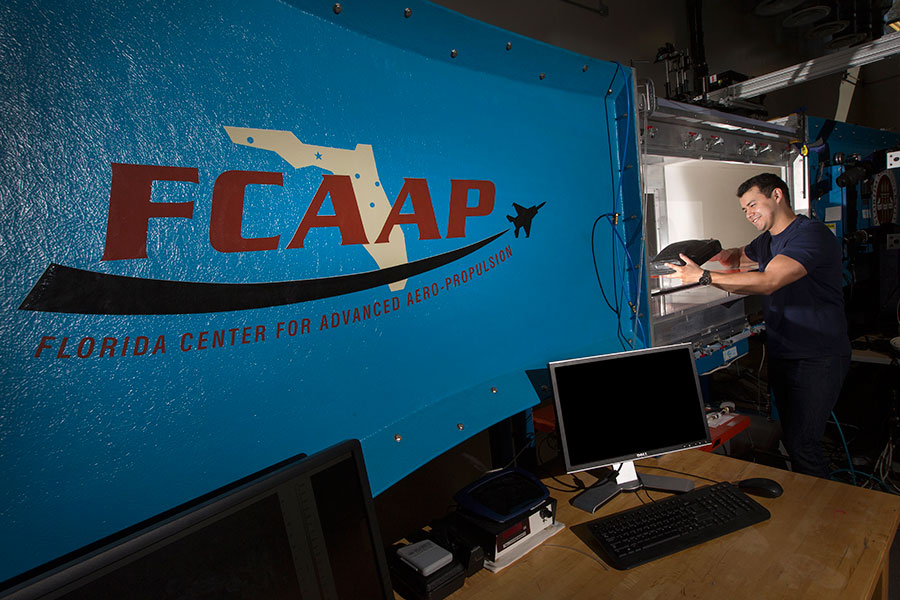 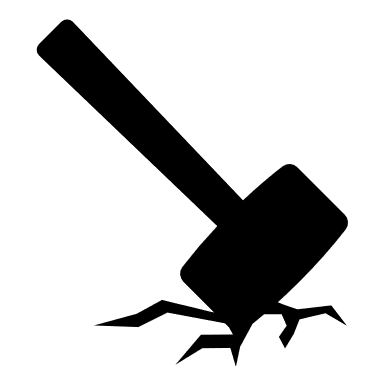 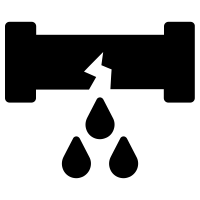 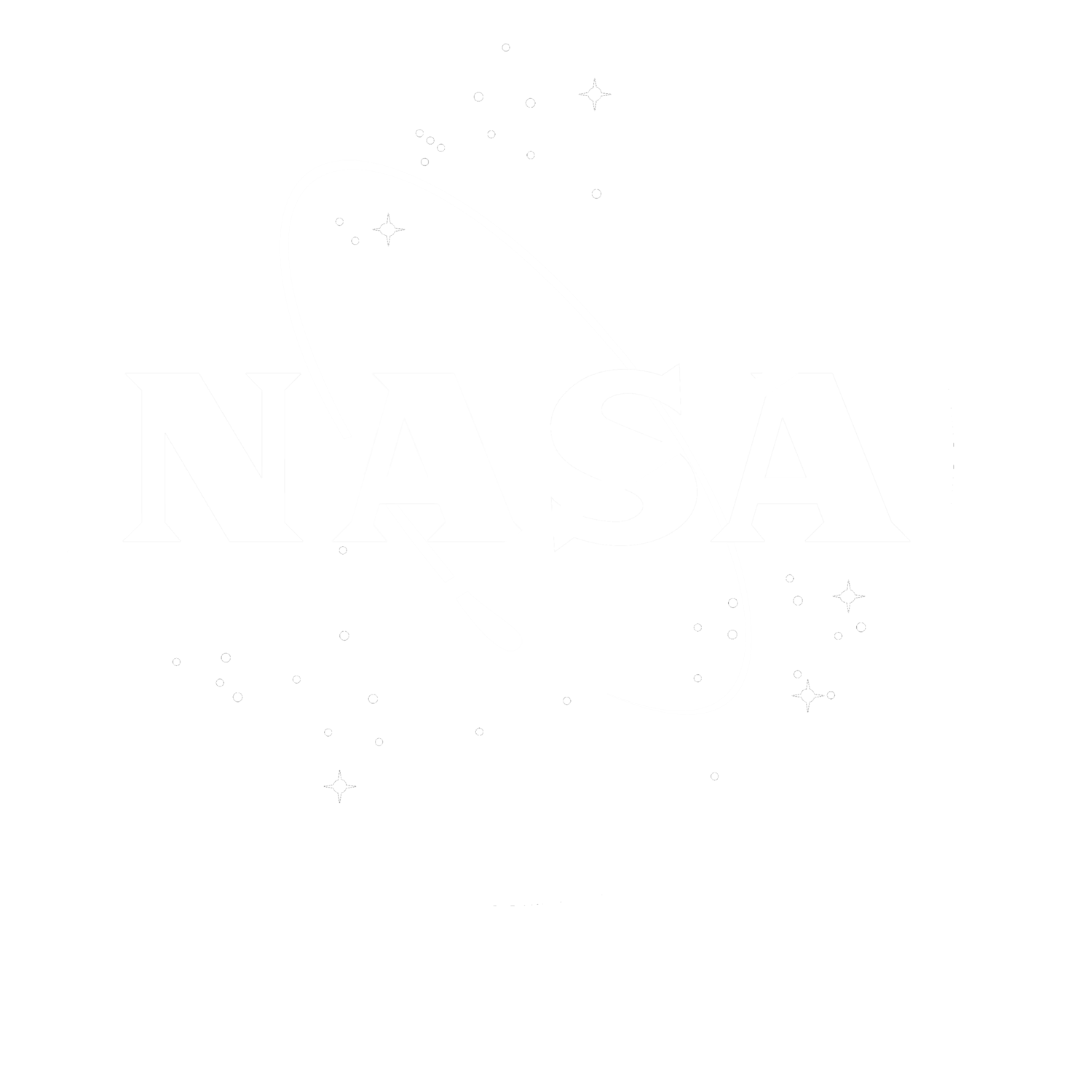 Status: 
In Progress
Status: 
Approved
Status:
Approved
Status: 
Pending Approval
Department of Mechanical Engineering
93
Leakage Testing
Sean Rodney
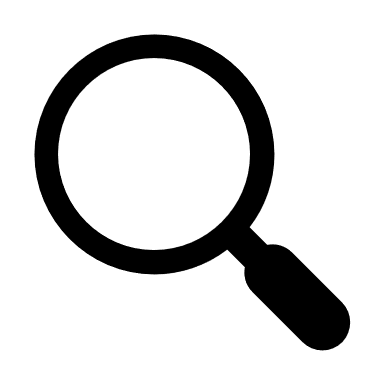 Apply calculated rates and developed solutions to improve design before cryogenic testing
Calculate leakage rates and use Nasa environment correction factors to obtain target rates
Identify design conflicts/areas of improvement
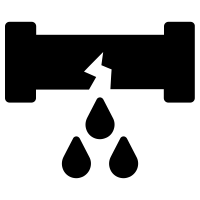 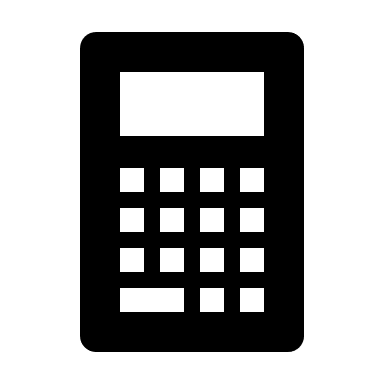 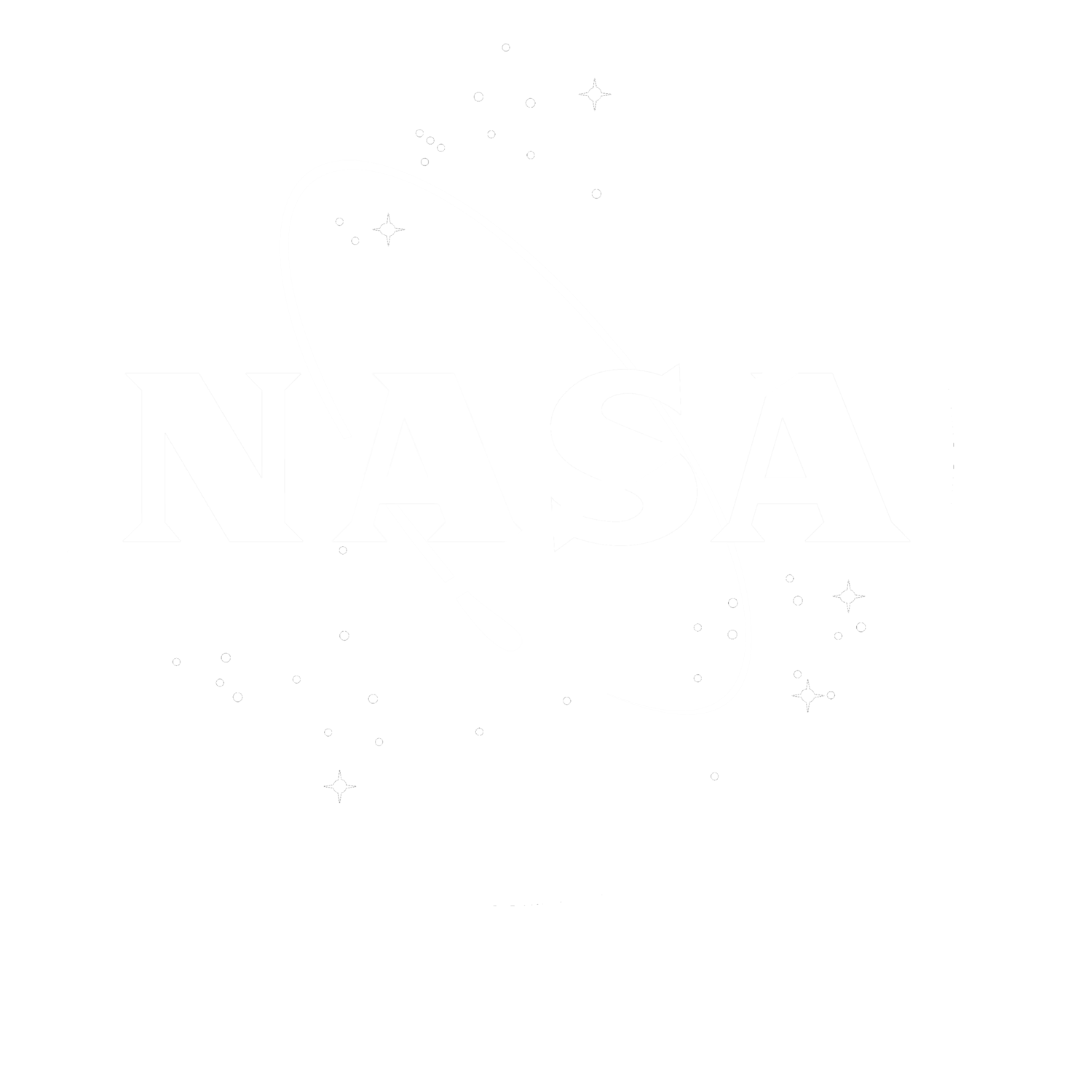 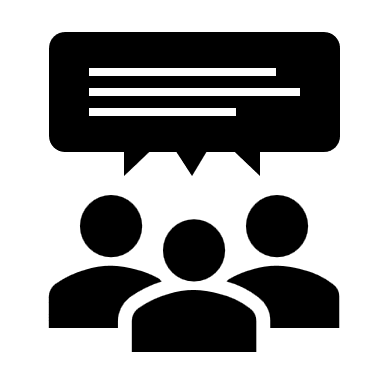 Department of Mechanical Engineering
94
Cryogenic Testing
Sean Rodney
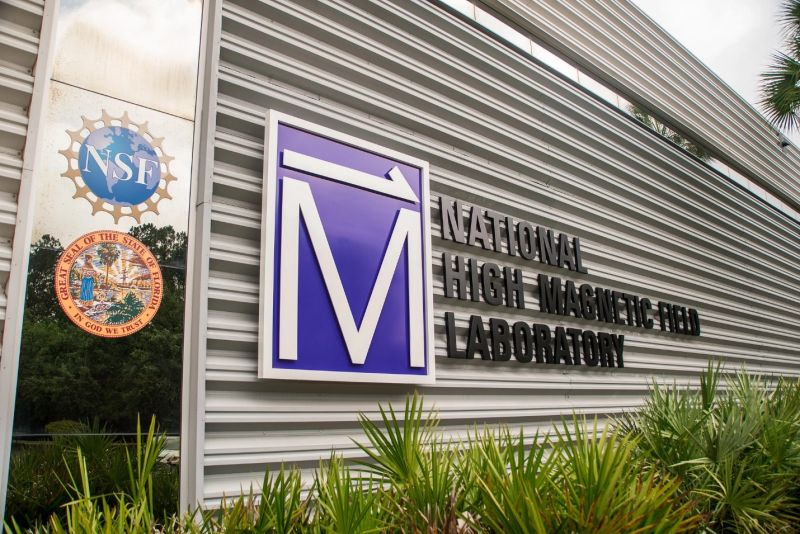 Initiation of NHMFL 
on-boarding and training
KF fitting for compatibility with NHMFL equipment
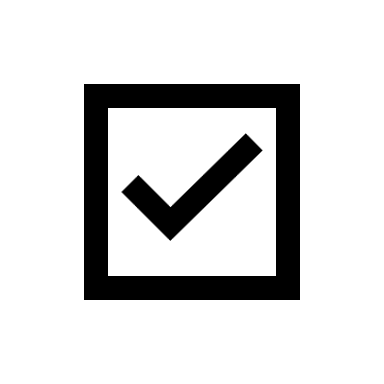 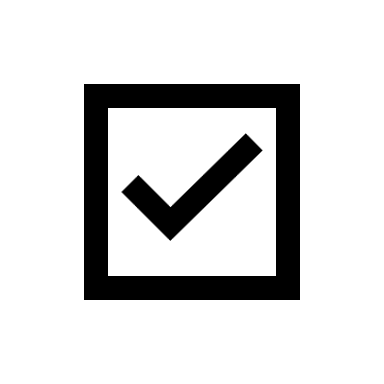 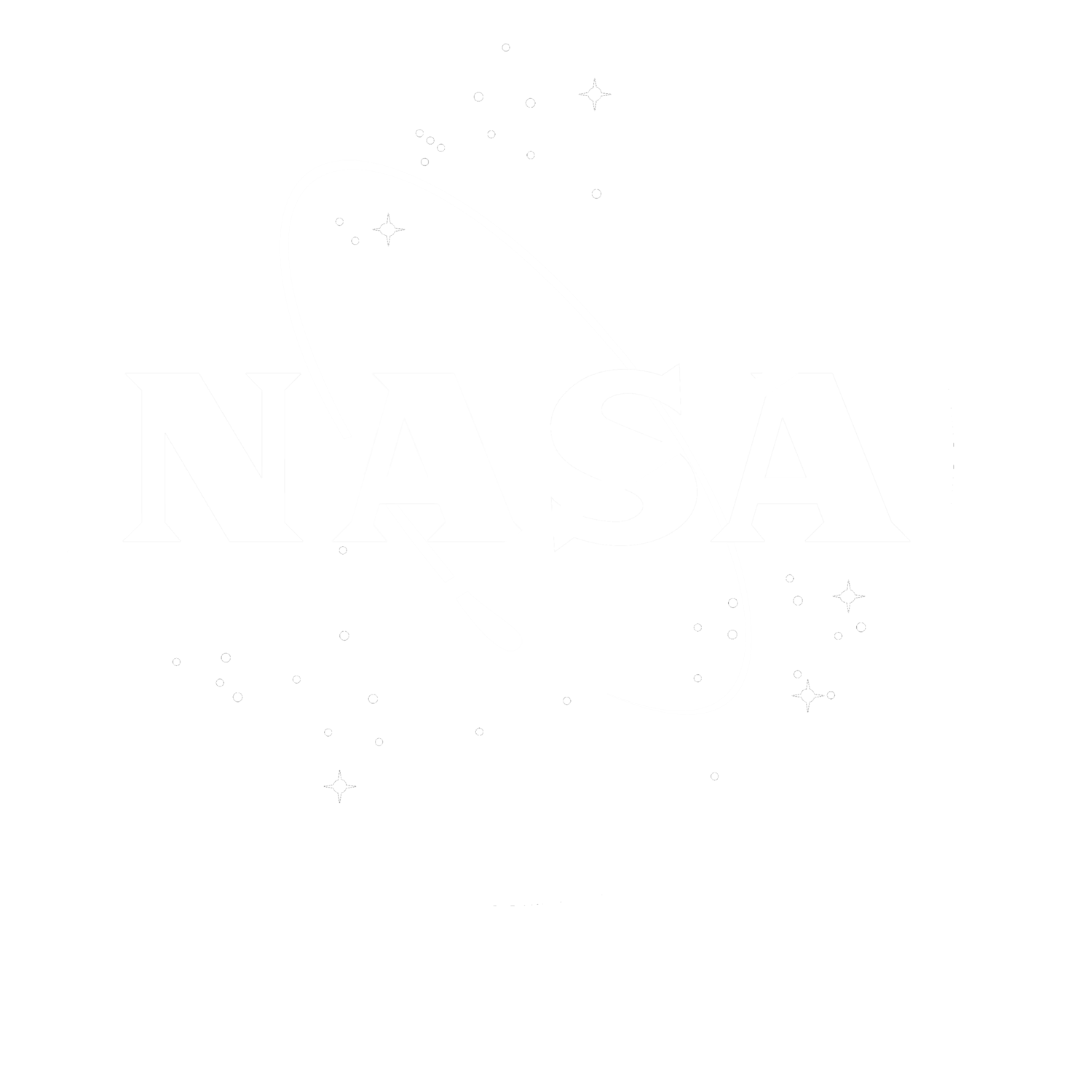 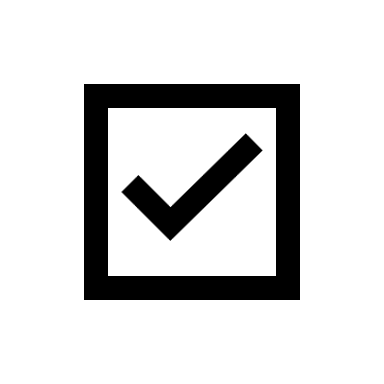 Material-safety check with Dr. Wei Guo
Department of Mechanical Engineering
95
Flow Rate Testing
Valerie Rodriguez
PIV  testing will be conducted at the Florida  Center For Advanced Aero-Propulsions
(FCAAP)
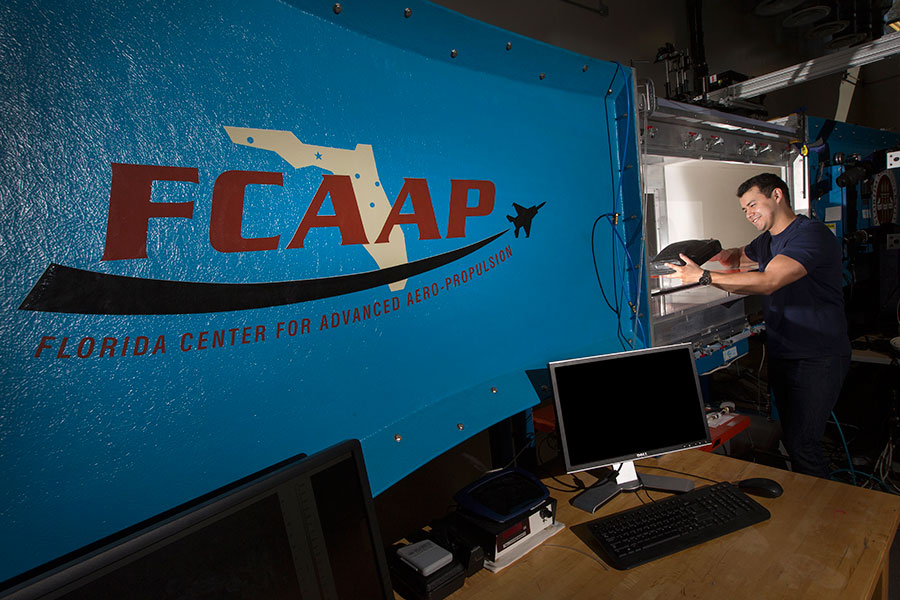 Particle Imaging Velocimetry will be used to analyze the flow inside the coupler
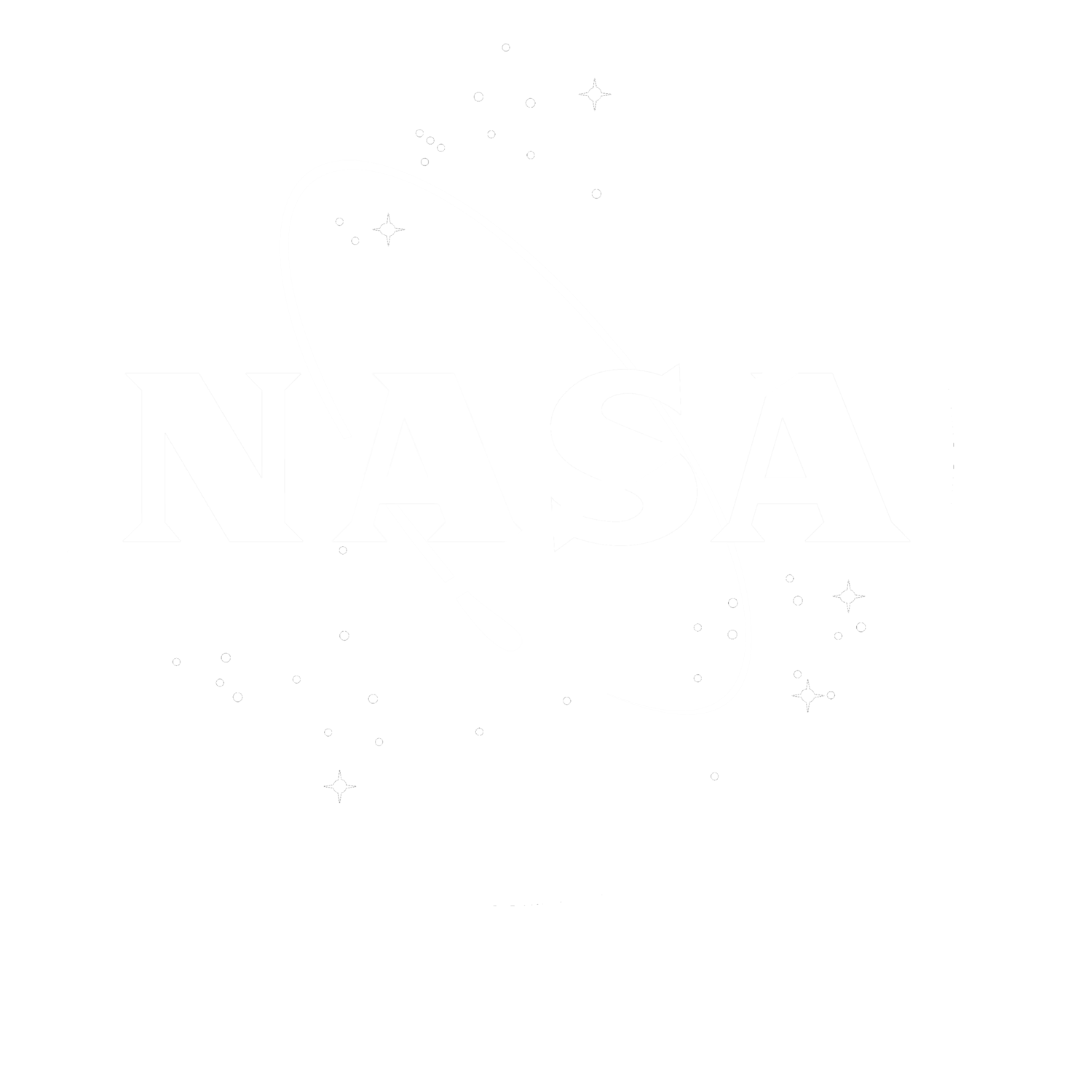 The design is to be sliced and placed in the low-speed wind tunnel to test flow rates
Department of Mechanical Engineering
96
Durability Testing
Valerie Rodriguez
The parts will be brushed with paint and tested at different forces
Durability must be tested to identify any possible vulnerabilities in the design
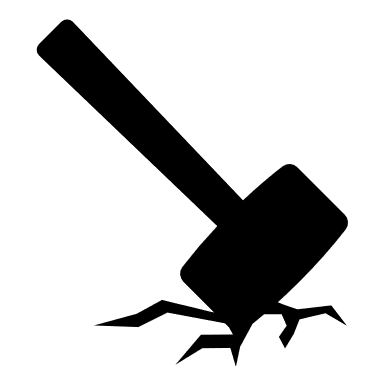 Leakage test will be preformed again to check for cracks and if design is reusable
The paint will chip away exposing areas experiencing the most force
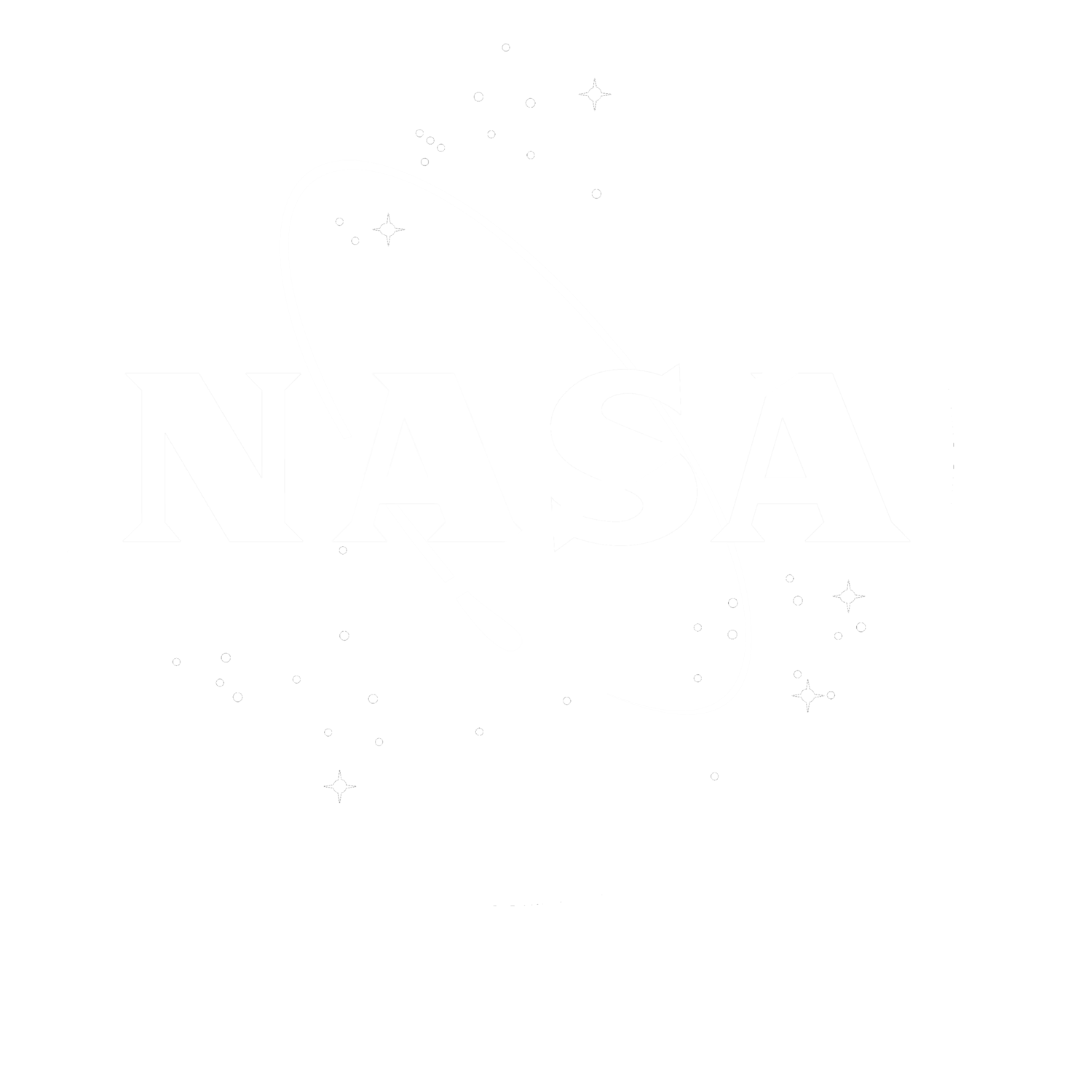 Department of Mechanical Engineering
97
Valerie Rodriguez
Testing Validation
External leakage: Less than 50 SCIM liquid nitrogen at 5 and 50 psig internal pressure
Cryogenic
Leakage
Internal leakage: Less than 500 SCIM liquid nitrogen at 15 and 50 psid while demated
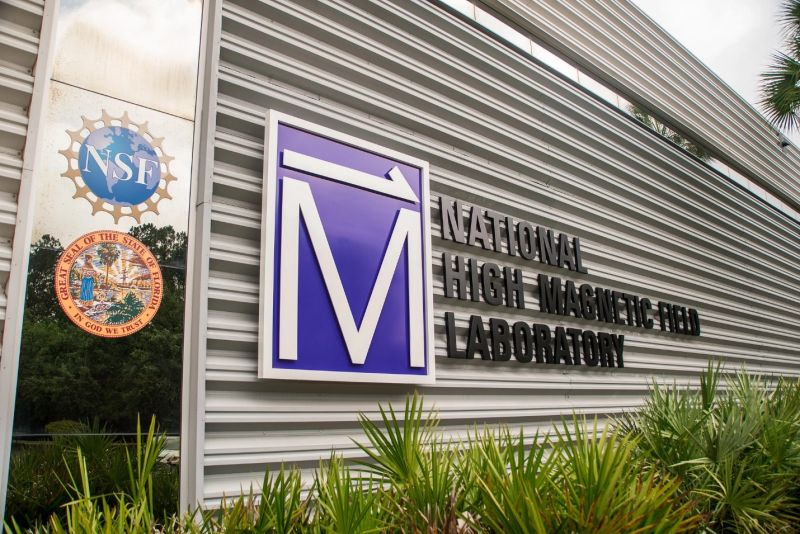 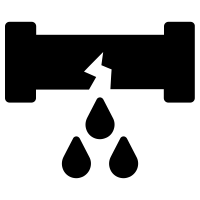 Stainless steel springs can endure at least 10 N of force to keep tightly sealed connection
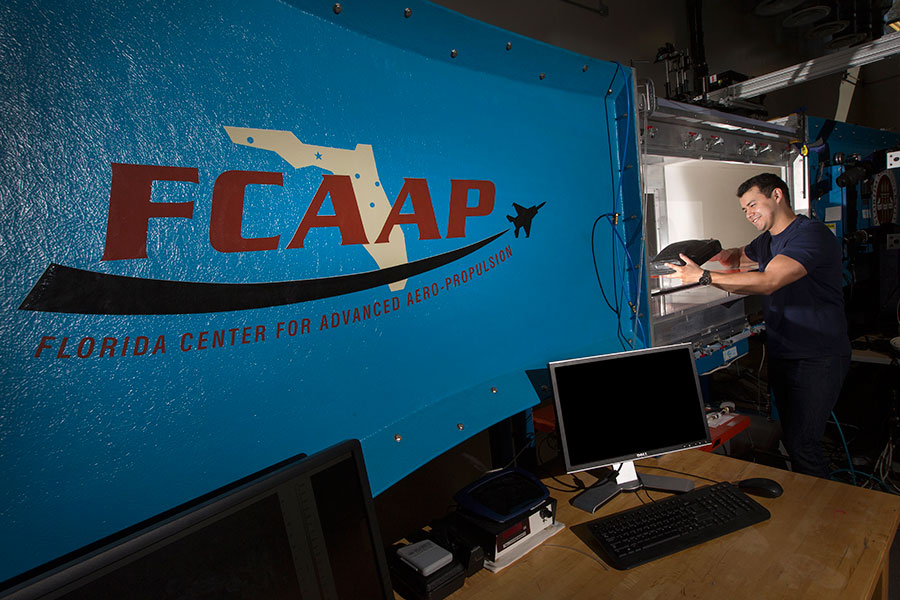 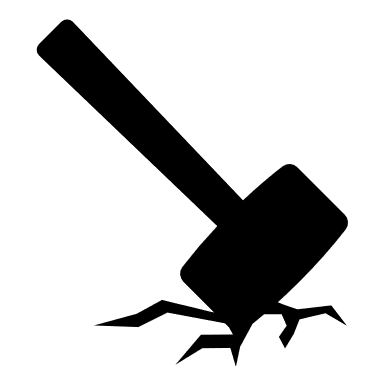 The valve can endure minimum 80 K temperatures
Less than 5% plastic deformation
Flow Rate
Durability
Department of Mechanical Engineering
98
Valerie Rodriguez
Testing Validation
External leakage: Less than 50 SCIM liquid nitrogen at 5 and 50 psig internal pressure
Cryogenic
Leakage
Internal leakage: Less than 500 SCIM liquid nitrogen at 15 and 50 psid while demated
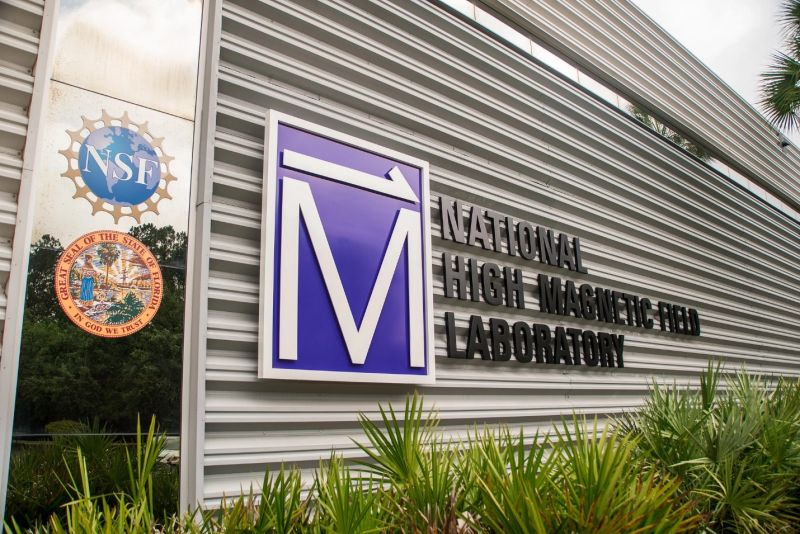 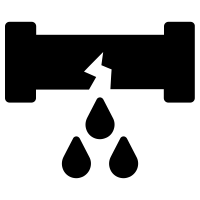 Stainless steel springs can endure at least 10 N of force to keep tightly sealed connection
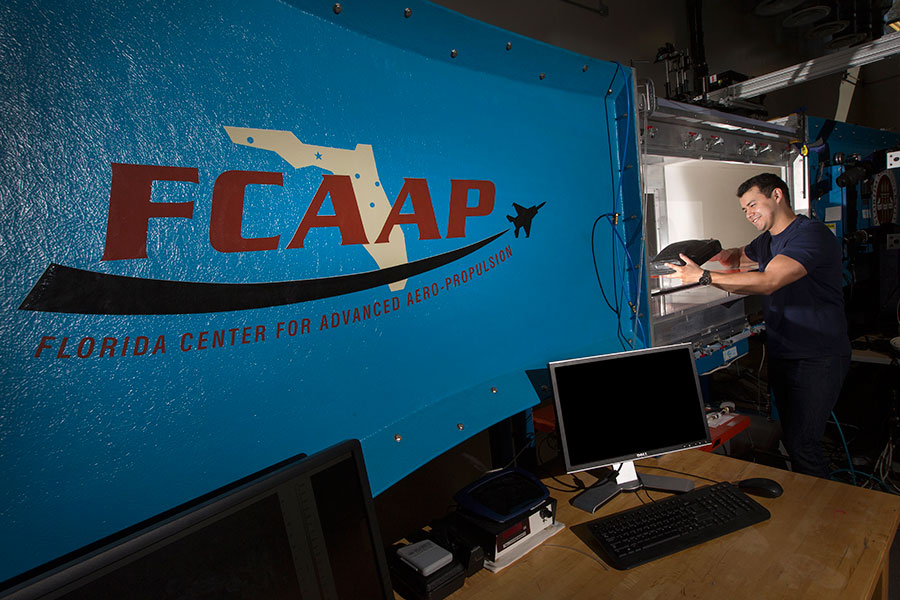 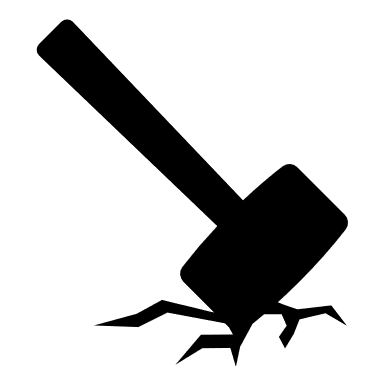 The valve can endure minimum 80 K temperatures
Less than 5% plastic deformation
Flow Rate
Durability
Department of Mechanical Engineering
99
This is 10-point
This is 15–point Times
This is 20–point 
This is 25–point
This is 30–point
This is 35–point
This is 40–point
This is 50–point
This is 60–point
This is 72–point
100
[Speaker Notes: Use at least 20-point font in Room A105, B134, and B136
Use at least 25-point font in Room B135]
College of Engineering Color Palette
1 2 3 4
Pantone: PMS 195 C

RGB: 120, 47, 64
Hex: #782F40

CMYK:19, 90, 50, 55
Garnet
1 2 3 4
RGB: 238, 118, 36
Hex: #EE7624

CMYK:2, 66, 99, 0
Fang
Orange
1 2 3 4
Pantone: Black C

RGB: 0, 0, 0
Hex: #000000

CMYK:0, 0, 0, 100
1 2 3 4
Pantone: PMS 000C

RGB: 255, 255, 255
Hex: #FFFFFF

CMYK: 0, 0, 0, 0
Black
White
101
[Speaker Notes: Avoid 75% Black in B135]
Accent Color Palette
1 2 3 4
RGB: 104, 40, 96
Hex: #682860

CMYK:
1 2 3 4
1 2 3 4
RGB: 251, 236, 93
Hex: #FBEC5D

CMYK:
RGB: 251, 236, 93
Hex: #FBEC5D

CMYK:
1 2 3 4
1 2 3 4
RGB: 219, 215, 210
Hex: #DBD7D2 

CMYK:
RGB: 219, 215, 210
Hex: #DBD7D2 

CMYK:
Imperial
Corn
Corn
Timberwolf
Timberwolf
1 2 3 4
RGB: 72, 146, 155
Hex: #48929b

CMYK:
1 2 3 4
1 2 3 4
RGB: 206, 0, 88
Hex: #CE0058

CMYK: 0, 100, 43, 12
RGB: 206, 0, 88
Hex: #CE0058

CMYK: 0, 100, 43, 12
1 2 3 4
RGB: 220, 220, 220
Hex: #DCDCDC

CMYK:
Rubine Red
Rubine Red
Asagi-iro
Gainsboro
1 2 3 4
RGB: 255, 139, 0
Hex: #FF8B00

CMYK:
1 2 3 4
RGB: 64, 224, 208
Hex: #40E0D0

CMYK:
1 2 3 4
1 2 3 4
RGB: 0, 59, 111
Hex: #003B6F

CMYK:
RGB: 0, 59, 111
Hex: #003B6F

CMYK:
American Orange
Turquoise
Tardis Blue
Tardis Blue
102
[Speaker Notes: Remove American orange add hyperlink grey
Make corn the last for b135
All work in 134 imperial move later
Tardis doesn’t work in b136]
F7AB19
D67F15
EE7624
D64615
F73119
Analogous
https://color.adobe.com/create/color-wheel
6E3610
F0A16C
EE7624
6E4931
BASB1C
Monochromatic
A14508
4BED3B
EE7624
250CED
2010A1
Triad
A1470C
FF8C40
EE7624
0098A1
24E2ED
Complementary
28A164
2FED8D
EE7624
0848A1
1871ED
Split Complementary
EDAC2F
3BED93
EE7624
0C6AED
ED2F18
Double Split Complementary
ED660C
C7ED3B
EE7624
0CE1ED
A418ED
Square
BA7E09
87724A
EE7624
60EFCF
09BA61
Compound
AD551A
6E3610
EE7624
FA7625
D46820
Shades
103
[Speaker Notes: These are the variants that work well with Fang Orange. The bolded items show well on the projectors.]
85412D
8F3831
782f40
8F3176
792D85
Analogous
https://color.adobe.com/create/color-wheel
C44D69
8E626D
782F40
C48796
451B25
Monochromatic
C43959
78743B
782F40
236178
43A2C4
Triad
C43959
C46078
782F40
25C43D
2F783A
Complementary
93C460
577835
782F40
39C49D
297861
Split Complementary
784435
5A783B
782F40
237860
6E2978
Double Split Complementary
782337
78683b
782F40
237830
293978
Square
AB4D32
DEBAAF
782F40
5D8555
70AB32
Compound
38161E
C44D69
782F40
853447
5E2532
Shades
104
A105
A105
B135 Stage Left
B135 Stage Right
B136
B134, A105
B135
105
106
107
108
109
110
Team 520: NASA-MSFC Actively Sealed Cryogenic Coupler
Virtual Design Review 4
Jason Goldstein, Lauren Roche, Sean Rodney,
 Valerie Rodriguez, Nicolas Sgammato